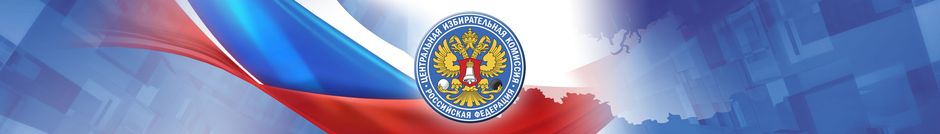 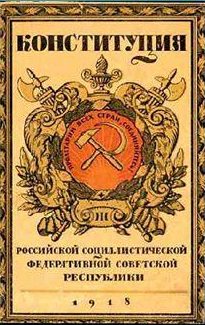 1918
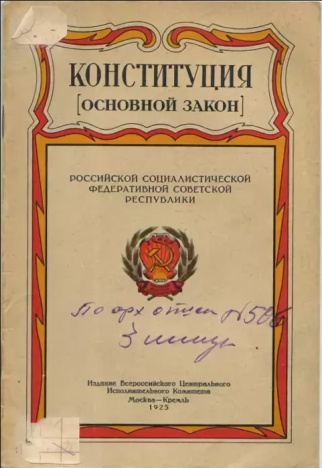 ИЗБИРАТЕЛЬНОЕ
ПРАВО И ПРОЦЕСС
1925
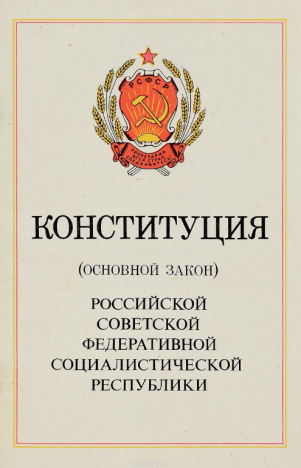 1937
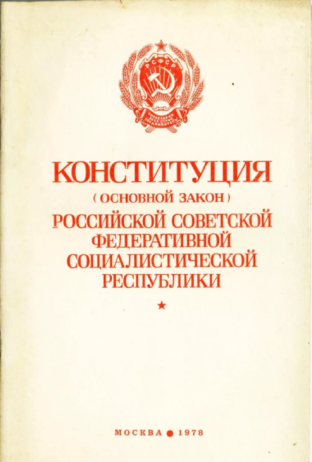 А.Ю. Кинёв
Член Центральной избирательной комиссии Российской Федерации
1978
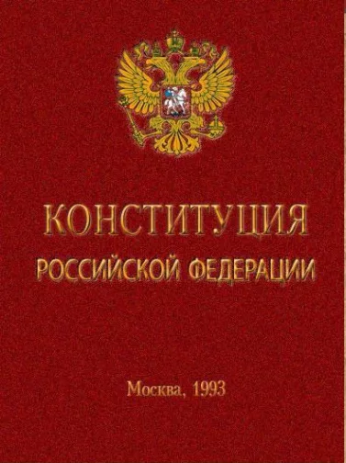 г. Москва
2017 год
1993
СОДЕРЖАНИЕ
1
2
3
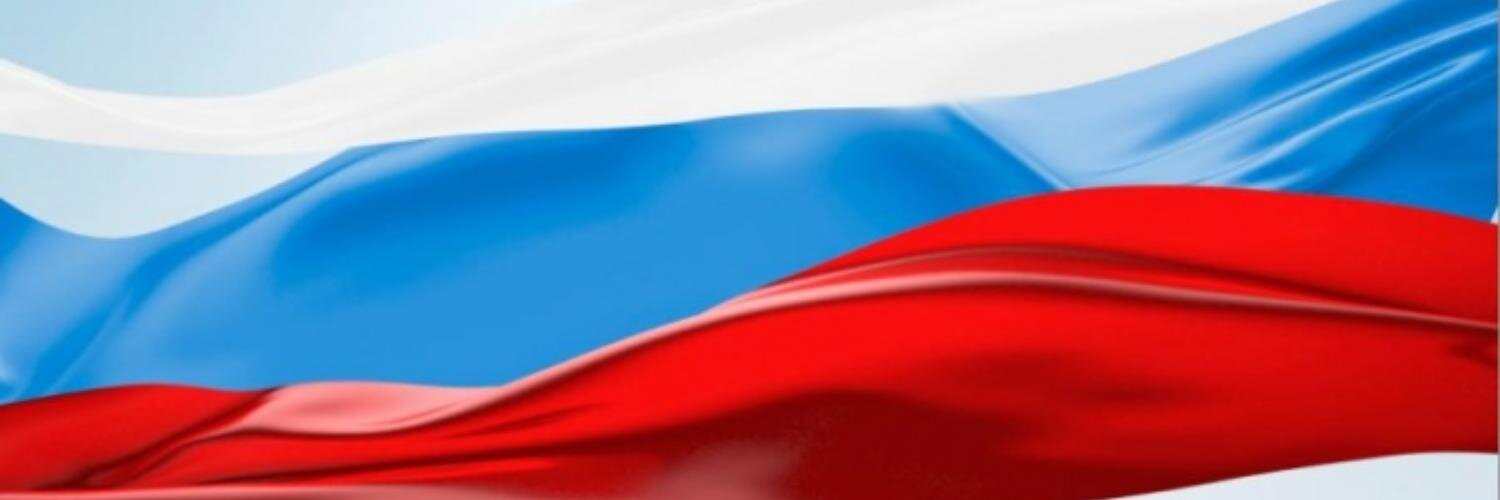 1. ИЗБИРАТЕЛЬНОЕ ПРАВО
4
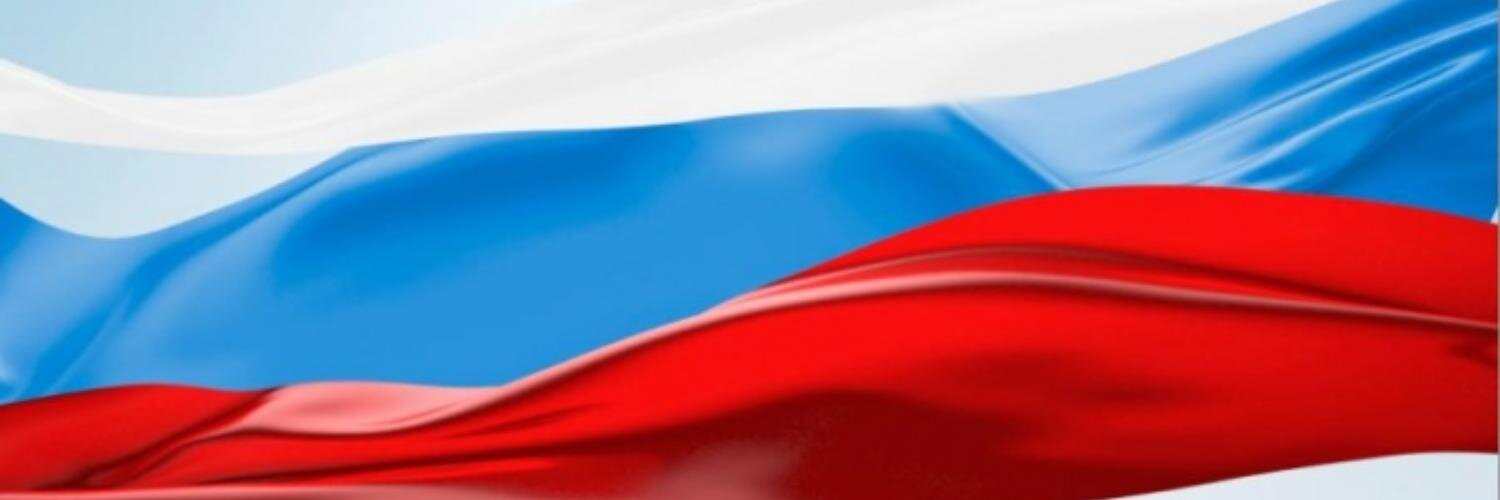 1.1. Понятие избирательного права
Объективное избирательное право:
подотрасль конституционного права;
 совокупность правовых норм, регулирующих общественные отношения, связанные с организацией и проведением выборов.
Субъективное избирательное право - право граждан Российской Федерации:
а) избирать в органы государственной власти и местного самоуправления (активное избирательное право);
б) быть избранным в органы государственной власти и местного самоуправления (пассивное избирательное право).
5
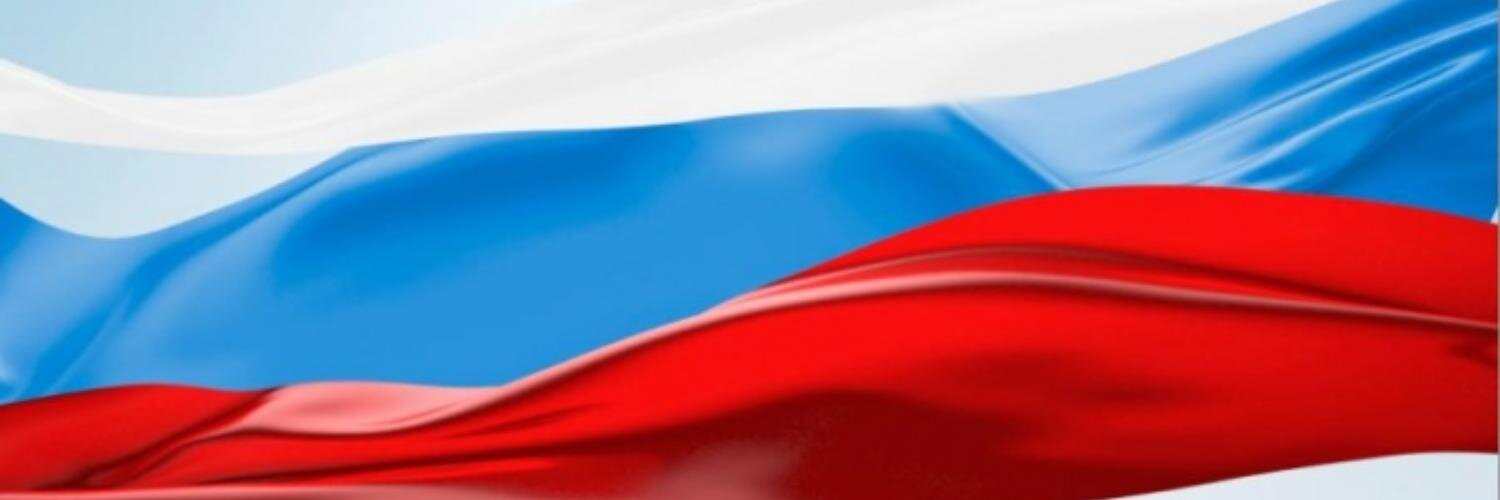 1.1. Понятие избирательного права
Выборы:
форма прямого волеизъявления граждан, осуществляемого в соответствии с Конституцией Российской Федерации, федеральными законами, конституциями (уставами), законами субъектов Российской Федерации, уставами муниципальных образований в целях формирования органа государственной власти, органа местного самоуправления или наделения полномочиями должностного лица.
(п.9 ст.2 67-ФЗ «Об основных гарантиях избирательных прав и права на участие в референдуме граждан Российской Федерации»)
*
Различают основные, повторные и дополнительные выборы.
Основные – проводятся по причине истечения срока полномочий органа или должностного лица, либо по причине досрочного прекращения их полномочий (в этом случае могут именоваться досрочными).
Повторные – проводятся в случае, если основные были признаны несостоявшимися или их результаты были признаны недействительными.
Дополнительные – проводятся на мандаты, ставшие вакантными в результате досрочного выбытия депутатов, замещавших эти мандаты.
Референдум:
форма прямого волеизъявления граждан Российской Федерации по наиболее важным вопросам государственного и местного значения в целях принятия решений, осуществляемого посредством голосования граждан Российской Федерации, обладающих правом на участие в референдуме.
(п.53 ст.2 67-ФЗ «Об основных гарантиях избирательных прав и права на участие в референдуме граждан Российской Федерации»)
6
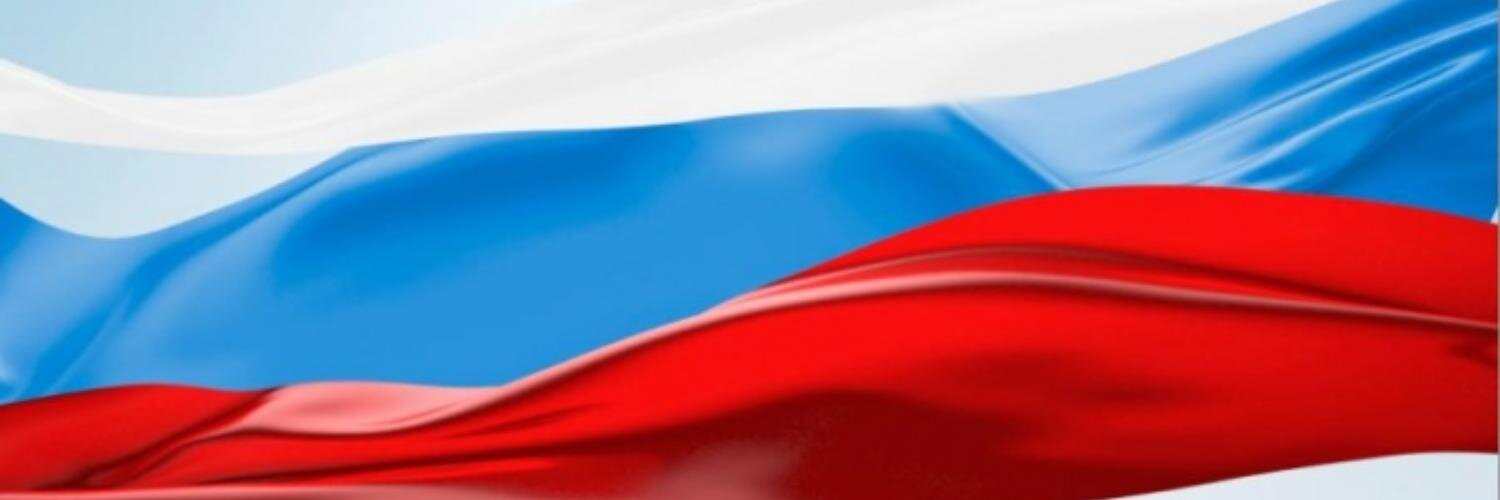 1.2. Принципы избирательного права
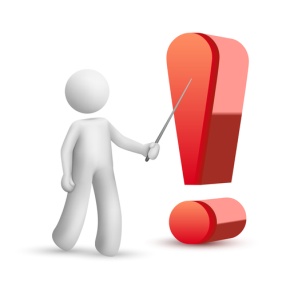 Принципы избирательного права – его основополагающие начала.
всеобщее
Основные (конституционные)
равное
прямое
при тайном голосовании
свободное и добровольное участие в выборах
наличие у граждан, проживающих за пределами её территории всей полноты избирательных прав при проведении выборов в федеральные органы государственной власти
проведение выборов избирательными комиссиями как самостоятельными органами публичной власти
Легальные
открытость и гласность деятельности комиссий при подготовке и проведении выборов
запрет участия иностранных граждан и организаций (за исключением определённых законом случаев) в осуществлении деятельности по вмешательству в выборы
обязательность и периодичность выборов
7
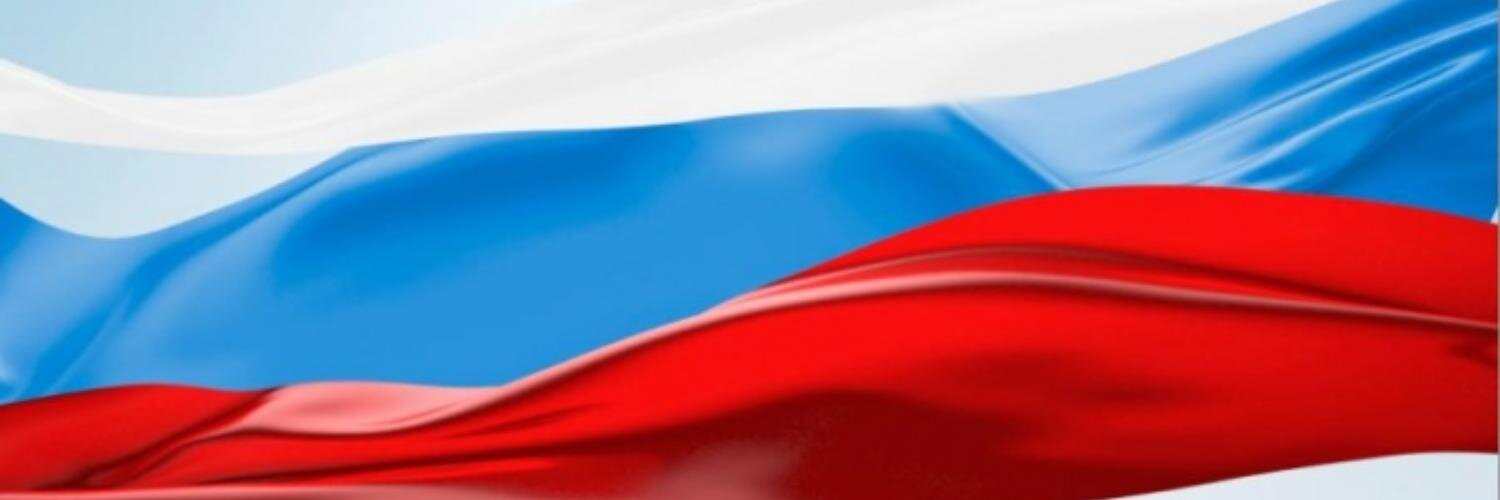 1.2. Принципы избирательного права
Принцип всеобщности избирательного права
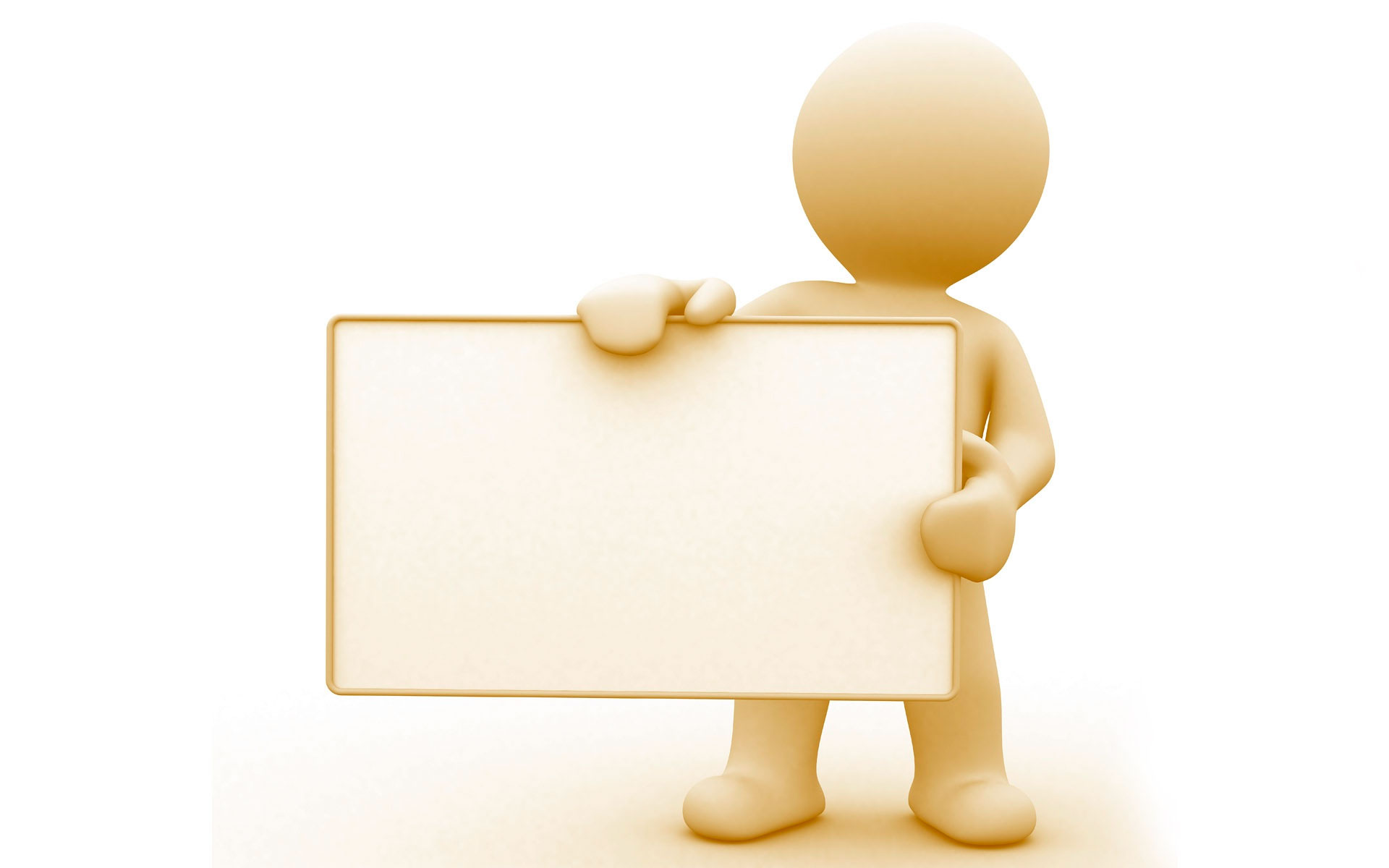 пола
расы
национальности
языка
Гражданин РФ имеет право избирать, быть избранным, участвовать в референдуме независимо от:
происхождения
имущественного и должностного положения
места жительства
отношения к религии
убеждений
принадлежности к общественным организациям
8
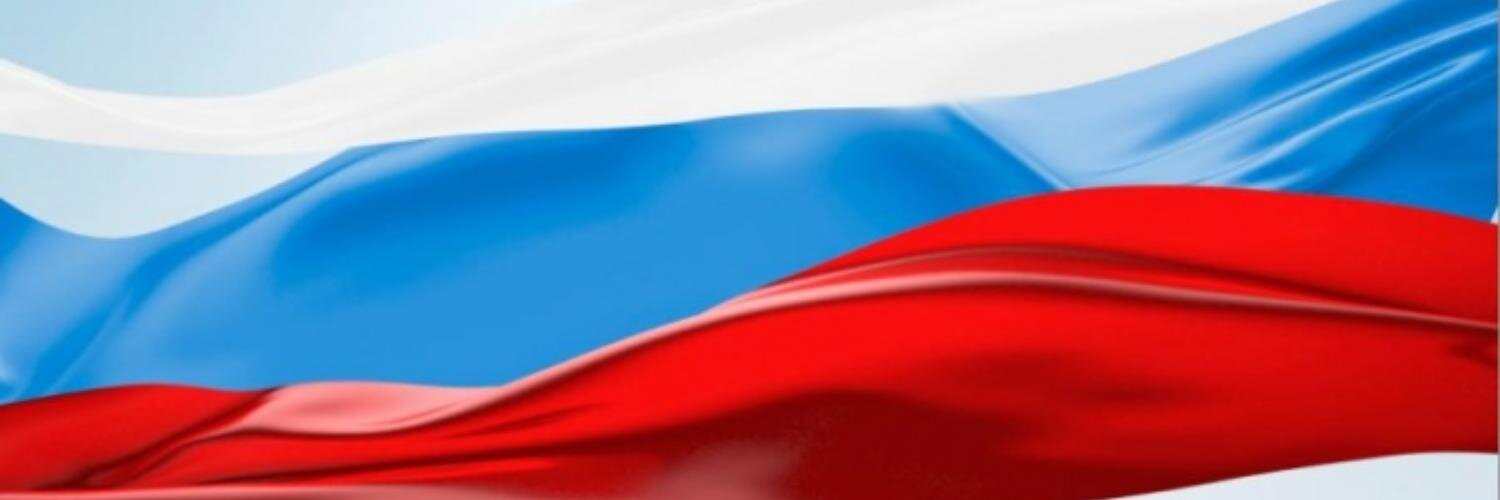 1.2. Принципы избирательного права
Ограничения всеобщего избирательного права
Требования к избирателю (ст.32 и 60 Конституции РФ):
наличие российского гражданства;
 возраст не менее 18 лет;
 дееспособность (отсутствие признания судом недееспособным);
 гражданин не должен содержаться в местах лишения свободы по приговору суда.
Требования к кандидату:
Общие (применяются на всех видах выборов) – наличие активного избирательного права.
Не имеют права быть избранными граждане РФ:
- имеющие гражданство иностранного государства (кроме органов местного самоуправления, если это предусмотрено международным договором РФ);
       - осужденные к лишению свободы за совершение тяжких, особо тяжких преступлений, преступлений экстремистской направленности и имеющих неснятую и непогашенную судимость;
       - подвергнутые административному наказанию за пропаганду нацистской символики, распространение экстремистских материалов;
       - осуществлявшие высказывания или действия экстремистской направленности при проведении предвыборной агитации;
       - лишенные права занимать государственную или муниципальную должность.
Специальные (применяются на отдельных видах выборов):
- возраст (на выборах депутатов Государственной Думы РФ – 21 год, на выборах Президента РФ – 35 лет);
       - требования к продолжительности и сроку проживания на одной территории (Президентом РФ может быть избран гражданин, проживающий в России не менее 10 лет);
       - запрет занимать определённую должность более определённого количества сроков (Президент – не более двух сроков подряд).
9
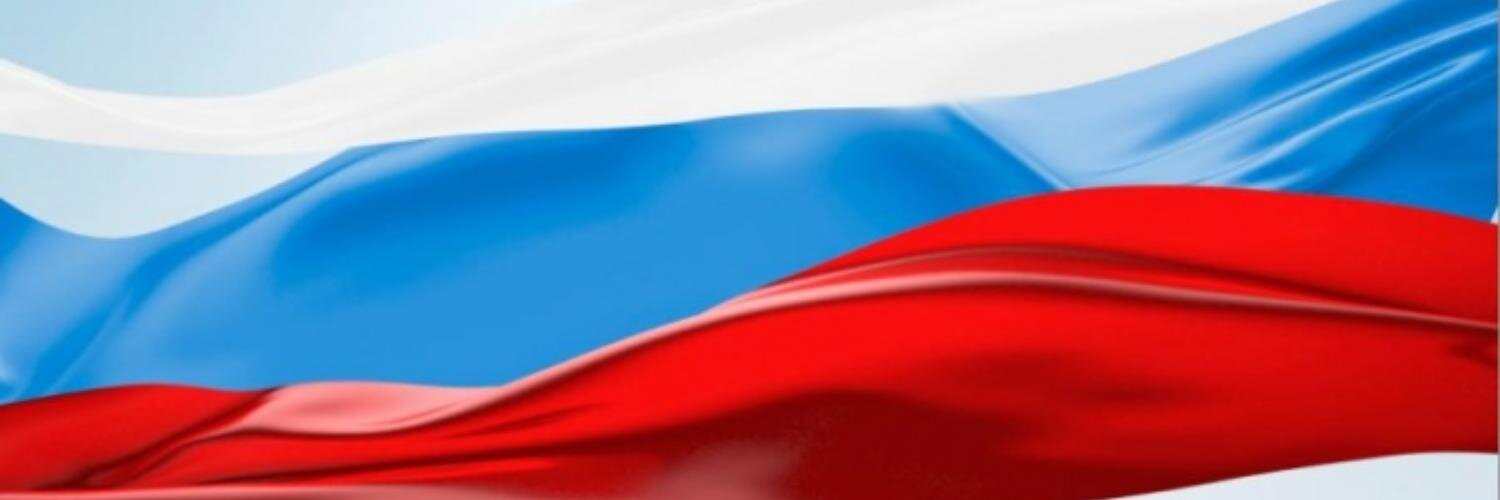 1.2. Принципы избирательного права
Принцип равного избирательного права
Принцип прямого избирательного права
Принцип тайного голосования
Граждане РФ участвуют в выборах на равных основаниях (например, имеют равное число голосов)
Граждане РФ голосуют на выборах непосредственно (выборы Президента США – косвенные: граждане голосуют за выборщиков)
Граждане РФ голосуют тайно, то есть возможность контроля за их волеизъявлением исключена
10
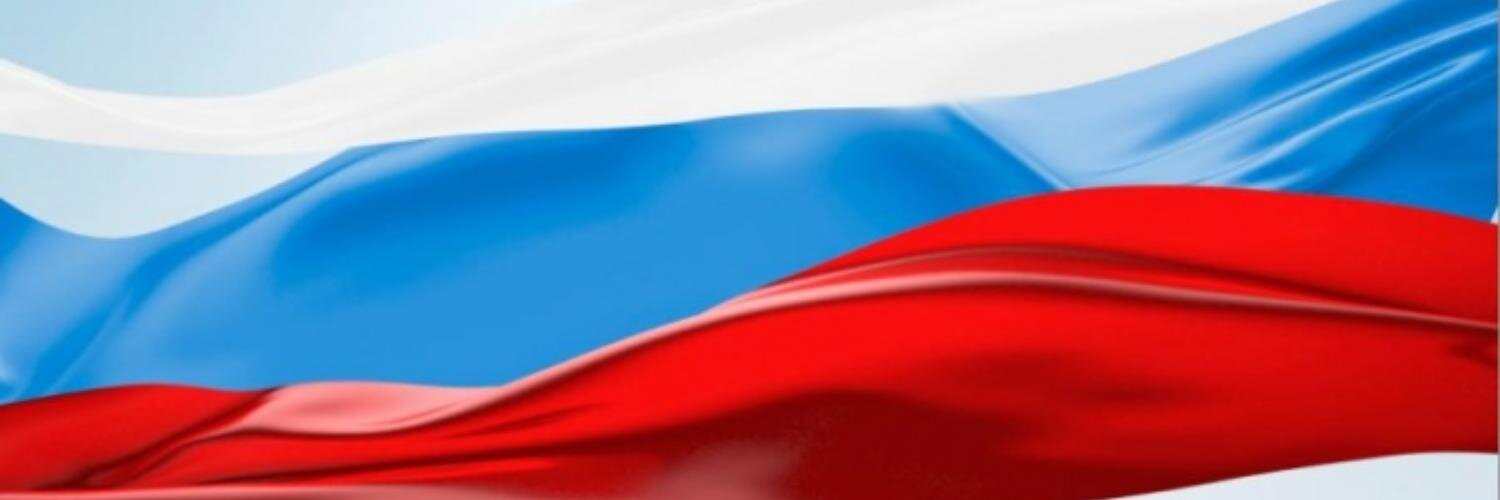 1.3. Система избирательного права
Система избирательного права – совокупность элементов, составляющих институт избирательного права Российской Федерации.
Основные элементы:
материальная часть
(нормы, закрепляющие субъективное избирательное право, понятие выборов, принципы избирательного права и т.д.)
процессуальная часть
(порядок реализации материальных норм, например, регламентация отдельных стадий выборов)
По территориальному принципу избирательное право подразделяется на правовое регулирование:
- федеральных выборов (Президента РФ, Государственной Думы РФ);
 выборов в субъектах РФ (высших должностных лиц и законодательных органов государственной власти субъектов РФ);
 муниципальных выборов (должностных лиц и органов местного самоуправления).
11
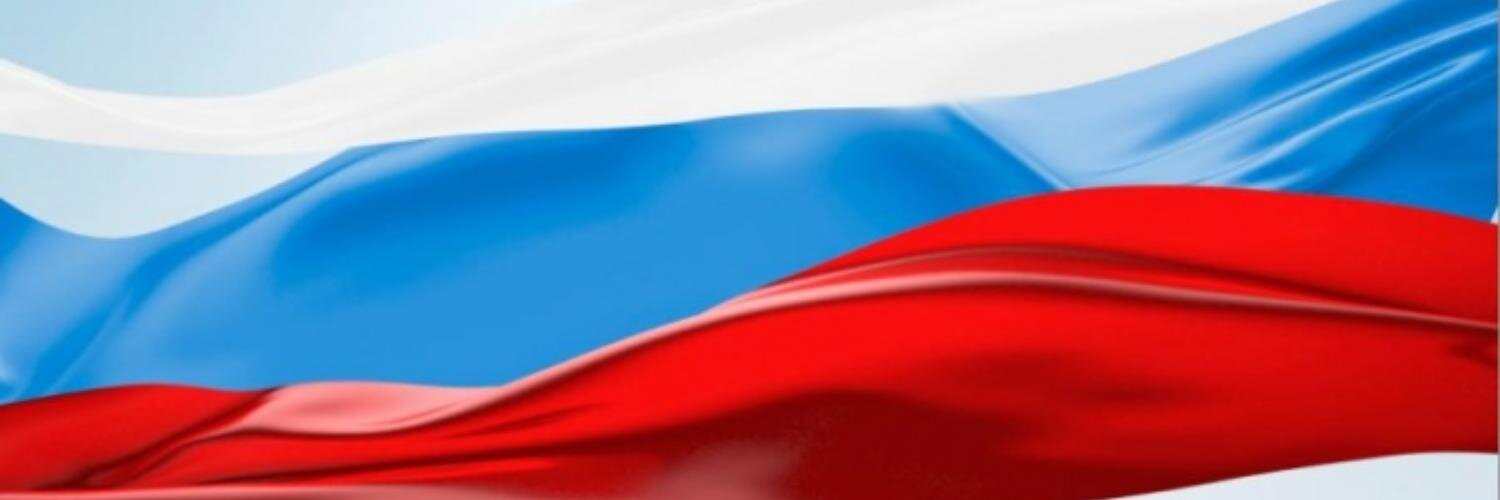 1.3. Система избирательного права
Избирательные правоотношения
Избирательное правоотношение – социальное отношение, урегулированное нормой избирательного права.
Признаки:
- наличие двух и более сторон: уполномоченной стороны и обязанной стороны;
       - урегулированность правоотношений правовой нормой;
       - обеспеченность возможностью государственного принуждения (наличие мер ответственности).
Участники:
- люди или группы людей;
       - общественные объединения;
       - органы власти или государство в целом.
Участники избирательных правоотношений делятся на несколько групп:
- индивидуальные субъекты (избиратели, кандидаты, их доверенные лица);
       - коллективные субъекты (политические партии, инициативные группы по выдвижению кандидатов);
       - полномочные коллективные субъекты (избирательные комиссии, органы власти, назначающие выборы);
       - индивидуальные субъекты, имеющие специальный статус (наблюдатели);
       - средства массовой информации.
12
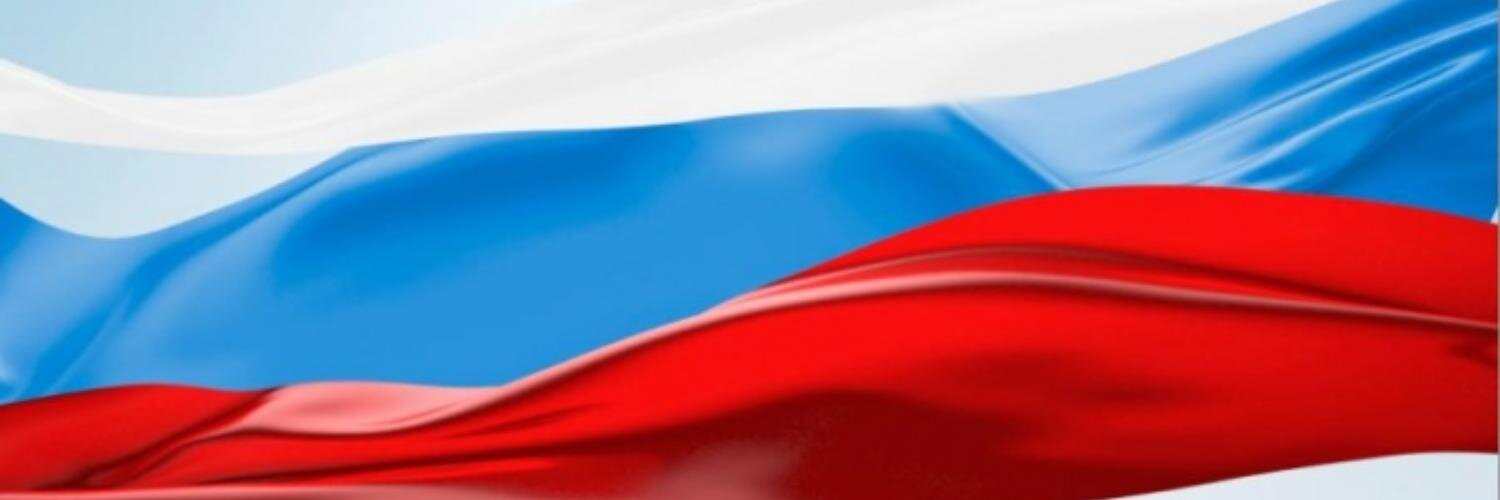 1.3. Система избирательного права
Предмет регулирования избирательного права – это следующие группы общественных отношений:
отношения, возникающие в процессе реализации норм – принципов, устанавливающих общий режим реализации прав гражданина избирать и быть избранным;
- отношения, непосредственно связанные с реализацией гражданами права избирать и быть избранными;
- отношения, связанные с организацией выборов;
- отношения, связанные с деятельностью участников избирательного процесса;
- отношения, связанные с защитой и восстановлением избирательных прав граждан;
отношения, возникающие в связи с формированием  избирательных комиссий;
- отношения, связанные с регистрацией (учётом) избирателей.
Избирательное право использует сочетание следующих методов правового регулирования:
- императивного (предписание, запрет);
- диспозитивного (дозволение);
- метода гарантий (набор условий и средств, обеспечивающих реализацию права).
13
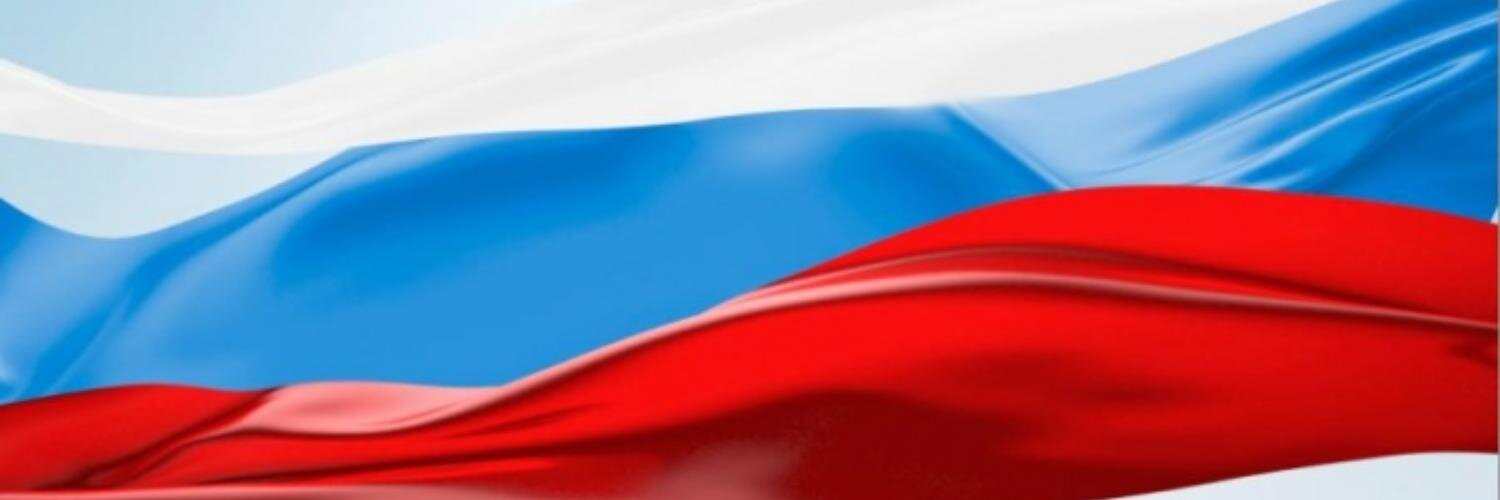 1.4. Источники избирательного права
Источники избирательного права – правовые акты, содержащие нормы, закрепляющие избирательные права граждан и определяющие порядок и процедуры их реализации.
1. Конституция – как акт высшей юридической силы:
Глава 1: Выборы – форма реализации власти народа;
Глава 2: Граждане РФ имеют право избирать и быть избранными;
Глава 4: Принципы избирательного права.
2. Источники международно-правового характера:
Всеобщая декларация прав человека (Генеральная Ассамблея ООН, 10.12.1948 г.);
 Международный пакт о гражданских и политических правах (принят в 1966 г., вступил в силу в 1976 г.); 
 Конвенция о защите прав человека и основных свобод (20.03.1952 г.);
 Решения ЕСПЧ.
3. Федеральные конституционные и федеральные законы:
№67-ФЗ от 12.06.2002 «Об основных гарантиях избирательных прав и права на участие в референдуме граждан Российской Федерации». Фактически играет роль избирательного кодекса!
- №19-ФЗ от 10.01.2003 «О выборах Президента Российской Федерации»;
 №20-ФЗ от 22.02.2014 «О выборах депутатов Государственной Думы Федерального Собрания Российской Федерации»;
 №138-ФЗ от 26.11.1996 «Об обеспечении конституционных прав граждан избирать и быть избранными в органы местного самоуправления»;
 №184-ФЗ от 06.10.1999 «Об общих принципах организации законодательных (представительных) и исполнительных органов государственной власти субъектов Российской Федерации»;
 №131-ФЗ от 06.10.2003 «Об общих принципах организации местного самоуправления в Российской Федерации»;
 №20-ФЗ от 10.01.2003 «О государственной автоматизированной системе Российской Федерации «Выборы».
4. Акты Президента и Правительства РФ:
- Указ Президента РФ от 17.06.2016 N 291 «О назначении выборов депутатов Государственной Думы Федерального Собрания Российской Федерации нового созыва»;
- Постановление Правительства РФ от 16.04.2016 N 315 «О мерах по оказанию содействия избирательным комиссиям в реализации их полномочий при подготовке и проведении выборов депутатов Государственной Думы Федерального Собрания Российской Федерации седьмого созыва».
14
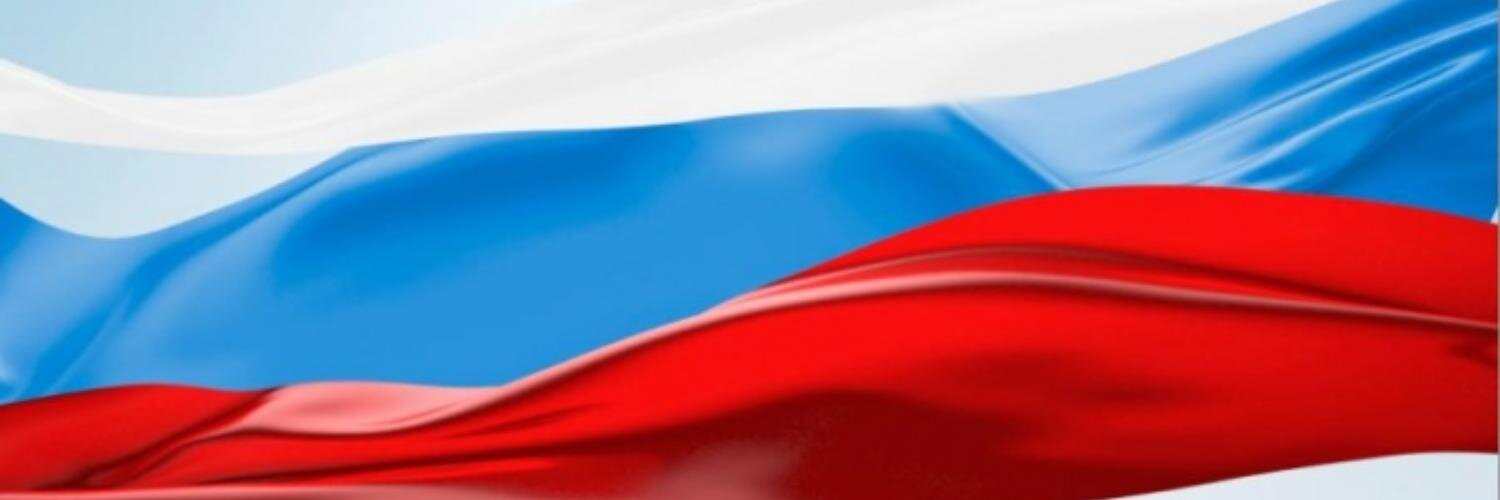 1.4. Источники избирательного права
5. Постановления Конституционного Суда РФ:
- Определение Конституционного Суда РФ от 15.09.2016 N 1742-О «По запросу группы депутатов Государственной Думы о проверке конституционности положений части 5 статьи 42 Федерального закона «О выборах депутатов Государственной Думы Федерального Собрания Российской Федерации».
6. Акты субъектов РФ:
- Закон Сахалинской области от 10 апреля 2008 года N 22-ЗО «О выборах депутатов Сахалинской областной Думы»;
- Закон Сахалинской области  от 28 апреля 2008 года N 35-ЗО  «О муниципальных выборах в Сахалинской области»
7. Муниципальные правовые акты:
Решение Думы Анучинского муниципального района № 105 от 20.06.2016 «О назначении дополнительных выборов депутата Думы Анучинского муниципального района 5 созыва по одномандатному избирательному округу № 7»;
8. Акты избирательных комиссии РФ:
Постановление ЦИК России от 11.10.2017 N 105/874-7 «О Разъяснениях порядка регистрации уполномоченных представителей по финансовым вопросам кандидатов на должность Президента Российской Федерации при проведении выборов Президента Российской Федерации»;
 Постановление ЦИК России от 01.11.2017 N 108/901-7 «О Порядке проведения жеребьевок по распределению между зарегистрированными кандидатами, политическими партиями эфирного времени на каналах государственных и муниципальных организаций, осуществляющих теле- и (или) радиовещание, при проведении выборов Президента Российской Федерации в 2018 году».
 Решение Избирательной комиссии муниципального образования «Городское поселение Белоозерский» Воскресенского муниципального района Московской области №17/4 от 25 июня 2014 года «О календарном плане мероприятий по подготовке и проведению выборов депутатов Совета депутатов и Главы муниципального образования» Городское поселение Белоозерский», назначенных на «14» сентября 2014 г.»
15
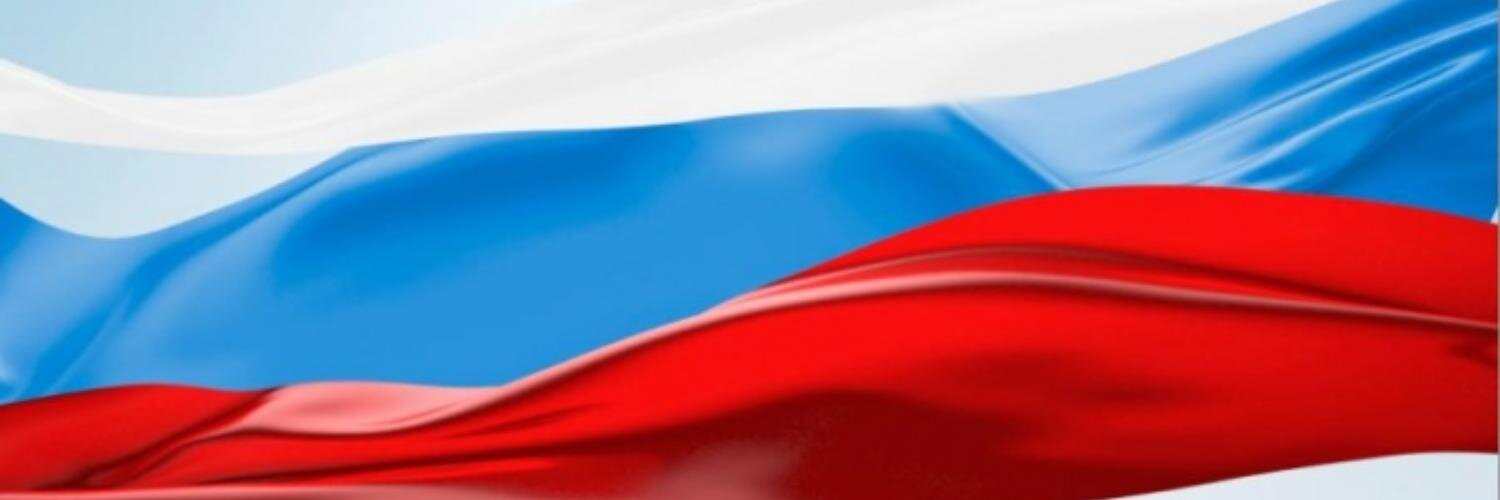 1.5. История избирательного права
1. Дореволюционный этап.
военная демократия;
  вечевой строй в городах;
  община в деревнях;
  казачье самоуправление;
  земское самоуправление.
17 октября 1905 года Манифест Николая II «Об усовершенствовании государственного порядка» - выборы в Государственную Думу:
4 избирательные  курии:
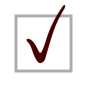 земледельческая;
 городская;
 крестьянская;
 рабочая.
Постановления от 20 июля, 11 и 23 сентября 1917 года – Положение о     выборах в Учредительное собрание.
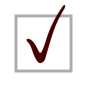 16
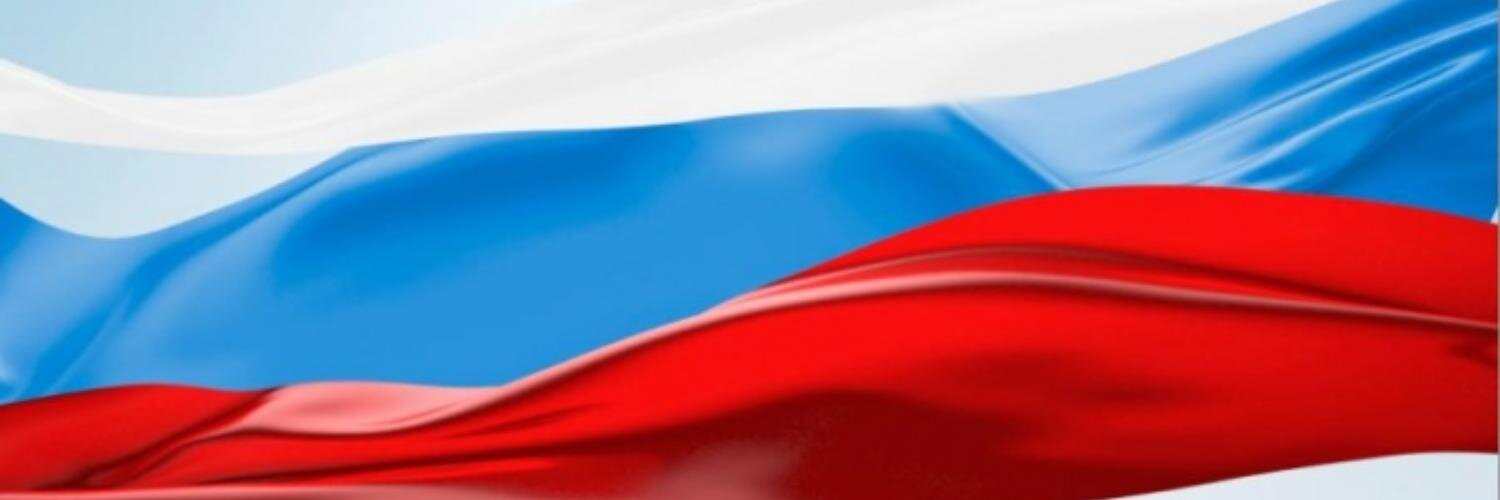 1.5. История избирательного права
2. Советский этап.
Конституция РСФСР 1918 года, раздел четвертый «Активное и пассивное избирательное право».
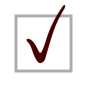 Избирать и быть избранными могли независимо от вероисповедания, национальности, оседлости, граждане обоего пола старше 18 лет:
«добывающие средства к жизни трудом»;
 солдаты Красной армии и флота;
Не избирали и не могли быть избранными:
«лица, прибегающие к наёмному труду», «живущие на нетрудовой доход»;
 торговцы;
 служители культа;
 бывшие служащие полиции;
 члены царствовавшего дома.
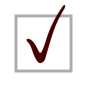 Выборы на безальтернативной основе по предложению партийных органов.
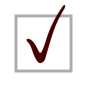 1988-1991 – Демократизация:
съезд народных депутатов СССР;
 выборы Президента СССР;
 изменение 6 статьи Конституции СССР.
17
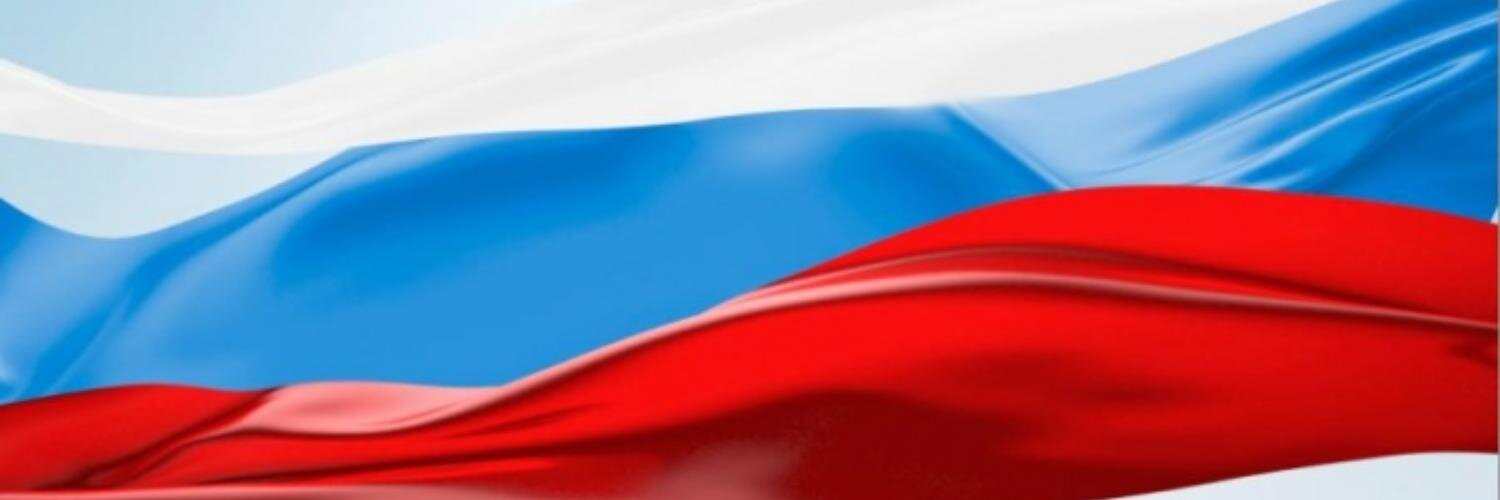 1.5. История избирательного права
3. Современный этап.
12 декабря 1993 года – Конституция РФ (голосование по Конституции РФ и выборы в палаты Федерального Собрания в связи с «разгоном» Верховного Совета проводились на основе Указов Президента РФ).
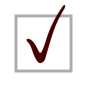 6 декабря 1994 года – «Об основных гарантиях избирательных прав граждан» №56-ФЗ;
19 сентября 1997 года – новый закон «Об основных гарантиях избирательных прав и  права на участие в референдуме граждан РФ» №124-ФЗ;
12 июня 2002 года – действующий поныне закон №67-ФЗ.
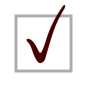 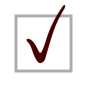 «О выборах Президента РФ» – 1995 г., 1999 г., 2003 г.
«О выборах депутатов Государственной Думы Федерального Собрания РФ» – 1995 г., 1999 г., 2002 г., 2005 г.
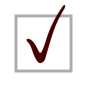 На региональном и местном уровне происходили аналогичные процессы – избирательное законодательство существенно изменялось в ходе каждого электорального цикла.
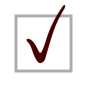 18
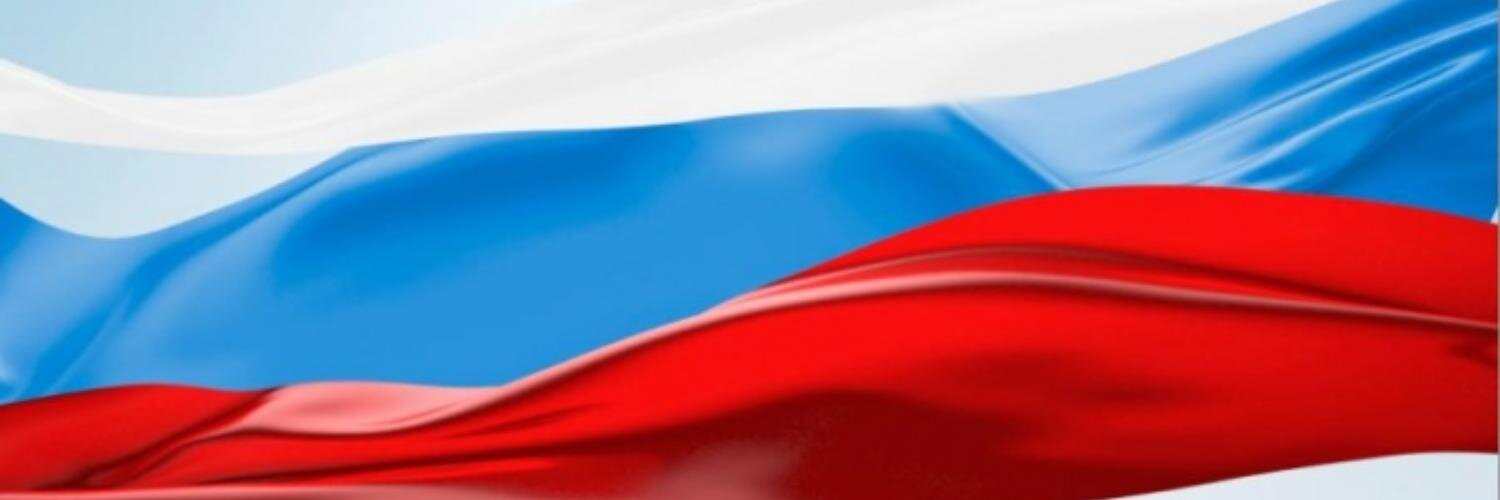 2. ИЗБИРАТЕЛЬНЫЕ СИСТЕМЫ
19
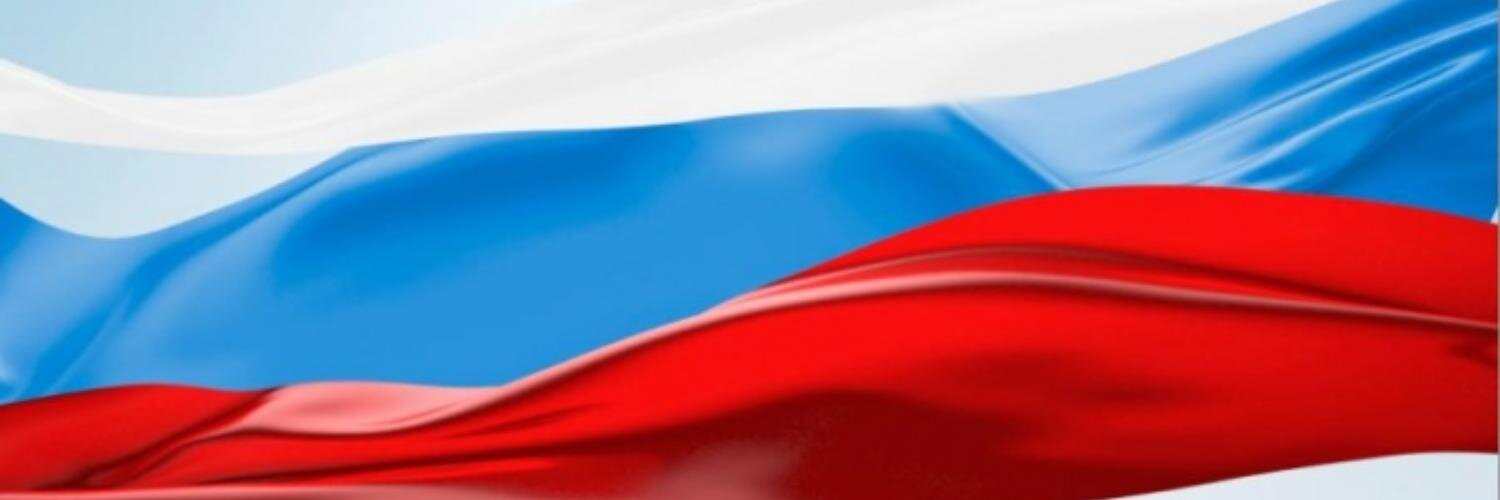 2.1. Виды избирательных систем
Избирательная система – это:
в широком смысле – совокупность общественных отношений по организации и проведению выборов;
 в узком смысле – способ определения результатов выборов и избранных кандидатов.
Виды избирательных систем
мажоритарная
смешанная
пропорциональная
20
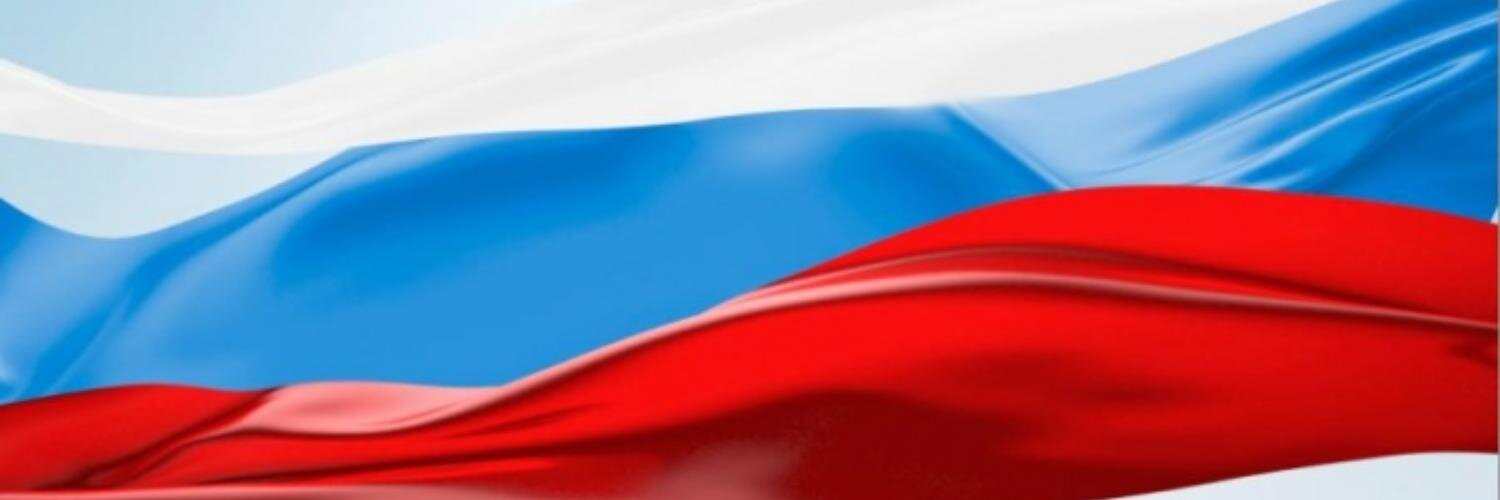 2.1. Виды избирательных систем
Мажоритарная система (от англ. majority – большинство) – избирательная система, при которой избранным считается кандидат, набравший наибольшее число  голосов; основана на принципе индивидуального представительства.
Мажоритарная система может быть
с одномандатными округами
с многомандатными округами
Мажоритарная система также разделяется на
систему относительного большинства
систему абсолютного большинства
систему квалифицированного большинства
избранным является кандидат, набравший голосов больше любого другого кандидата
избранным является кандидат, набравший более половины (50%+1) голосов; выборы могут проводиться в два тура
избранным является кандидат, набравший точно указанное количество голосов
21
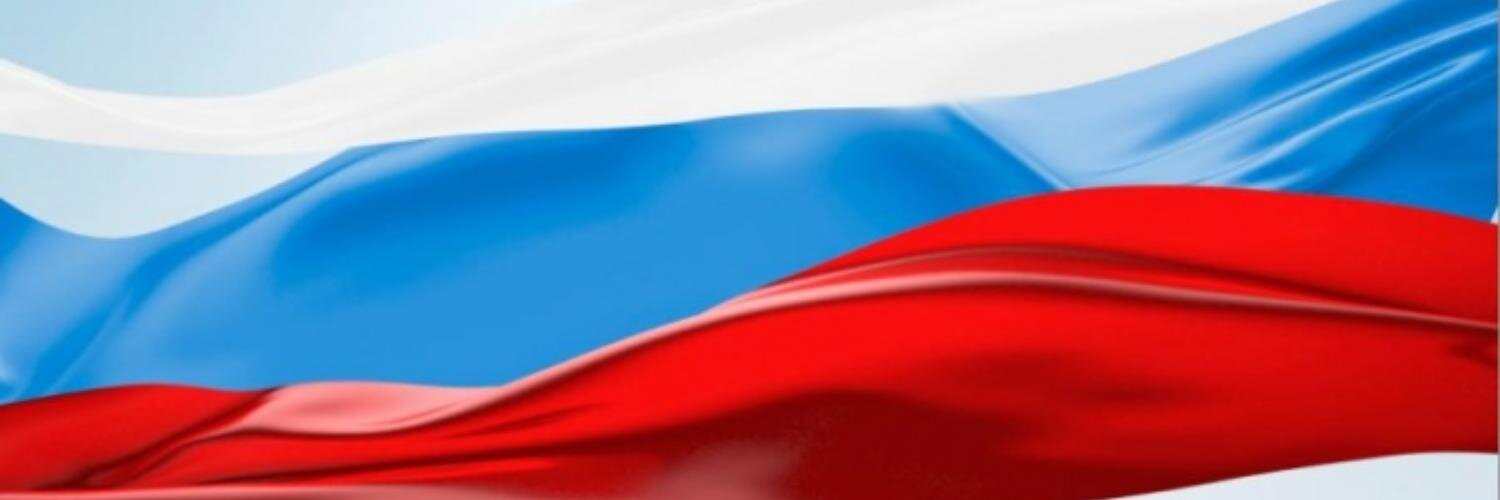 2.1. Виды избирательных систем
Пропорциональная избирательная система – избирательная система, при которой места в выборном органе власти распределяются между списками кандидатов, выдвинутых политическими партиями пропорционально числу голосов, поданных за соответствующие списки; основана на принципе партийного представительства.
Заградительный барьер – процент голосов избирателей, который необходимо получить списку, чтобы быть допущенным к распределению мандатов.
Открытые списки – разновидность пропорциональной системы, при которой избиратель голосует не только за список, но и за конкретных кандидатов внутри списка (т.е. получение мандата зависит не только от воли партии, поставившей кандидата на определённое место в списке).
Федеральная часть списка (2007 г. – 3 кандидата; 2011 г. – 10) и региональные группы (2011 г. – не менее 70; более 1,3 млн. избирателей) – в бюллетень включались все кандидаты из федеральной части  и три кандидата из соответствующей региональной группы
Смешанная избирательная система – сочетание мажоритарной и пропорциональной систем.
Смешанная система может быть
параллельная
связанная
распределение мандатов происходит независимо от результатов голосования по пропорциональной системе
распределение мандатов происходит с учётом результатов голосования по пропорциональной системе
22
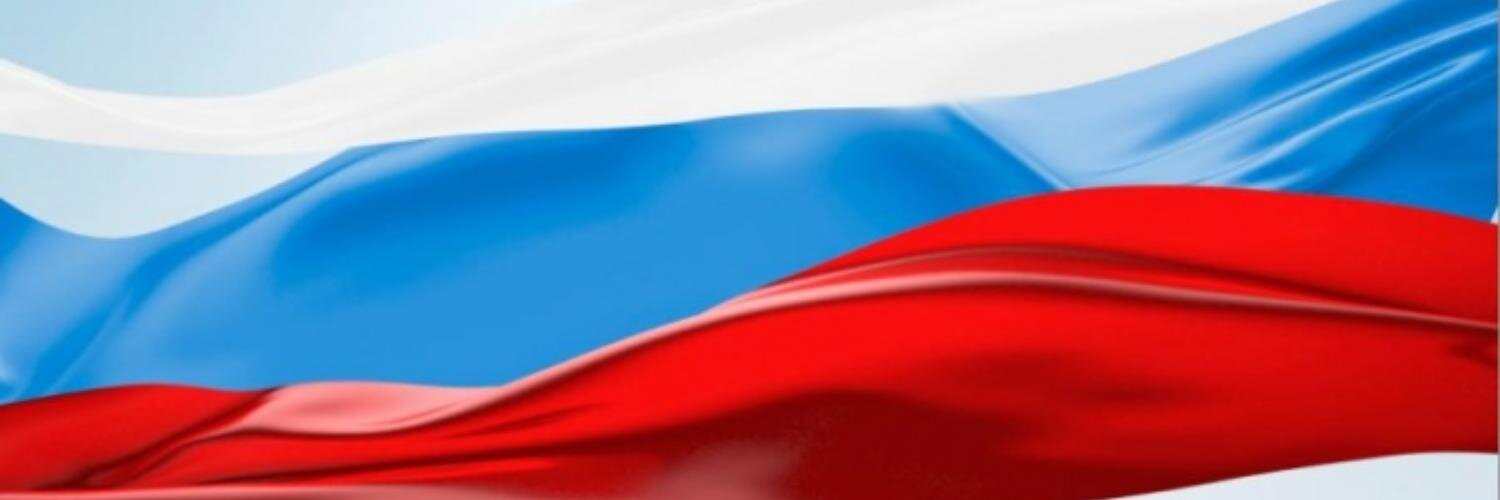 2.1. Виды избирательных систем
Основные типы избирательных систем
Относительного большинства (в один тур голосования)
мажоритарные
Абсолютного большинства  
(в два тура голосования)
Закрытые списки
пропорциональные
Открытые списки
Связанная
смешанные
Параллельная
23
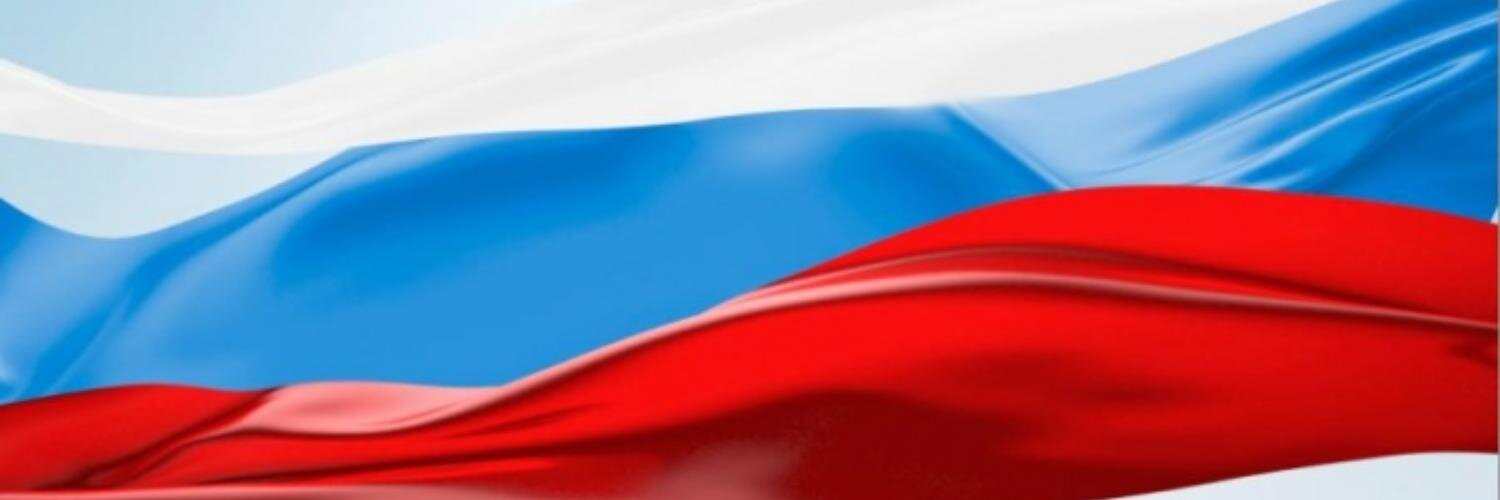 2.2. Примеры применения различных избирательных систем
1. Президент РФ – мажоритарная система абсолютного большинства.
2. Государственная Дума РФ пятого (2007 г.) и шестого (2011 г.) созывов – пропорциональная система.
Распределение мандатов по результатам выборов депутатов Государственной Думы Федерального Собрания Российской Федерации шестого созыва
Число голосов / 1-е избирательное частное
Партия
Число голосов
Число голосов
Число мандатов
при первичном распределении
при вторичном распределении
всего
«ЕДИНАЯ РОССИЯ»
32 379 135
237,54
237
1
238
КПРФ
12 599 507
92,43
92
0
92
«СПРАВЕДЛИВАЯ РОССИЯ»
8 695 522
63,79
63
1
64
ЛДПР
7 664 570
56,23
56
0
56
Сумма
61 338 734
448
2
450
1-е избирательное частное
61 338 734 / 450 = 
136 308,3
не распределено  450 – 448 = 2
3. Государственная Дума РФ седьмого (2016 г.) созыва – смешанная система.
Распределение мандатов по результатам выборов депутатов Государственной Думы Федерального Собрания Российской Федерации седьмого созыва
Партия
Количество проголосовавших за партию
Количество мандатов по федеральному списку
Количество мандатов по одномандатным округам
Итого мандатов
«ЕДИНАЯ РОССИЯ»
28 527 828
140
203
343
КПРФ
7 019 752
35
7
42
ЛДПР
6 917 063
34
5
39
«СПРАВЕДЛИВАЯ РОССИЯ»
3 275 053
16
7
23
4. Муниципальные депутаты Москвы – мажоритарная система относительного большинства в многомандатных округах.
24
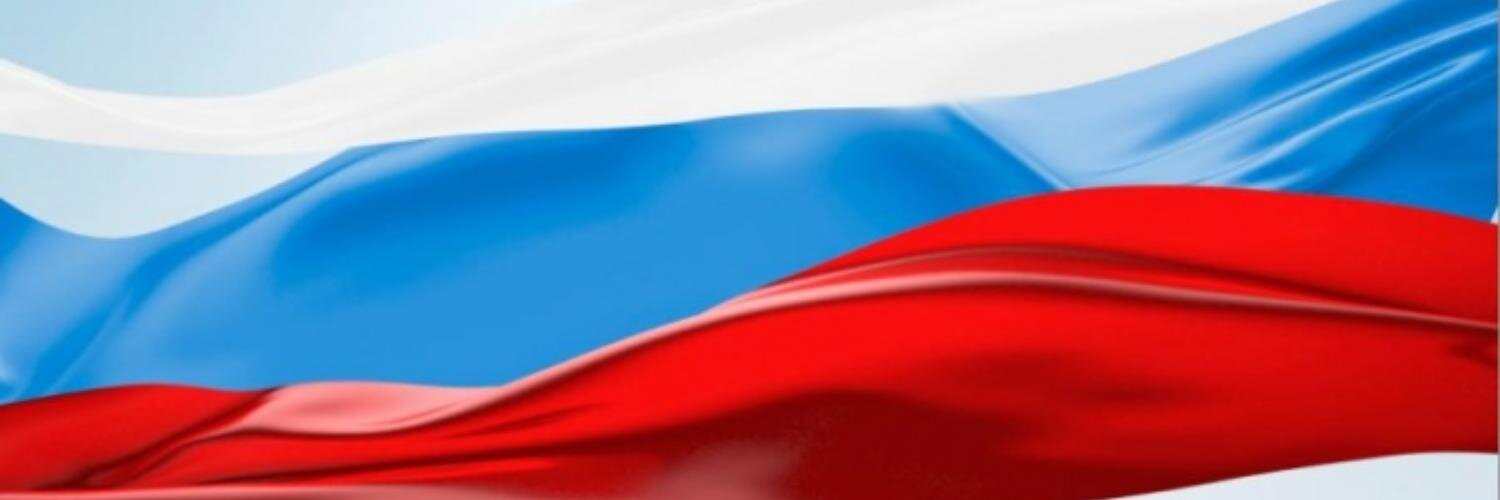 3. УЧАСТИКИ ИЗБИРАТЕЛЬНЫХ ПРАВООТНОШЕНИЙ
25
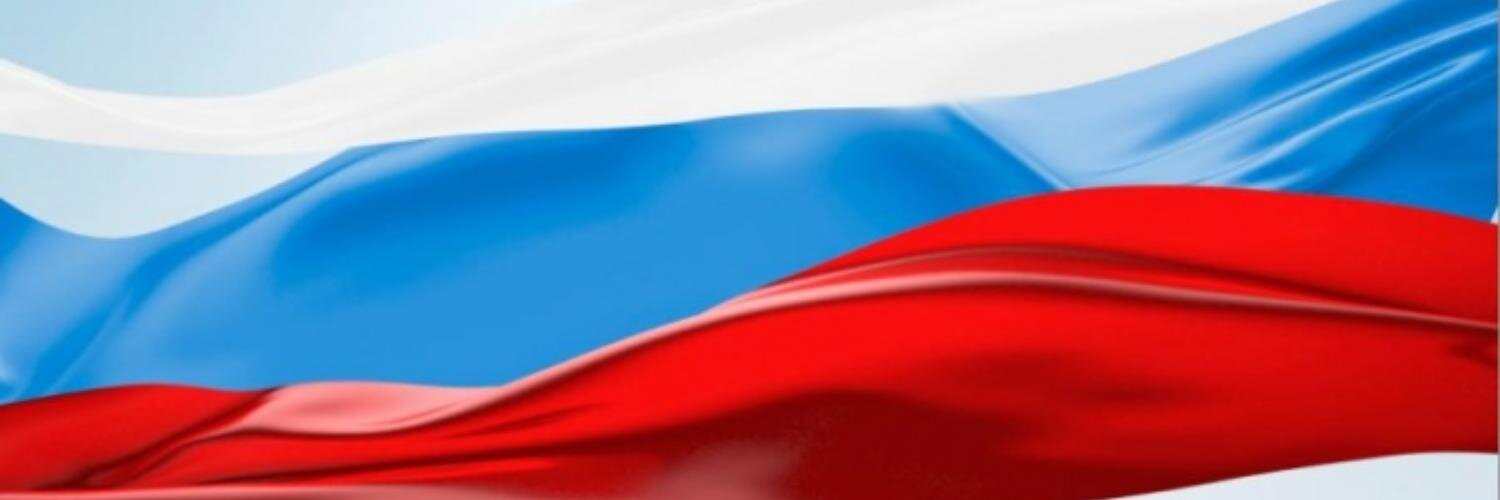 3. Участники избирательных правоотношений
Участник избирательных правоотношений обладает избирательной правосубъектностью, которая включает в себя:
Избирательную правоспособность – способность иметь избирательные права и обязанности;
 Избирательную дееспособность – способность лица самостоятельно или через представителей приобретать, осуществлять, изменять, прекращать избирательные права и обязанности;
 Избирательную деликтоспособность – способность лица самостоятельно отвечать за неисполнение обязанностей и неправомерную реализацию прав
Участников избирательных правоотношений можно разделить на 2 группы:
Носители избирательных прав (например: избиратели, кандидаты, избирательные объединения);
Лица, обеспечивающие реализацию субъективных избирательных прав.
26
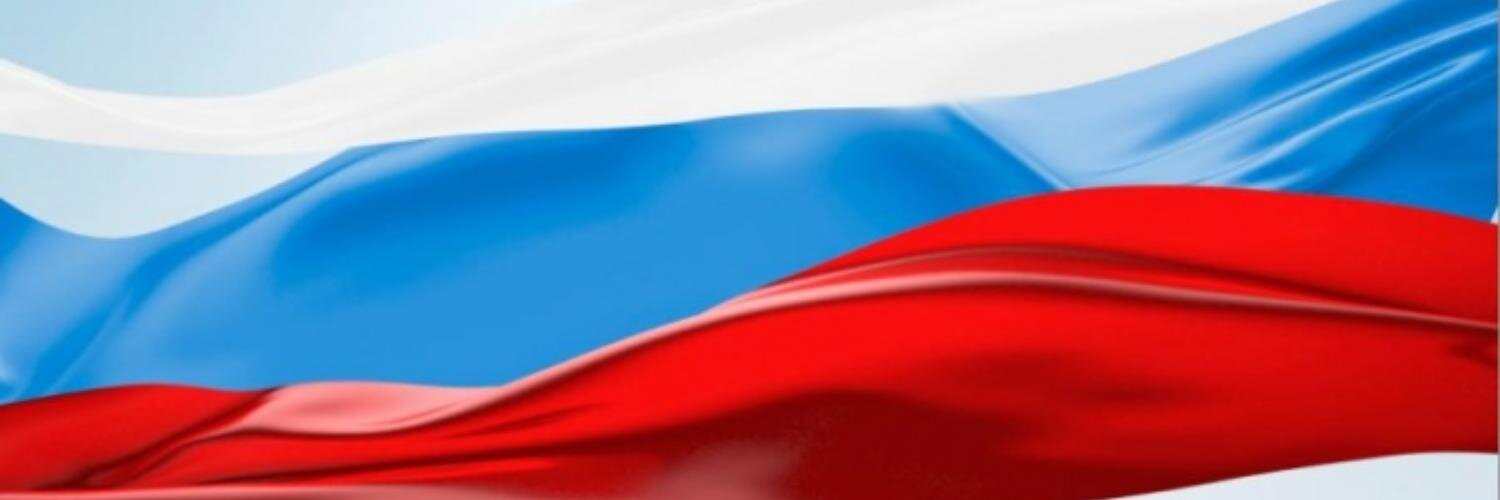 3.1. Избиратель
Избиратель – основной участник избирательных правоотношений.
Конституция РФ, ст.3:
Единственным источником власти в России является её многонациональный народ, который осуществляет свою власть непосредственно, а также через органы государственной власти и местного самоуправления.
Таким образом:
Граждане с целью передачи органам власти части своих полномочий по управлению формируют органы государственной власти и органы местного самоуправления на основе выборов.
№67-ФЗ, ст.2:
Избиратель – гражданин Российской Федерации, обладающий активным избирательным правом.
Признаки избирателя:
старше 18 лет;
 дееспособность;
 не нахождение в местах лишения свободы по приговору суда.
27
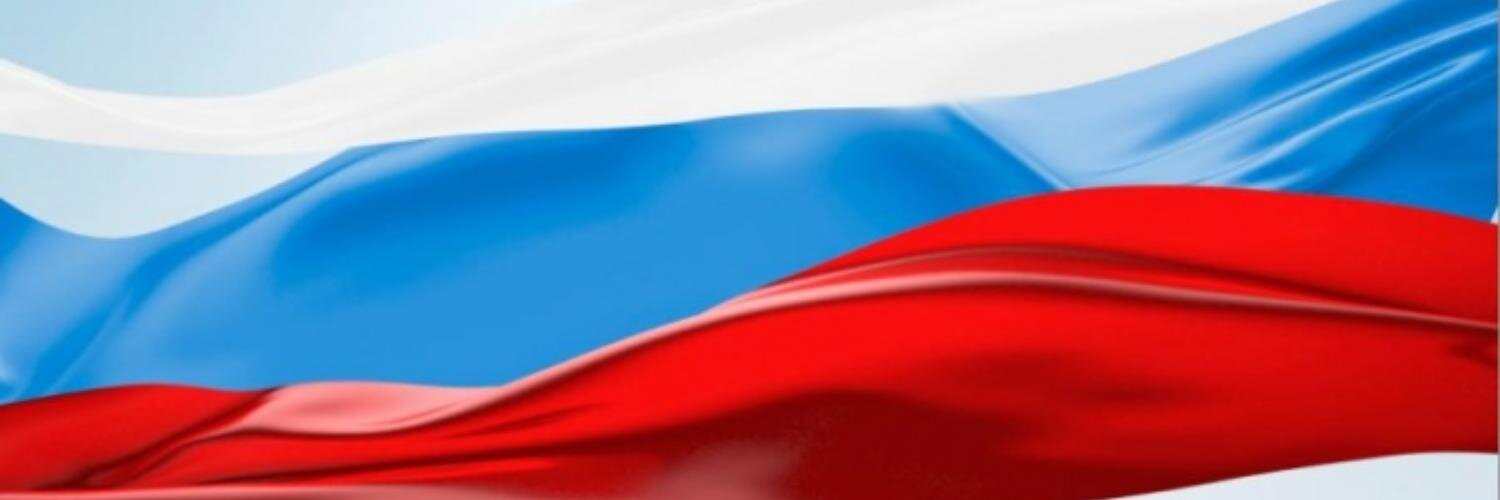 3.1. Избиратель
Граждане Российской Федерации участвуют в выборах на основе:
всеобщего;
 равного;
 прямого волеизъявления;
 при тайном голосовании
Участие в выборах является свободным и добровольным.
Право избирать принадлежит гражданам Российской Федерации вне зависимости от :
пола;
 расы;
 национальности;
 языка;
 происхождения;
 имущественного и должностного положения;
 места жительства;
 отношения к религии;
 убеждений;
 принадлежности к общественным объединениям.
28
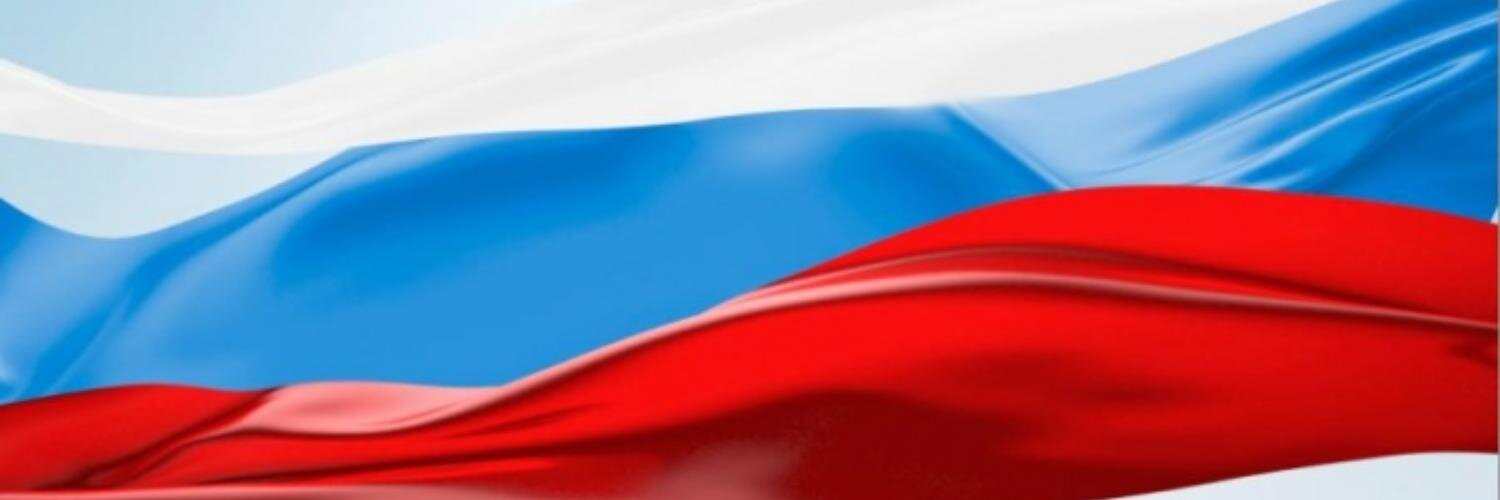 3.1. Избиратель
Права избирателей
1. Права, связанные с участием в избирательных процедурах:
участвовать в выдвижении;
 участвовать в предвыборной агитации;
 участвовать в финансировании кандидата или избирательного объединения;
 участвовать в голосовании.
2. Права, связанные с голосованием:
голосовать за любого кандидата или партию свободно, по своей воле;
 голосовать досрочно;
 голосовать вне своего избирательного участка;
 голосовать вне помещения для голосования.
3. Права, связанные с защитой прав:
подавать заявления и делать обращения в избирательные комиссии;
 обжаловать в судебном и несудебном порядке решения органов, должностных лиц, избирательных комиссий;
4. Права, связанные с информированием:
право на информацию о дате, времени, месте выборов;
 право на информацию о кандидатах;
 право на информацию о результатах голосования.
29
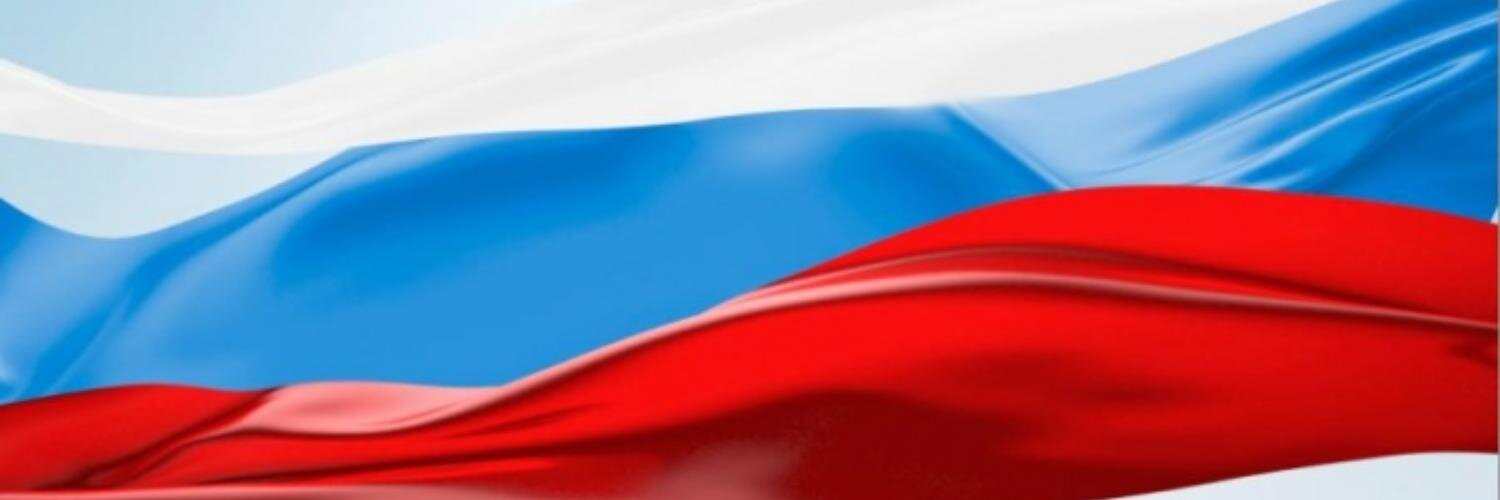 3.1. Избиратель
Гарантии для избирателей
Общие
Юридические
(предписания нормативно-правовых актов)

 Конституция РФ
 закон «Об основных гарантиях избирательных прав и права на участие в референдуме граждан РФ» №67-ФЗ от 12.06.2002
политические 
(политический строй, разделение властей);
 экономические 
(экономические, финансовые условия для проведения выборов);
 духовные 
(отношение общества к выборам, правам и свободам гражданина).
30
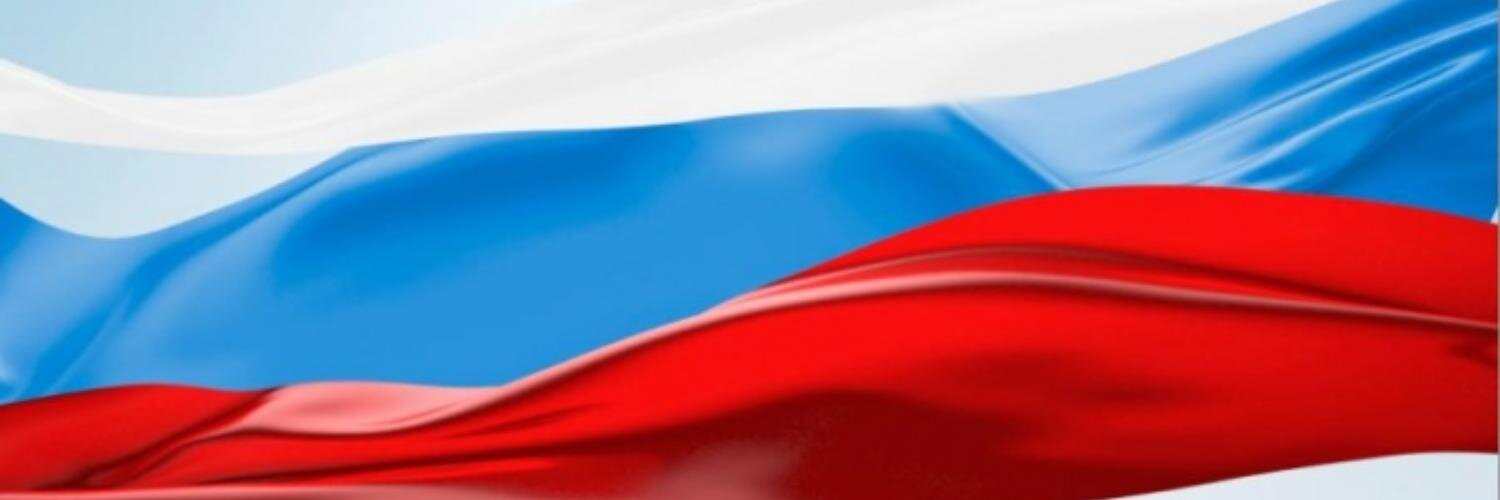 3.2. Кандидат
№67-ФЗ от 12.06.2002, ст.2:
Кандидат - лицо, выдвинутое в установленном законом порядке в качестве претендента на замещаемую посредством прямых выборов должность или на членство в органе государственной власти или органе местного самоуправления либо зарегистрированное соответствующей избирательной комиссией в качестве кандидата.
Выдвижение кандидата
самовыдвижение
по инициативе избирательного объединения
В отношении кандидата допускается существование:
возрастного ценза;
 ценза оседлости.
31
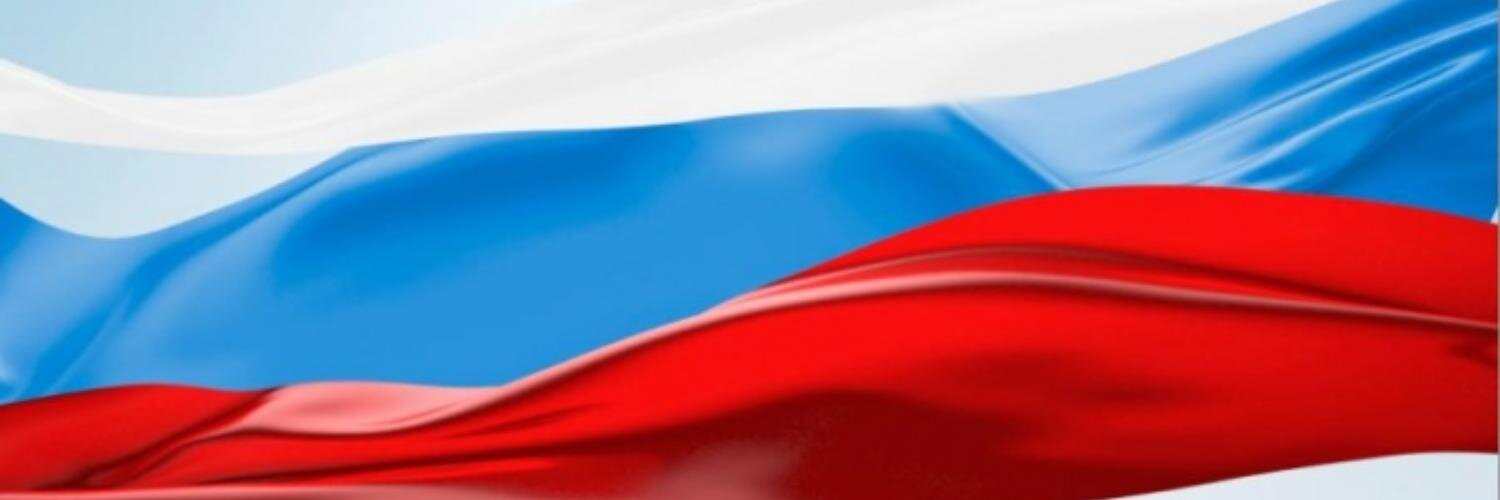 3.2. Кандидат
Кандидатами не могут быть лица:
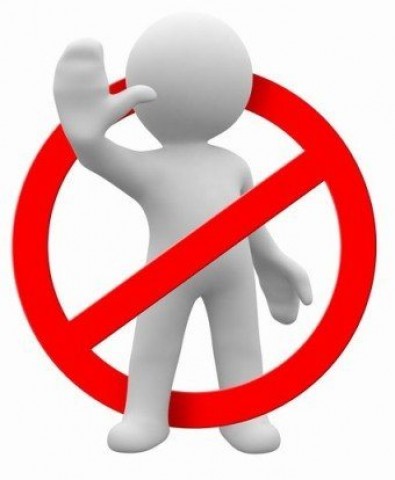 признанные судом недееспособными;
 содержащиеся в местах лишения свободы по приговору суда;
 иностранные граждане;
 осужденные к лишению свободы за совершение тяжких, особо тяжких преступлений и преступлений экстремистской направленности и имеющие неснятую и непогашенную судимость;
 подвергнутые административному наказанию за пропаганду нацистской символики, распространение экстремистских материалов;
 осуществлявшие высказывания или действия экстремистской направленности при проведении предвыборной агитации.
32
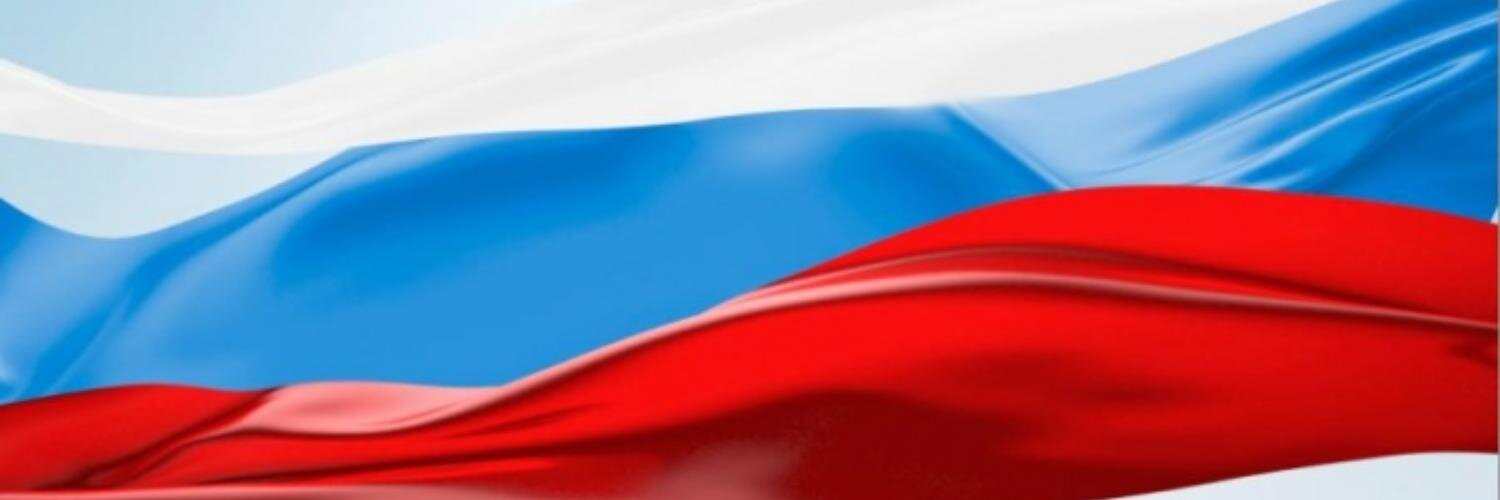 3.2. Кандидат
Представители кандидата
Кандидаты вправе или обязаны назначать:
уполномоченных представителей по финансовым вопросам;
 доверенных лиц;
 членов комиссий с  правом совещательного голоса;
 наблюдателей.
Представители кандидата подлежат регистрации избирательными комиссиями.
Представители кандидата представляют его интересы и действуют от его имени.
33
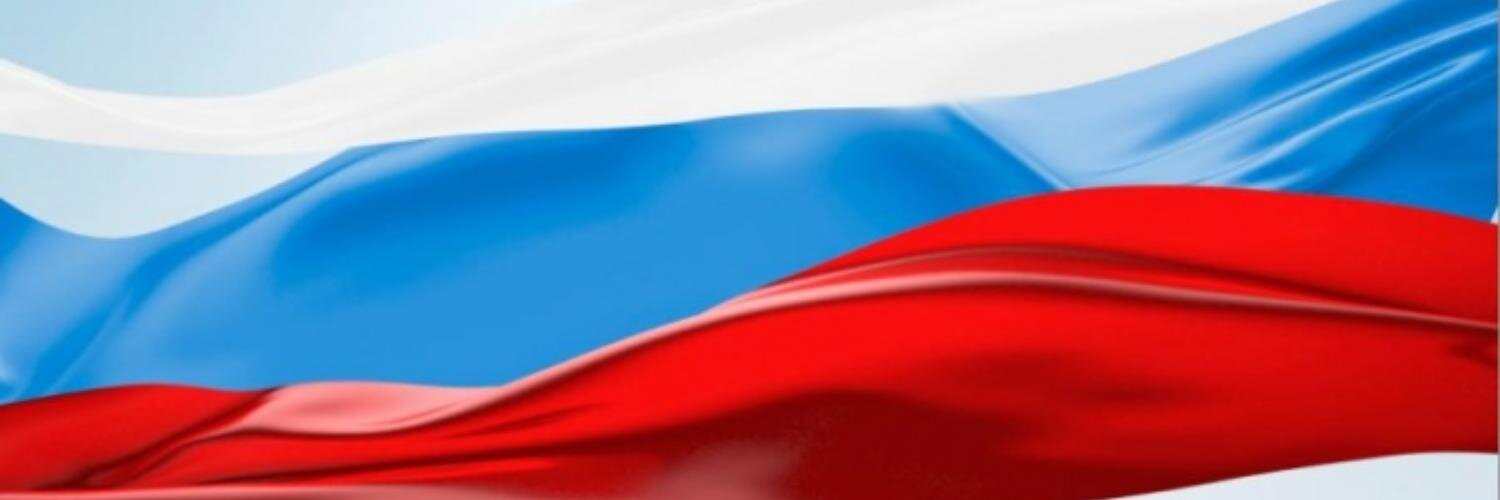 3.2. Кандидат
Права кандидата
Выдвинутый кандидат: кандидат, представивший в соответствующую избирательную комиссию письменное уведомление о выдвижении и заявление о согласии баллотироваться по соответствующему избирательному округу.
Его права:
 собирать подписи в поддержку своей кандидатуры;
 распоряжаться избирательным фондом;
 заключать с гражданами договоры о сборе подписей;
 присутствовать при проверке подписей;
 обжаловать отказ в регистрации, иные нарушения его прав.
Зарегистрированный кандидат: кандидат, в отношении которого соответствующей избирательной комиссией принято решение о регистрации.
Его права:
 вести предвыборную агитацию;
 участвовать в деятельности избирательной комиссии, назначать членов комиссий с правом совещательного голоса;
 назначать уполномоченных по финансовым вопросам, доверенных лиц, наблюдателей;
 обжаловать действия и решения избирательной комиссии.
34
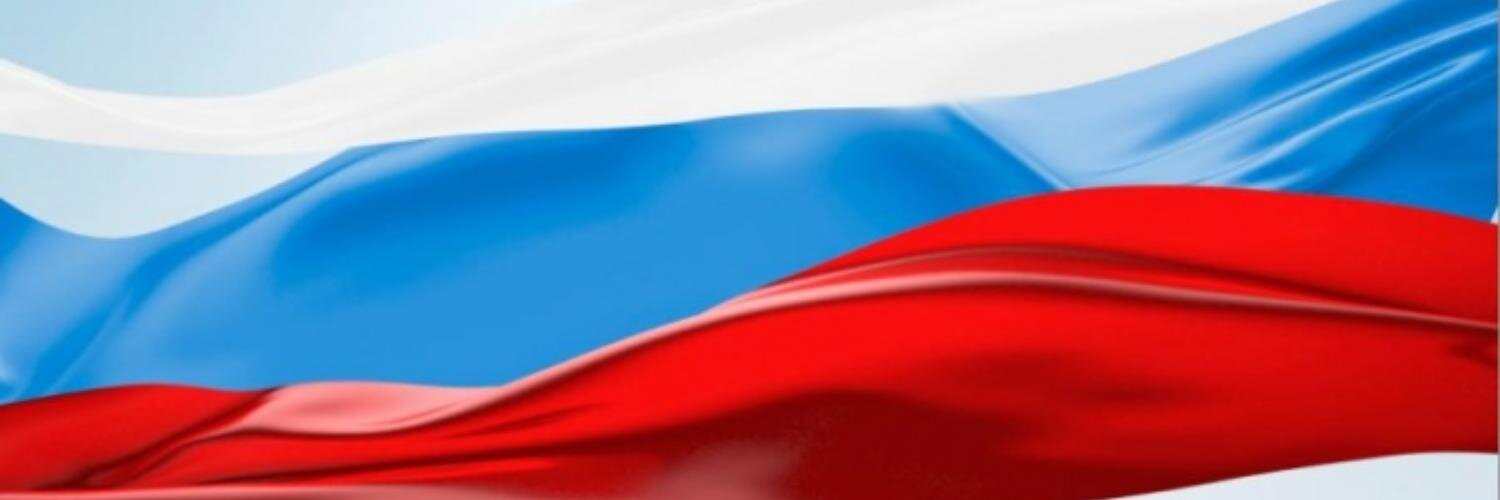 3.2. Кандидат
Гарантии для кандидата
Гарантии личной неприкосновенности – зарегистрированный кандидат не может быть привлечён без согласия председателя Следственного Комитета РФ, руководителя следственного органа Следственного Комитета РФ (соответственно уровню выборов) к уголовной ответственности, арестован, подвергнут административному наказанию.
Гарантии трудовых прав:
кандидат по заявлению освобождается от работы, служебных обязанностей, занятий до дня официального опубликования результатов выборов;
  зарегистрированный кандидат во время выборов не может быть уволен, отчислен, переведён на другую работу, направлен в командировку, призван на военную службу.
Санкция для кандидата – отмена регистрации.
35
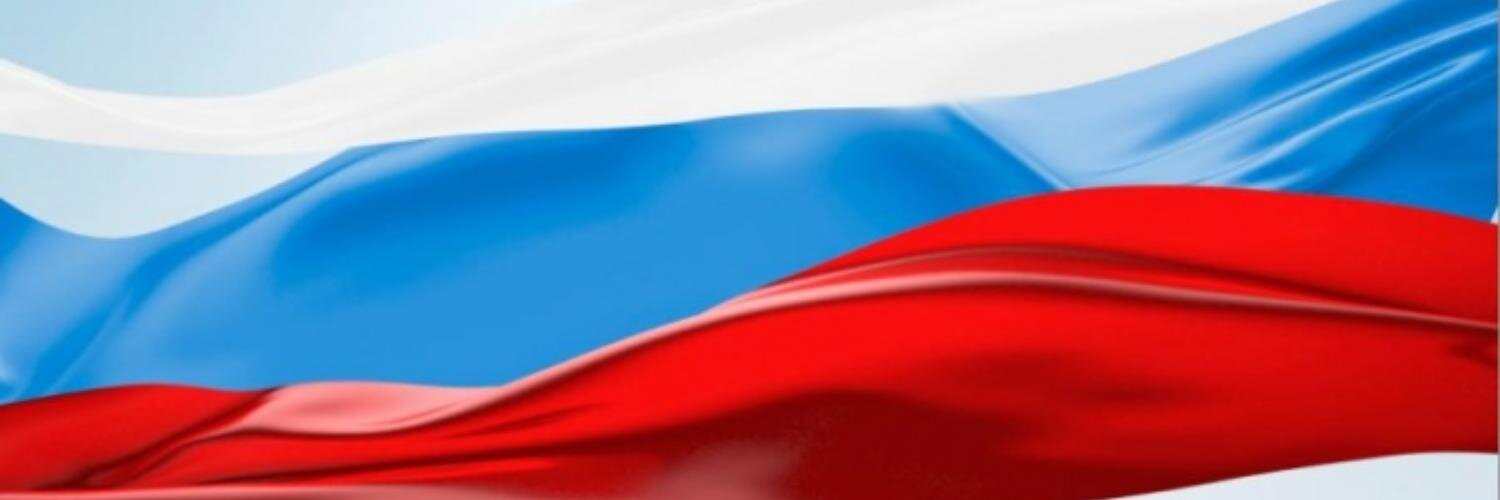 3.3. Избирательное объединение
Ст.2 67-ФЗ №67-ФЗ от 12.06.2002:
Избирательное объединение это:
политическая партия, имеющая право участвовать в выборах;
региональное отделение или иное структурное подразделение политической партии;
общественное объединение, устав которого предусматривает участие в выборах (при проведении выборов в органы местного самоуправления).
Основной вид избирательного объединения 
– политическая партия.
36
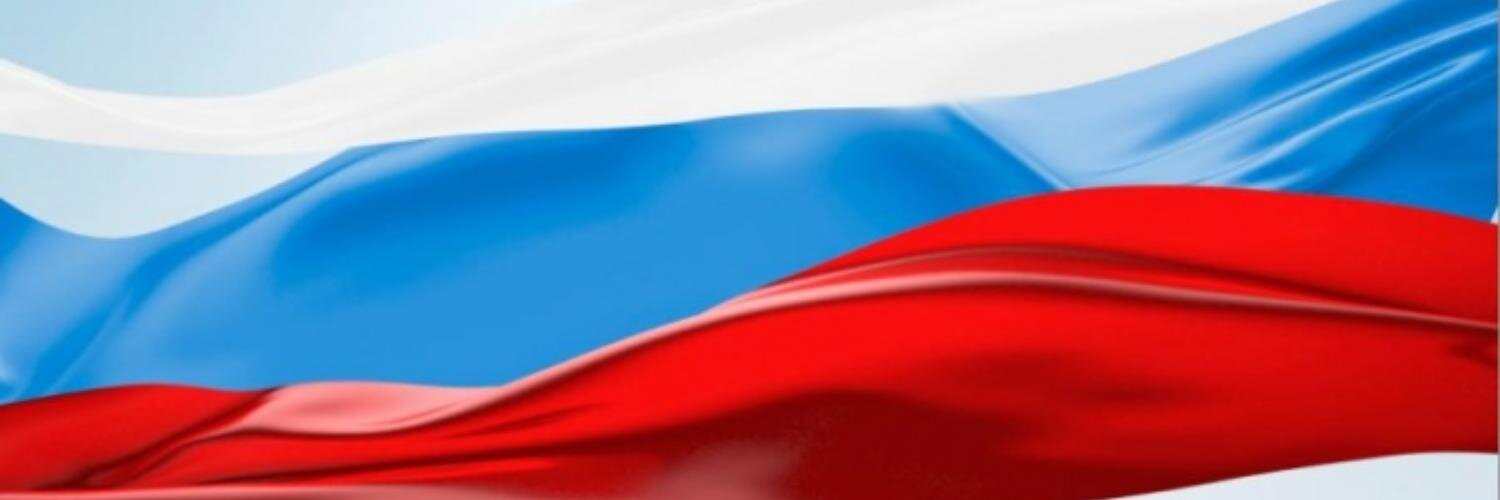 3.3. Избирательное объединение
Зарегистрированные в избирательных комиссиях избирательные объединения вправе:
выдвигать кандидатов и списки кандидатов;
создавать избирательный фонд;
назначать представителей;
проводить предвыборную агитацию.
Льготы для избирательных объединений:
освобождение от сбора подписей;
 распределение эфирного времени.
Санкция для избирательных объединений – отмена регистрации.
37
3.4. Избирательные комиссии
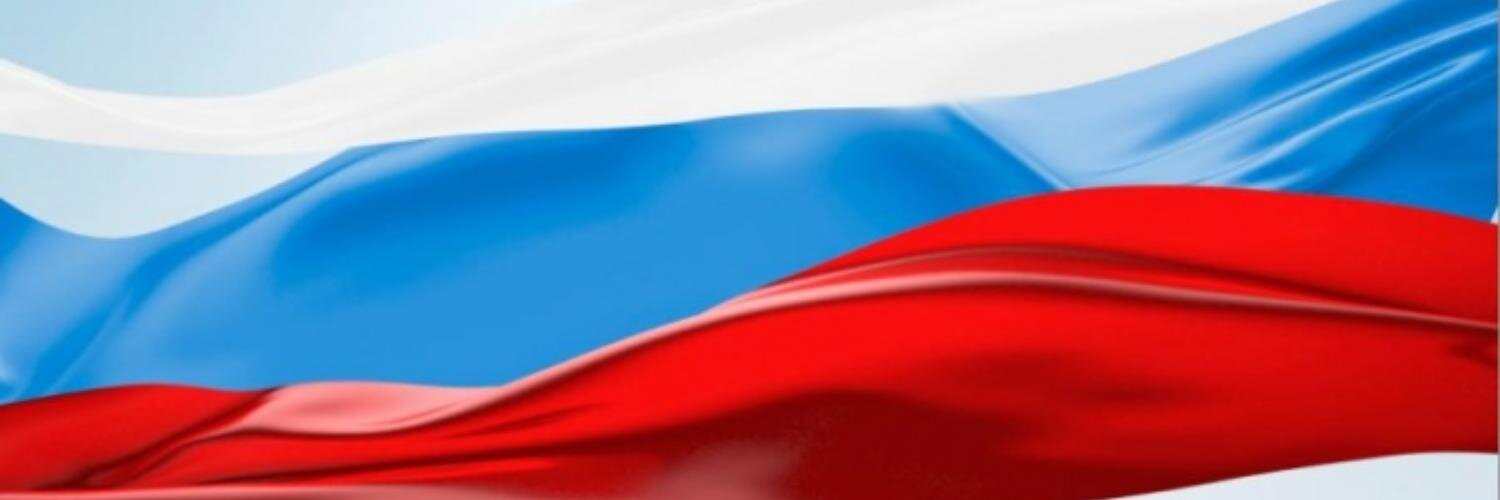 Субъекты проведения выборов в иностранных государствах
Бельгия, Италия, Нидерланды
Министерства внутренних дел
Федеральная избирательная комиссия (финансирование, соблюдение законодательства, информационный центр), 
 Министерство юстиции, 
 Министерство обороны, 
 Бюро переписи населения, 
 На уровне штатов – государственный секретарь штата, избирательный совет штата
США
Избирательная комиссия 
(до 2000 г. – МВД, шерифы графств)
Великобритания
Мировой тренд – создание профессиональных, независимых избирательных комиссий.
38
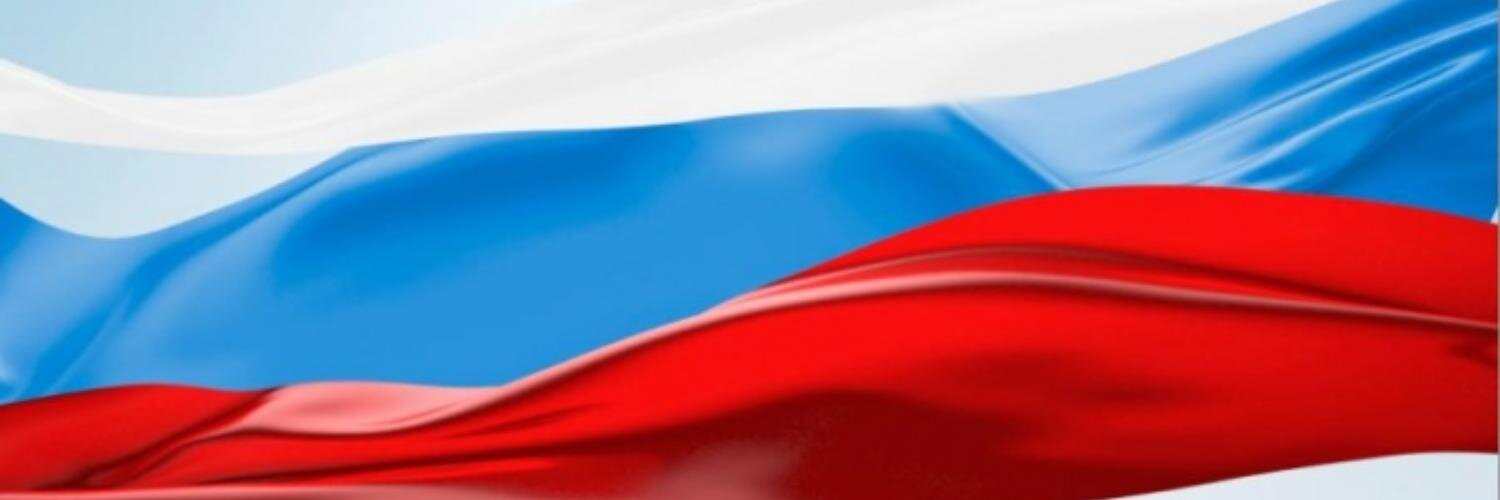 3.4. Избирательные комиссии
Система избирательных комиссий в Российской Федерации
избирательная комиссия - коллегиальный орган, формируемый в порядке и сроки, которые установлены законом, организующий и обеспечивающий подготовку и проведение выборов (п.21 ст.2 67-ФЗ от 12.06.2002);
вышестоящая избирательная комиссия – определенная в качестве таковой законом избирательная комиссия, организующая и обеспечивающая подготовку и проведение выборов, по отношению к иным избирательным комиссиям, организующим и обеспечивающим подготовку и проведение этих же выборов (п.22 ст.2 67-ФЗ от 12.06.2002);
нижестоящая избирательная комиссия - определенная в качестве таковой законом избирательная комиссия, организующая и обеспечивающая подготовку и проведение выборов, по отношению к иным избирательным комиссиям, организующим и обеспечивающим подготовку и проведение этих же выборов (п.23 ст.2 67-ФЗ от 12.06.2002);
организующая выборы избирательная комиссия - избирательная комиссия, на которую законом возложено руководство деятельностью всех избирательных комиссий по подготовке и проведению соответствующих выборов (п.24 ст.2 67-ФЗ от 12.06.2002);
при проведении соответствующих референдумов Центральная избирательная комиссия Российской Федерации, избирательные комиссии субъектов Российской Федерации, избирательные комиссии муниципальных образований, территориальные, участковые избирательные комиссии действуют в качестве комиссий референдума (п.2 ст.20 67-ФЗ от 12.06.2002).
39
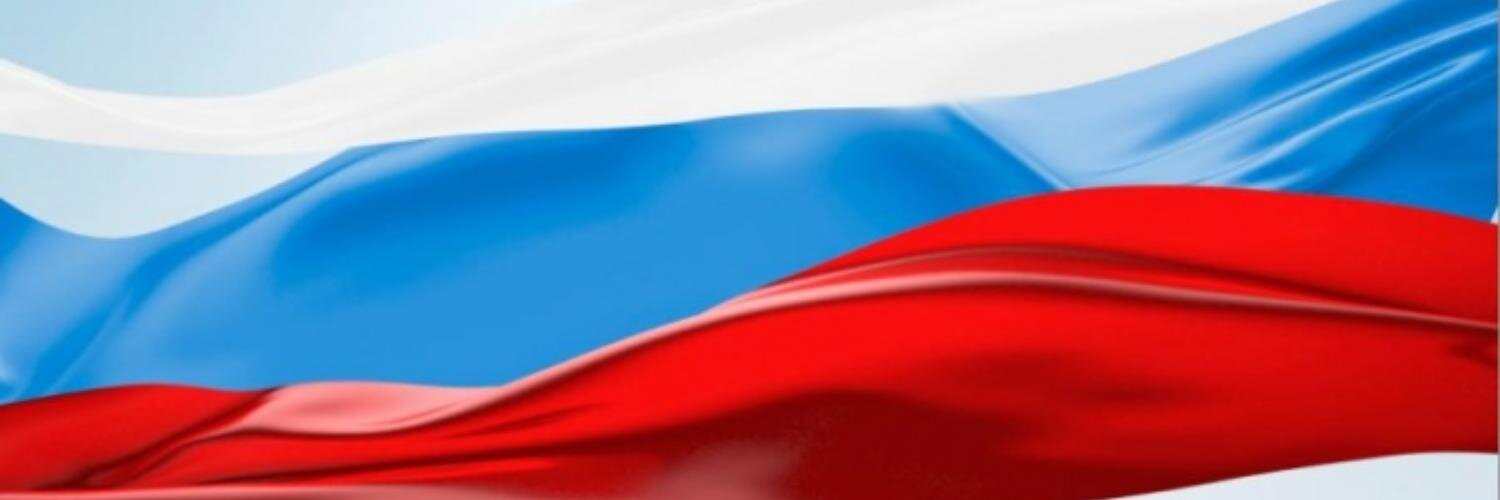 3.4. Избирательные комиссии
Статус избирательных комиссий Российской Федерации
Ветви власти
исполнительная
законодательная
судебная
Система избирательных комиссий не входит ни в одну из них.
НО:
ЦИК России и избирательные комиссии субъектов РФ являются государственными органами.
Таким образом:
ЦИК России и избирательные комиссии субъектов РФ – органы государственной власти с особым статусом.
40
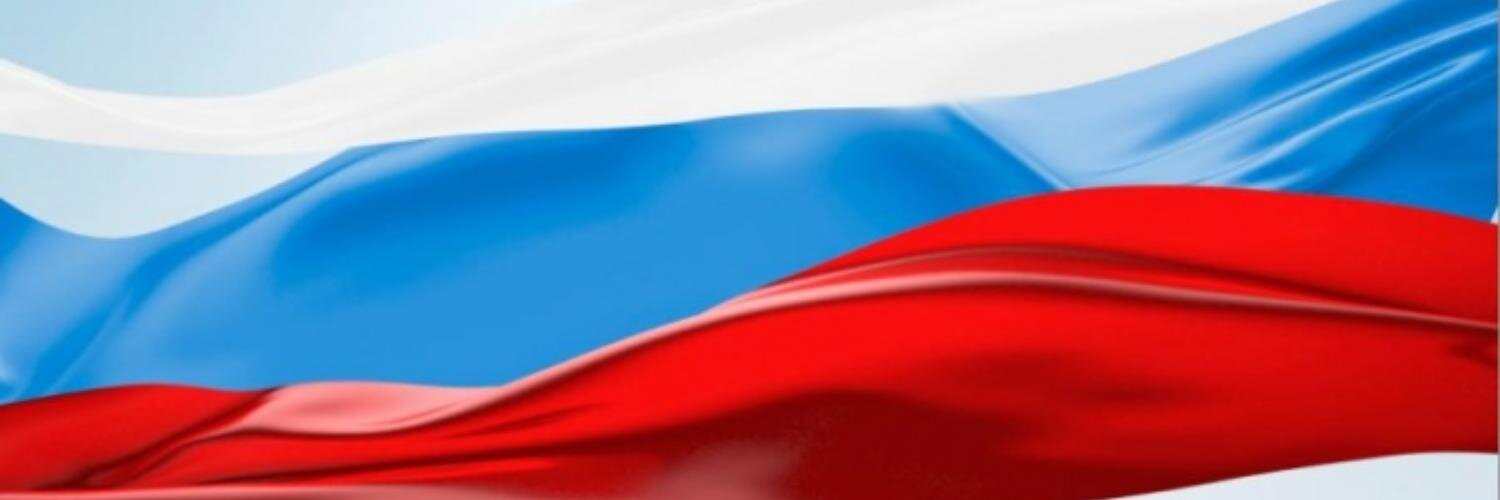 3.4. Избирательные комиссии
Система избирательных комиссий в Российской Федерации
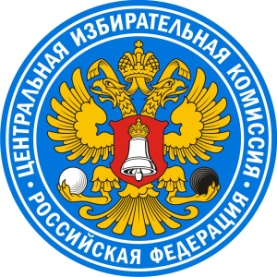 Центральная избирательная комиссия Российской Федерации
Избирательные комиссии
субъектов 
Российской Федерации
Окружные
избирательные комиссии
Территориальные 
(районные, городские и др.) избирательные комиссии
Избирательные комиссии
муниципальных образований
Участковые
избирательные комиссии
41
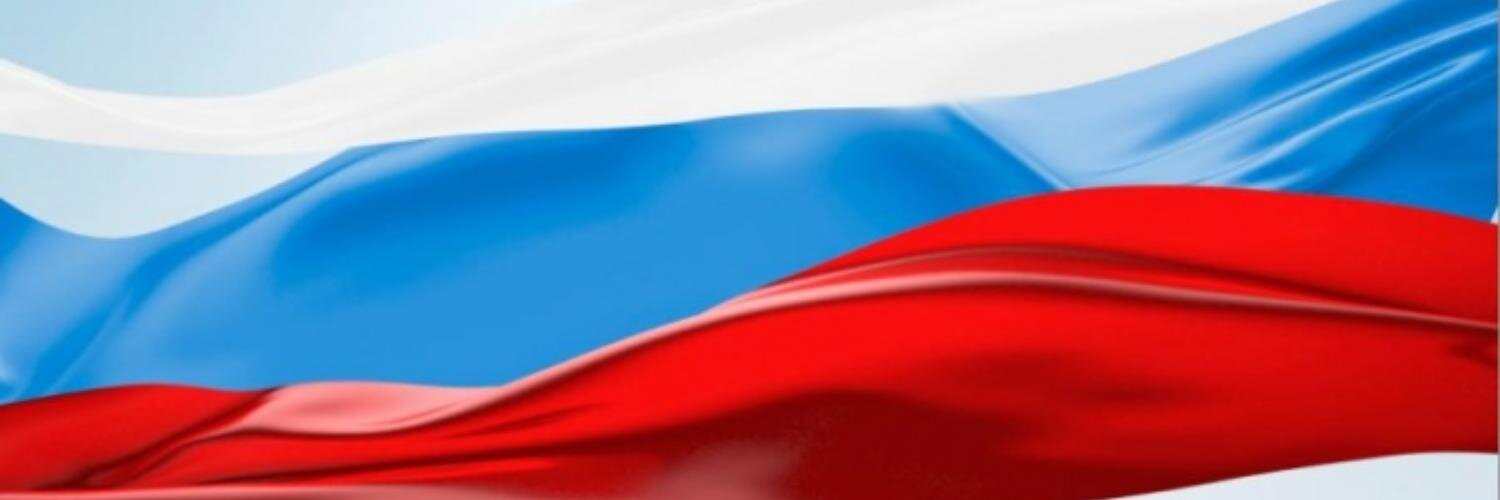 3.4. Избирательные комиссии
Система избирательных комиссий в Российской Федерации
Центральная избирательная комиссия Российской Федерации
85 Избирательных комиссий субъектов Российской Федерации
2 771 Территориальная избирательная комиссия
94 429 Участковых избирательных комиссий
* По состоянию на  сентябрь 2016 года
42
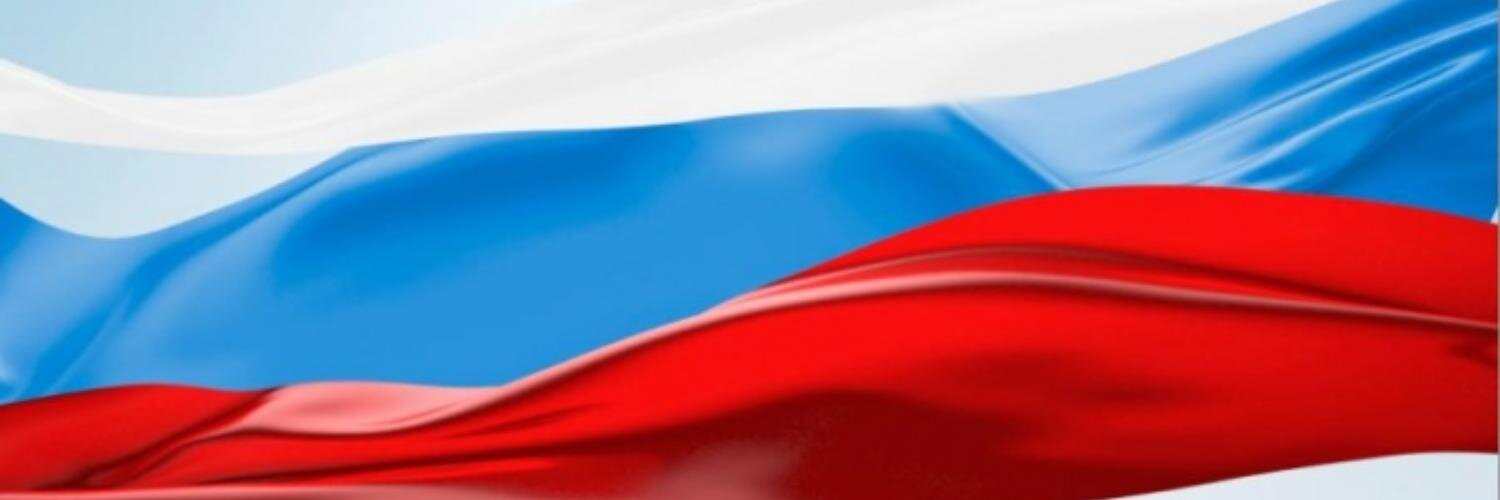 3.4. Избирательные комиссии
Количество избирателей и членов избирательных комиссий в Российской Федерации
Избирателей
Около 110 000 000
Членов ЦИК России
15
Членов ИКС РФ
более 1 000
Членов ТИК РФ
более 27 000
Членов УИК РФ
более 842 000
Итого: более 870 000
43
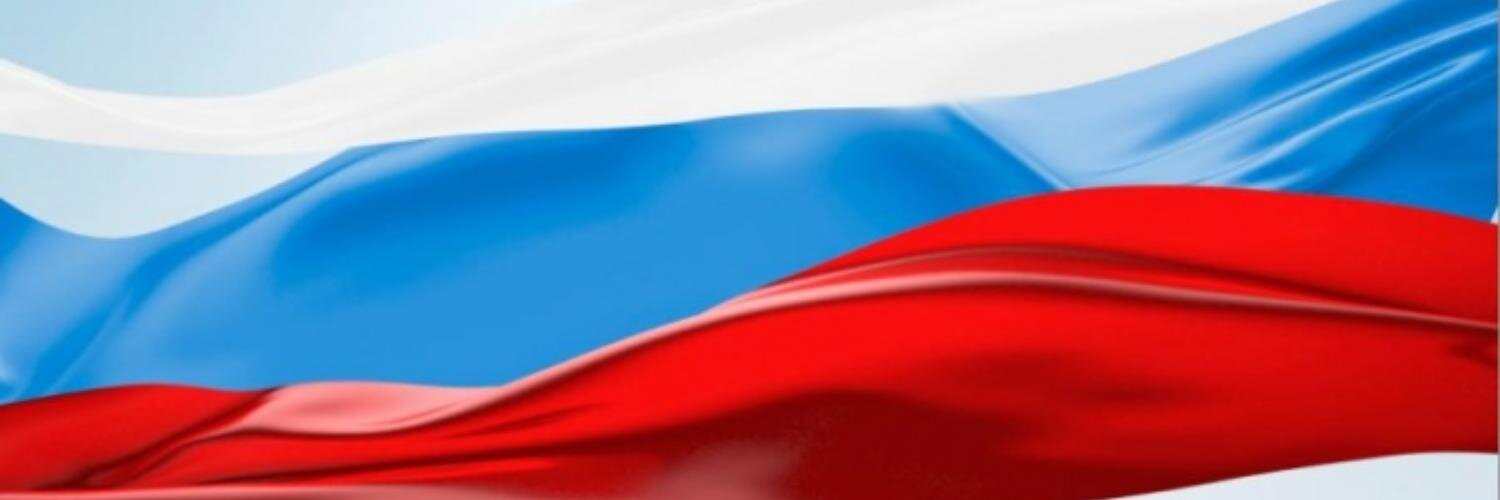 3.4. Избирательные комиссии
Система избирательных комиссий в Российской Федерации
 (пп.9 - 11  ст.20  67-ФЗ от 12.06.2002)
Совмещение комиссиями полномочий по подготовке и проведению выборов, референдумов различных уровней возможно по решению комиссии, организующей выборы, референдум на определенной территории, которое принято на основании обращения комиссии, организующей выборы, референдум на части этой территории. Совмещение комиссиями полномочий по подготовке и проведению выборов, референдумов одного и того же уровня производится по решению комиссии, организующей выборы, референдумы.
Решения вышестоящей комиссии, принятые в пределах ее компетенции, обязательны для нижестоящих комиссий.
Решение комиссии, противоречащее закону либо принятое с превышением установленной компетенции, подлежит отмене вышестоящей комиссией или судом. При этом вышестоящая комиссия вправе принять решение по существу вопроса или направить нижестоящей комиссии, решение которой было отменено, соответствующие материалы на повторное рассмотрение. В случае, если нижестоящая комиссия повторно не рассмотрит вопрос, решение по существу данного вопроса вправе принять вышестоящая комиссия.
44
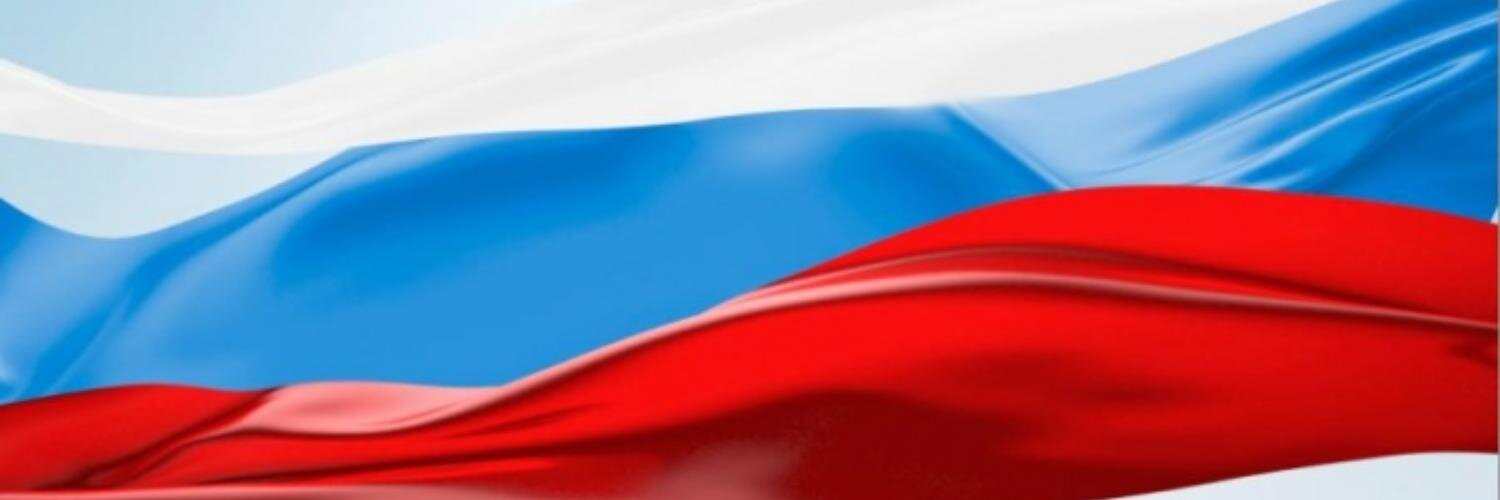 3.4. Избирательные комиссии
Гарантии деятельности избирательных комиссий: 
независимость и обязательность решений
Федеральный закон от 12.06.2002 N 67-ФЗ «Об основных гарантиях избирательных прав и права на участие в референдуме граждан Российской Федерации»:
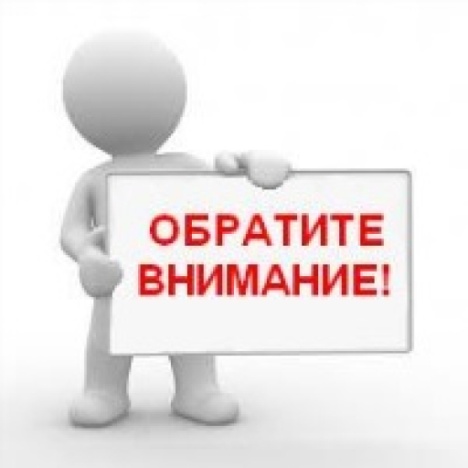 «Комиссии в пределах своей компетенции независимы от органов  государственной власти и органов местного самоуправления».
«Решения и иные акты комиссий, принятые в пределах их компетенции, обязательны для федеральных органов исполнительной власти, органов исполнительной власти субъектов Российской Федерации, государственных учреждений, органов местного самоуправления, кандидатов, избирательных объединений, общественных объединений, организаций, должностных лиц, избирателей и участников референдума. Решения и иные акты комиссий не подлежат государственной регистрации».
45
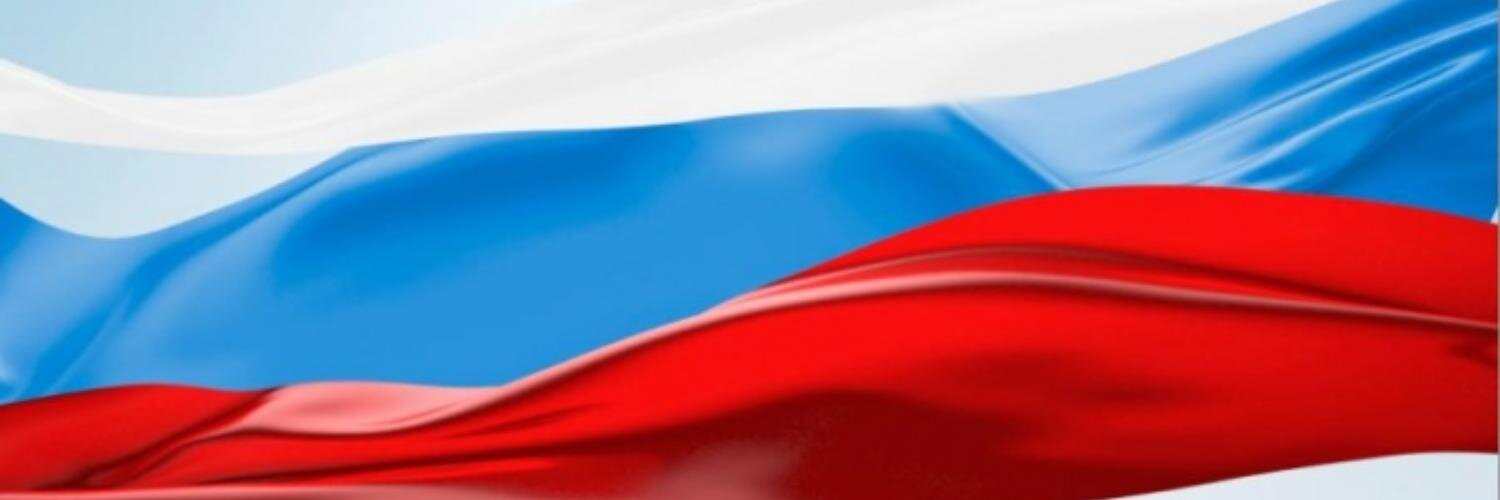 3.4. Избирательные комиссии
Финансовые и материально-технические гарантии деятельности избирательных комиссий
ЦИК России
Бюджет
Российской Федерации
финансирование
Бюджет субъекта 
Российской Федерации
Избирком субъекта РФ
Все члены ЦИК России, а также руководство избиркомов всех 85 субъектов Российской Федерации работают на постоянной (штатной) основе. 

Имущество, необходимое для исполнения полномочий, передается избирательным комиссиям  безвозмездно.
46
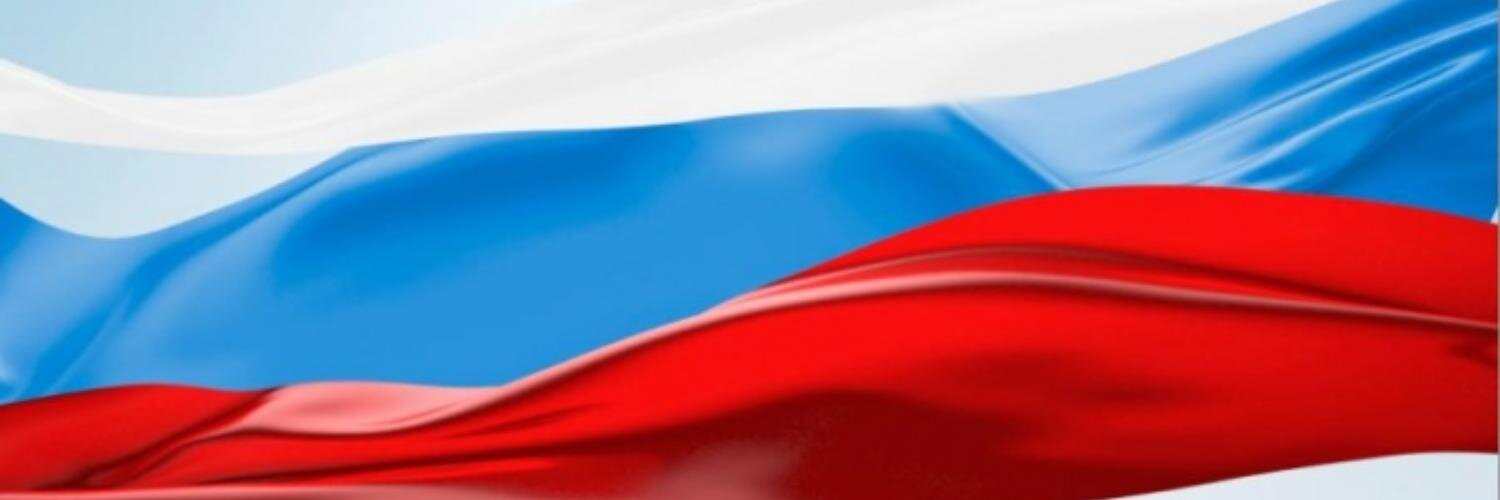 3.4. Избирательные комиссии
Гарантии деятельности избирательных комиссий: 
соблюдение принципов федерализма
Законодательство о выборах в Российской Федерации
47
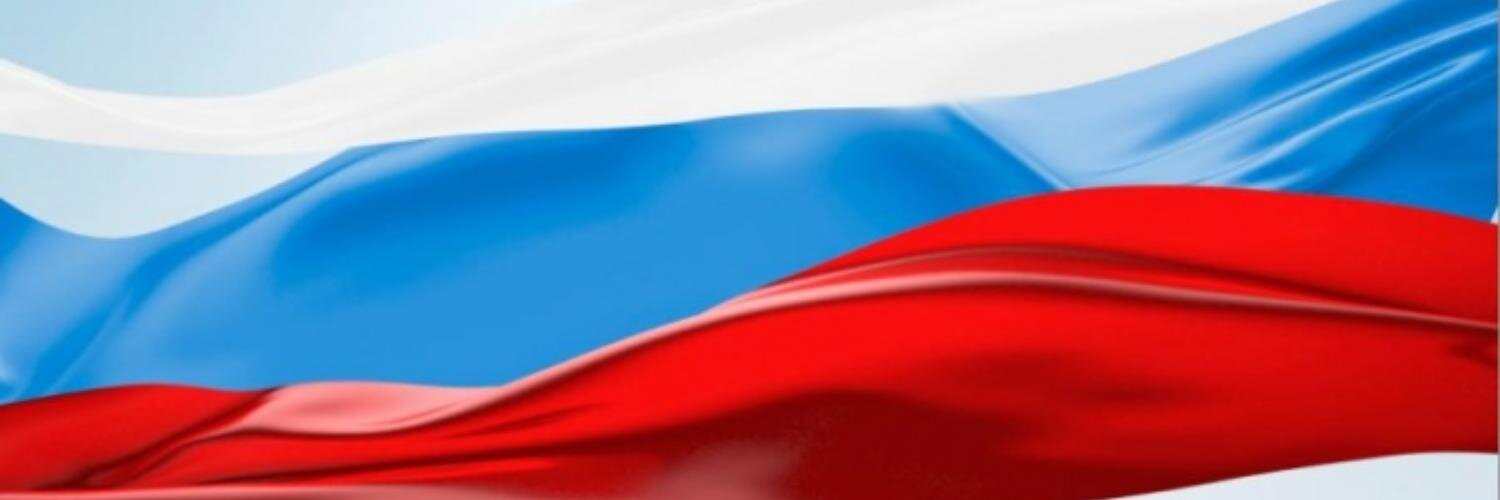 3.4. Избирательные комиссии
Статус члена избирательной комиссии
Федеральный закон от 12.06.2002 N 67-ФЗ «Об основных гарантиях избирательных прав и права на участие в референдуме граждан Российской Федерации»
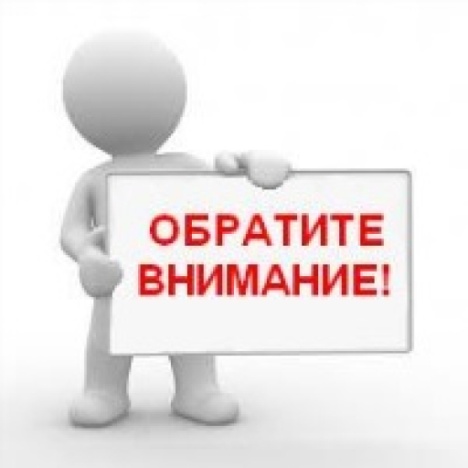 «Член Центральной избирательной комиссии Российской Федерации с правом решающего голоса, работающий в указанной комиссии на постоянной (штатной) основе, замещает государственную должность Российской Федерации. Член избирательной комиссии субъекта Российской Федерации с правом решающего голоса, работающий в комиссии на постоянной (штатной) основе, член иной избирательной комиссии, действующей на постоянной основе и являющейся юридическим лицом, с правом решающего голоса, работающий в комиссии на постоянной (штатной) основе, замещают в соответствии с законом, иным нормативным правовым актом субъекта Российской Федерации, уставом муниципального образования, иным нормативным правовым актом органа местного самоуправления соответственно государственную должность субъекта Российской Федерации, муниципальную должность».
48
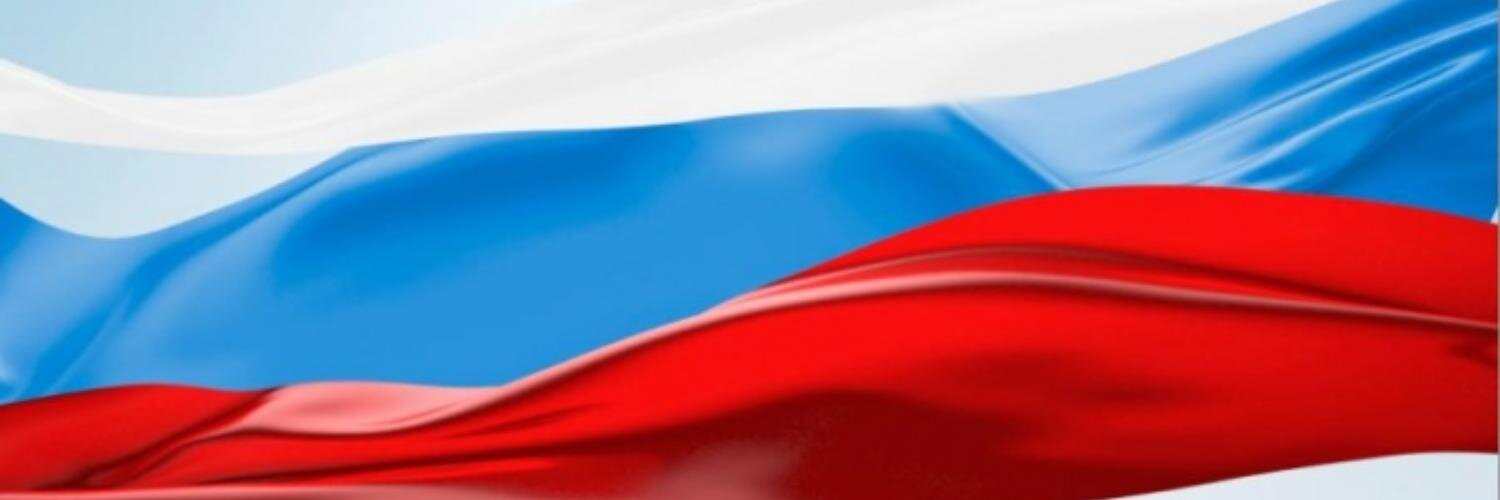 3.4. Избирательные комиссии
Гарантии неприкосновенности членов избирательной комиссии
Федеральный закон от 12.06.2002 N 67-ФЗ «Об основных гарантиях избирательных прав и права на участие в референдуме граждан Российской Федерации»
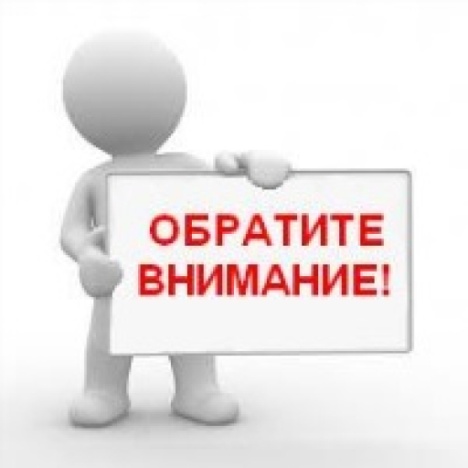 «Решения о возбуждении уголовного дела в отношении члена ЦИК России с правом решающего голоса, председателя избирательной комиссии субъекта Российской Федерации, привлечении их в качестве обвиняемых принимаются Председателем Следственного комитета Российской Федерации. Ходатайство перед судом об избрании в качестве меры пресечения заключения под стражу в отношении члена Центральной избирательной комиссии Российской Федерации с правом решающего голоса, председателя избирательной комиссии субъекта Российской Федерации может быть возбуждено с согласия Председателя Следственного комитета Российской Федерации. Член Центральной избирательной комиссии Российской Федерации с правом решающего голоса, председатель избирательной комиссии субъекта Российской Федерации не могут быть подвергнуты административному наказанию, налагаемому в судебном порядке, без согласия Генерального прокурора Российской Федерации».
49
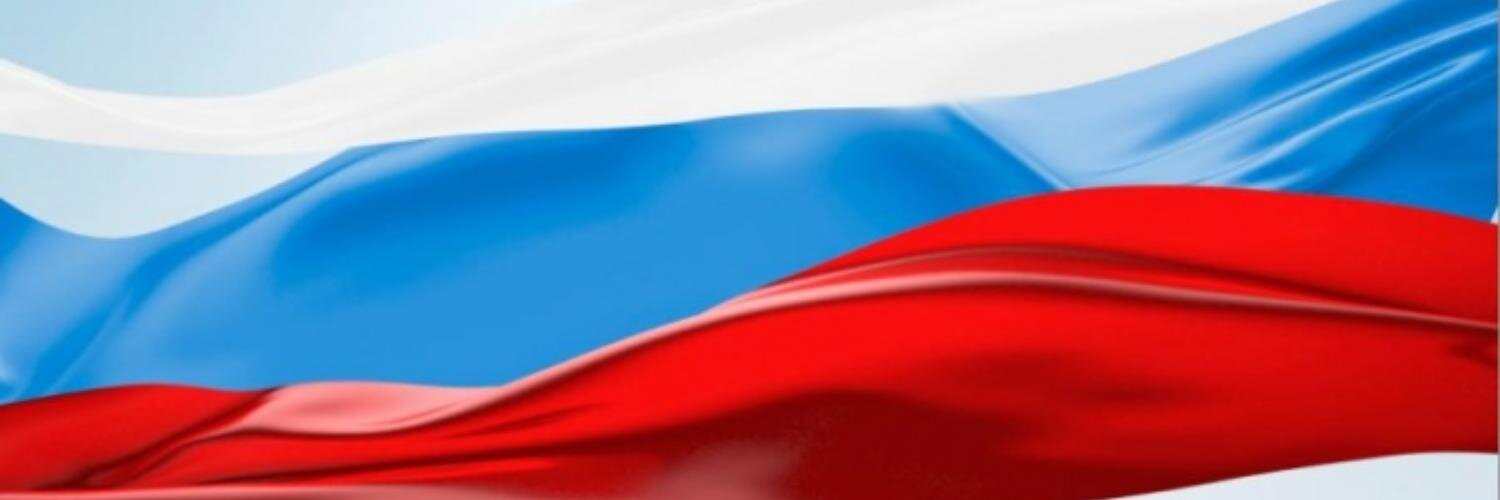 3.4. Избирательные комиссии
Порядок формирования Центральной избирательной комиссииРоссийской Федерации
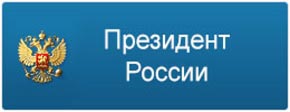 5
членов
15 членов ЦИК России
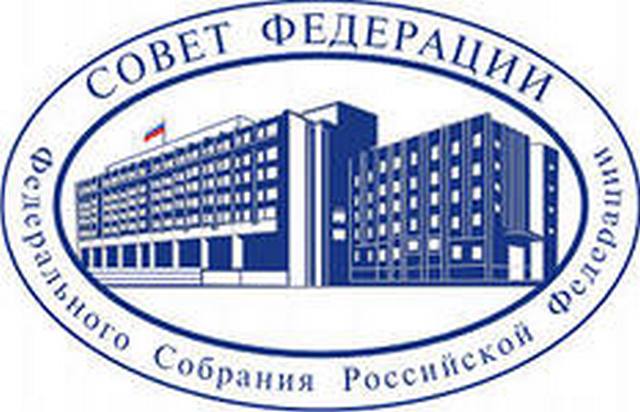 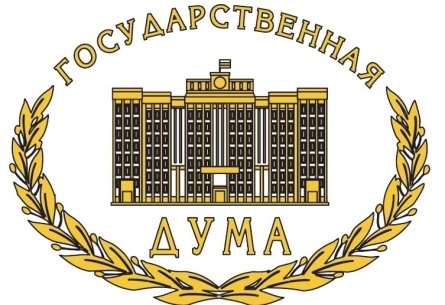 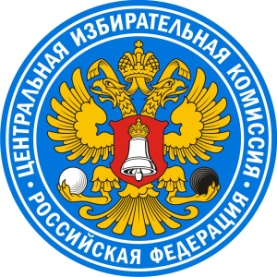 5
членов
5
членов
Срок полномочий – 5 лет
50
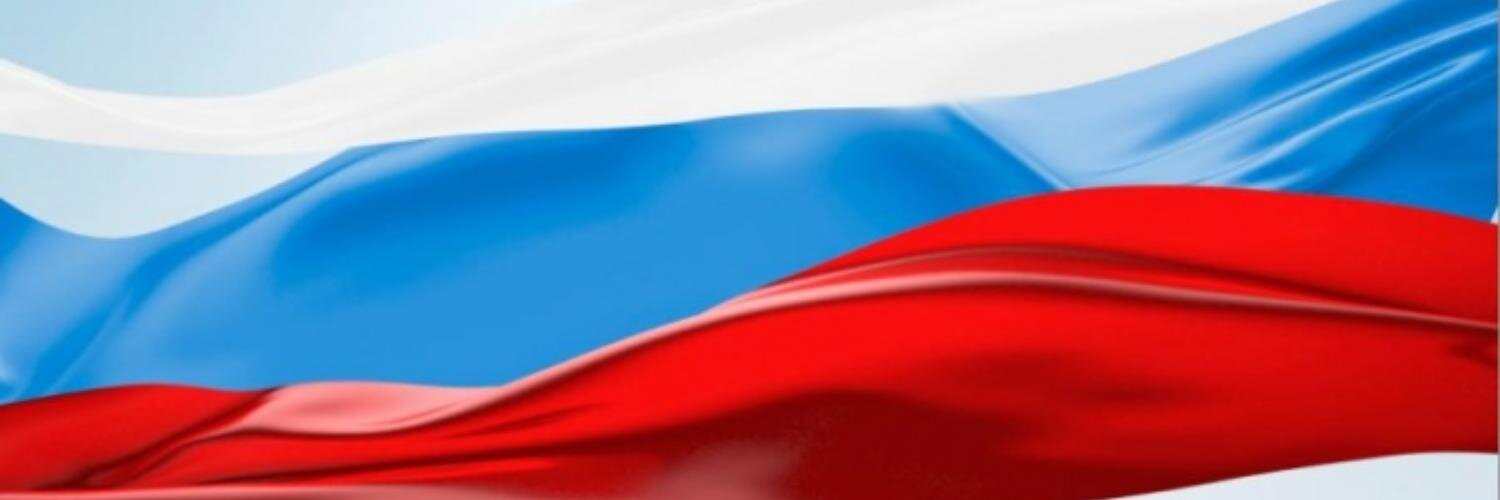 3.4. Избирательные комиссии
Порядок формирования Центральной избирательной комиссииРоссийской Федерации
15 членов ЦИК России
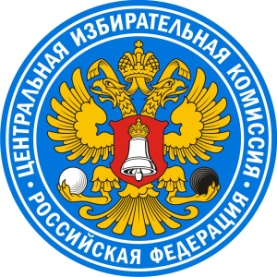 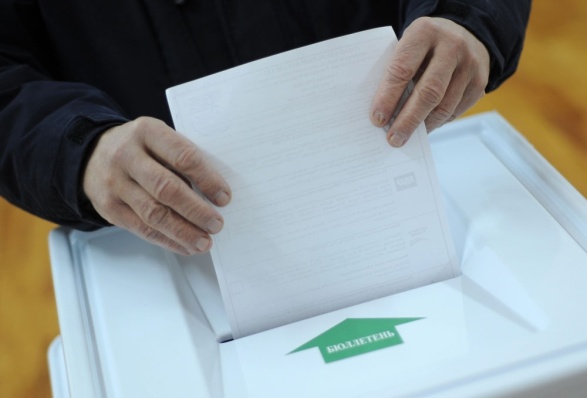 51
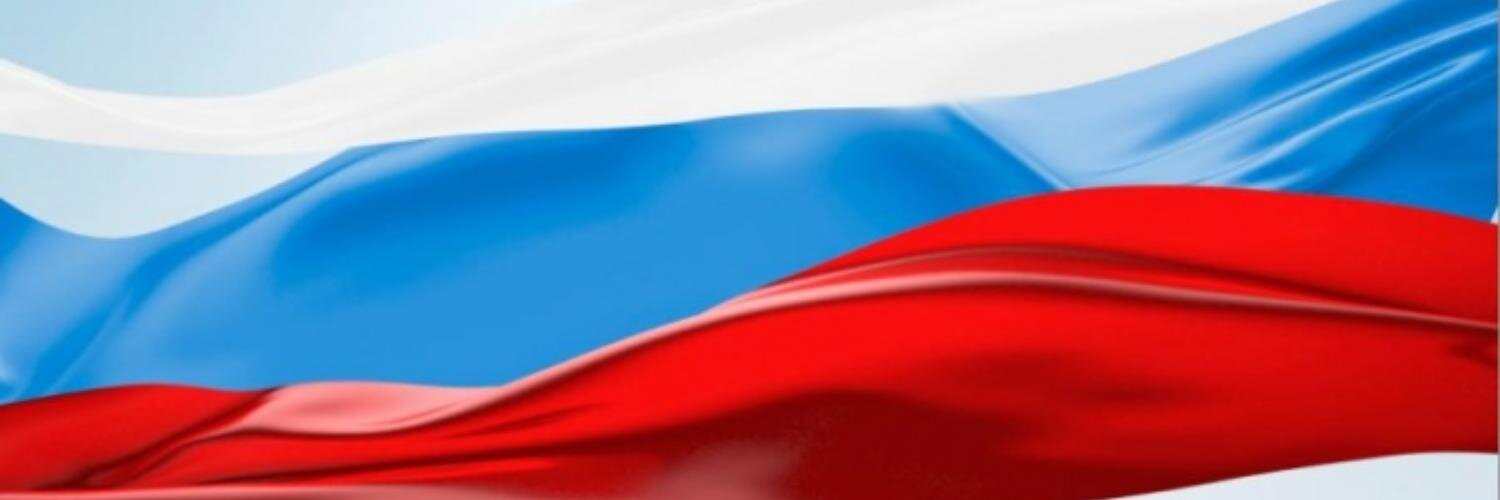 3.4. Избирательные комиссии
Порядок формирования избирательной комиссии 
субъекта Российской Федерации
ЦИК России
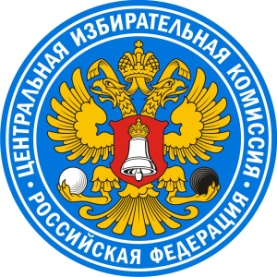 1 кандидат
1 кандидат
В
избиркоме субъекта РФ
от 10 до14 членов
Высшее должностное лицо субъекта Российской  Федерации
Законодательный орган государственной власти субъекта Российской  Федерации
1/2
членов
1/2
членов
Срок полномочий – 5 лет
52
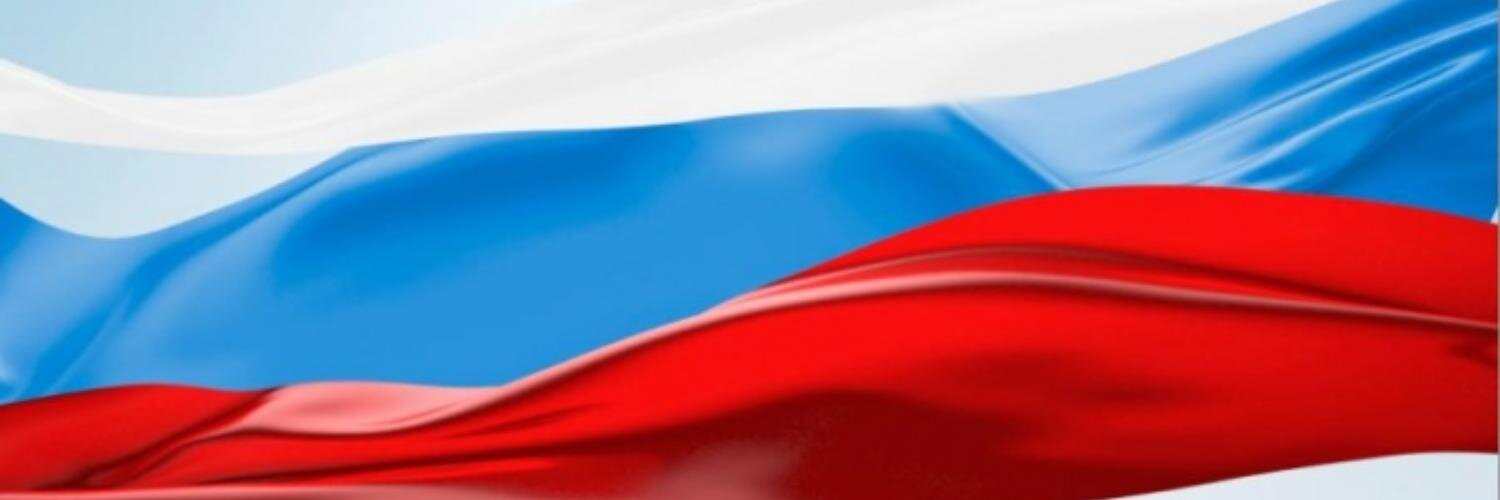 3.4. Избирательные комиссии
Порядок формирования Центральной избирательной комиссииРоссийской Федерации
ЦИК России
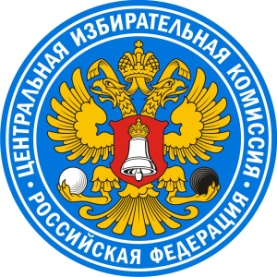 предлагается кандидатура Председателя Избиркома субъекта РФ
Избирком субъекта РФ
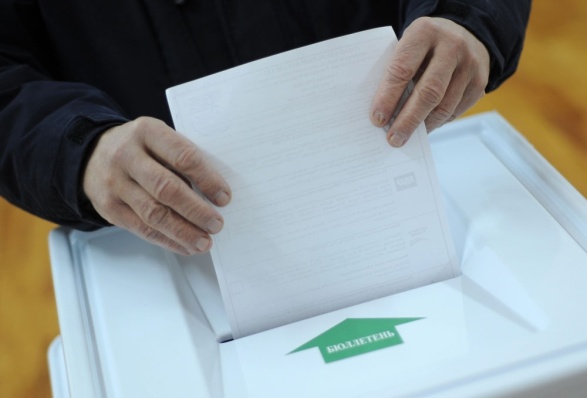 53
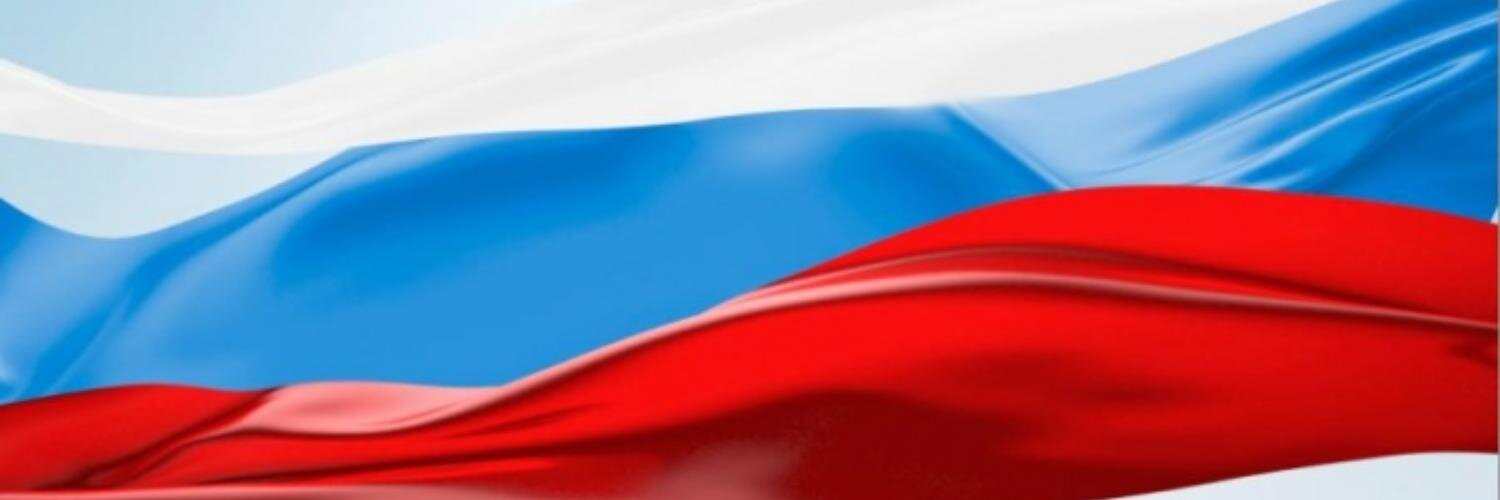 3.4. Избирательные комиссии
Общие условия формирования избирательных комиссий
Федеральный закон от 12.06.2002 N 67-ФЗ «Об основных гарантиях избирательных прав и права на участие в референдуме граждан Российской Федерации»
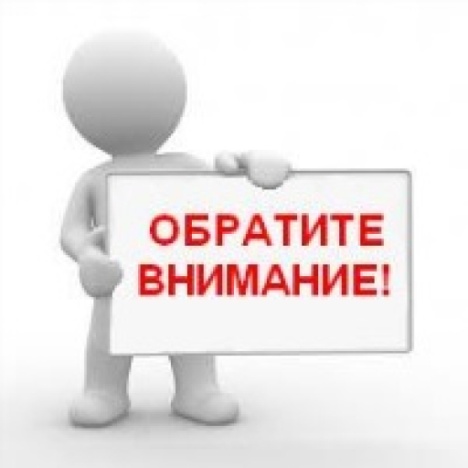 Избирательные комиссии субъектов Российской Федерации, избирательные комиссии муниципальных образований, окружные избирательные комиссии, территориальные, участковые комиссии формируются на основе предложений политических партий, выдвинувших списки кандидатов, допущенные к распределению депутатских мандатов в Государственной Думе Федерального Собрания Российской Федерации, законодательном (представительном) органе государственной власти соответствующего субъекта Российской Федерации, предложений других политических партий и иных общественных объединений.
В избирательную комиссию может быть назначено не более одного представителя от каждой политической партии.
54
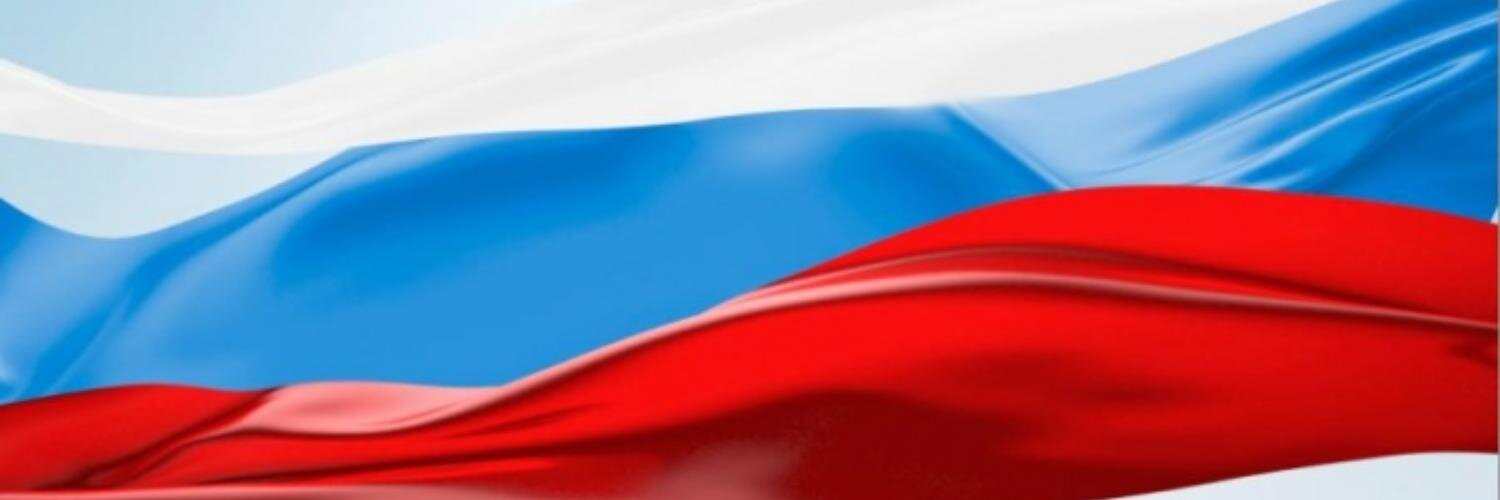 3.4. Избирательные комиссии
Партийный состав Центральной избирательной комиссииРоссийской Федерации
Среди членов Центральной избирательной комиссии Российской Федерации - представители 6 политических партий
55
3.4. Избирательные комиссии
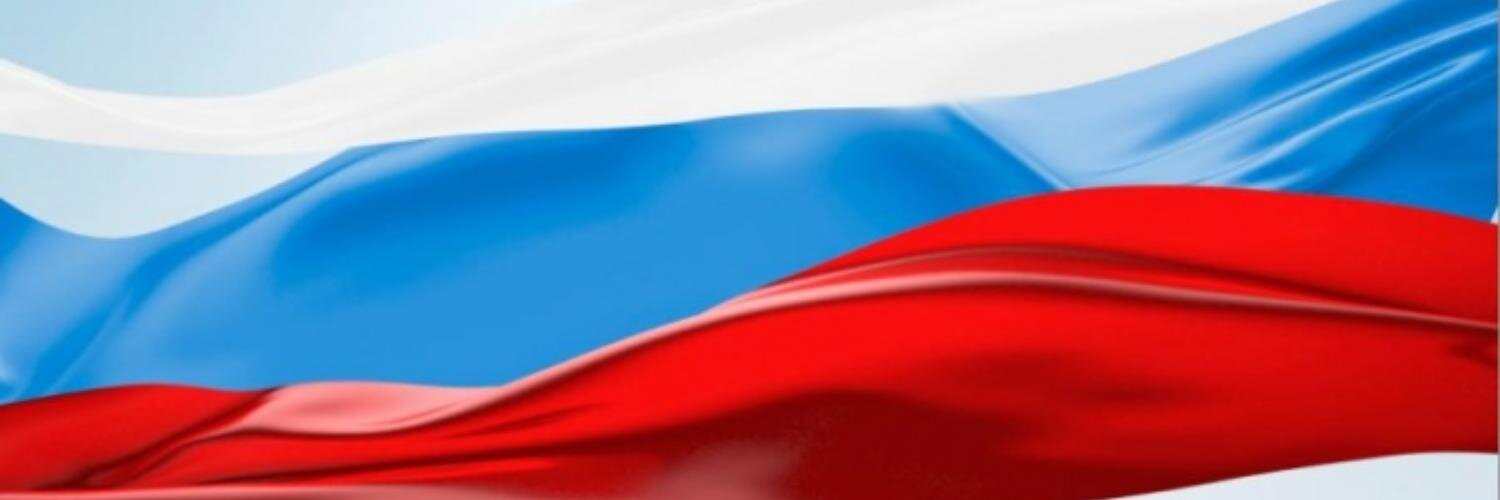 Партийный состав избирательных комиссий субъектовРоссийской Федерации
В составах избирательных комиссий субъектов Российской Федерации - представители 27 политических партий
56
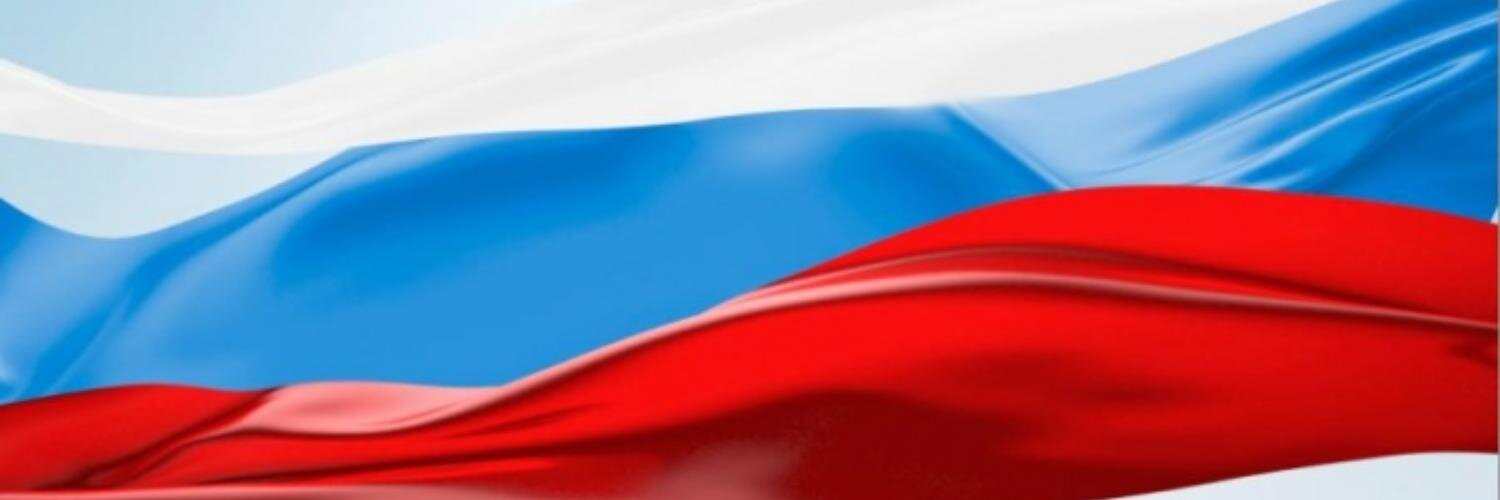 3.4. Избирательные комиссии
Избирательные комиссии субъектов Российской Федерации с наибольшим представительством политических партий
57
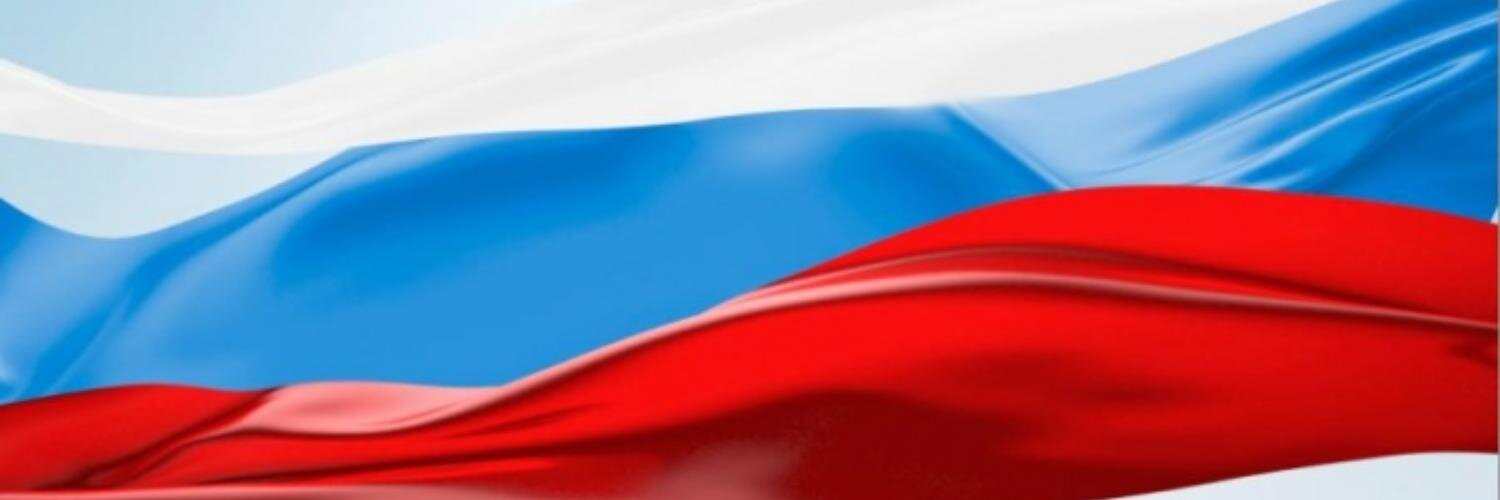 3.4. Избирательные комиссии
Общие условия формирования избирательных комиссий (пп.5-9 ст.22  67-ФЗ от 12.06.2002)
Государственные и муниципальные служащие не могут составлять более одной второй от общего числа членов избирательной комиссии субъекта Российской Федерации, избирательной комиссии муниципального образования, окружной избирательной комиссии, территориальной, участковой комиссии. Указанное положение может не применяться при формировании участковых комиссий на избирательных участках, образованных на территориях воинских частей, расположенных в обособленных, удаленных от населенных пунктов местностях, а также за пределами территории Российской Федерации.
Орган, назначающий в состав комиссии гражданина Российской Федерации, выдвинутого в соответствии с требованиями, установленными настоящим Федеральным законом, обязан получить письменное согласие указанного гражданина Российской Федерации на вхождение в состав этой комиссии.
Если уполномоченные на то настоящим Федеральным законом органы государственной власти, органы местного самоуправления, комиссии не назначат состав или часть состава комиссии в срок, установленный законом, либо если на соответствующей территории отсутствует указанный орган государственной власти, орган местного самоуправления, либо если соответствующая комиссия не сформирована, состав или часть состава избирательной комиссии субъекта РФ назначается Центральной избирательной комиссией Российской Федерации, избирательной комиссии муниципального района, городского округа, внутригородской территории города федерального значения - избирательной комиссией субъекта Российской Федерации, избирательной комиссии поселения - избирательной комиссией муниципального района, иной комиссии - вышестоящей комиссией с соблюдением требований, установленных настоящим Федеральным законом, иным законом.
Законом должны быть установлены сроки формирования комиссий и сроки приема предложений по их составу. При этом для окружных избирательных комиссий период, в который органы, формирующие такие комиссии, принимают предложения, должен составлять не менее 10 дней, а для иных комиссий - не менее 30 дней.
Если срок полномочий избирательной комиссии субъекта РФ, избирательной комиссии муниципального образования, территориальной, участковой комиссии истекает в период избирательной кампании, кампании референдума, формирование нового состава такой избирательной комиссии не производится до дня официального опубликования результатов выборов, референдума. Срок приема предложений по новому составу избирательной комиссии составляет 30 дней и должен начинаться не ранее дня официального опубликования результатов выборов, референдума и оканчиваться не позднее чем через 60 дней со дня официального опубликования результатов выборов, референдума. Сформированная в новом составе избирательная комиссия собирается на свое первое заседание в десятидневный срок после дня окончания избирательной кампании, кампании референдума.
58
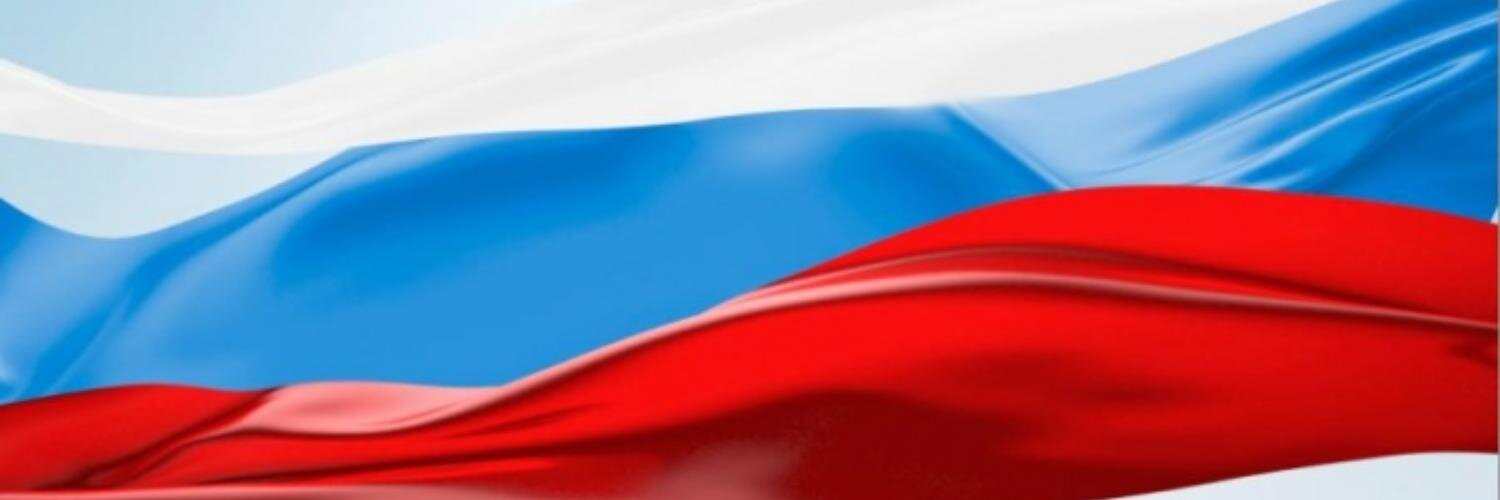 3.4. Избирательные комиссии
Состав  Центральной избирательной комиссии и избирательных комиссий субъектов Российской Федерации
В 2016 году сформирован новый состав Центральной избирательной комиссии Российской Федерации. В состав ЦИК России вошли 9 новых членов комиссии.
Полностью обновлено руководство Центральной избирательной комиссии Российской Федерации: председатель, заместитель председателя и секретарь.
В 2016 - 2017 годах сформированы новые составы избирательных комиссий практически во всех субъектах Российской Федерации.
59
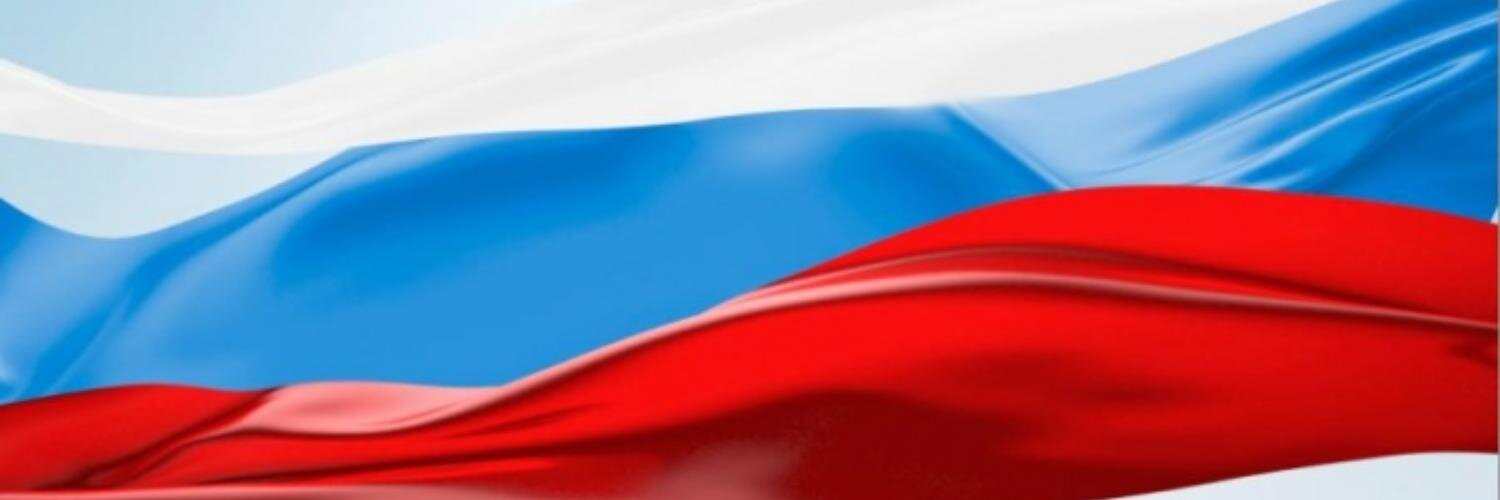 3.4. Избирательные комиссии
Полномочия ЦИК России (п.9  ст.21  67-ФЗ от 12.06.2002)
а) осуществляет контроль за соблюдением избирательных прав и права на участие в референдуме граждан РФ;
б) организует разработку нормативов технологического оборудования (кабины для голосования, ящики для голосования) для участковых комиссий, утверждает указанные нормативы и осуществляет контроль за их соблюдением, а также организует закупку этого технологического оборудования при проведении выборов в федеральные органы государственной власти, референдума Российской Федерации;
в) обеспечивает реализацию мероприятий, связанных с подготовкой и проведением выборов, референдумов, развитием избирательной системы в РФ, внедрением, эксплуатацией и развитием средств автоматизации, правовым обучением избирателей, профессиональной подготовкой членов комиссий и других организаторов выборов, референдумов, изданием необходимой печатной продукции;
г) осуществляет меры по организации единого порядка распределения эфирного времени и печатной площади между зарегистрированными кандидатами, избирательными объединениями для проведения предвыборной агитации, между инициативной группой по проведению референдума и иными группами участников референдума для проведения агитации по вопросам референдума, установления итогов голосования, определения результатов выборов, референдумов, а также порядка опубликования (обнародования) итогов голосования и результатов выборов, референдумов, в том числе в информационно-телекоммуникационной сети "Интернет";
д) осуществляет меры по организации финансирования подготовки и проведения выборов, референдумов, распределяет выделенные из федерального бюджета средства на финансовое обеспечение подготовки и проведения выборов, референдума, контролирует целевое использование указанных средств;
е) оказывает правовую, методическую, организационно-техническую помощь комиссиям;
ж) осуществляет международное сотрудничество в области избирательных систем;
з) заслушивает сообщения федеральных органов исполнительной власти, органов исполнительной власти субъектов РФ и органов местного самоуправления по вопросам, связанным с подготовкой и проведением выборов в федеральные органы государственной власти и референдума  РФ;
и) устанавливает нормативы, в соответствии с которыми изготавливаются списки избирателей, участников референдума и другие избирательные документы, а также документы, связанные с подготовкой и проведением референдума;
к) рассматривает жалобы (заявления) на решения и действия (бездействие) нижестоящих комиссий и принимает по указанным жалобам (заявлениям) мотивированные решения;
л) осуществляет иные полномочия в соответствии с настоящим Федеральным законом, иными федеральными законами.
60
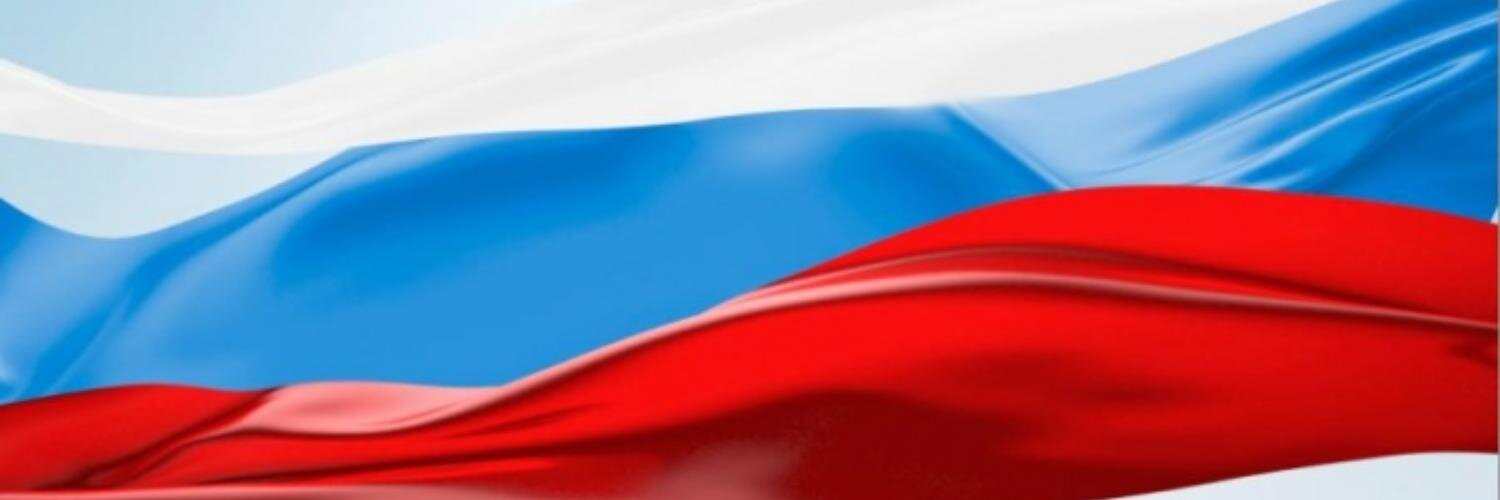 3.4. Избирательные комиссии
Полномочия ИКС РФ (п.10  ст.23  67-ФЗ от 12.06.2002)
а) осуществляет на территории субъекта РФ контроль за соблюдением избирательных прав и права на участие в референдуме граждан РФ;
б) организует закупку технологического оборудования (кабины для голосования, ящики для голосования) для участковых комиссий, в том числе по поручению Центральной избирательной комиссии РФ при проведении выборов в федеральные органы государственной власти, референдума РФ; осуществляет на территории субъекта РФ контроль за соблюдением нормативов технологического оборудования для участковых комиссий;
в) обеспечивает на территории субъекта РФ реализацию мероприятий, связанных с подготовкой и проведением выборов, референдумов, развитием избирательной системы в Российской Федерации, внедрением, эксплуатацией и развитием средств автоматизации, правовым обучением избирателей, профессиональной подготовкой членов комиссий и других организаторов выборов, референдумов, изданием необходимой печатной продукции;
г) осуществляет на территории субъекта РФ меры по организации единого порядка распределения эфирного времени и печатной площади между зарегистрированными кандидатами, избирательными объединениями для проведения предвыборной агитации, между инициативной группой по проведению референдума и иными группами участников референдума для проведения агитации по вопросам референдума, установления итогов голосования, определения результатов выборов, референдумов, а также порядка опубликования итогов голосования и результатов выборов, референдумов;
д) осуществляет на территории субъекта РФ меры по организации финансирования подготовки и проведения выборов в органы государственной власти субъекта РФ, референдумов субъекта РФ, распределяет выделенные из федерального бюджета, бюджета субъекта РФ средства на финансовое обеспечение подготовки и проведения выборов, референдума, контролирует целевое использование указанных средств;
е) утверждает перечень территориальных комиссий;
е.1) устанавливает единую нумерацию избирательных участков на территории субъекта Российской Федерации;
ж) оказывает правовую, методическую, организационно-техническую помощь нижестоящим комиссиям;
з) заслушивает сообщения органов исполнительной власти субъектов РФ и органов местного самоуправления по вопросам, связанным с подготовкой и проведением выборов в органы государственной власти субъекта РФ, органы местного самоуправления, референдума субъекта РФ, местного референдума;
и) по поручению ЦИК РФ устанавливает нормативы, в соответствии с которыми изготавливаются списки избирателей, участников референдума и другие избирательные документы, а также документы, связанные с подготовкой и проведением референдума;
к) рассматривает жалобы (заявления) на решения и действия (бездействие) нижестоящих комиссий и принимает по указанным жалобам (заявлениям) мотивированные решения;
л) участвует в организации государственной системы регистрации (учета) избирателей, участников референдума и в осуществлении этой регистрации (учета), в формировании и ведении регистра избирателей, участников референдума;
л.1) участвует в осуществлении проверки сводных финансовых отчетов и сведений о поступлении и расходовании средств политических партий, контроле за источниками и размерами имущества, получаемого политическими партиями в виде вступительных и членских взносов, пожертвований граждан и юридических лиц, информировании граждан о результатах этих проверок;
л.2) представляет по запросу избирательной комиссии муниципального образования сведения о численности на соответствующей территории избирателей, участников референдума, являющихся инвалидами, с указанием групп инвалидности;
м) осуществляет иные полномочия в соответствии с настоящим Федеральным законом, иными федеральными законами, конституцией (уставом), законами субъекта Российской Федерации.
61
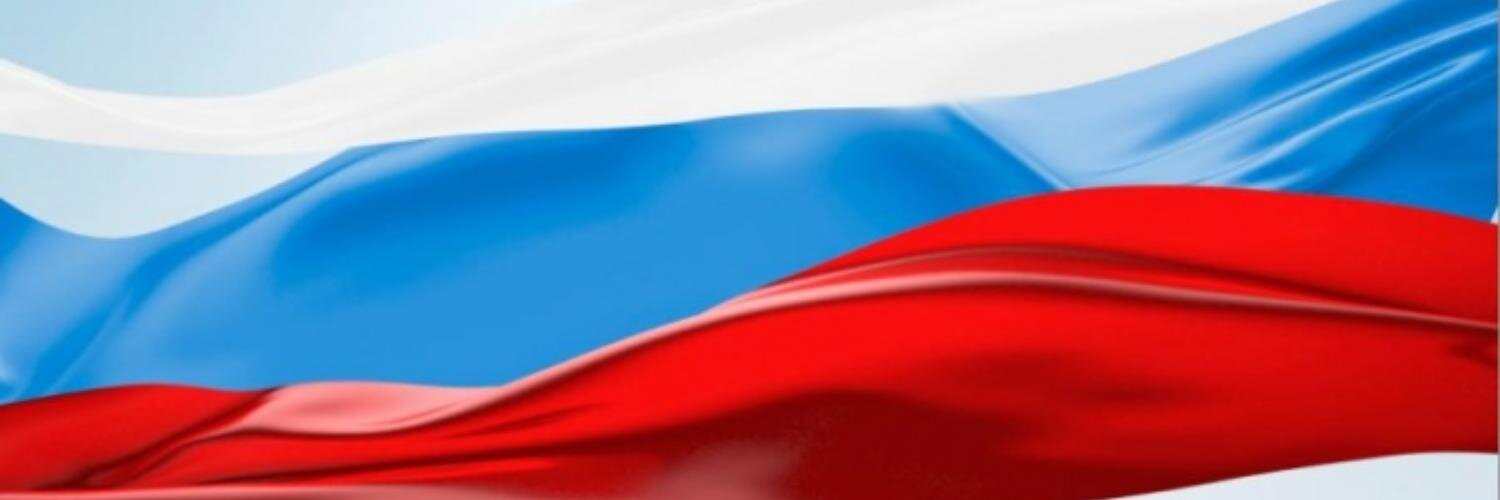 3.4. Избирательные комиссии
Организация деятельности комиссий (пп.1, 2, 10, 11, 17  ст.28  67-ФЗ от 12.06.2002)
Деятельность комиссий осуществляется коллегиально.
Комиссия правомочна приступить к работе, если ее состав сформирован не менее чем на две трети от установленного состава.
Член комиссии с правом решающего голоса обязан присутствовать на всех заседаниях комиссии.
Заседание ЦИК России является правомочным, если на нем присутствует не менее десяти членов ЦИК России с правом решающего голоса. Заседание иной комиссии является правомочным, если на нем присутствует большинство от установленного числа членов комиссии с правом решающего голоса.
По наиболее важным вопросам деятельности решения комиссии принимаются большинством голосов от установленного числа членов комиссии с правом решающего голоса, по текущим вопросам – большинством голосов от числа присутствующих.
Члены комиссии с правом решающего голоса, несогласные с решением комиссии, вправе изложить в письменной форме особое мнение, отражаемое в протоколе комиссии и прилагаемое к ее решению, в связи с которым это мнение изложено. Если в соответствии с законом указанное решение комиссии подлежит опубликованию (обнародованию), особое мнение должно быть опубликовано (обнародовано) в том же порядке, что и решение комиссии.
62
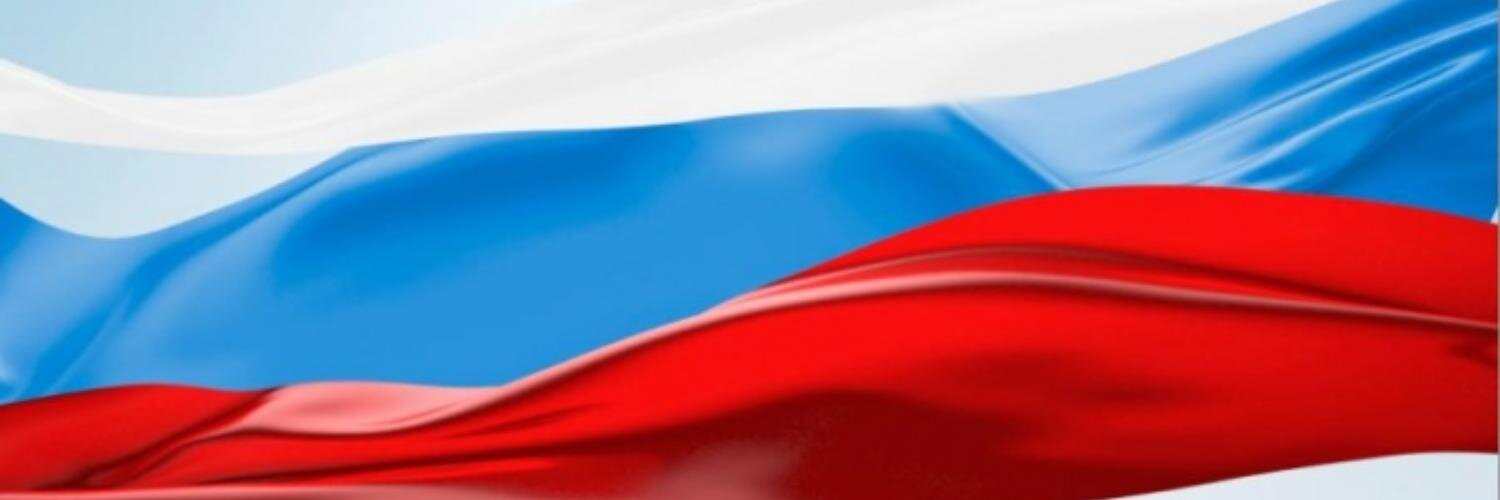 3.4. Избирательные комиссии
Гласность в деятельности комиссий
Все заседания комиссий открыты для вышестоящих комиссий, кандидатов, избирательных объединений, их представителей, средств массовой информации.
Все вышеперечисленные лица, а также наблюдатели (в том числе иностранные) могут присутствовать на участковых избирательных комиссиях (УИК) с момента начала их работы.
ЦИК России и избирательные комиссии субъектов РФ обязаны иметь сайты, которые размещаются на едином портале.
63
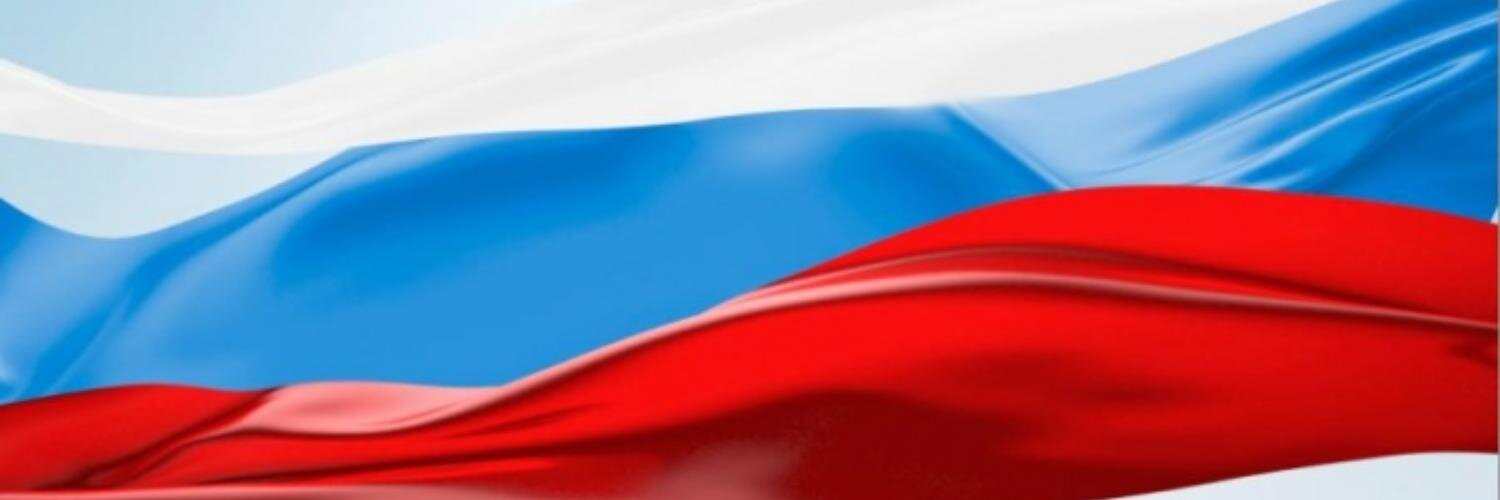 3.4. Избирательные комиссии
Ответственность комиссий и ее членов (ст.31 п.1, ст.29 п.8б, п.8д  67-ФЗ от 12.06.2002)
Комиссия может быть расформирована судом соответственно подсудности, установленной пунктом 2 статьи 75 настоящего Федерального закона, в случаях:
нарушения комиссией избирательных прав граждан, права граждан на участие в референдуме, повлекшего за собой признание Центральной избирательной комиссией Российской Федерации, избирательной комиссией субъекта Российской Федерации в порядке, установленном настоящим Федеральным законом, иным законом (в том числе на основании решения суда), недействительными итогов голосования на соответствующей территории либо результатов выборов, референдума
неисполнения комиссией решения суда или вышестоящей комиссии, решений Центральной избирательной комиссии Российской Федерации, избирательной комиссии субъекта Российской Федерации, избирательной комиссии муниципального района, принятых в соответствии с пунктом 7 статьи 75 настоящего Федерального закона
невыполнения комиссией обязанности по назначению выборов, повлекшего за собой назначение выборов временной избирательной комиссией в порядке, установленном пунктом 9 статьи 10 настоящего Федерального закона
Полномочия члена комиссии с правом решающего голоса прекращаются немедленно в случае:
вступления в законную силу в отношении члена комиссии обвинительного приговора суда либо решения (постановления) суда о назначении административного наказания за нарушение законодательства о выборах и референдумах
признания члена комиссии решением суда, вступившим в законную силу, на основании заявления соответствующей комиссии систематически не выполняющим свои обязанности;
64
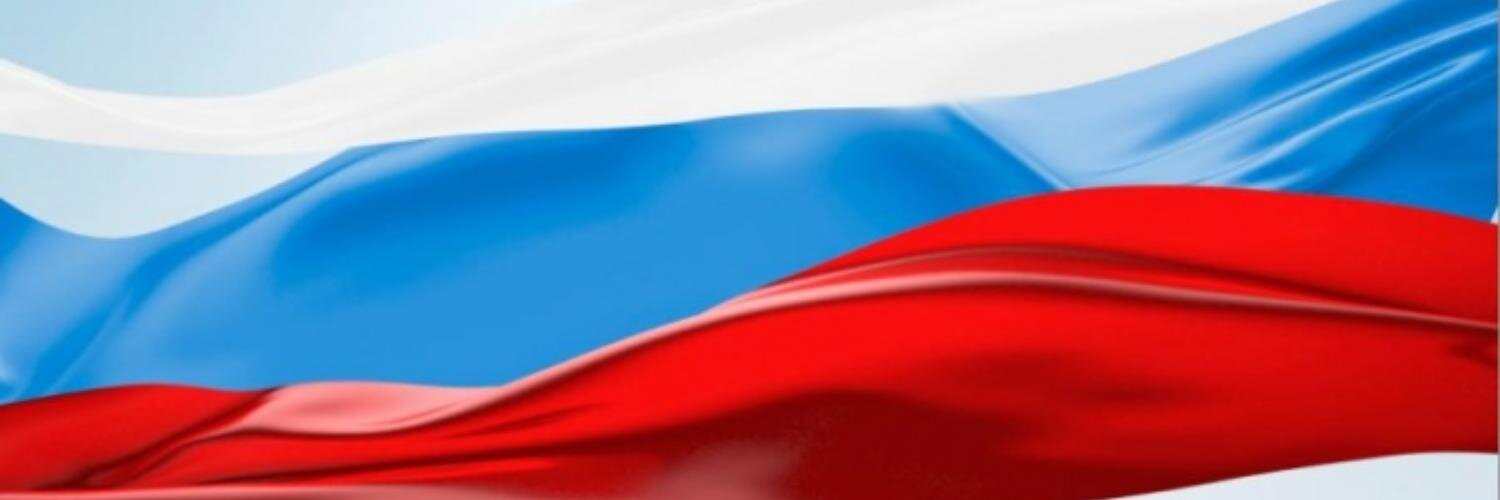 3.5. Член избирательной комиссии с правом решающего голоса
Правовой статус члена избирательной комиссии с правом решающего голоса (далее – ПРГ) – ст. 29 закона «Об основных гарантиях избирательных прав и права на участие в референдуме граждан Российской Федерации».
ПРГ не могут быть:
иностранные граждане;
 недееспособные;
 не достигшие 18 лет;
 депутаты, выборные должностные лица;
 судьи, прокуроры;
 кандидаты, их уполномоченные представители и доверенные лица, уполномоченные представители и доверенные лица избирательных объединений, члены и уполномоченные представители инициативных групп по проведению референдума;
 члены комиссий с правом совещательного голоса;
 супруги  и близкие родственники кандидатов;
 лица, находящиеся в непосредственном подчинении у кандидатов;
 лица, выведенные из составов комиссий по решению суда (в течение 5 лет после решения суда);
 лица, имеющие неснятую и непогашенную судимость;
 лица, подвергнутые административному наказанию за нарушение избирательного законодательства (в течение 1 года после решения суда).
65
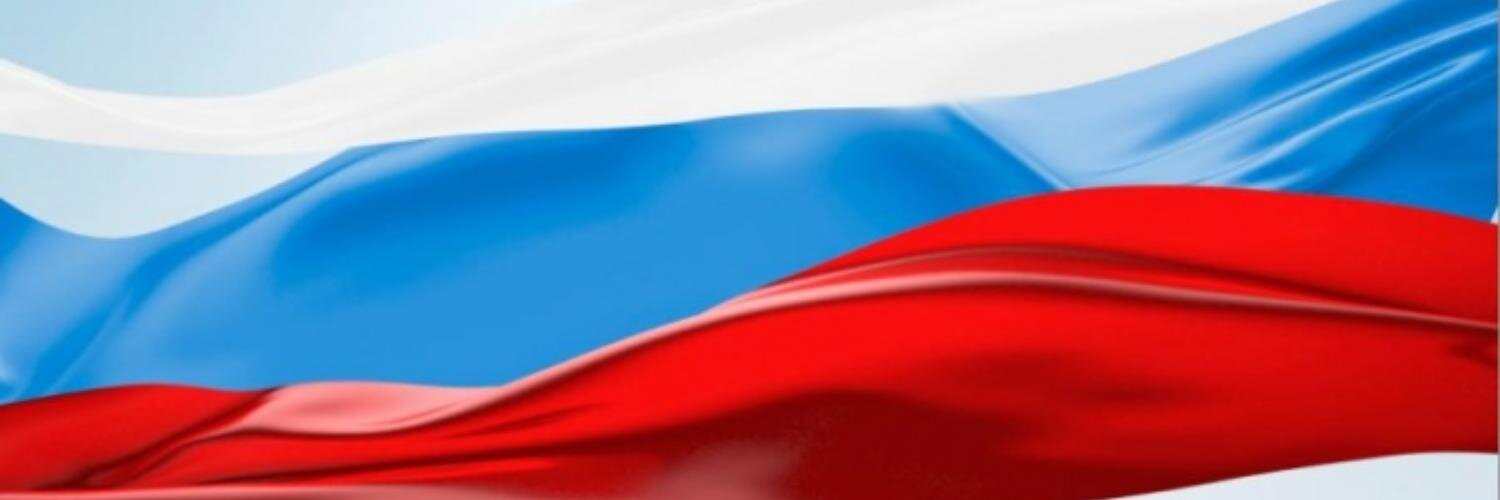 3.5. Член избирательной комиссии с правом решающего голоса
ПРГ вправе:
выдавать и подписывать бюллетени;
участвовать в сортировке, подсчёте и погашении бюллетеней;
составлять протокол о результатах выборов;
участвовать в голосовании при принятии решения соответствующей комиссией, подписывать её решения;
составлять протоколы об административных правонарушениях; 
выступать на заседаниях комиссии, вносить предложения по вопросам, отнесённым к её компетенции, требовать проведения по ним голосования;
знакомиться с документами и материалами (в том числе: списками избирателей, подписными листами, финансовыми отчетами);
обжаловать действия комиссии в вышестоящую комиссию или суд.
ПРГ обязан:
принимать участие во всех заседаниях комиссии;
голосовать по рассматриваемым вопросам;
исполнять принятые решения, распоряжения председателя комиссии;
соблюдать требования по обеспечению конфиденциальности информации, содержащей персональные сведения.
66
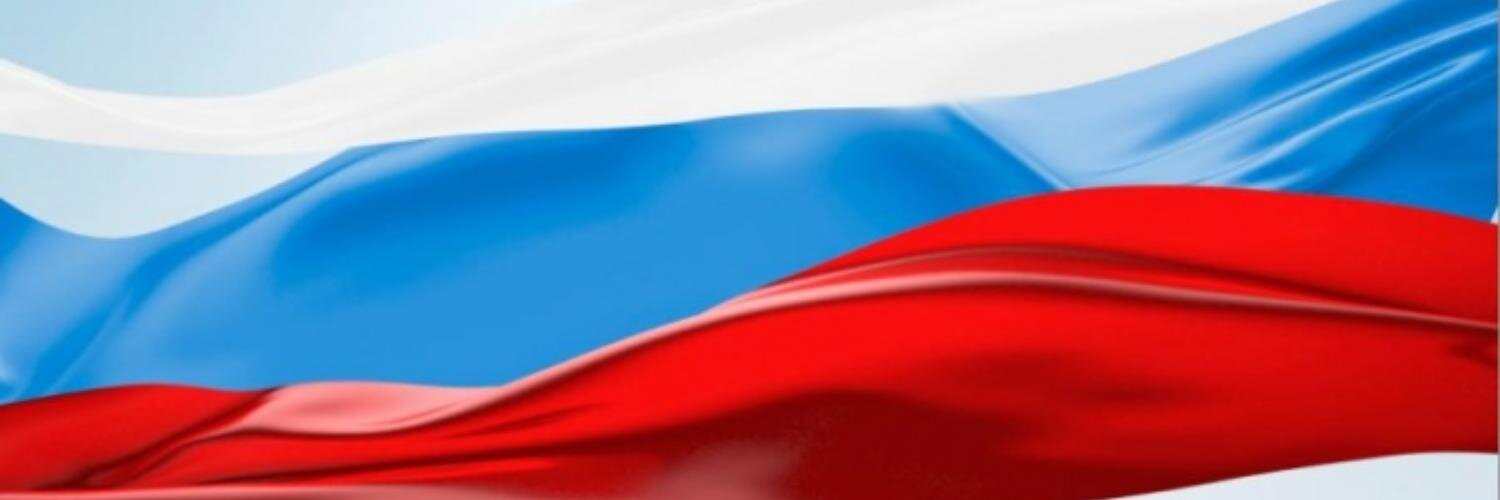 3.5. Член избирательной комиссии с правом решающего голоса
Основные гарантии ПРГ:
до окончания срока полномочий он не может быть уволен или переведён на другую работу;
решение о возбуждении в отношении него уголовного дела принимается руководством СК РФ соответствующего уровня;
не может быть подвергнут административному наказанию без согласия прокурора соответствующего уровня;
ему может производиться дополнительная оплата труда за работу в комиссии.
ПРГ освобождается от обязанностей до истечения срока полномочий в случае:
подачи им заявления о сложении полномочий;
появления оснований, препятствующих исполнению им своих полномочий.
Полномочия ПРГ прекращаются немедленно в случае:
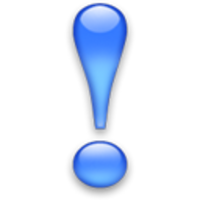 утраты им гражданства РФ, приобретение иностранного гражданства;
вступления в законную силу в отношении него обвинительного приговора суда либо решения суда о назначении административного наказания за нарушение избирательного законодательства;
признания его судом недееспособным;
смерти;
признания ПРГ решением суда систематически не исполняющим свои обязанности;
расформирования комиссии.
67
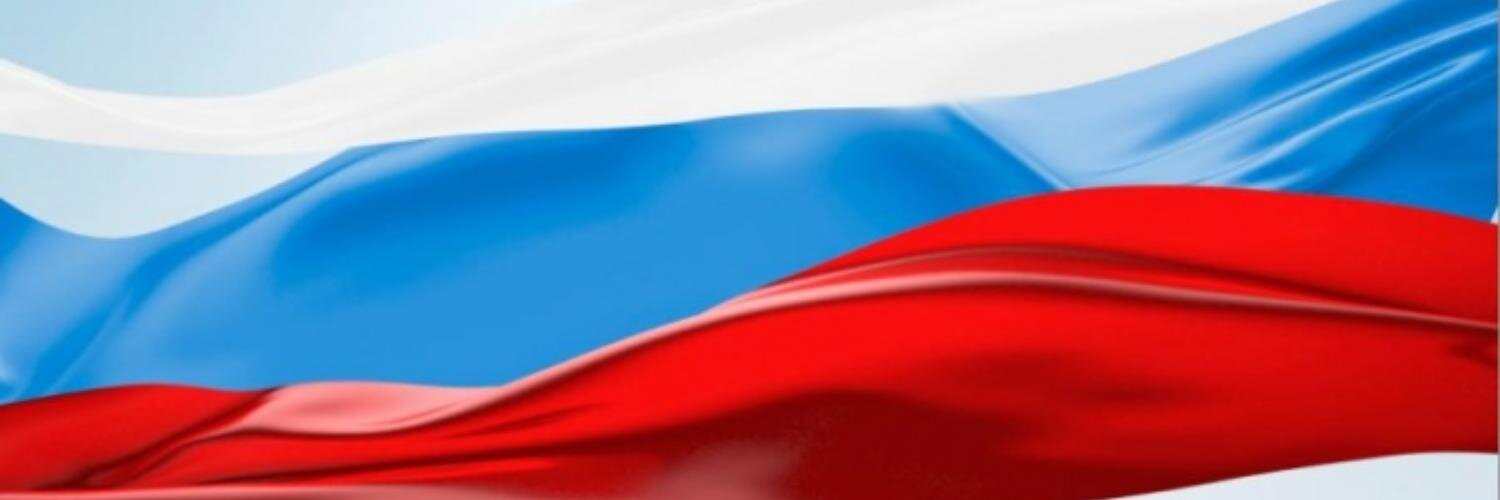 3.6. Член избирательной комиссии с правом совещательного голоса
Член избирательной комиссии с правом совещательного голоса (далее - ПСГ) может быть назначен:
кандидатом.
        Основание: письменное заявление (уведомление), представленное в соответствующую избирательную комиссию.
избирательным объединением, выдвинувшим списки кандидатов.
        Основание: решение уполномоченного на это уставом органа управления, представленное в соответствующую избирательную комиссию.
Одновременно с вышеперечисленными документами лицо, назначенное ПСГ, подаёт в соответствующую избирательную комиссию заявление о согласии быть ПСГ и об отсутствии у него ограничений на исполнение соответствующих полномочий.
ПСГ не могут быть назначены:
иностранные граждане;
недееспособные;
не достигшие 18 лет;
депутаты, выборные должностные лица;
судьи, прокуроры;
члены Совета Федерации;
работники аппаратов избирательных комиссий;
доверенные лица;
лица, занимающие командные должности в воинских частях.
68
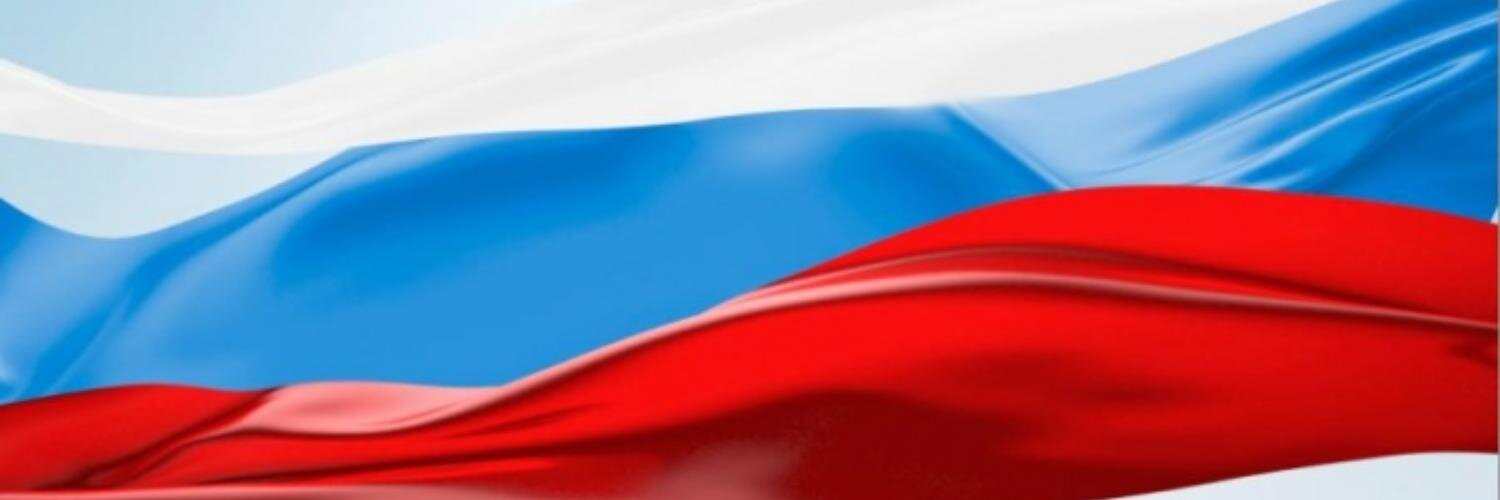 3.6. Член избирательной комиссии с правом совещательного голоса
ПСГ обладает теми же правами, что и ПРГ, за исключением права:
выдавать и подписывать бюллетени;
участвовать в сортировке, подсчёте и погашении бюллетеней;
составлять протокол о результатах выборов;
участвовать в голосовании при принятии решения соответствующей комиссией, подписывать её решения;
составлять протоколы об административных правонарушениях;
Основные гарантии ПСГ:
не может быть уволен с работы или переведён на другую работу;
комиссия обязана заблаговременно известить его о месте, дате и времени проведения заседания;
нижестоящие избирательные комиссии обязаны обеспечить ему свободный доступ на заседания и в помещения.
Полномочия ПСГ начинаются с момента представления в соответствующую избирательную комиссию необходимых документов и могут быть прекращены в любой момент по решению органа или лица его назначившего.
Эти полномочия могут быть переданы другому лицу.
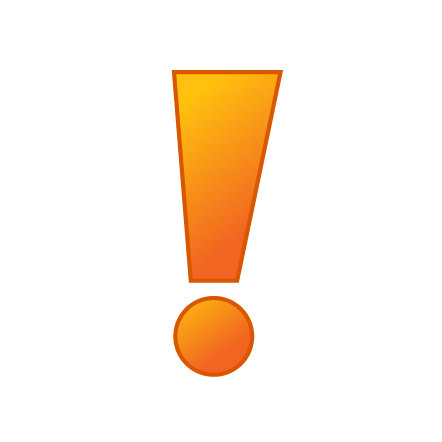 Полномочия ПСГ прекращаются вне зависимости от воли назначившего его органа или лица в случаях:
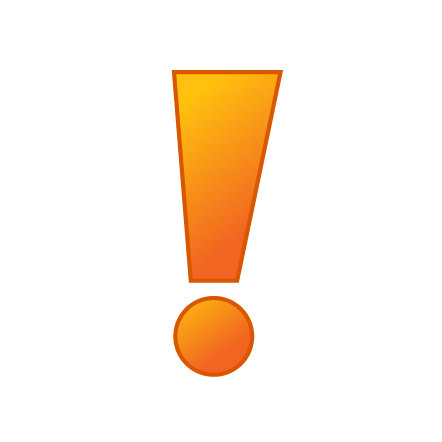 Приобретение ПСГ статуса, несовместимого со статусом ПСГ;
Утраты назначившим его кандидатом статуса кандидата;
Утраты назначившим его избирательным объединением статуса избирательного объединения.
Полномочия ПСГ в комиссиях, не действующих на постоянной основе, прекращаются одновременно с прекращением полномочий этих комиссий.
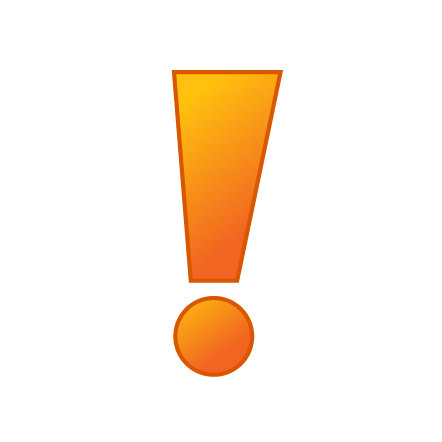 Полномочия ПСГ от победивших на выборах кандидатов, избирательных объединений в комиссиях, действующих на постоянной основе, продолжаются до окончания регистрации кандидатов (списков кандидатов) на следующих выборах.
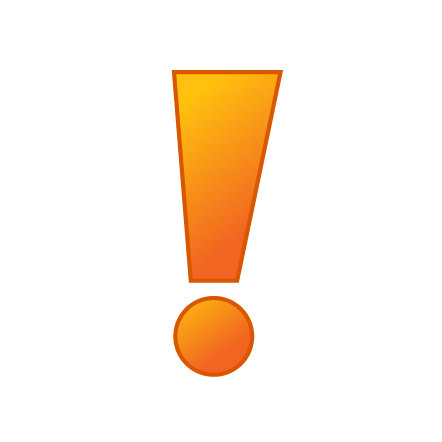 69
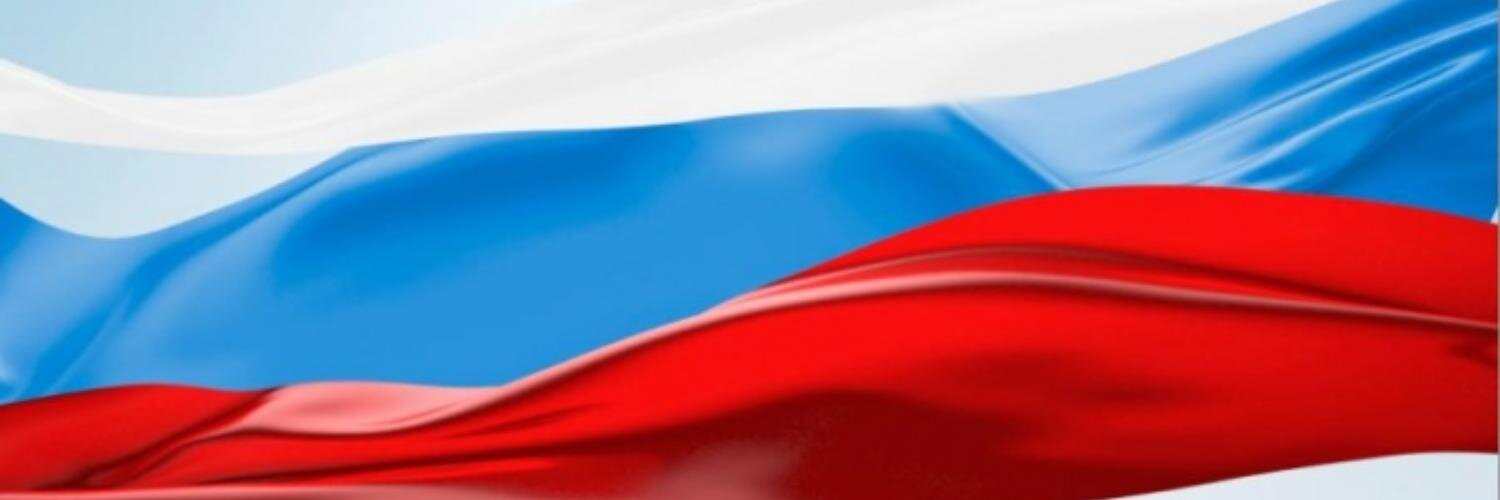 3.7. Уполномоченные представители кандидатов и избирательных объединений
Уполномоченный представитель  избирательного объединения, выдвинувшего  кандидата на должность выборного должностного лица, кандидатов в депутаты представительных органов власти по одномандатным  (многомандатным) избирательным округам:
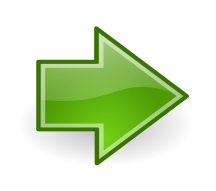 назначается решением уполномоченного на это в соответствии с уставом органа управления избирательного объединения;
полномочия – право на представление в организующую выборы избирательную комиссию для заверения соответствующего списка кандидатов.
Уполномоченный представитель  избирательного объединения, выдвинувшего  список кандидатов по единому избирательному округу:
назначается решением уполномоченного на это в соответствии с уставом органа управления избирательного объединения; количество уполномоченных не ограничивается; срок полномочий уполномоченных начинается со дня их назначения;
полномочия:
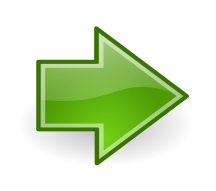 до регистрации списка – представлять интересы избирательного объединения в избирательной комиссии, проводить предвыборную агитацию;
 после регистрации списка также – присутствовать на заседаниях зарегистрировавшей список комиссии и всех нижестоящих комиссий; присутствовать при передаче в комиссии избирательных бюллетеней, подписывать соответствующие акты; присутствовать в помещении для голосования.
70
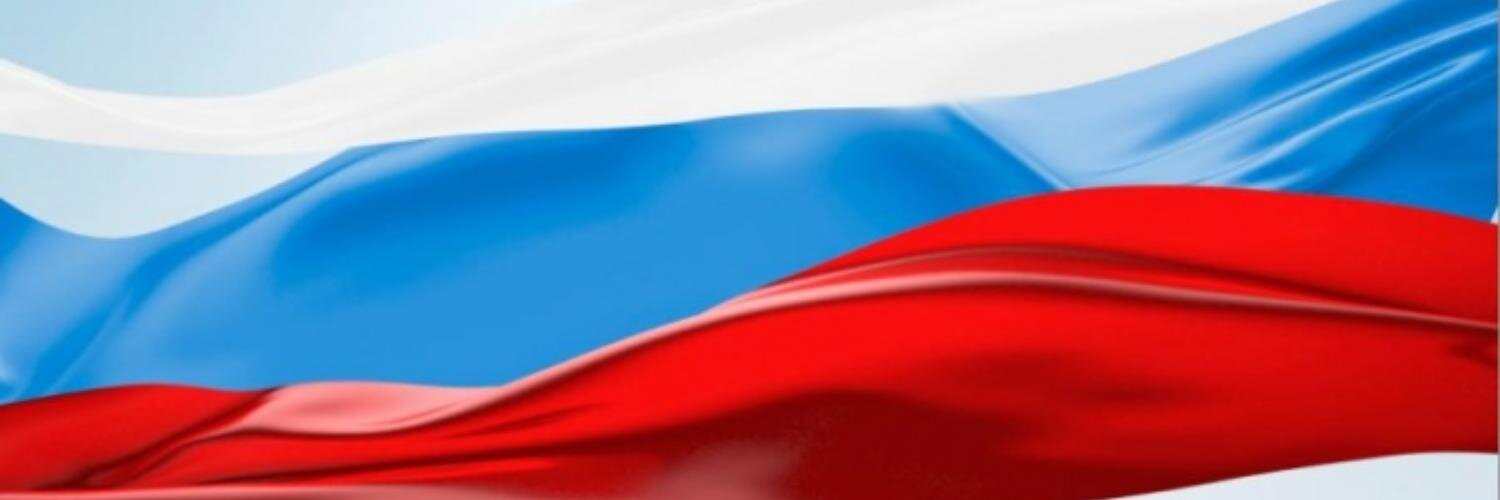 3.7. Уполномоченные представители кандидатов и избирательных объединений
Уполномоченный представитель по финансовым вопросам:
Кандидаты вправе, а избирательные объединения, выдвинувшие списки кандидатов по единому избирательному округу, обязаны назначить уполномоченных представителей по финансовым вопросам.
Регистрация уполномоченного представителя по финансовым вопросам производится избирательной комиссией в трёхдневный срок на основании следующих документов:
заявление кандидата или решение уполномоченного на то органа избирательного объединения о назначении уполномоченного представителя по финансовым вопросам;
нотариально удостоверенная доверенность на уполномоченного по финансовым вопросам, оттиски печати для финансовых документов избирательного объединения;
письменное согласие уполномоченного представителя по финансовым вопросам осуществлять указанную деятельность
Срок полномочий уполномоченного представителя по финансовым вопросам начинается с момента его регистрации избирательной комиссией и заканчивается через 60 дней со дня официального опубликования общих результатов выборов.
Перечень полномочий оговаривается в доверенности. 
К таким полномочиям могут быть отнесены:
право на открытие и закрытие специального избирательного счёта кандидата (избирательного объединения);
    распоряжение средствами избирательного фонда кандидата (избирательного объединения).
Все или часть полномочий уполномоченного представителя по финансовым вопросам могут осуществляться  самим кандидатом.
По окончании избирательной кампании уполномоченный представитель по финансовым вопросам обязан подготовить и не позднее чем через 30 дней со дня официального опубликования результатов выборов представить в соответствующую избирательную комиссию финансовый отчёт о размере избирательного фонда, его источниках и о расходах, произведённых за счёт средств избирательного фонда.
71
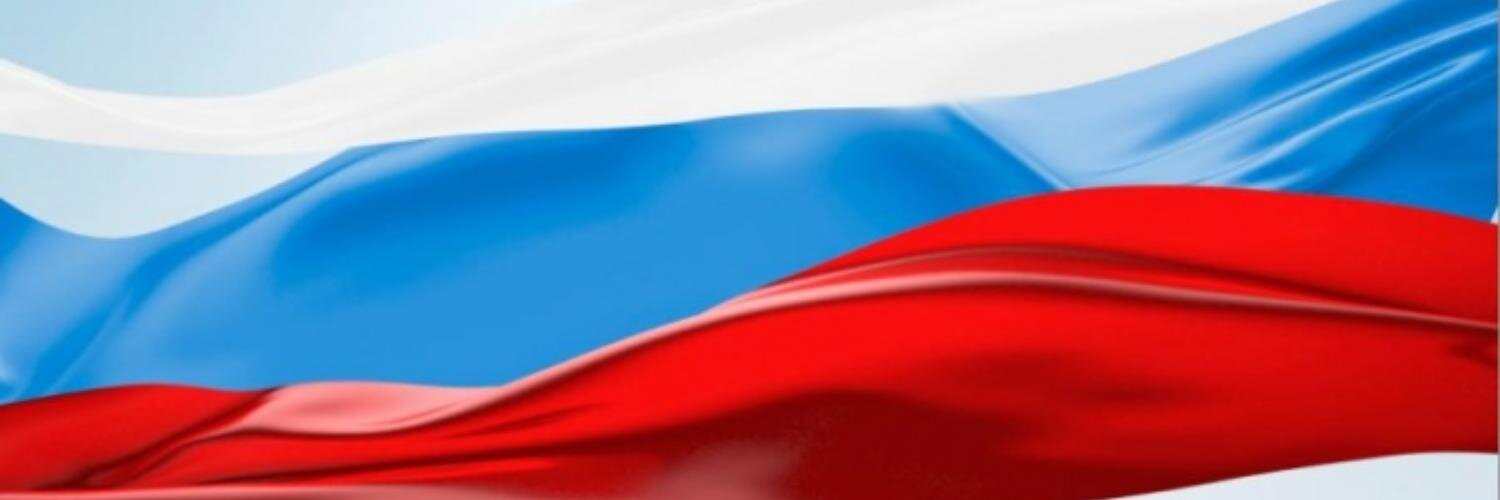 3.8. Доверенное лицо кандидата, избирательного объединения
Доверенные лица назначаются кандидатами, избирательными объединениями в целях осуществления в их пользу агитационной деятельности.
Максимальное количество доверенных лиц определяется соответствующим законом.
Например:
кандидат на должность Главы Республики Коми вправе назначить до 1200 доверенных лиц;
 кандидат в депутаты Госсовета Республики Коми – до 10;
 избирательное объединение, выдвинувшее список кандидатов в депутаты Госсовета Республики Коми – до 40.
Регистрация доверенных лиц осуществляется соответствующей избирательной комиссией в трёхдневный срок на основании решения уполномоченного органа избирательного объединения или заявления кандидата.
Доверенными лицами не могут быть:
кандидаты;
 лица, замещающие выборные должности;
 главы местных администраций;
 работники аппаратов избирательных комиссий.
Государственные и муниципальные служащие могут быть назначены доверенными лицами при условии их освобождения от исполнения обязанностей на период исполнения полномочий доверенного лица.
72
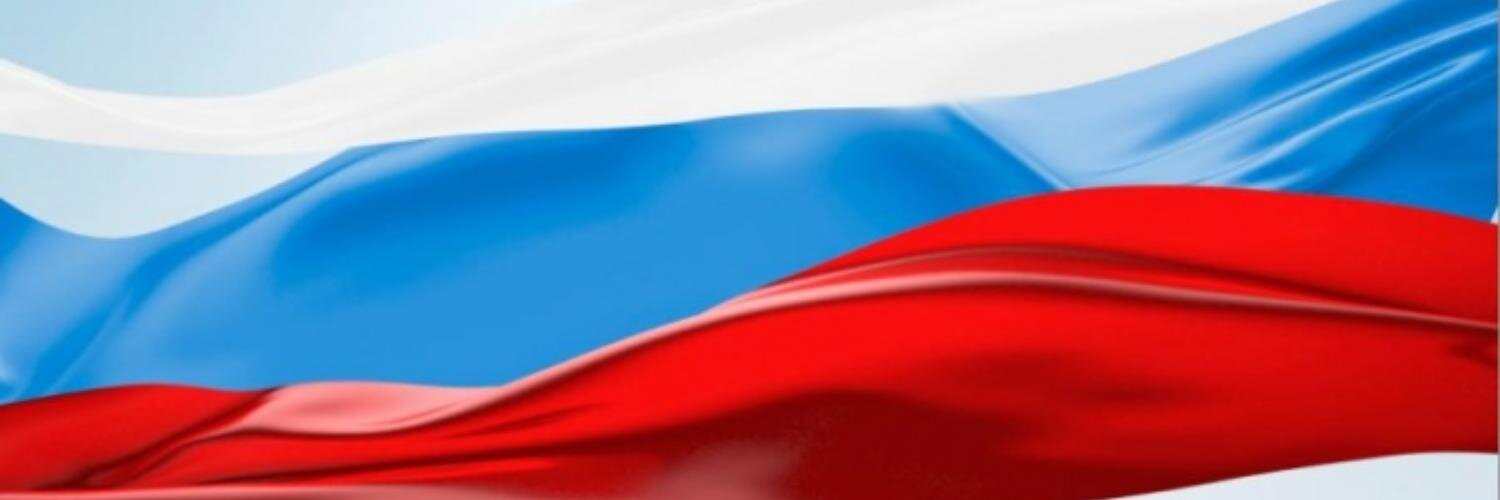 3.8. Доверенное лицо кандидата, избирательного объединения
Полномочия доверенного лица прекращаются вне зависимости от воли назначившего его лица (органа) в случае:
приобретения им статуса, несовместимого  со статусом доверенного лица;
утраты  назначившим его кандидатом статуса кандидата;
утраты назначившим его избирательным объединением статуса избирательного объединения.
Права доверенного лица:
до регистрации кандидата (избирательного объединения) -  
              - право на проведение предвыборной агитации;
 после регистрации также –
- присутствовать на заседаниях зарегистрировавшей кандидата (избирательного  объединения) комиссии и всех нижестоящих комиссий ;
- присутствовать при передаче в комиссии избирательных бюллетеней и подписывать соответствующие акты;
- подписывать направления наблюдателя, назначенного кандидатом;
в день голосования доверенное лицо обладает правами наблюдателя за исключением прав на:
ознакомление со списками избирателей;
 присутствие при проведении голосования вне помещения для голосования.
73
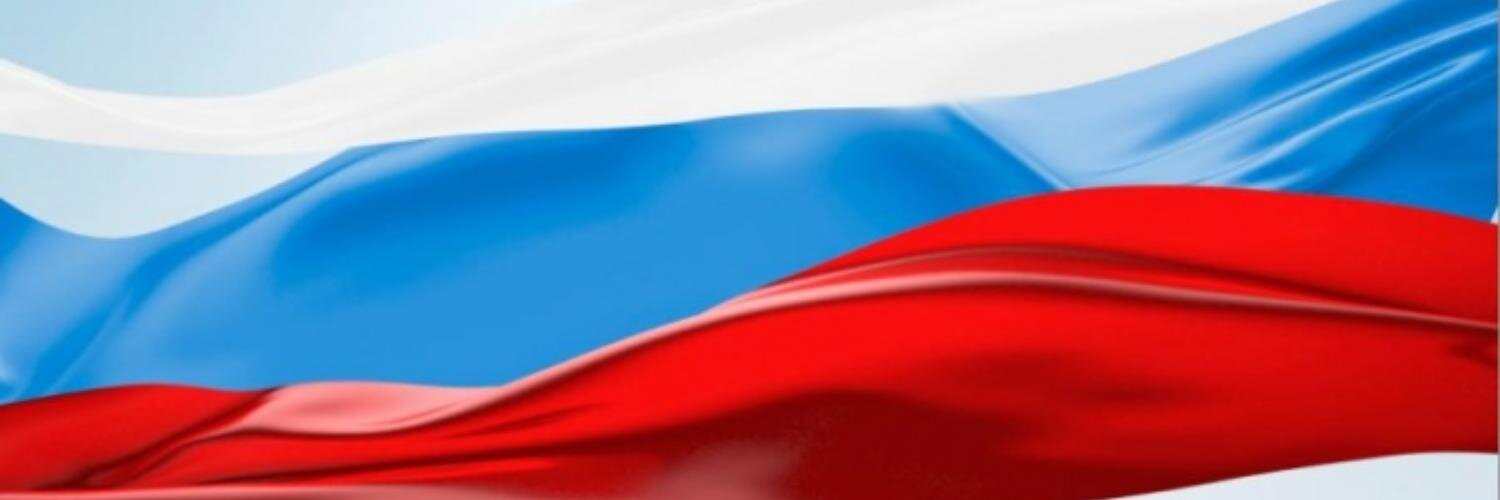 3.9. Наблюдатель
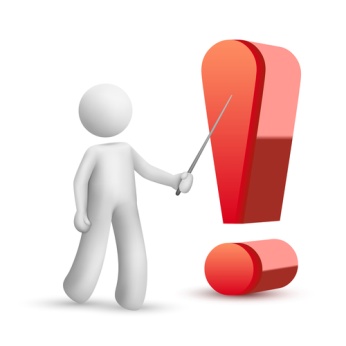 Участие независимых наблюдателей – необходимый атрибут избирательного процесса.
Присутствие наблюдателей повышает доверие граждан к институту выборов и их результатам.
Институт наблюдателей понимается в трех значениях:
совокупность правовых норм, регулирующих общественные отношения, возникающие в избирательном процессе, специально уполномоченных лиц:
   наблюдателей от кандидата;
   наблюдателей от избирательного объединения;
   наблюдателей от общественных организаций
совокупность лиц – граждан Российской Федерации и иностранных граждан, имеющих статус наблюдателя и осуществляющих полномочия по удостоверению законности процедур голосования  и подсчета голосов на выборах и референдумах
правовой инструмент обеспечения законности и гласности проведения выборов и референдумов в Российской Федерации
74
3.9. Наблюдатель
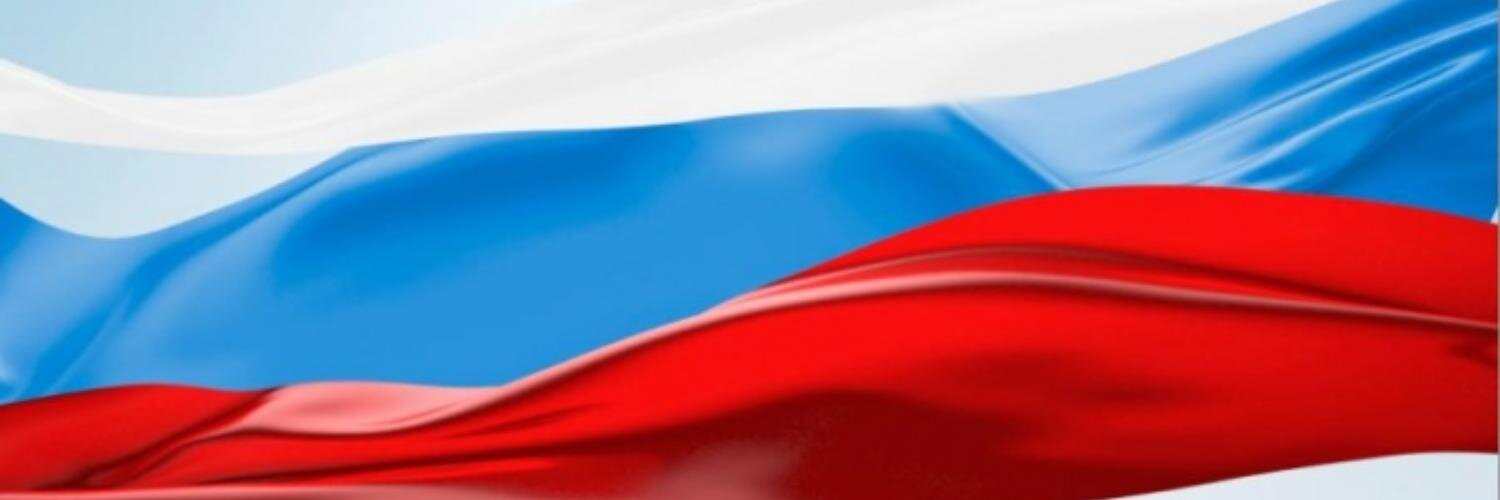 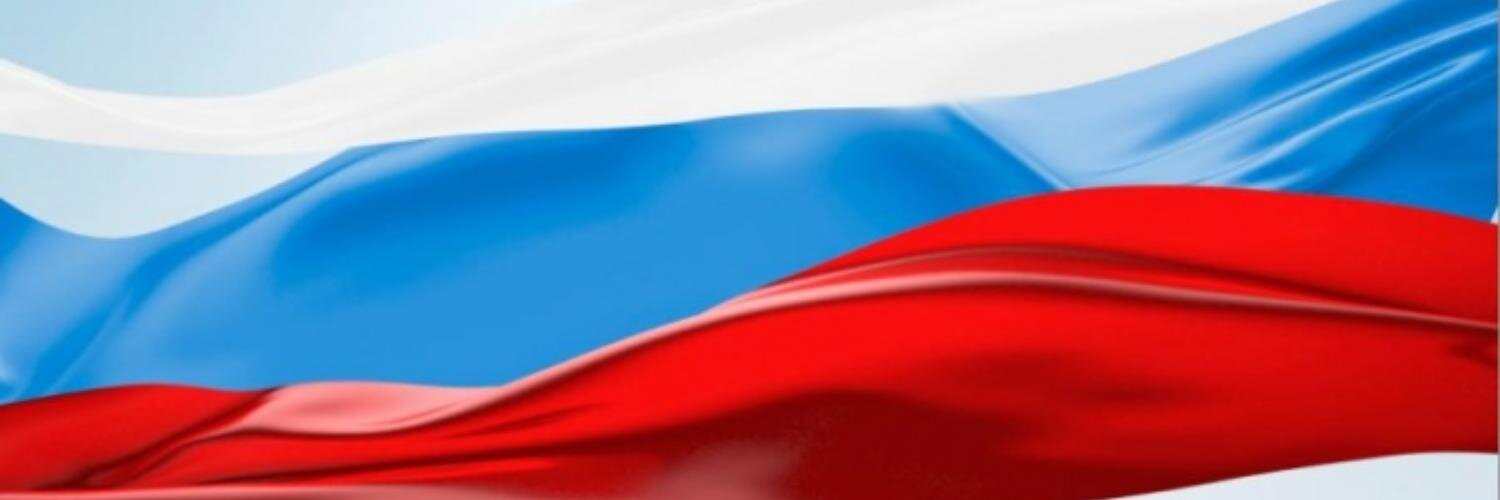 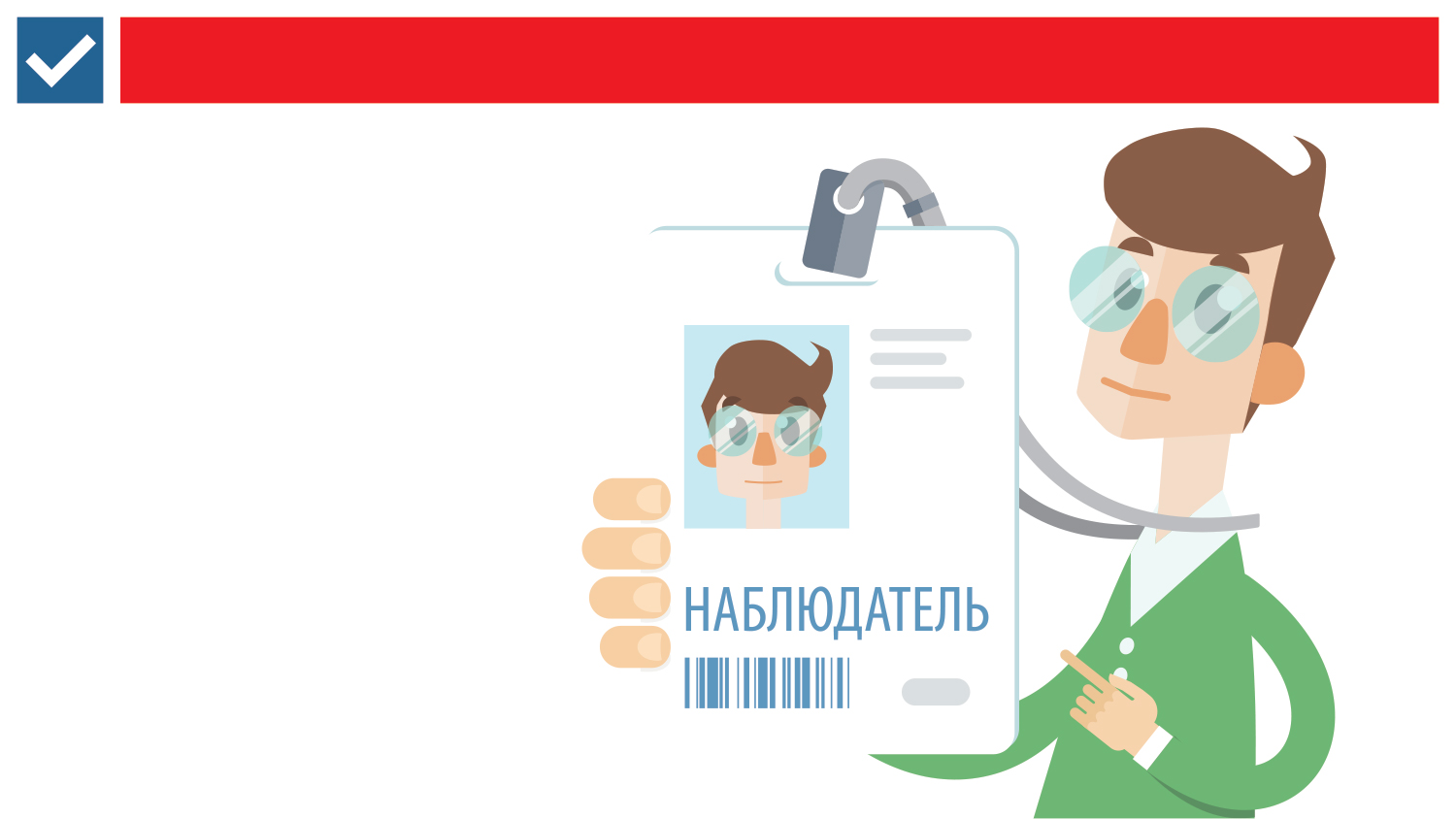 КТО ТАКОЙ НАБЛЮДАТЕЛЬ?
Кто такой наблюдатель?
НАБЛЮДАТЕЛЬ – 
гражданин    России,
уполномоченный  осуществлять наблюдение за проведением голосования, подсчетом голосов и иной деятельностью комиссии в период проведения голосования
75
3.9. Наблюдатель
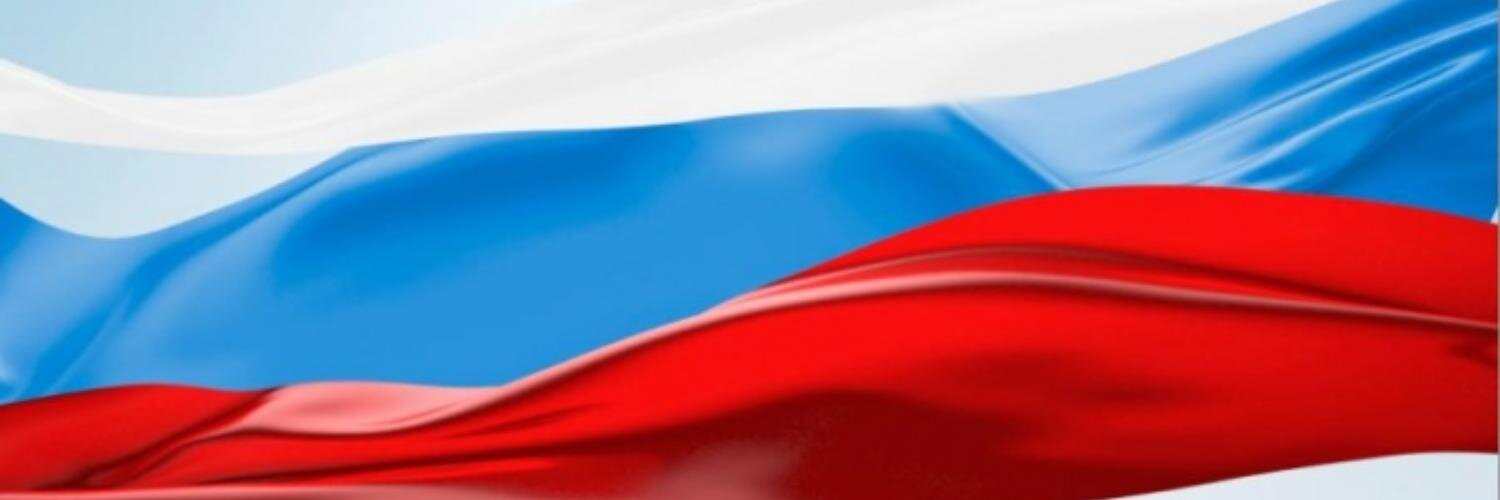 Виды наблюдателей
Наблюдатели
Наблюдатели от кандидата
Наблюдатели от избирательного объединения
Наблюдатели от общественной организации
выборные должностные лица, депутаты
граждане РФ
высшие должностные лица субъектов РФ (руководители высших исполнительных органов государственной власти субъектов РФ)
обладающие активным избирательным правом (18 лет)
Наблюдателями МОГУТ быть:
Наблюдателями НЕ МОГУТ быть:
главы местных администраций, лица, находящиеся в их подчинении
дееспособные
судьи, прокуроры
не отбывающие наказание в виде лишения свободы по приговору суда
члены избирательных комиссий с правом решающего голоса
доверенные лица кандидатов
Иностранные наблюдатели
Представители иностранных государств
Представители международных организаций
76
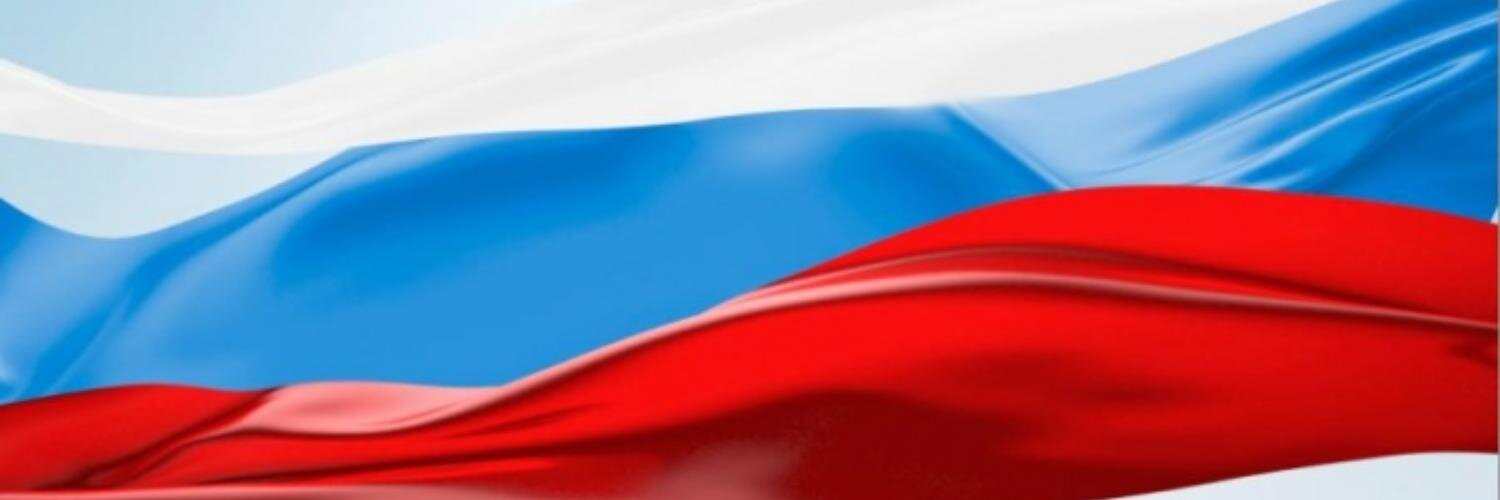 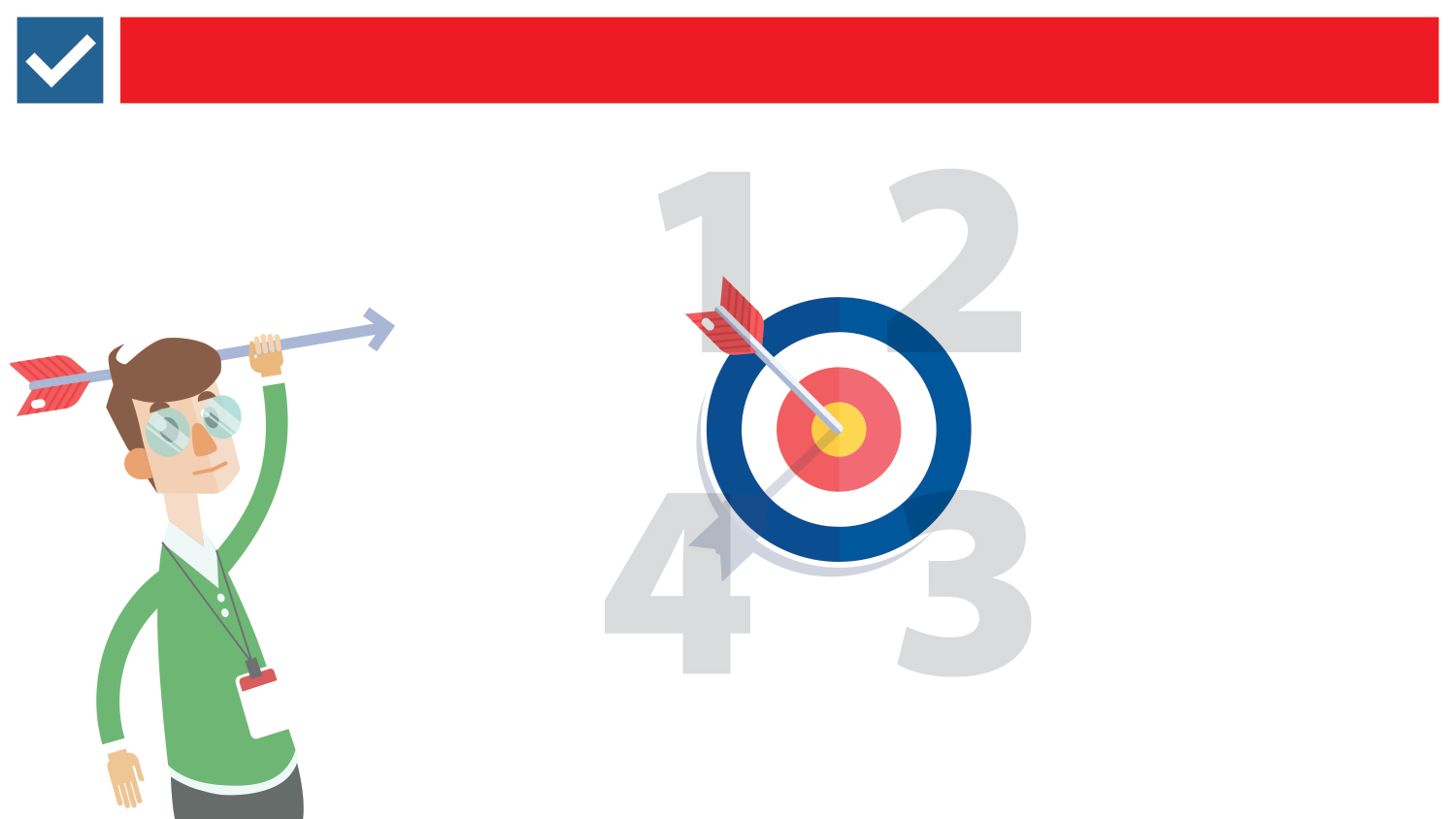 3.9. Наблюдатель
ЦЕЛИ НАБЛЮДЕНИЯ ЗА ВЫБОРАМИ
Цели наблюдения за выборами
Содействие 
укреплению доверия 
к избирательной
системе
Защита
избирательных
прав граждан
Побуждение власти 
к совершенствованию 
избирательного 
законодательства
Предотвращение
нарушения процедур
проведения выборов
77
3.9. Наблюдатель
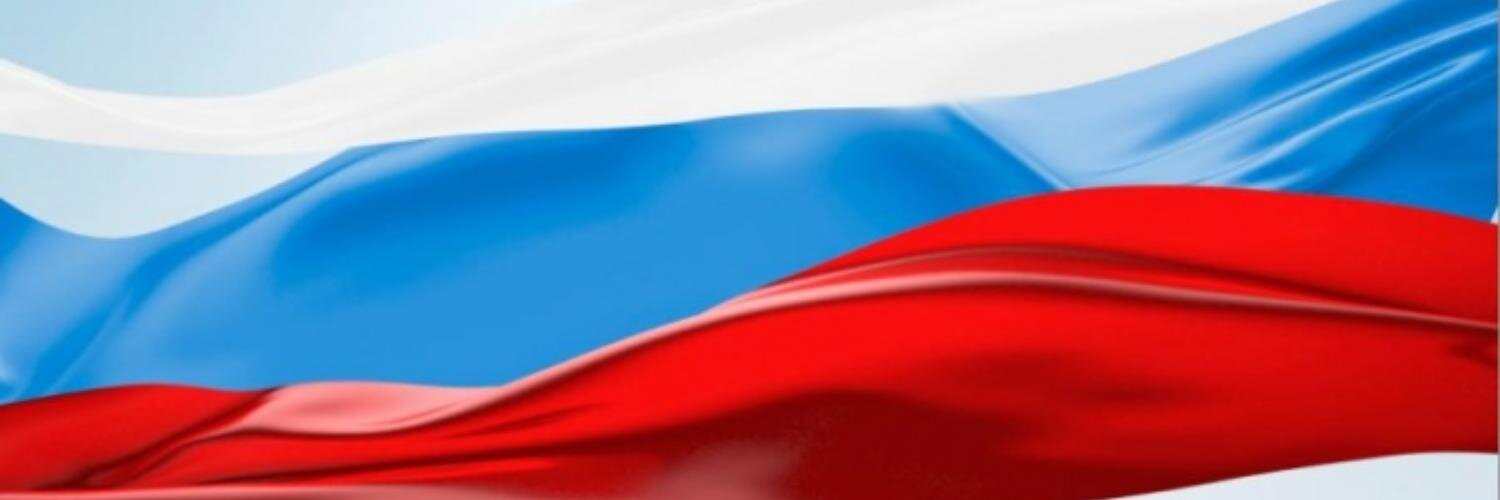 Полномочия наблюдателей
Полномочия наблюдателя должны быть удостоверены в направлении в письменной форме, выданном зарегистрированным кандидатом или его доверенным лицом, избирательным объединением, общественным объединением, инициативной группой по проведению референдума, интересы которых представляет данный наблюдатель. В направлении указываются фамилия, имя и отчество наблюдателя, адрес его места жительства, номер избирательного участка, участка референдума, наименование комиссии, куда наблюдатель направляется, а также делается запись об отсутствии ограничений, предусмотренных пунктом 4 настоящей статьи. Указание каких-либо дополнительных сведений о наблюдателе, а в случае направления наблюдателя кандидатом, его доверенным лицом, инициативной группой по проведению референдума и проставление печати не требуются. Направление действительно при предъявлении паспорта или документа, заменяющего паспорт гражданина. (п.7  ст.30  67-ФЗ от 12.06.2002);
Политическая партия, иное общественное объединение, зарегистрированный кандидат, инициативная группа по проведению референдума, назначившие наблюдателей в участковые комиссии, не позднее чем за три дня до дня голосования (досрочного голосования) представляют список назначенных наблюдателей в соответствующую территориальную комиссию, а при проведении выборов в органы местного самоуправления, местного референдума - в соответствующую избирательную комиссию муниципального образования или иную предусмотренную законом комиссию, если иное не установлено федеральным законом. В данном списке указываются фамилия, имя и отчество каждого наблюдателя, адрес его места жительства, номер избирательного участка, участка референдума, наименование комиссии, куда наблюдатель направляется. (п.7.1  ст.30  67-ФЗ от 12.06.2002);
Направление должно быть представлено наблюдателем в комиссию, в которую он назначен, в день, предшествующий дню голосования (досрочного голосования), либо непосредственно в день голосования (досрочного голосования). В участковую комиссию направление может быть представлено только наблюдателем, указанным в списке, предусмотренном пунктом 7.1 настоящей статьи, если иное не установлено федеральным законом. Установление иных, кроме указанных в настоящем Федеральном законе, ограничений, касающихся присутствия наблюдателей в помещении для голосования, наблюдения за проведением голосования, подсчетом голосов избирателей, участников референдума, составлением протоколов об итогах голосования, а также выдачи копий этих протоколов, не допускается. (п.8  ст.30  67-ФЗ от 12.06.2002).
78
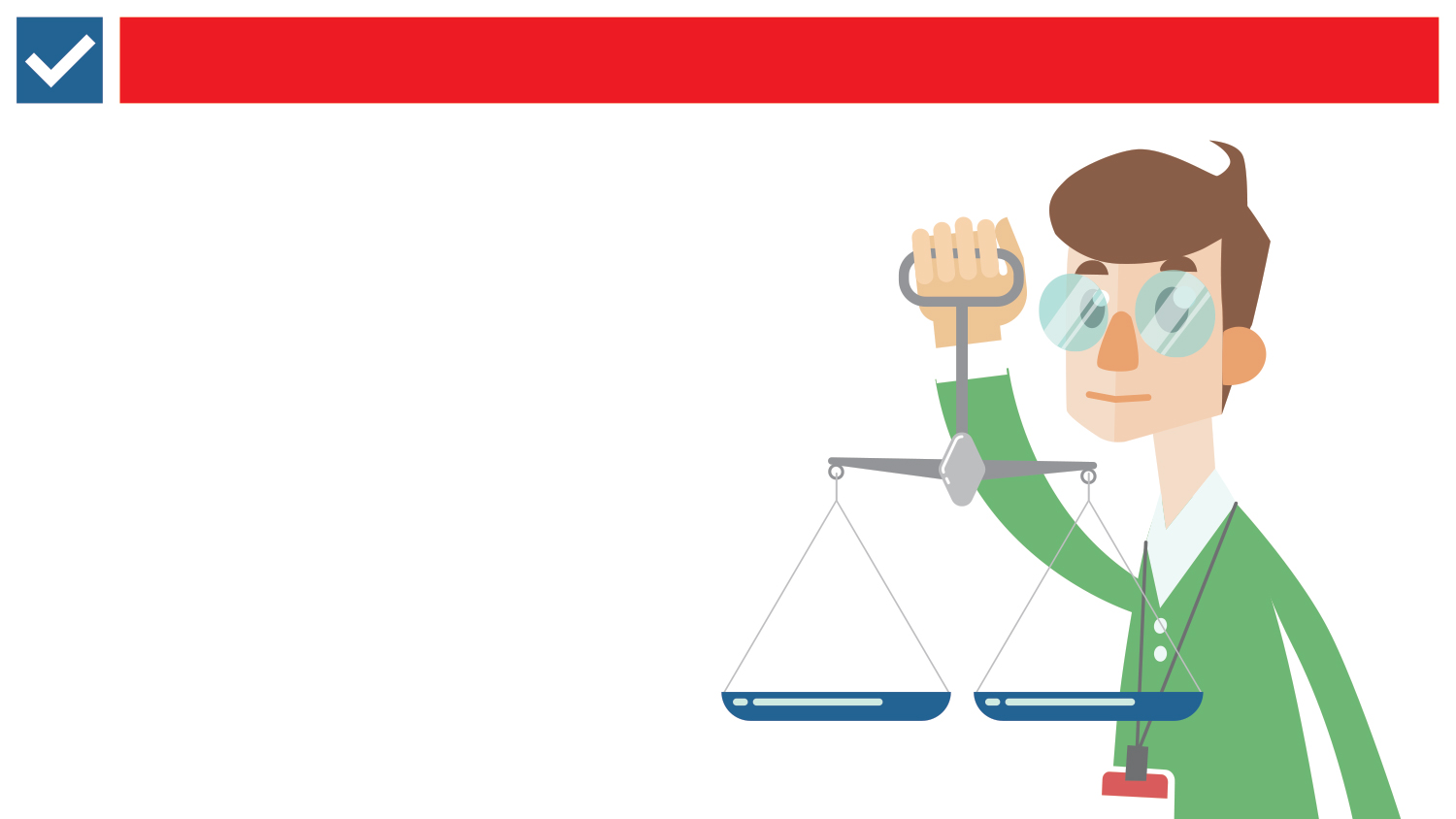 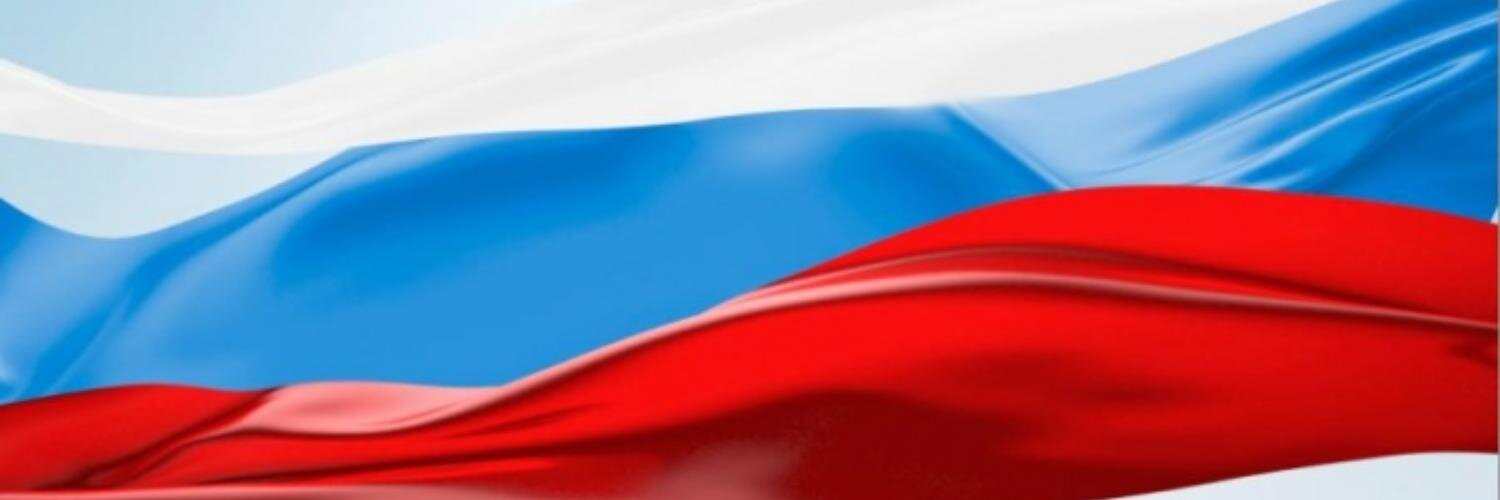 3.9. Наблюдатель
Основные принципы наблюдения за выборами
Политическая беспристрастность
Миссия наблюдателя – служить обществу

Независимость
Наблюдатель независим от органов 
власти и местного самоуправления

Объективность и достоверность
Наблюдатель обязан проверять факты 
и предоставлять достоверную информацию

Невоспрепятствование
процессу выборов
Наблюдатель не должен чинить
препятствий процессу выборов
ни на одном из их этапов
79
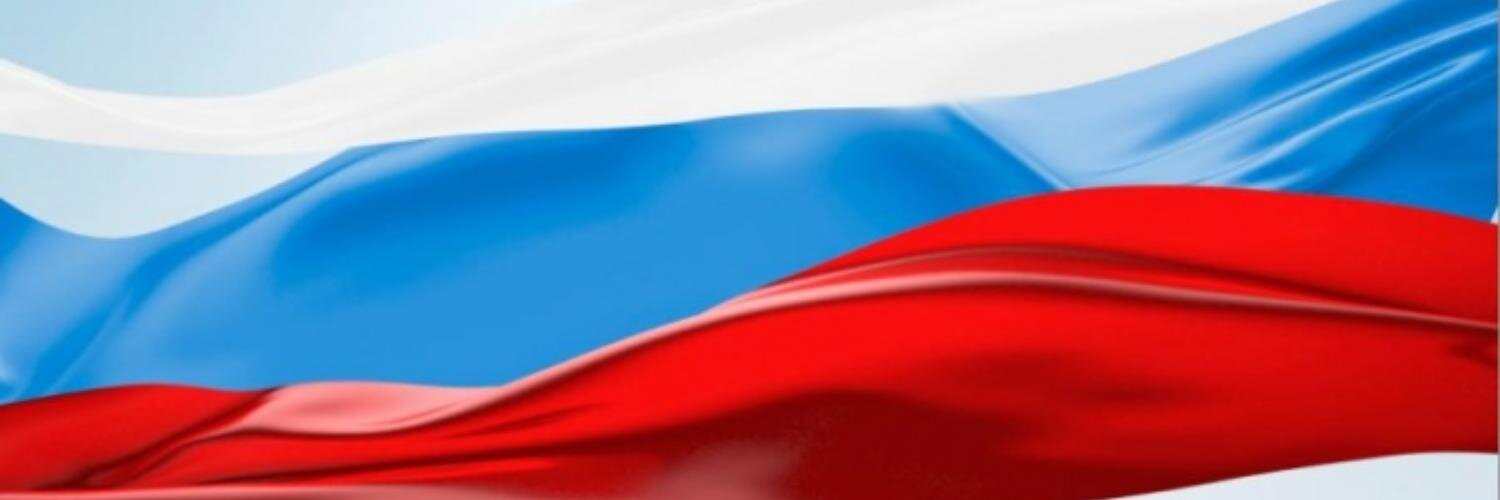 3.9. Наблюдатель
Наблюдатели вправе 
(п.9  ст. 30  67-ФЗ от 12.06.2002)
а) знакомиться со списками избирателей, участников референдума, реестром выдачи открепительных удостоверений, находящимися в комиссии открепительными удостоверениями, реестром заявлений (обращений) о голосовании вне помещения для голосования;
б) находиться в помещении для голосования соответствующего избирательного участка, участка референдума в день голосования, а также в дни досрочного голосования в любое время в период, указанный в пункте 3 настоящей статьи;
б.1) наблюдать за выдачей бюллетеней избирателям, участникам референдума;
в) присутствовать при голосовании избирателей, участников референдума вне помещения для голосования;
г) наблюдать за подсчетом числа граждан, внесенных в списки избирателей, участников референдума, бюллетеней, выданных избирателям, участникам референдума, погашенных бюллетеней; наблюдать за подсчетом голосов избирателей, участников референдума на избирательном участке, участке референдума на расстоянии и в условиях, обеспечивающих им обозримость содержащихся в бюллетенях отметок избирателей, участников референдума; знакомиться с любым заполненным или незаполненным бюллетенем при подсчете голосов избирателей, участников референдума; наблюдать за составлением комиссией протокола об итогах голосования и иных документов в период, указанный в пункте 3 настоящей статьи;
д) обращаться к председателю участковой комиссии, а в случае его отсутствия к лицу, его замещающему, с предложениями и замечаниями по вопросам организации голосования;
е) знакомиться с протоколами соответствующей комиссии, нижестоящих комиссий об итогах голосования, о результатах выборов, референдума и приложенными к ним документами, получать от соответствующей комиссии заверенные копии указанных протоколов;
ж) носить нагрудный знак с обозначением своего статуса и указанием своих фамилии, имени и отчества, а также фамилии, имени и отчества зарегистрированного кандидата или наименования избирательного объединения, общественного объединения, направивших наблюдателя в комиссию. Законом может быть предусмотрено, что форма нагрудного знака устанавливается комиссией, организующей выборы, референдум;
з) обжаловать в порядке, установленном статьей 75 настоящего Федерального закона, действия (бездействие) комиссии в вышестоящую комиссию, избирательную комиссию субъекта РФ, ЦИК  России или в суд;
и) присутствовать при повторном подсчете голосов избирателей, участников референдума в соответствующих комиссиях;
к) производить в помещении для голосования (с того места, которое определено председателем участковой комиссии) фото- и (или) видеосъемку, предварительно уведомив об этом председателя, заместителя председателя или секретаря участковой комиссии.
80
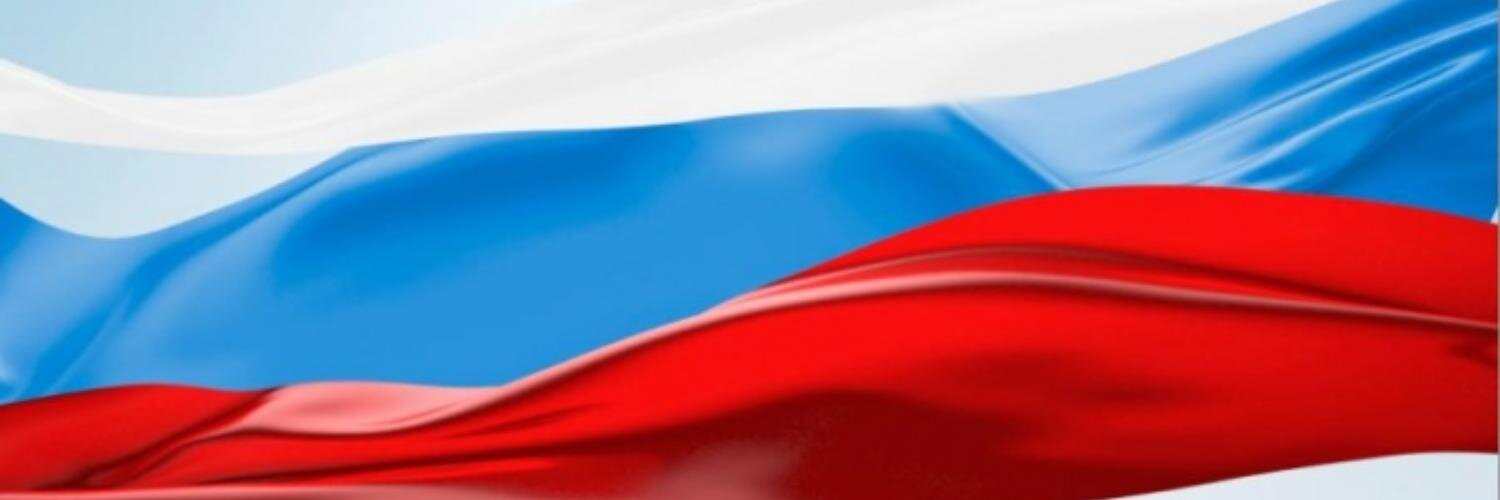 3.9. Наблюдатель
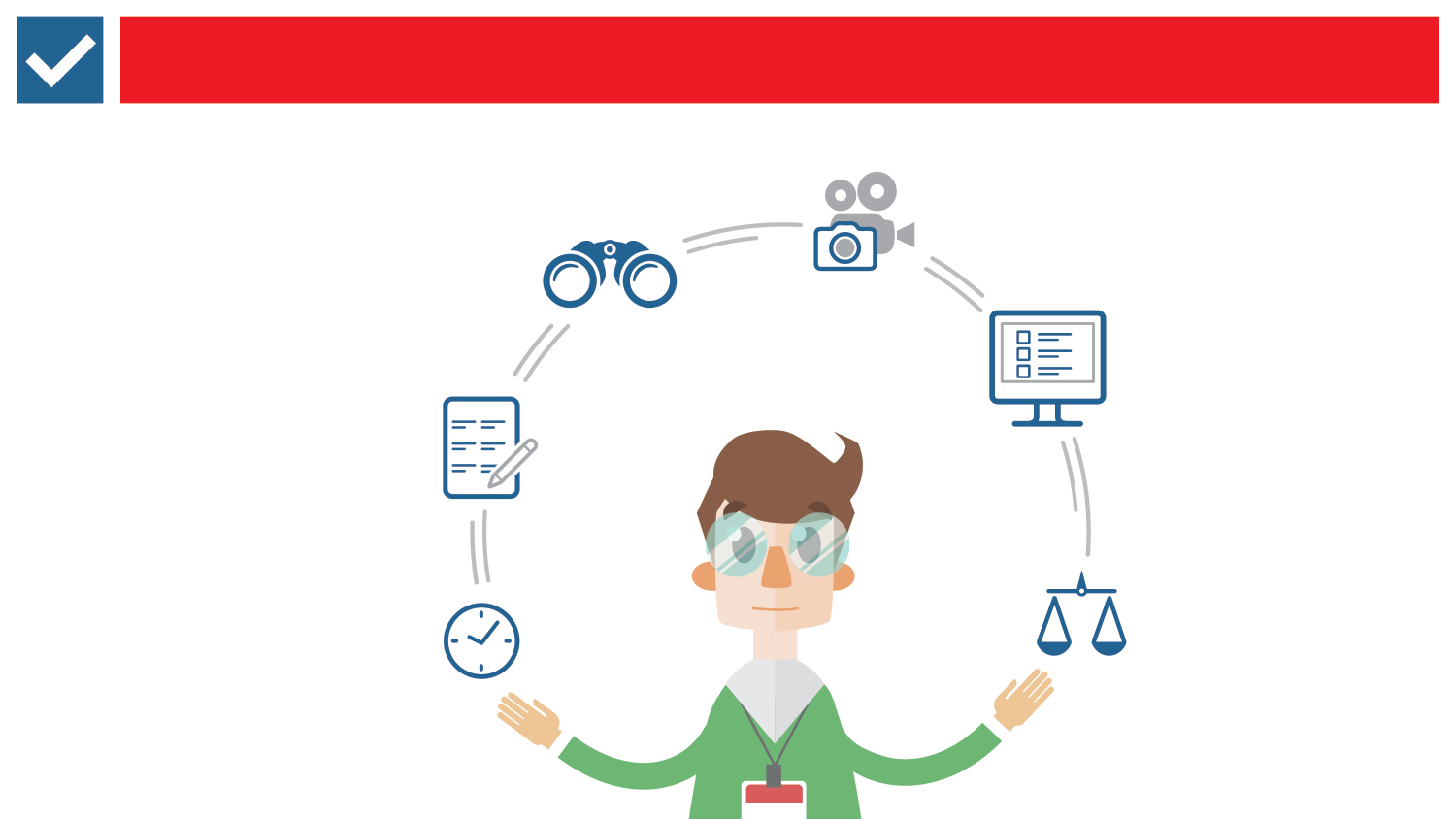 ОСНОВНЫЕ ПРАВА НАБЛЮДАТЕЛЯ ЗА ВЫБОРАМИ
Основные права наблюдателя
Осуществлять
фото- и видеосъемку
Наблюдать
за подсчетом голосов
Получать копии 
протоколов об итогах 
голосования
Обращаться к председателю УИК с предложениями и замечаниями
Обжаловать
в суде действия 
избирательной 
комиссии
Находиться в помещении
для голосования
81
3.9. Наблюдатель
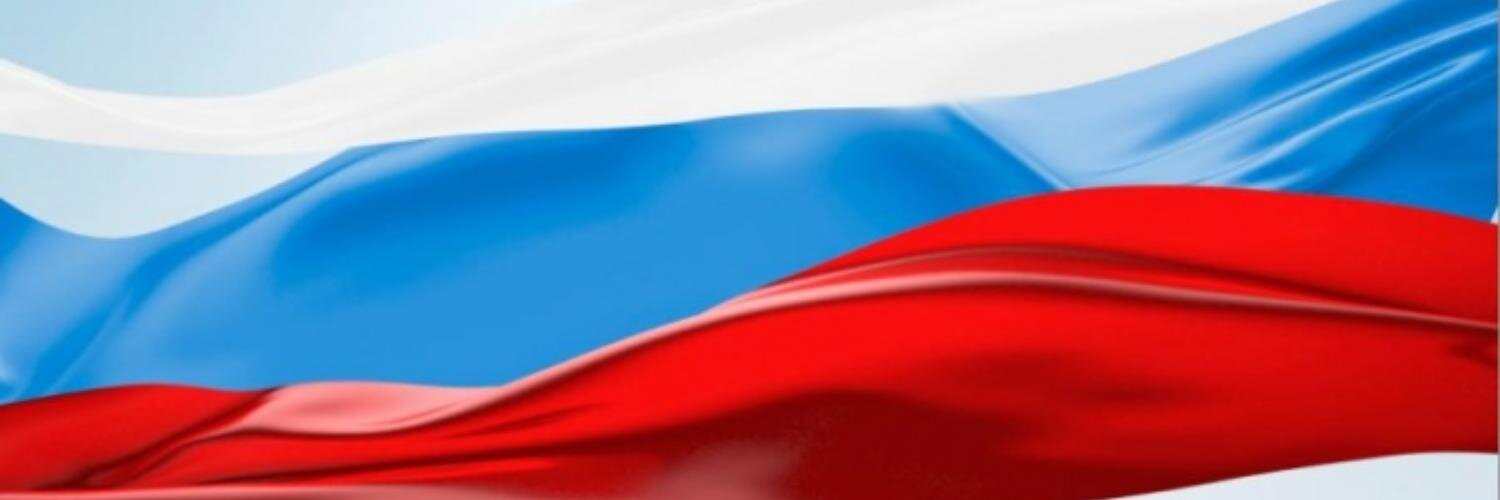 Наблюдатели не вправе
 (п.10  ст. 30  67-ФЗ от 12.06.2002)
а) выдавать избирателям, участникам референдума бюллетени;
б) расписываться за избирателя, участника референдума, в том числе по его просьбе, в получении бюллетеней;
в) заполнять за избирателя, участника референдума, в том числе по его просьбе, бюллетени;
г) предпринимать действия, нарушающие тайну голосования;
д) принимать непосредственное участие в проводимом членами комиссии с правом решающего голоса подсчете бюллетеней;
е) совершать действия, препятствующие работе комиссии;
ж) проводить агитацию среди избирателей, участников референдума;
з) участвовать в принятии решений соответствующей комиссией.
82
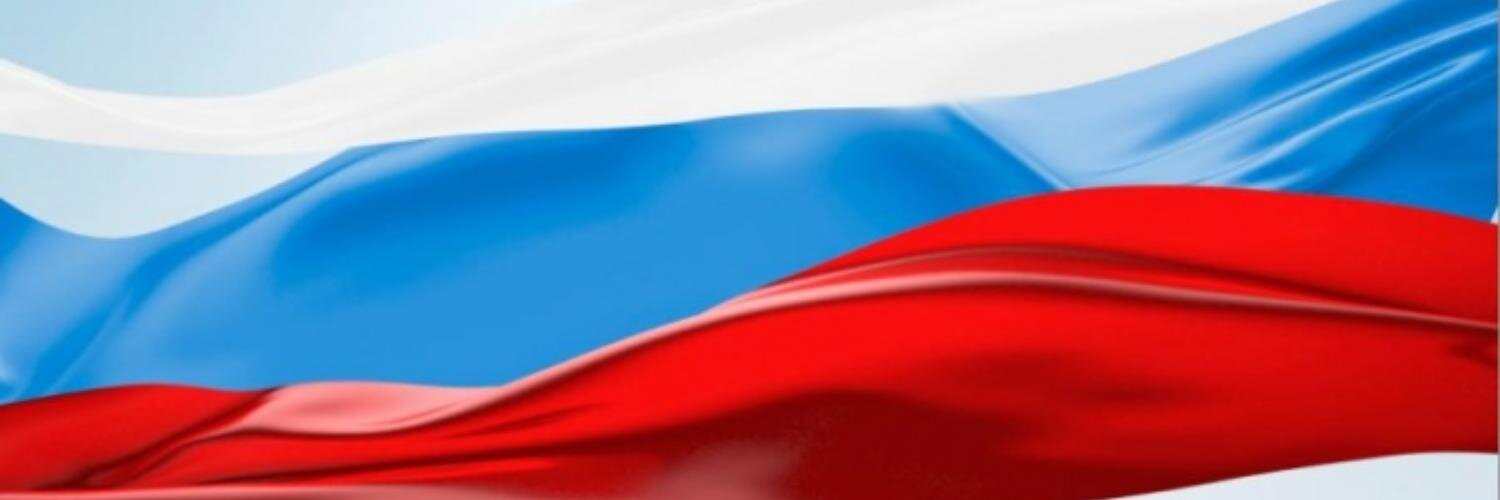 3.9. Наблюдатель
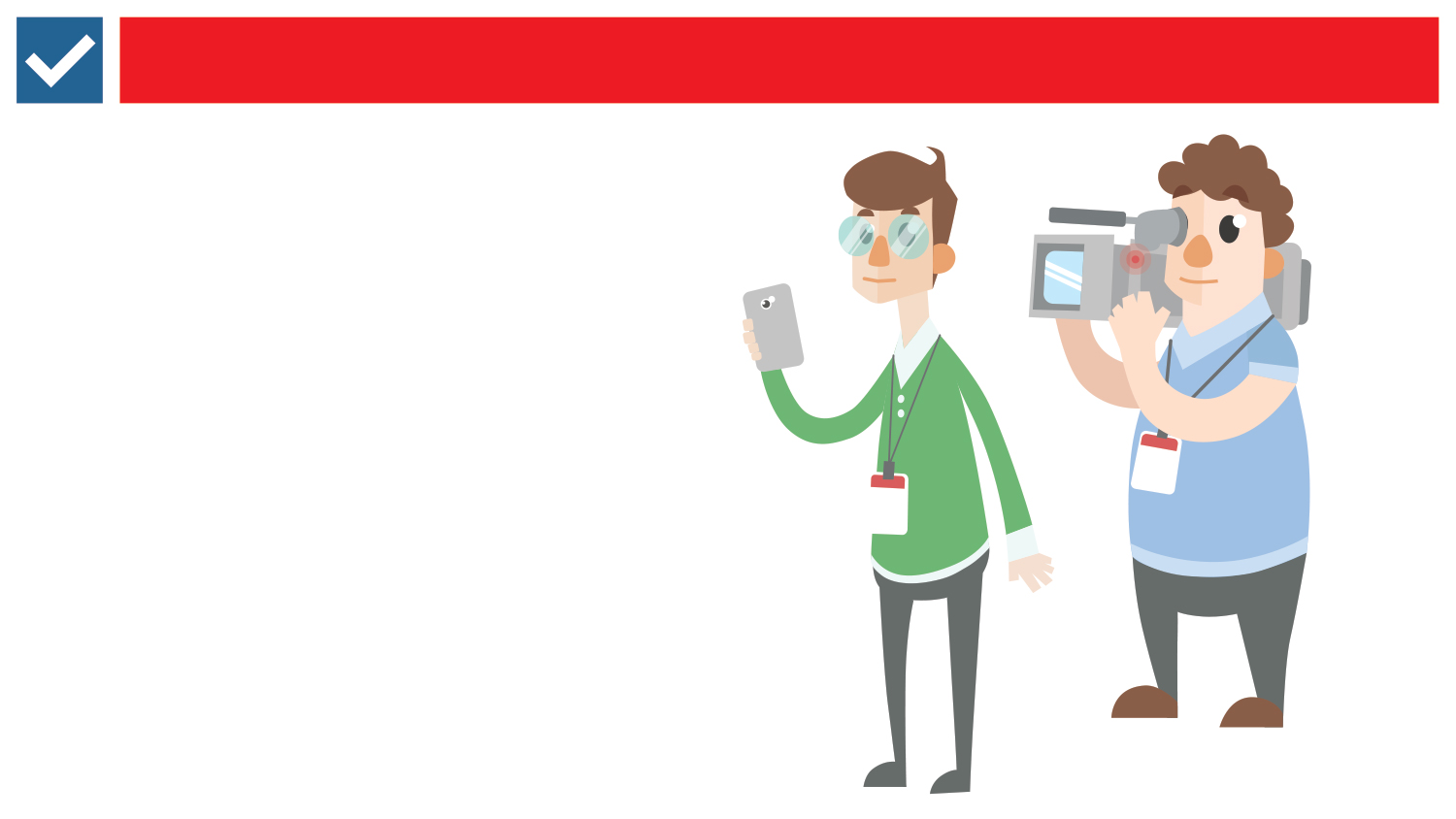 ЧЕГО НЕЛЬЗЯ ДЕЛАТЬ НАБЛЮДАТЕЛЮ
Чего нельзя делать наблюдателю
Препятствовать работе 
комиссии


Заполнять бюллетень 
за избирателя, даже 
по его просьбе


Вместо членов комиссии 
выдавать бюллетени,  
пересчитывать их и т. д.


Нарушать тайну 
голосования


Агитировать
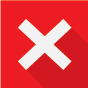 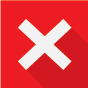 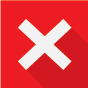 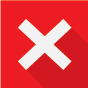 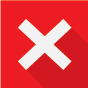 83
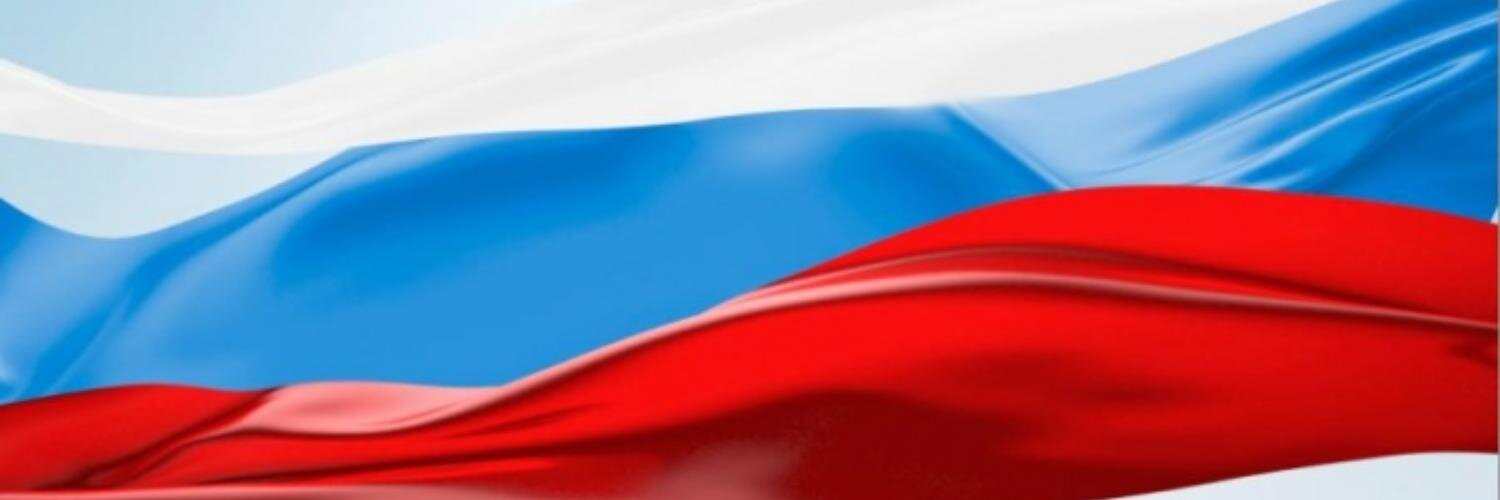 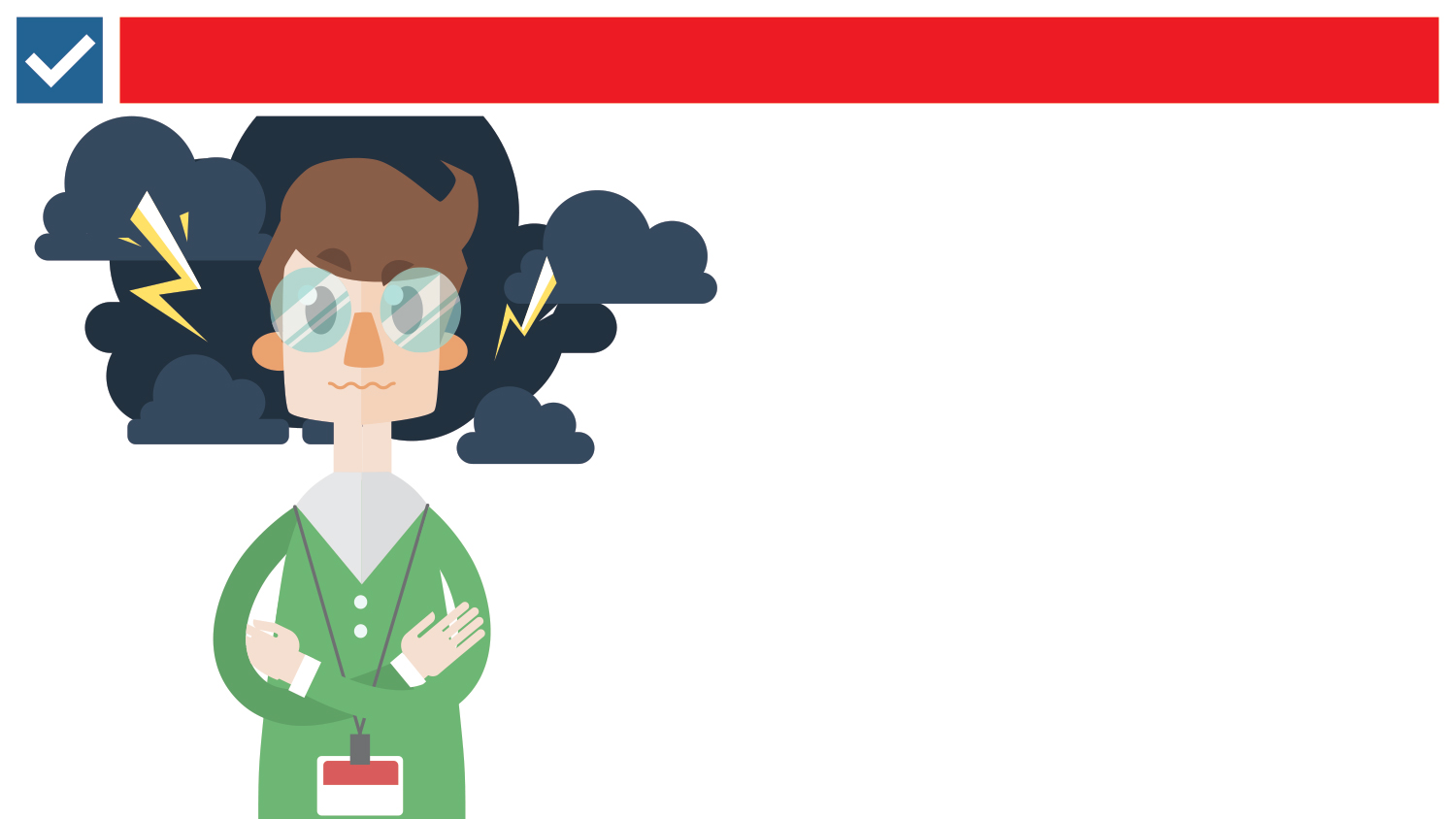 3.9. Наблюдатель
Как бороться с нарушениями?
Сообщить о факте нарушения председателю участковой избирательной комиссии

Позвонить на горячую линию избирательной комиссии субъекта Российской Федерации

Обратиться в  Информационно-справочный центр ЦИК России
84
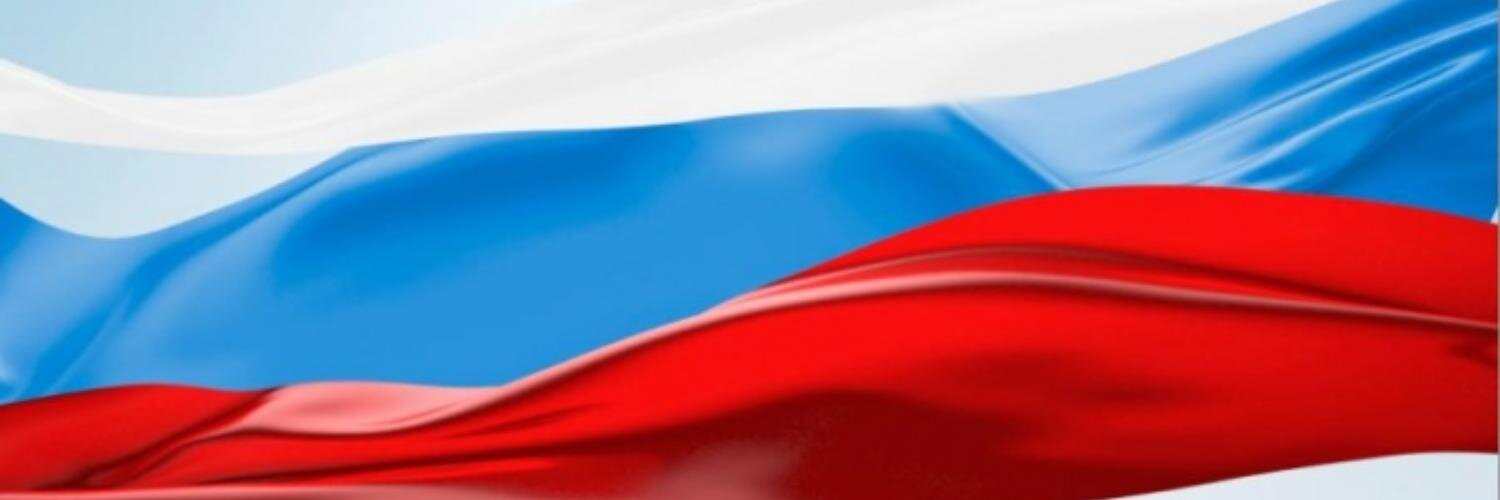 3.9. Наблюдатель
Иностранные наблюдатели (ст.34  20-ФЗ от 22.02.2014)
Регламентация деятельности иностранных наблюдателей содержится в федеральных законах:
 «О выборах депутатов Государственной Думы Федерального Собрания Российской Федерации (от 22.02.2014 N 20-ФЗ) 
 «О выборах Президента Российской Федерации» (от 10.01.2003 N 19-ФЗ)
1. Иностранные (международные) наблюдатели получают разрешение на въезд в Российскую Федерацию в порядке, установленном федеральным законом, и при наличии приглашения, указанного в части 3 настоящей статьи, аккредитуются Центральной избирательной комиссией Российской Федерации.
2. Деятельность иностранных (международных) наблюдателей регулируется международными договорами Российской Федерации, настоящим Федеральным законом, иными федеральными законами.
3. Приглашения могут быть направлены Президентом Российской Федерации, палатами Федерального Собрания Российской Федерации, Правительством Российской Федерации, Центральной избирательной комиссией Российской Федерации после официального опубликования (публикации) решения о назначении выборов депутатов Государственной Думы. Предложения о направлении приглашений могут быть поданы Уполномоченным по правам человека в Российской Федерации, международными и национальными правительственными и неправительственными организациями, а также частными лицами, имеющими признанный авторитет в области защиты прав человека. Центральная избирательная комиссия Российской Федерации направляет приглашения избирательным органам иностранных государств, а также международным организациям, специализирующимся по вопросам избирательного законодательства и выборов, защиты прав граждан на участие в выборах и референдумах.
4. Центральная избирательная комиссия Российской Федерации выдает иностранному (международному) наблюдателю удостоверение установленного образца на основании представленных им документов (заявления об аккредитации в качестве иностранного (международного) наблюдателя, копии приглашения, полученного от любого органа или лица, указанных в части 3 настоящей статьи, а также документа, удостоверяющего личность иностранного (международного) наблюдателя). Удостоверение дает иностранному (международному) наблюдателю право осуществлять свою деятельность в период, указанный в части 5 настоящей статьи.
5. Срок полномочий иностранного (международного) наблюдателя начинается со дня его аккредитации Центральной избирательной комиссией Российской Федерации и заканчивается в день официального опубликования результатов выборов депутатов Государственной Думы.
6. Избирательные комиссии, органы государственной власти, иные государственные органы, органы местного самоуправления, должностные лица обязаны оказывать иностранному (международному) наблюдателю необходимое содействие в пределах своей компетенции.
7. Иностранный (международный) наблюдатель осуществляет свою деятельность самостоятельно и независимо. Материально-финансовое обеспечение деятельности иностранного (международного) наблюдателя осуществляется за счет средств стороны, направившей наблюдателя, или за счет его собственных средств.
8. Иностранные (международные) наблюдатели вправе встречаться с кандидатами, представителями политических партий и иных общественных объединений, наблюдателями.
9. Иностранные (международные) наблюдатели вправе публично излагать свое мнение о законодательстве Российской Федерации о выборах, о подготовке и проведении выборов депутатов Государственной Думы, проводить пресс-конференции и обращаться к представителям средств массовой информации только после окончания времени голосования на всей территории Российской Федерации.
10. Иностранные (международные) наблюдатели не вправе использовать свой статус для осуществления деятельности, не связанной с наблюдением за подготовкой и проведением выборов депутатов Государственной Думы.
11. Центральная избирательная комиссия Российской Федерации вправе отозвать аккредитацию иностранного (международного) наблюдателя в случае нарушения им общепризнанных принципов и норм международного права, настоящего Федерального закона, иных федеральных законов.
85
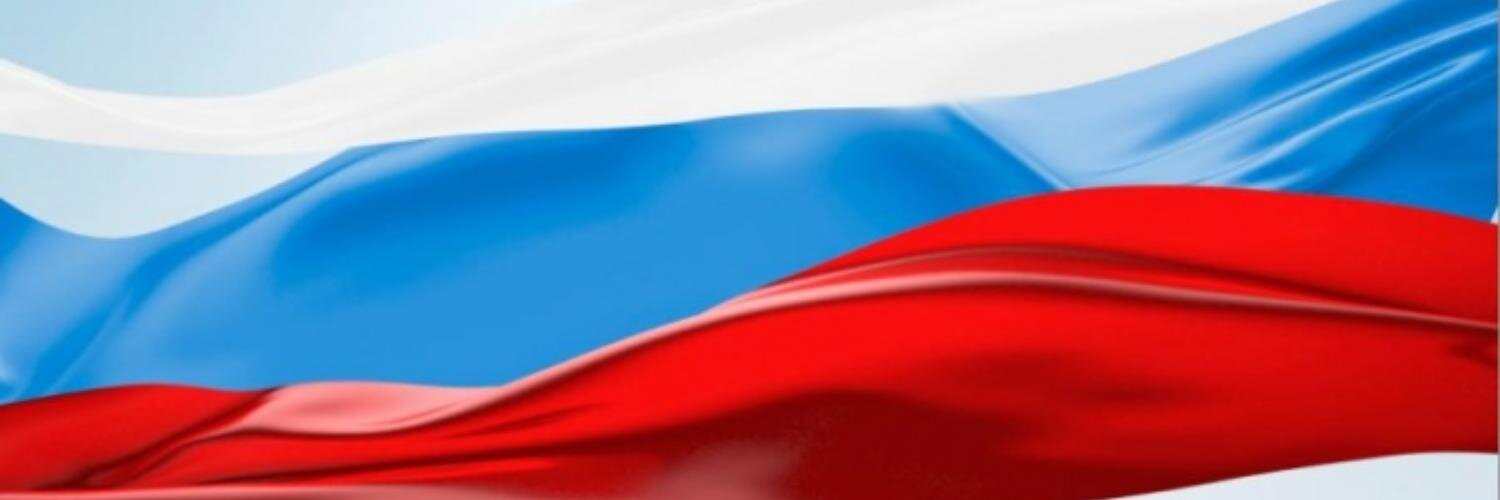 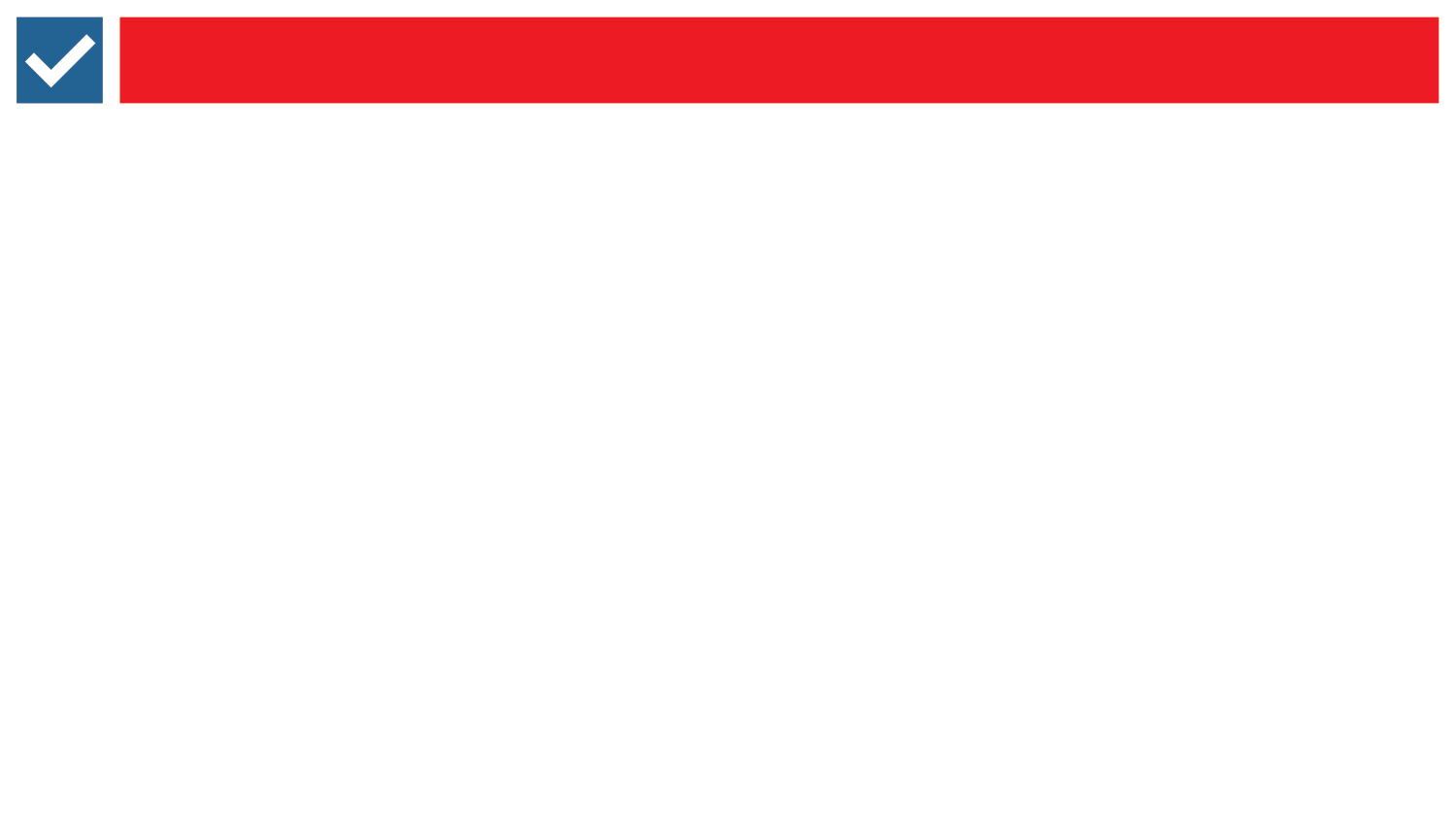 3.9. Наблюдатель
Как стать наблюдателем?
Обучением и подготовкой наблюдателей занимаются штабы кандидатов и избирательных объединений, различные образовательные учреждения и НКО, 
в том числе:
РОССИЙСКИЙ ЦЕНТР ОБУЧЕНИЯ
ИЗБИРАТЕЛЬНЫМ ТЕХНОЛОГИЯМ
ПРИ ЦИК РОССИИ
РОССИЙСКИЙ ФОНД СВОБОДНЫХ ВЫБОРОВ
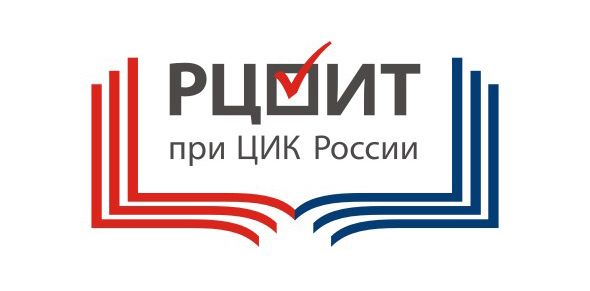 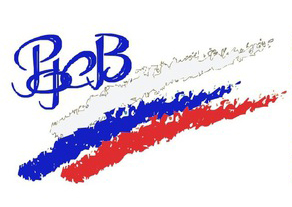 www.rcoit.ru 
+7 (495) 625 82 01
www.rfsv.ru   
+7 (495) 785 15 19
86
3.10. Средства массовой информации
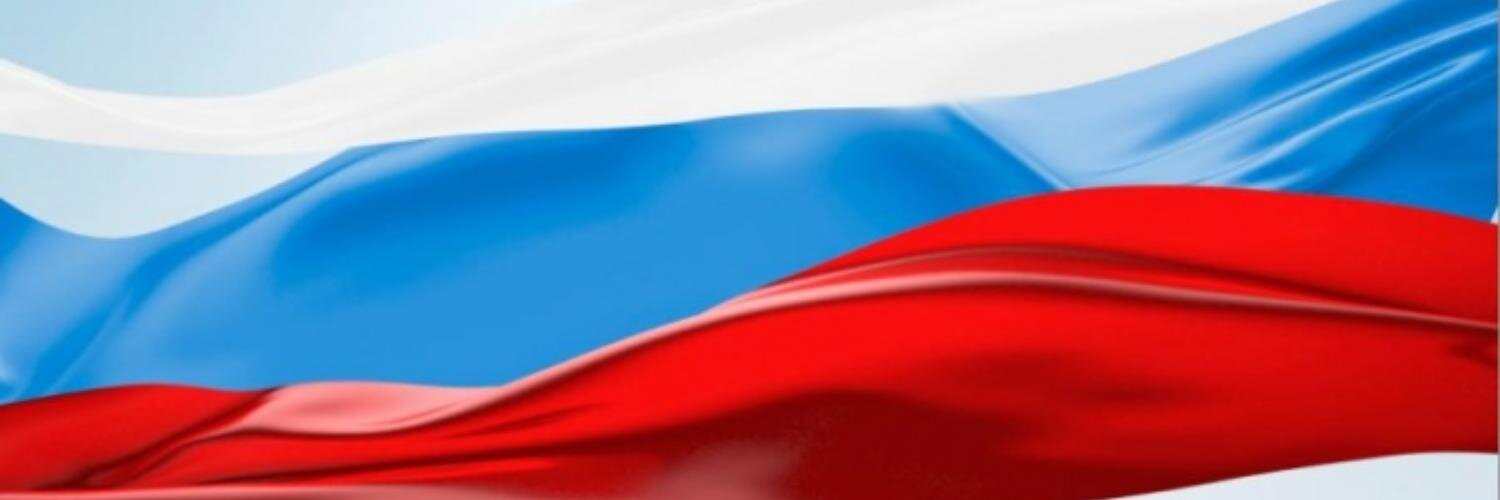 Средство массовой информации (ст.2 Закона РФ «О средствах массовой информации» от 27.12.1991 №2124-1)  – периодическое печатное издание, сетевое издание, теле-, радиоканал,
теле-, радио-, видео-, кинохроникальная программа, иная форма периодического распространения массовой информации под постоянным наименованием (названием).
Периодическое печатное издание: газета, журнал, альманах, бюллетень, иное издание, имеющее постоянное наименование, текущий номер и выходящее не реже 1 раза в год.
Радио-, теле-, видео-, кинохроникальная программа: совокупность периодических аудио-, аудиовизуальных сообщений и материалов (передач), имеющих постоянное наименование и выходящих в свет (в эфир) не реже 1 раза в год.
Теле-, радиоканал: сформировавшаяся в соответствии с сеткой вещания (программой передач) и выходящая в свет (в эфир) под постоянным наименованием и с установленной периодичностью совокупность теле-, радиопрограмм и/или иных аудиовизуальных, звуковых сообщений и материалов.
Сетевое издание: сайт в Интернете, зарегистрированный в качестве СМИ.
87
3.10. Средства массовой информации
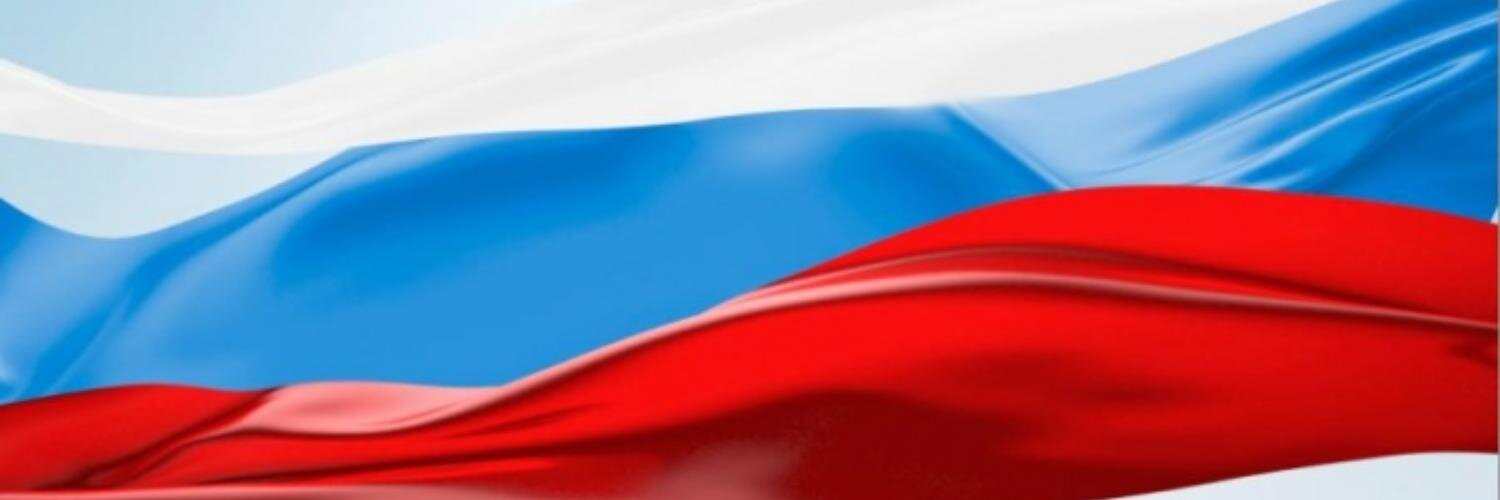 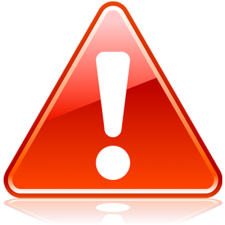 Редакция СМИ осуществляет свою деятельность после его регистрации, за исключением случаев освобождения от регистрации.
Не требуется регистрация:
СМИ, учреждённых органами государственной власти для издания официальных материалов;
 печатных изданий тиражом менее 1 тысячи экземпляров;
 радио- и телепрограмм, распространяемых по кабельным сетям, ограниченным территорией одного предприятия или учреждения, либо имеющим не более 10 абонентов;
 аудио- и видеопрограмм, распространяемых в записи тиражом не более 10 экземпляров.
Таким образом СМИ делятся на 3 основных группы:
периодические печатные издания, теле- и радиоканалы, теле-, радио-, видео-, кинохроникальные программы, зарегистрированные в качестве СМИ
сетевые издания, зарегистрированные в качестве СМИ
СМИ, регистрация которых не является обязательной
88
3.10. Средства массовой информации
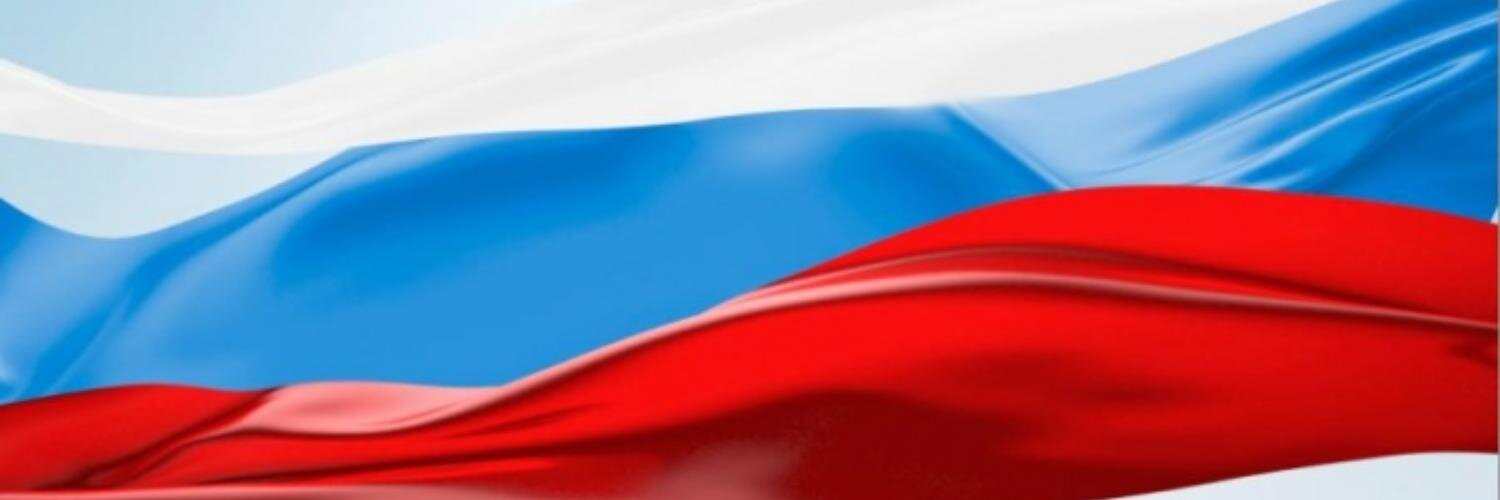 Круг прав  и обязанностей СМИ как участников избирательного процесса зависит от того, являются ли они государственными, муниципальными или негосударственными.
Государственные организации телерадиовещания и периодические печатные издания:
учредителями (соучредителями) которых (или их редакций) являются государственные органы и организации;
 в уставном капитале которых имеется доля (вклад) РФ или субъекта РФ;
Муниципальные – аналогично.
Негосударственные организации телерадиовещания и периодические печатные издания:
все не соответствующие признакам государственных и муниципальных.
Перечень государственных и/или муниципальных организаций СМИ, которые обязаны предоставить эфирное время, печатную площадь для проведения предвыборной агитации, публикуется по представлению органа исполнительной власти, уполномоченного на осуществление функций по их регистрации.
89
3.10. Средства массовой информации
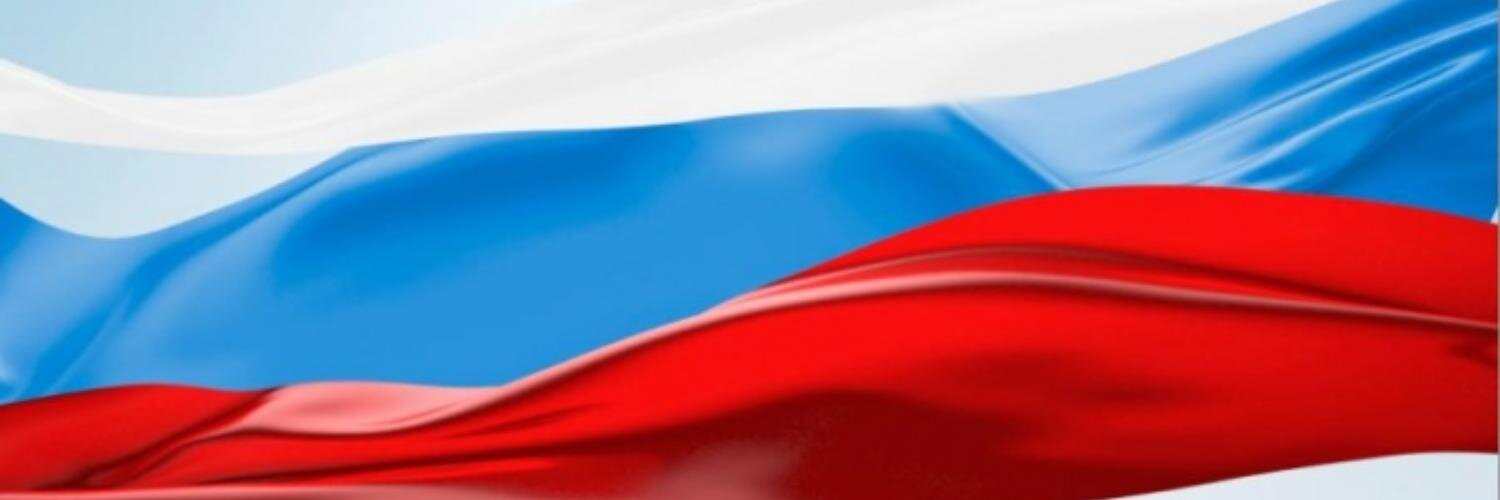 Государственные и муниципальные СМИ обязаны:
предоставить избирательным комиссиям бесплатное эфирное время для информирования избирателей;
 предоставить зарегистрированным кандидатам и избирательным объединениям на равных условиях бесплатное и платное эфирное время и печатную площадь для проведения предвыборной агитации;
 представить в организующую выборы избирательную комиссию отчёты о предоставлении эфирного времени и печатной площади.
Государственные и муниципальные СМИ имеют право:
свободно участвовать в информационном обеспечении выборов;
 направлять в избирательные комиссии своих представителей для сбора информации.
90
3.10. Средства массовой информации
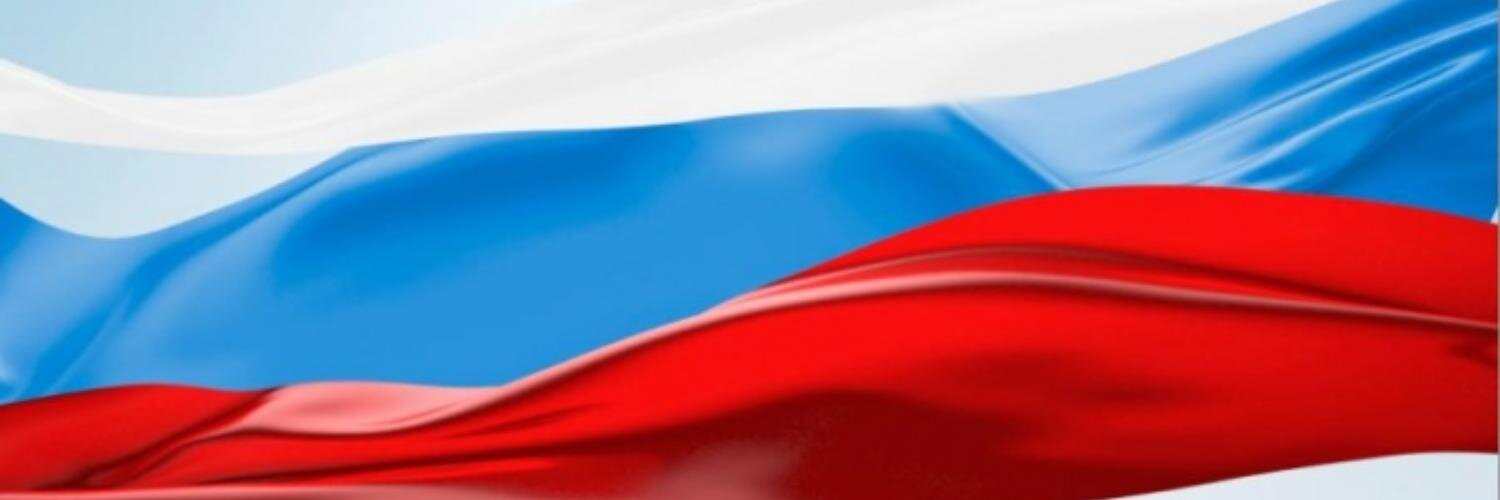 Негосударственные СМИ имеют право:
предоставить зарегистрированным кандидатам и избирательным объединениям эфирное время и печатную площадь при условии, если в срок не позднее, чем через 30 дней со дня официального опубликования решения о назначении выборов они опубликуют сведения о размере и условиях оплаты эфирного времени и печатной площади и представят их в соответствующую избирательную комиссию;
 свободно участвовать в информационном обеспечении выборов;
 направить в избирательные комиссии своих представителей для сбора информации;
 немотивированно отказать любому кандидату, избирательному объединению в предоставлении печатной площади (для периодических печатных изданий).
Негосударственные СМИ обязаны:
предоставить зарегистрированным кандидатам и избирательным объединениям на равных условиях эфирное время (для организаций телерадиовещания);
 представить в организующую выборы избирательную комиссию отчёты о предоставлении платных и бесплатных эфирного времени  и печатной площади.
Сетевые издания вправе:
свободно участвовать в информационном обеспечении выборов;
 направлять в избирательные комиссии своих представителей для сбора информации;
 размещать на возмездной основе агитационные материалы кандидатов и избирательных объединений.
91
3.10. Средства массовой информации
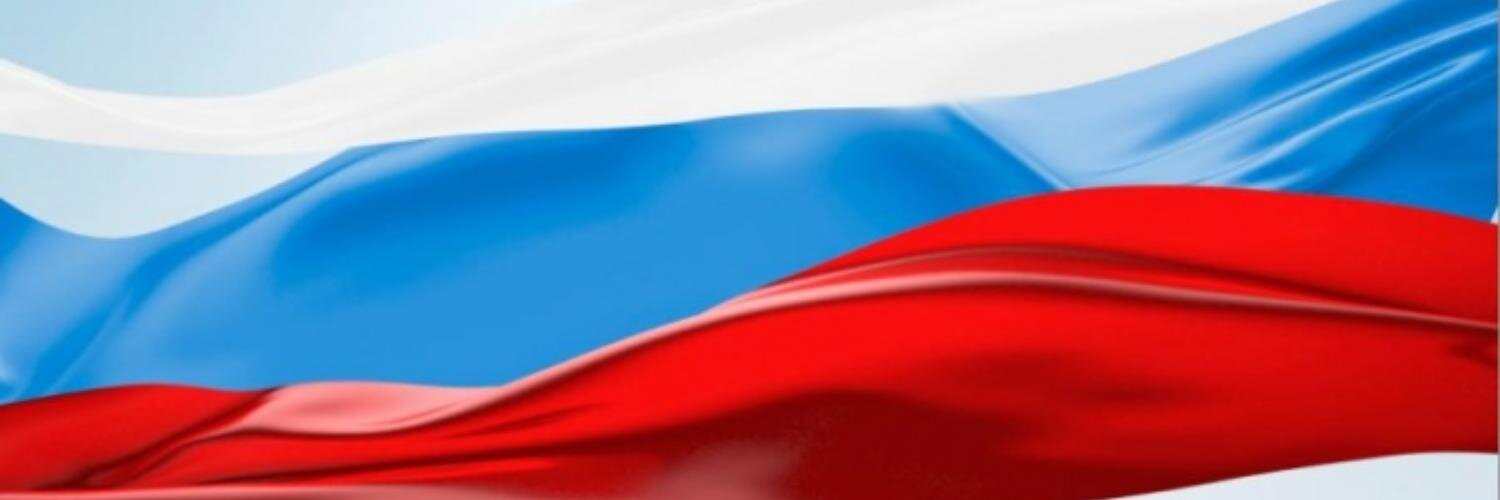 Представитель СМИ – лицо, действующее от имени либо в интересах СМИ в пределах предоставленных полномочий, объем которых определяется характером и видом взаимоотношений между СМИ и этим лицом.
Согласно п.11 ст.30 Закона ««Об основных гарантиях избирательных прав и права на участие в референдуме граждан Российской Федерации» представитель СМИ имеет право:
находиться в помещениях любой из участвующих в проведении выборов комиссии в любое время;
 знакомиться с протоколами избирательных комиссий, получать от избирательных комиссий их копии;
 производить в помещениях избирательных комиссий фото- и видеосъемку, предварительно уведомив об этом руководство комиссии.
Для осуществления указанных полномочий представитель СМИ аккредитуется в порядке, установленном ЦИК России или по её поручению – избирательной комиссией субъекта РФ.
Заявки на аккредитацию должны быть поданы редакциями СМИ в комиссию не позднее, чем за 3 дня до дня голосования.
Представитель СМИ обязан:
при получении информации от избирателей, членов избирательных комиссий, иных участников избирательного процесса ставить их в известность о проведении аудио-, видеозаписи, фотосъёмки;
 соблюдать запрет на проведение предвыборной агитации;
 уважать права, законные интересы, честь, достоинство и деловую репутацию граждан и избирательных комиссий;
 осуществлять видеозапись и фотосъёмку таким образом, чтобы это не создавало предпосылки для нарушения конфиденциальности персональных данных участников избирательного процесса;
 соблюдать требования законодательства о выборах
92
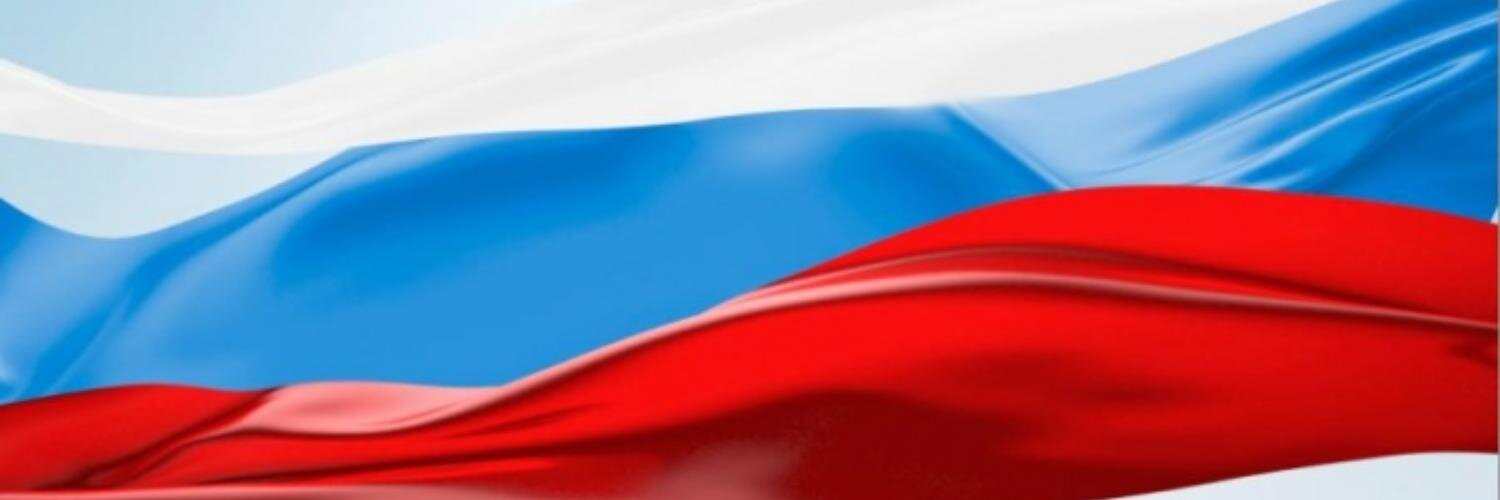 3.11. Государственные органы, органы государственной власти и местного самоуправления
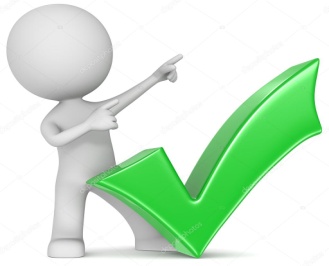 ОРГАНИЗАЦИЯ И ПРОВЕДЕНИЕ ВЫБОРОВ НЕЗАВИСИМЫМИ ОРГАНАМИ –  ОДИН ИЗ ОСНОВНЫХ ПРИНЦИПОВ ИЗБИРАТЕЛЬНОГО ПРАВА.
Вмешательство в осуществление избирательными комиссиями полномочий, предусмотренных законодательством о выборах, со стороны органов государственной власти и местного самоуправления запрещено. (п.7 ст.3 Закона «Об основных гарантиях избирательных прав и права на участие в референдуме граждан Российской Федерации»).
При этом, государственные органы, органы местного самоуправления и их должностные лица обязаны оказывать комиссиям содействие в реализации их полномочий (п.16 ст.20 Закона «Об основных гарантиях избирательных прав и права на участие в референдуме граждан Российской Федерации»), в том числе:
безвозмездно предоставлять необходимые помещения;
 обеспечивать охрану указанных помещений и документации;
 безвозмездно предоставлять транспортные средства, средства связи, техническое оборудование.
Обязанности конкретизируются законодательством о выборах и специальными нормативными актами (например, при проведении федеральных выборов – Постановлениями Правительства РФ) применительно к отдельным видам органов государственной власти и местного самоуправления, отдельным категориям должностных лиц этих органов и в зависимости от стадий избирательного процесса.
93
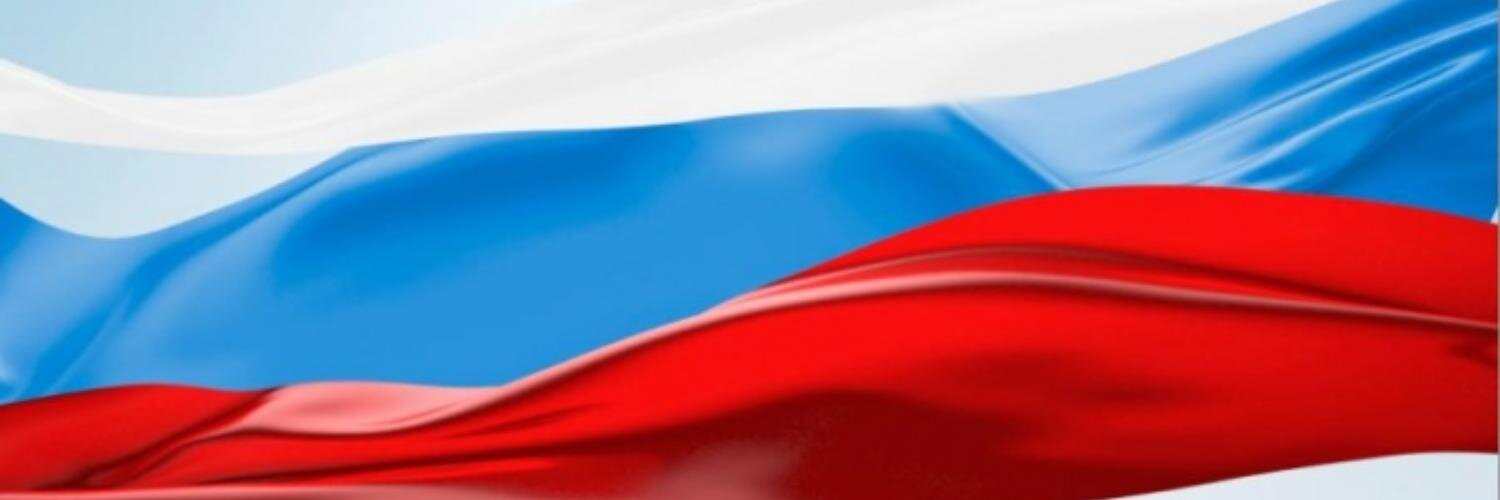 3.11. Государственные органы, органы государственной власти и местного самоуправления
Государственные органы, органы местного самоуправления обязаны в установленные сроки:
образовывать избирательные округа, утверждать их схему и опубликовывать её;
 назначать выборы;
 выделять средства на финансирование деятельности избирательных комиссий по проведению выборов.
Суды общей юрисдикции:
обеспечивают защиту избирательных прав посредством рассмотрения избирательных споров.
Органы прокуратуры РФ:
осуществляют общий надзор за соблюдением избирательных прав;
 возбуждают дела об административных правонарушениях, посягающих на избирательные права.
Органы внутренних дел:
обеспечивают общественный порядок и безопасность на избирательных участках;
 обеспечивают охрану и сопровождение избирательной документации;
 составляют протоколы по отдельным видам административных правонарушений, посягающих на избирательные права;
Следственный комитет РФ:
возбуждает уголовные дела и проводит предварительное следствие по делам о преступлениях против избирательных прав.
Федеральная служба безопасности РФ:
предупреждает и пресекает экстремистские и террористические проявления в период избирательных кампаний.
Органы местного самоуправления:
образовывают избирательные участки;
 предоставляют помещения для их размещения;
 выделяют места для размещения агитационных печатных материалов.
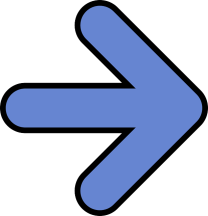 ПРИМЕР: 
ПОСТАНОВЛЕНИЕ ПРАВИТЕЛЬСТВА РФ ОТ 08.11.2017 N 1337 "О МЕРАХ ПО ОКАЗАНИЮ СОДЕЙСТВИЯ ИЗБИРАТЕЛЬНЫМ КОМИССИЯМ В РЕАЛИЗАЦИИ ИХ ПОЛНОМОЧИЙ ПРИ ПОДГОТОВКЕ И ПРОВЕДЕНИИ ВЫБОРОВ ПРЕЗИДЕНТА РОССИЙСКОЙ ФЕДЕРАЦИИ"
94
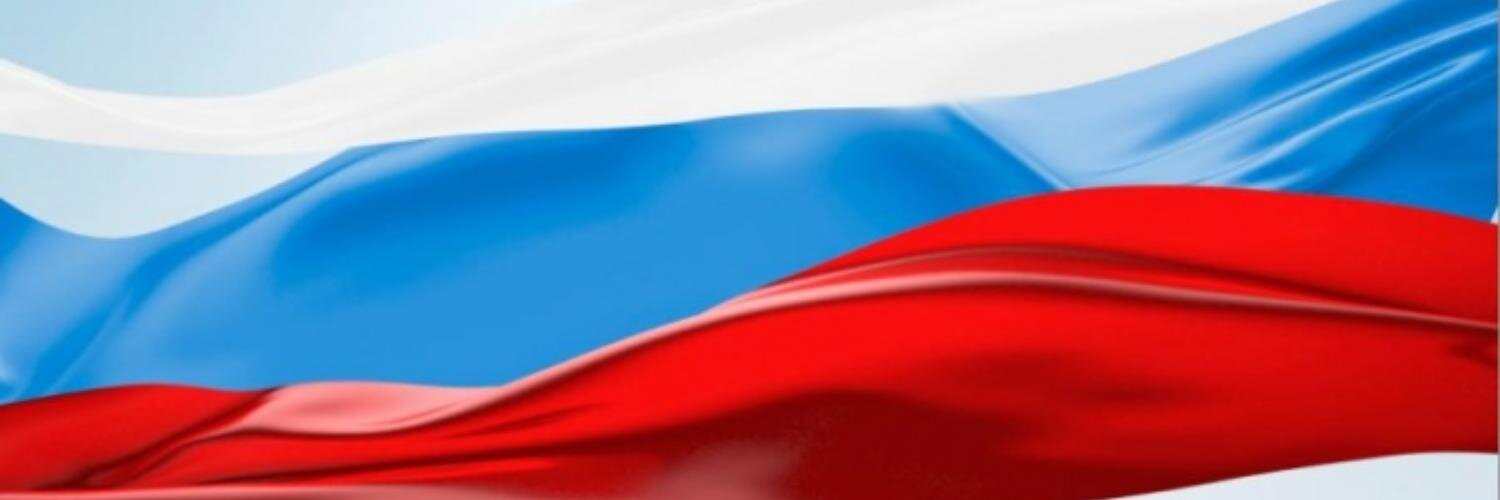 4. ИЗБИРАТЕЛЬНЫЙ ПРОЦЕСС
95
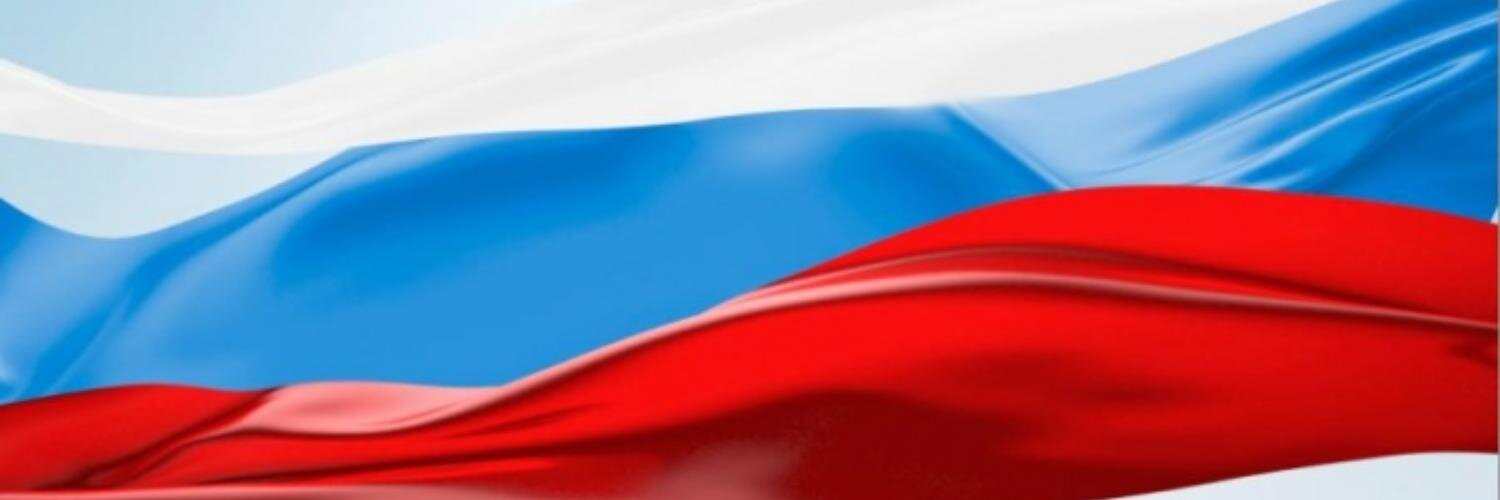 4. Избирательный процесс
процедурная часть избирательного права, устанавливающая порядок применения материальных норм избирательного права.
ИЗБИРАТЕЛЬНЫЙ ПРОЦЕСС
ЭТО
ЭТО
совокупность правовых норм и действий по организации и проведению выборов.
ИЗБИРАТЕЛЬНЫЙ ПРОЦЕСС СОСТОИТ ИЗ ДВУХ ЧАСТЕЙ
Избирательный процесс до назначения выборов;
 Избирательный процесс в период избирательной кампании;
КОТОРЫЕ ДЕЛЯТСЯ НА СООТВЕТСТВУЮЩИЕ СТАДИИ
96
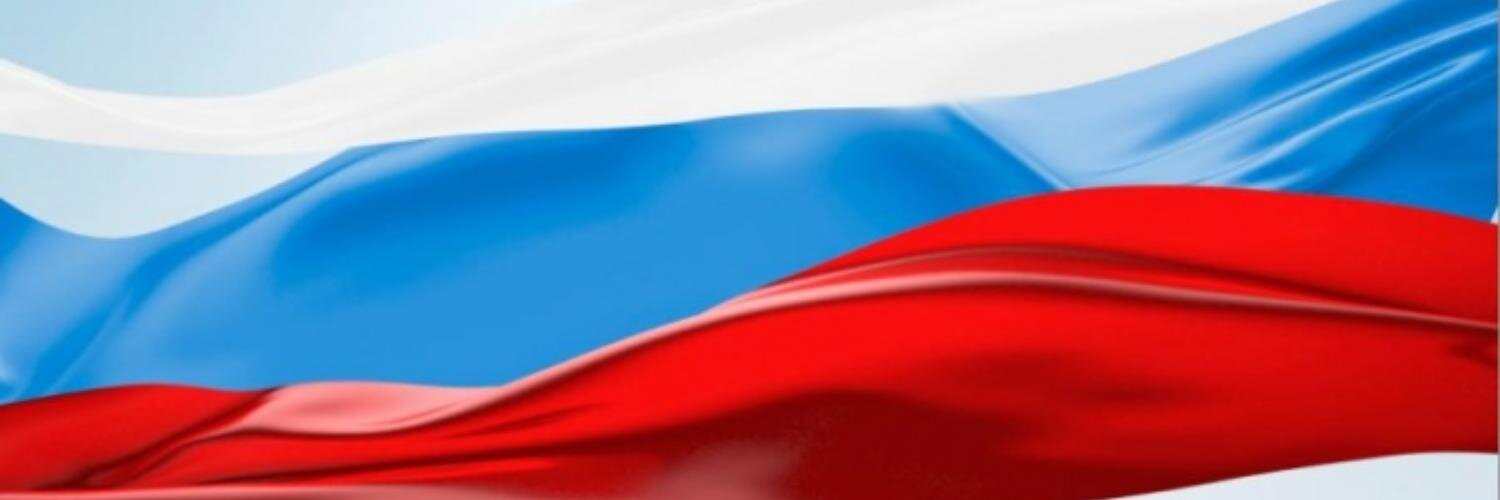 4.1. Избирательный процесс до назначения выборов.
4.1.1. Разработка и принятие законодательства о выборах
Законодательство о выборах нестабильно.
Наиболее значимые изменения с момента принятия Конституции (1993 г.):
четырежды изменялись вид и параметры избирательной системы, используемой при проведении выборов депутатов ГД ФС РФ;
неоднократно изменялся порядок формирования СФ ФС РФ;
в 2004 г. отменён, а в 2012 г. возвращен институт выборов высших должностных лиц субъектов РФ;
постоянно изменяются виды и основные параметры избирательных систем, применяемых при выборах законодательных органов власти субъектов РФ, представительных органов муниципальных образований;
существенно расширился перечень ограничений пассивного избирательного права.
Федеральное законодательство (п.3 ст.11 Закона «Об основных гарантиях избирательных прав и права на участие в референдуме граждан Российской Федерации») обеспечивает стабильность правового регулирования избирательного процесса лишь в период после начала избирательной кампании.
97
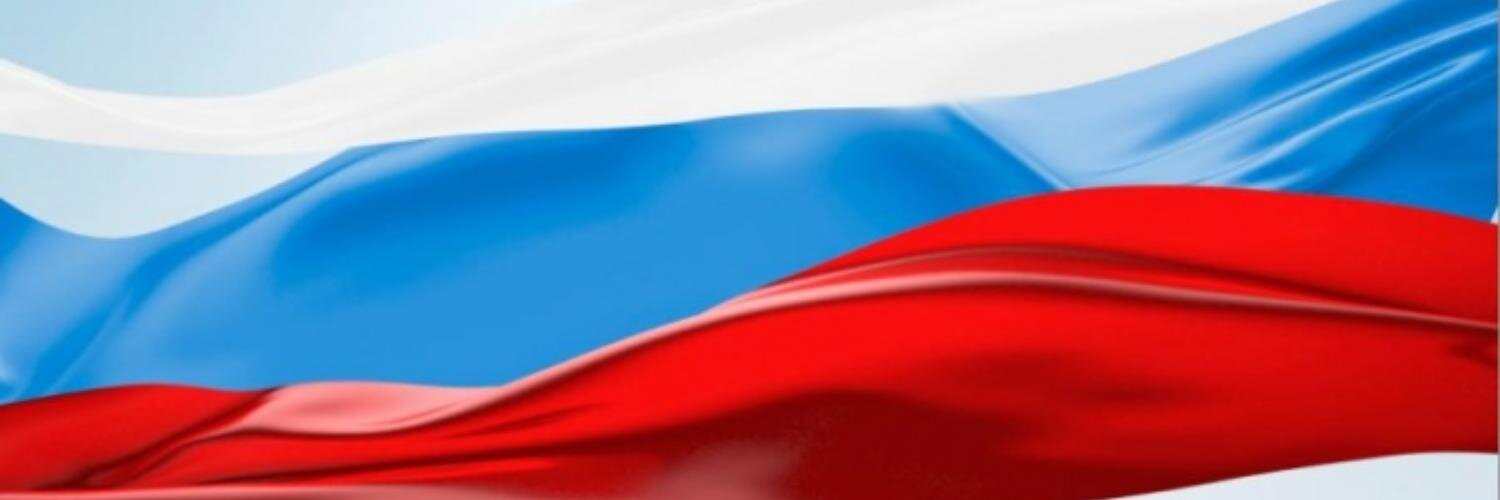 4.1.2. Проверка норм избирательного законодательства на предмет соответствия их положениям Конституции РФ
Конституционный Суд РФ, а также суды общей юрисдикции оказывают ощутимое воздействие на формирование избирательного законодательства.
Конституционный Суд РФ:
признал соответствующим Конституции РФ вид и параметры избирательной системы, установленные применительно к выборам депутатов ГД ФС РФ (Постановление КС РФ от 17.11.1998 №26-П);
признал соответствующим Конституции РФ переход от выборов к фактическому назначению Президентом РФ высших должностных лиц субъектов РФ (Постановление КС РФ от 07.07.2011 №15-П);
указал федеральному законодателю на необходимость установления критерия допустимости использования пропорциональной избирательной системы на выборах в представительные органы муниципальных образований (Постановление КС РФ от 07.07.2011 №15-П);
признал не соответствующим Конституции РФ пожизненное ограничение пассивного избирательного права в отношении граждан, осужденных когда-либо за совершение тяжких и/или особо тяжких преступлений (Постановление КС РФ от 10.10.2013 №20-П).
98
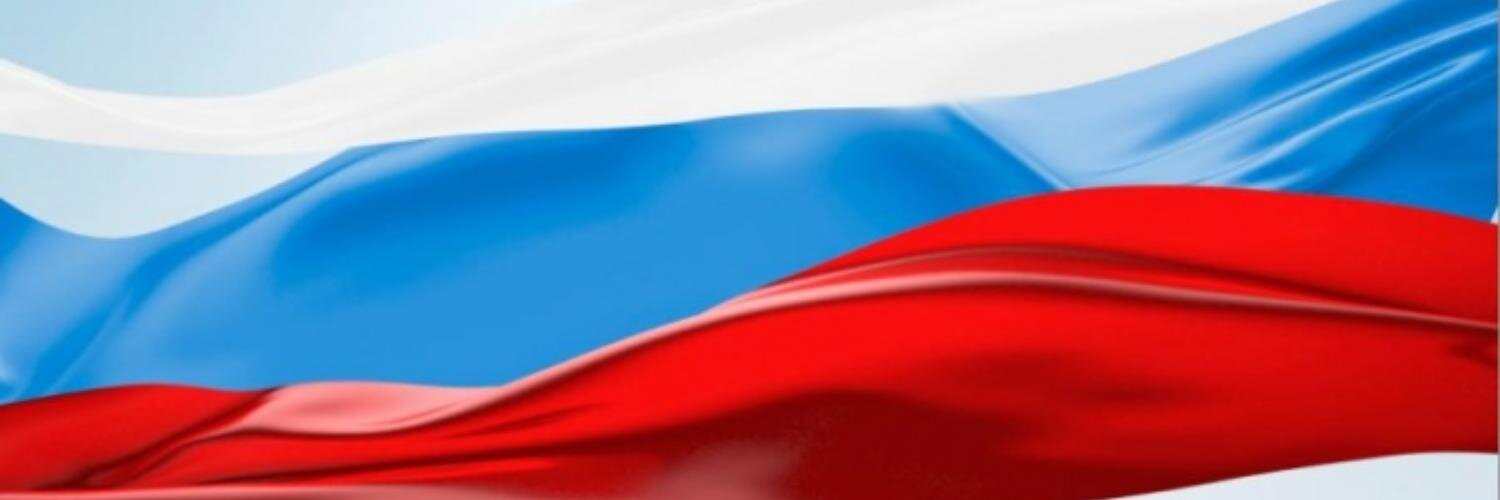 4.1.3. Повышение правовой культуры
Электоральная культура – культура осознанного и ответственного законопослушного участия в выборах.
Указ Президента РФ от 28.02.1995 №228 – одобрена Федеральная целевая программа повышения правовой культуры избирателей и организаторов выборов в РФ.
Работа в области формирования и повышения электоральной культуры избирателей и других участников избирательного процесса – одно из основных направлений работы ЦИК России и избирательных комиссий субъектов РФ.
Начиная с 2000 г. эта деятельность осуществляется на основании Сводных планов основных мероприятий по повышению правовой культуры избирателей, обучению организаторов выборов, совершенствованию и развитию избирательных технологий (утверждается ЦИК России).
К числу основных мероприятий, реализуемых в соответствии с указанными планами, относятся:
организация обучения кадров избирательных комиссий и других участников избирательного процесса;
повышение правовой культуры избирателей;
совершенствование и развитие избирательных технологий.
99
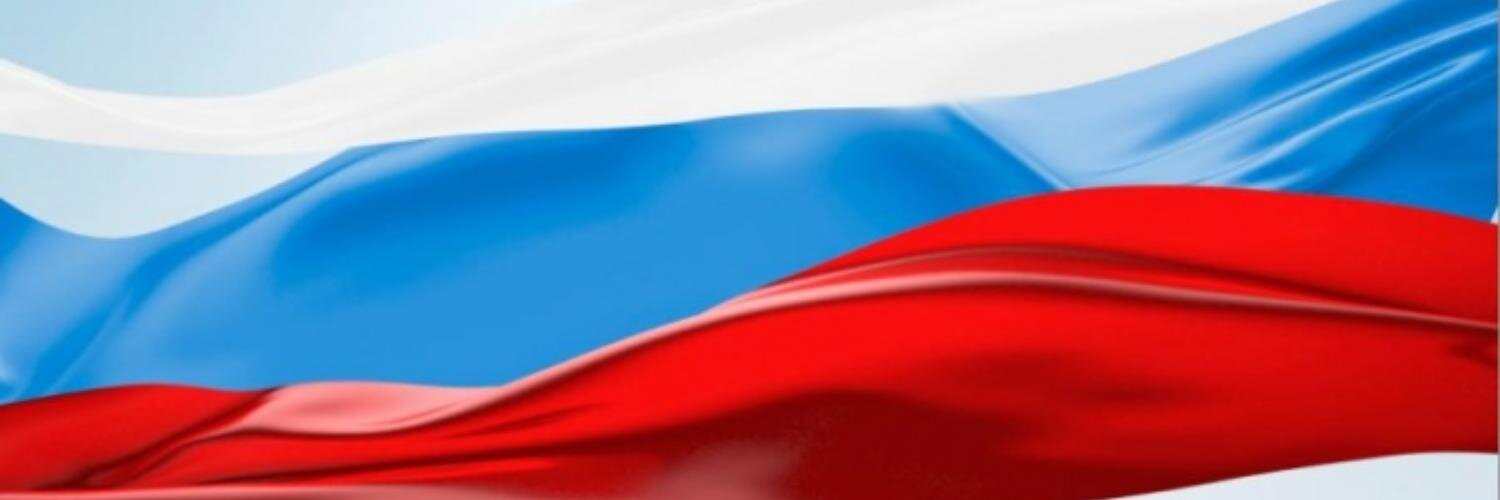 4.1.4. Образование избирательных округов и избирательных участков
ОБРАЗОВАНИЕ ИЗБИРАТЕЛЬНЫХ ОКРУГОВ
Для проведения выборов образуются:
одномандатные округа
единый избирательный округ
многомандатные округа
Одномандатные и (или) многомандатные избирательные округа образуются:
  сроком на 10 лет;
  на основании данных о численности избирателей;
  на основании схемы, определенной ИКС РФ не позднее 80 дней до истечения срока действия прежней схемы;
  на основании решения соответствующего законодательного органа государственной власти, представительного органа муниципального образования, которое должно состояться не позднее 20 дней до истечения срока действия прежней схемы.
Требования к одномандатным и (или) многомандатным избирательным округам
Примерное равенство по числу избирателей с отклонением не более 10% (в труднодоступных местностях – не более 30%)
Исключение: выборы в федеральные органы государственной власти, если законом устанавливается обязательность образования не менее одного избирательного округа на территории каждого субъекта РФ
Единая территория. Не допускается образовывать избирательный округ из территорий, не граничащих между собой. 
При образовании избирательных округов должно учитываться административно-территориальное устройство субъекта РФ, муниципального образования
На территориях компактного проживания малочисленных народов отклонение от средней нормы – до 40%
100
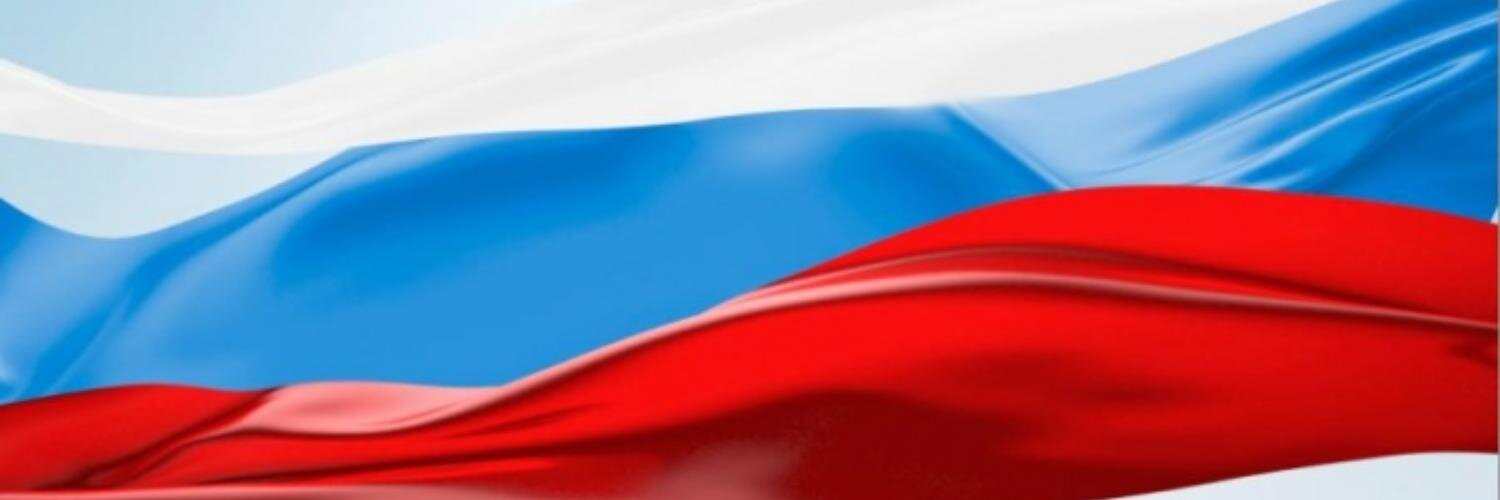 4.1.4. Образование избирательных округов и избирательных участков
ОБРАЗОВАНИЕ ИЗБИРАТЕЛЬНЫХ УЧАСТКОВ
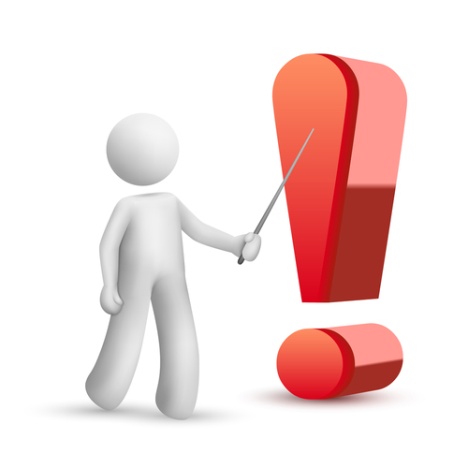 Избирательные участки образуются непосредственно для проведения голосования и подсчета голосов избирателей.
Избирательные участки образуются:
   - главой соответствующей администрации по согласованию с соответствующей избирательной комиссией;
   - из расчета не более чем 3 тысячи избирателей на каждом участке;
   - не позднее чем за 45 дней до дня голосования;
   - сроком на 5 лет
Перечень и границы избирательных участков могут быть уточнены.  Границы избирательных участков не должны пересекать границы избирательных округов.
Для граждан, находящихся за пределами территории РФ - избирательные участки образуют дипломатические представительства или консульства.
Для граждан, находящихся в местах временного пребывания (больницы, санатории, вокзалы, аэропорты, места содержания под стражей), в труднодоступных местностях, на судах, находящихся в плавании – образуются временные (на определенный срок) избирательные участки.
Военнослужащие – голосуют на общих избирательных участках.
Списки избирательных участков с указанием их границ должны быть опубликованы не позднее чем за 40 дней до дня голосования.
101
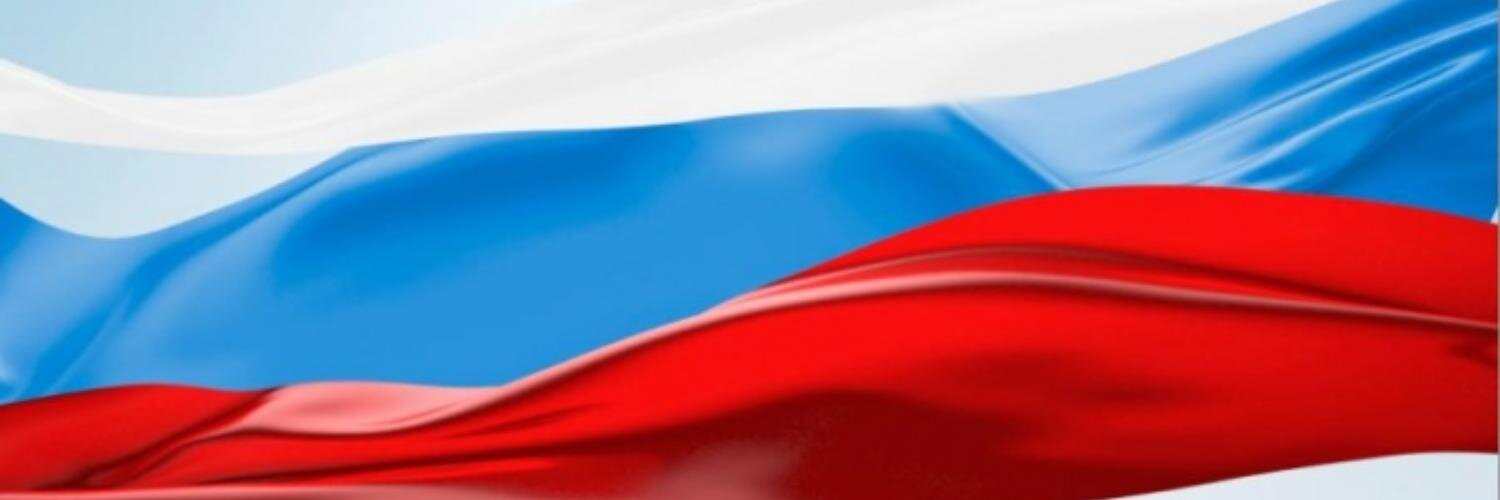 4.1.5. Формирование избирательных комиссий и резерва составов УИК
В РФ на постоянной основе со сроком полномочий 5 лет действуют:
ЦИК России;
избирательные комиссии субъектов РФ;
избирательные комиссии муниципальных образований;
территориальные избирательные комиссии;
участковые избирательные комиссии.
Члены указанных комиссий с правом решающего голоса назначаются в их состав по решению уполномоченных органов.
В связи с тем, что избирательные комиссии сформированы не одномоментно, деятельность по отбору кандидатур, формированию избирательных комиссий, назначению их членов взамен выбывших осуществляется постоянно.
К компетенции избирательных комиссий субъектов РФ относится ведение и пополнение резерва составов участковых избирательных комиссий.
102
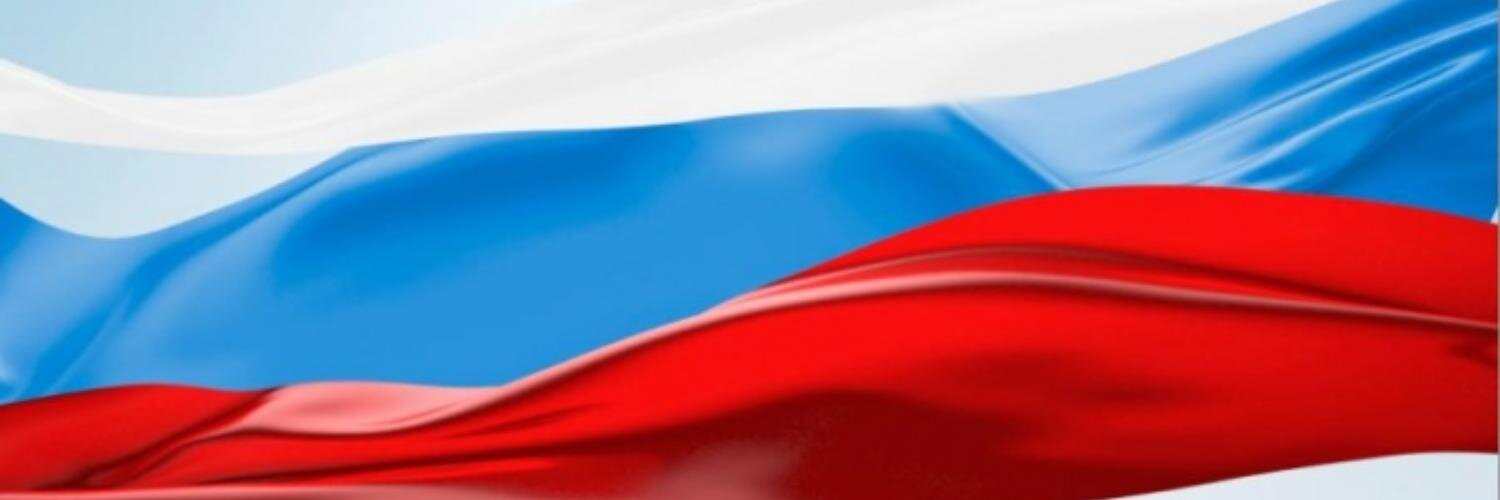 4.1.6. Регистрация (учёт) избирателей
Возникновение избирательных прав не требует от гражданина инициативы (в США для участия в выборах гражданин должен зарегистрироваться в установленном порядке)
Регистрации подлежат все избиратели
Полномочия по осуществлению регистрации избирателя возлагаются на органы местного самоуправления
Регистрация избирателей, проживающих за пределами России или находящихся в заграничных командировках, осуществляется руководителем дипломатического представительства или консульства. Основание - факт проживания за границей или нахождение в командировке
Регистрация избирателей
Регистрация избирателя осуществляется по месту жительства
Регистрация избирателей-военнослужащих и членов их семей осуществляется командиром воинской части. Основание - факт нахождения их места жительства в пределах воинской части
Органы, осуществляющие регистрацию граждан
Военкоматы
Органы уголовно-исполнительной системы
Органы ЗАГС
Суды
раз в месяц передают сведения
Глава администрации
раз в месяц передает сведения
Избирательная комиссия субъекта РФ
ГАС «Выборы»
103
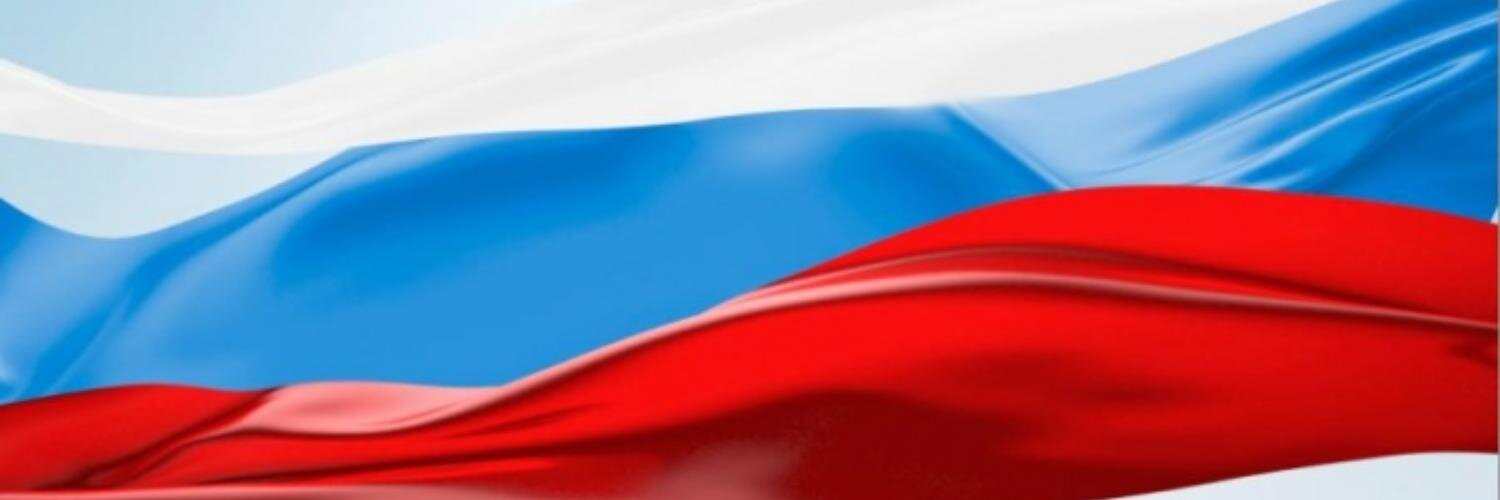 4.1.7. Рассмотрение избирательных споров
Избирательные споры в межвыборный период:
споры, связанные с содержанием законодательства  о выборах;
споры по вопросам формирования и деятельности избирательных комиссий;
споры, связанные с формированием избирательных округов и избирательных участков.
Такие споры разрешаются:
в административном порядке – избирательными комиссиями, их должностными лицами;
в судебном порядке – судами общей юрисдикции
104
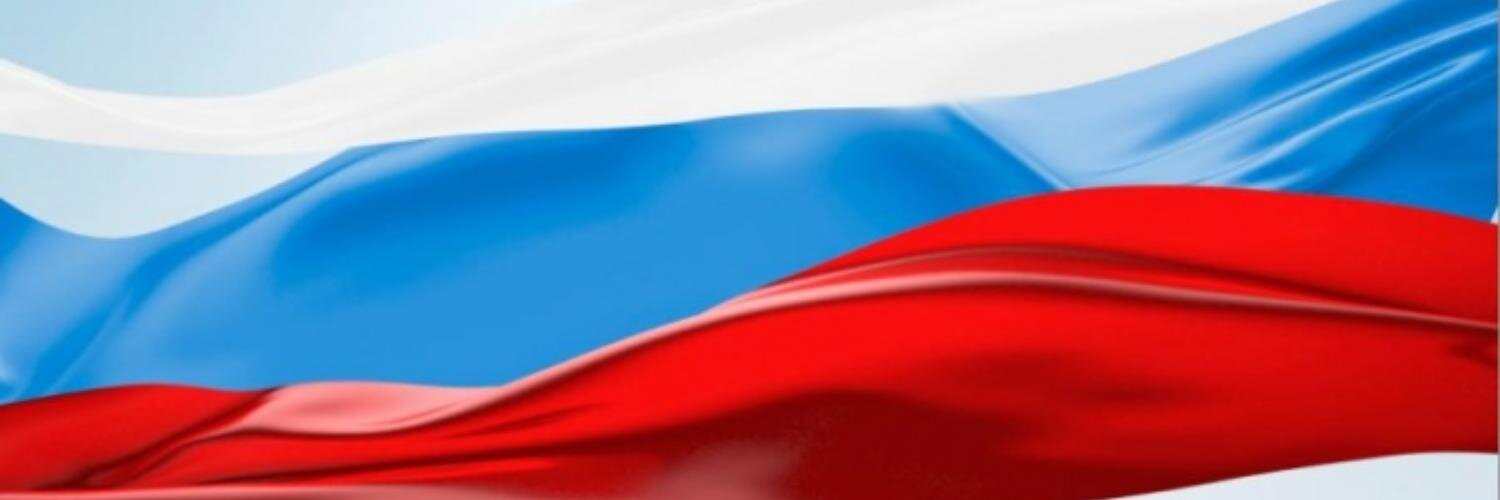 4.2. Избирательный процесс в период избирательной кампании.
4.2.1. Назначение выборов
Избирательная кампания начинается со дня официального опубликования решения уполномоченного лица или органа о назначении выборов.
Выборы Президента РФ               назначаются Советом Федерации ФС РФ.
Выборы депутатов Государственной Думы ФС РФ                 назначаются Президентом РФ;
Выборы высшего должностного лица субъекта РФ, депутатов законодательного органа государственной власти субъекта РФ                назначаются законодательным органом государственной власти субъекта РФ;
Выборы выборных должностных лиц местного самоуправления, депутатов представительного органа муниципального образования                назначаются представительным органом муниципального образования.
Решение о назначении выборов должно быть принято (п.7 ст.10 Закона «Об основных гарантиях избирательных прав и права на участие в референдуме граждан Российской Федерации»):
в федеральный орган государственной власти – за 110 – 90 дней до дня голосования;
 в орган государственной власти субъекта РФ – за 100 – 90 дней;
 в орган местного самоуправления – за 90 – 80 дней.
Если уполномоченное лицо или орган не назначит выборы в указанные сроки либо отсутствует, выборы назначаются:
в федеральные органы государственной власти – ЦИК России;
  в органы государственной власти субъекта РФ – избирательной комиссией субъекта РФ;
  в органы местного самоуправления – соответствующей избирательной комиссией.
Если соответствующая избирательная комиссия не назначит выборы, либо такая комиссия отсутствует, выборы назначаются по решению суда уполномоченным лицом, органом, избирательной комиссией в определённый решением суда срок.
105
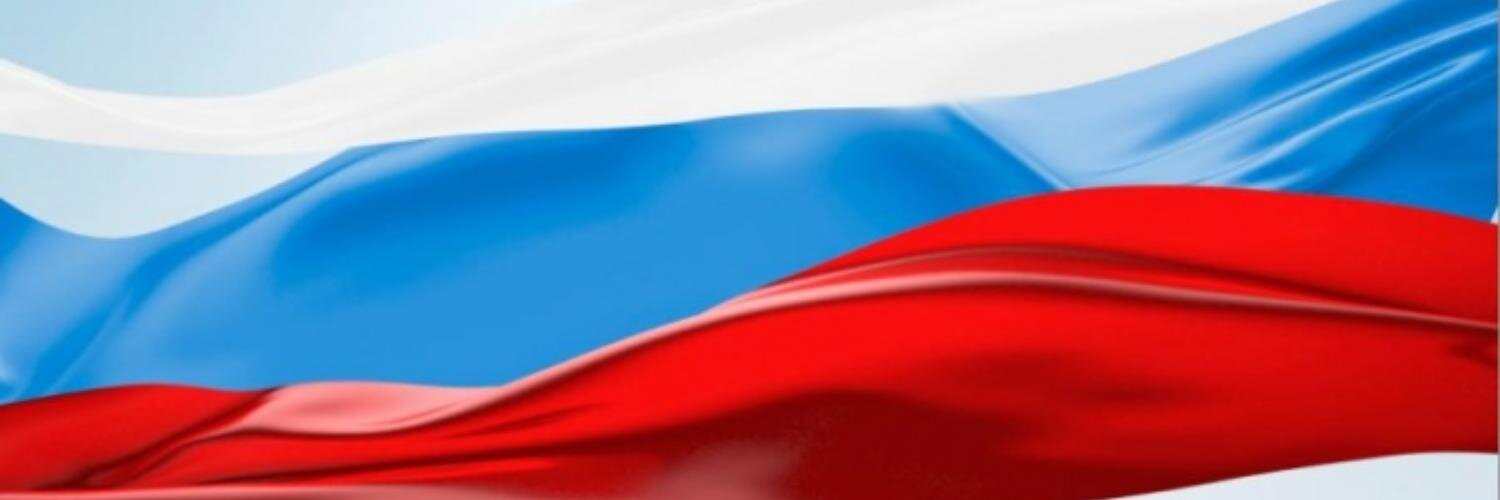 4.2.2. Финансирование деятельности избирательных комиссий
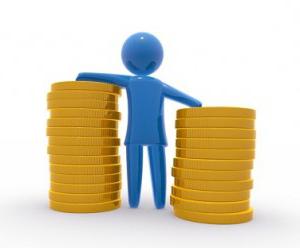 Расходы, связанные с подготовкой и проведением выборов соответствующего уровня, производятся избирательными комиссиями за счет средств, выделенных на эти цели из соответствующего бюджета.
(п.1 ст.57 Закона «Об основных гарантиях избирательных прав и права на участие в референдуме граждан Российской Федерации»).
Финансирование  - не позднее 10 дней со дня назначения выборов.
Соответствующая избирательная комиссия является главным распорядителем средств и представляет отчет о расходовании средств на выборы в соответствующий законодательный (представительный) орган.
Председатели комиссий несут ответственность за правильное расходование средств.
Порядок учета и отчетности по федеральным средствам устанавливается ЦИК России, по субъектовым средствам и средствам местного бюджета – ИКС РФ.
Комиссии, получающие денежные средства из бюджетов различных уровней, ведут их раздельный учет.
Закупки товаров и услуг, связанных с организацией и проведением выборов, осуществляются соответствующими избирательными комиссиями на основании федерального закона "О контрактной системе в сфере закупок товаров, работ, услуг для обеспечения государственных и муниципальных нужд" от 05.04.2013 N 44-ФЗ у единственных поставщиков, определяемых правительством Российской Федерации.
106
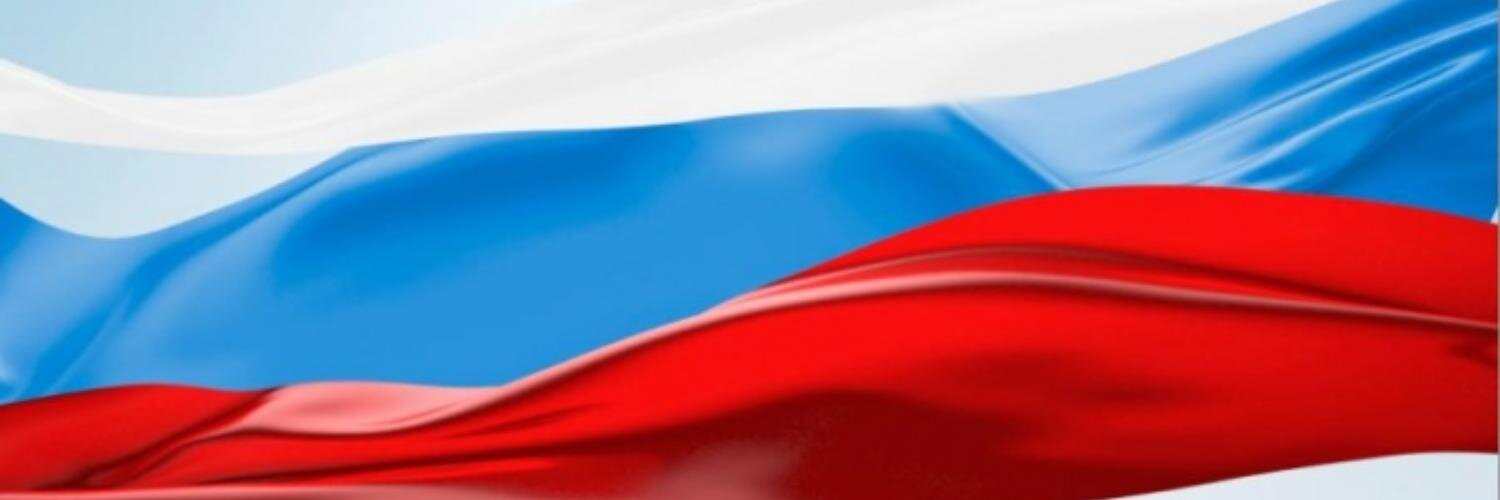 4.2.3. Информирование избирателей
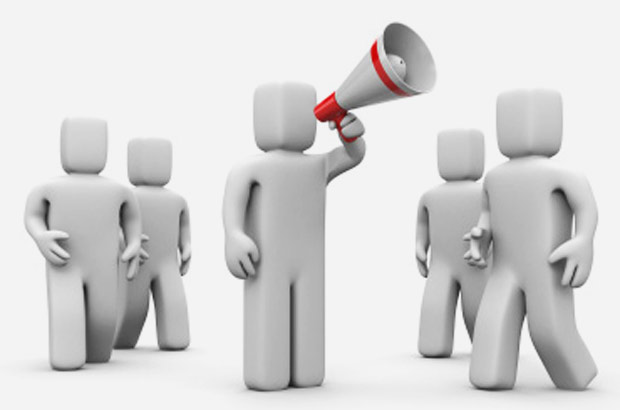 Информирование избирателей – деятельность имеющих право на ее осуществление юридических и физических лиц, направленная на доведение до избирателей информации о:
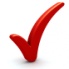 предстоящих выборах;
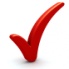 законодательстве о выборах;
стадиях избирательного процесса и его участниках (кандидатах и избирательных объединениях);
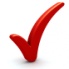 ЦЕЛЬ:
привлечь внимание избирателей и избирательной кампании, способствуя их осознанному участию в выборах;
повысить избирательную активность граждан.
Информирование избирателей осуществляют:
юридические и физические лица
органы государственной власти и местного самоуправления
избирательные комиссии
СМИ
Виды информирования избирателей:
 - официальное (органы власти и избирательные комиссии) – распространение юридически значимой информации:
                    - о ходе подготовки и проведения выборов;
                    - о сроках и порядке осуществления избирательных действий;
                    - о законодательстве Российской Федерации о выборах;
                    - о кандидатах и избирательных объединениях;
 - неофициальное (СМИ, юридические и физические лица).
107
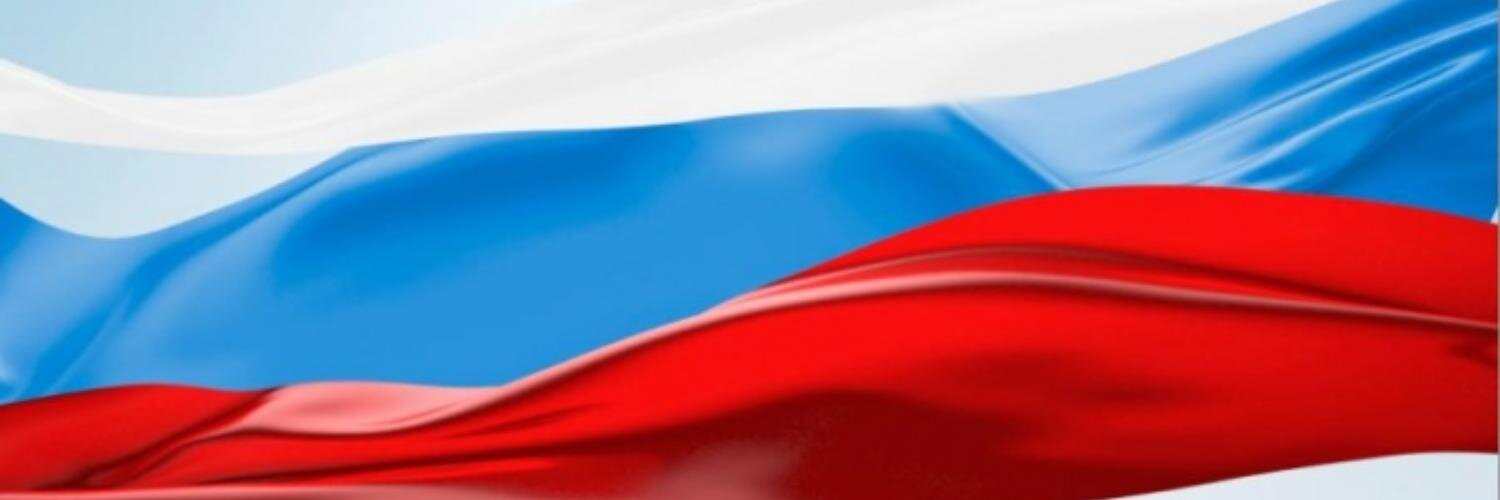 4.2.3. Информирование избирателей
Основной субъект официального информирования избирателей - избирательные комиссии, которые обязаны:
довести до сведения избирателей информацию о кандидатах, представленную при их выдвижении;
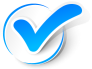 опубликовать перечень государственных и муниципальных организаций телерадиовещания, государственных и муниципальных периодических печатных изданий (далее – ГосСМИ), которые обязаны предоставлять эфирное время, печатную площадь для предвыборной агитации;
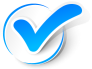 довести до сведения кандидатов и избирательных объединений информацию о перечне мест для размещения агитационных материалов;
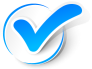 опубликовать сведения об избирательных фондах кандидатов, избирательных объединений, их финансовые отчеты;
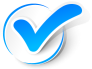 довести до сведения избирателей информацию обо всех кандидатах, избирательных объединениях, внесенных в избирательный бюллетень;
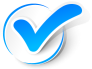 довести до сведения избирателей информацию о времени  и месте голосования;
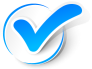 довести до сведения избирателей иные решения, связанные с подготовкой и проведением выборов;
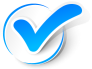 довести до сведения всех заинтересованных лиц сведения об итогах голосования и результатах выборов.
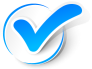 108
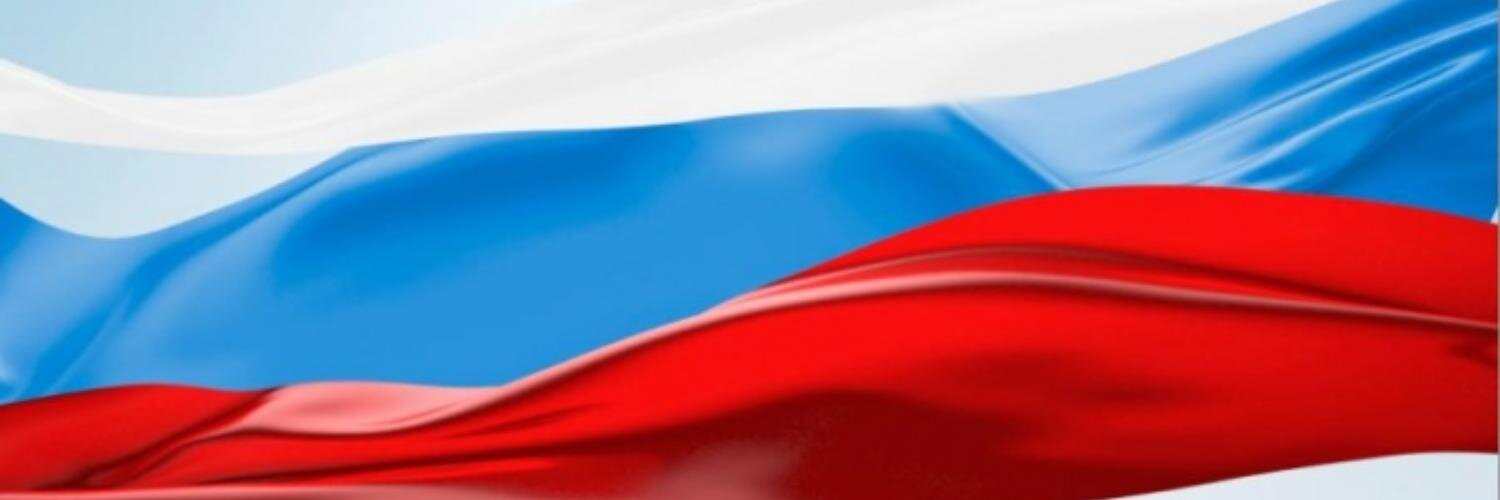 4.2.3. Информирование избирателей
Органы государственной власти и местного самоуправления обязаны публиковать:
решения о назначении выборов
схемы избирательных округов
списки избирательных участков с указанием их границ
Политическая партия, выдвинувшая кандидата, список кандидатов, обязана не позднее чем за 10 дней до дня голосования опубликовать свою предвыборную программу.
Принципы информирования избирателей:
   1. Объективность – освещение события свободно от личного мнения или убеждений;
   2. Достоверность – информация должна соответствовать  действительности, не быть преувеличенной или приукрашенной;
   3. Равенство кандидатов, избирательных объединений – равные возможности по освещению предвыборной деятельности;
   4. Свобода – свободный процесс обмена информации между всеми участниками избирательного процесса.
Разновидностью информирования избирателей является публикация опросов общественного мнения. 
Так как эти результаты способны повлиять на формирование убеждений избирателя, законодатель установил особые требования к их содержанию и порядку размещения в СМИ. В частности, опубликование таких опросов запрещается менее чем за 5 дней до дня голосования.
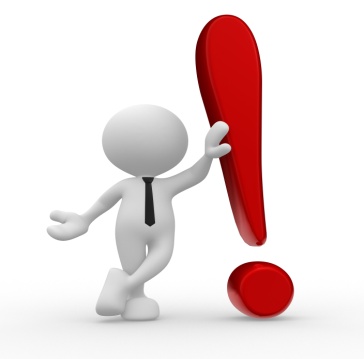 109
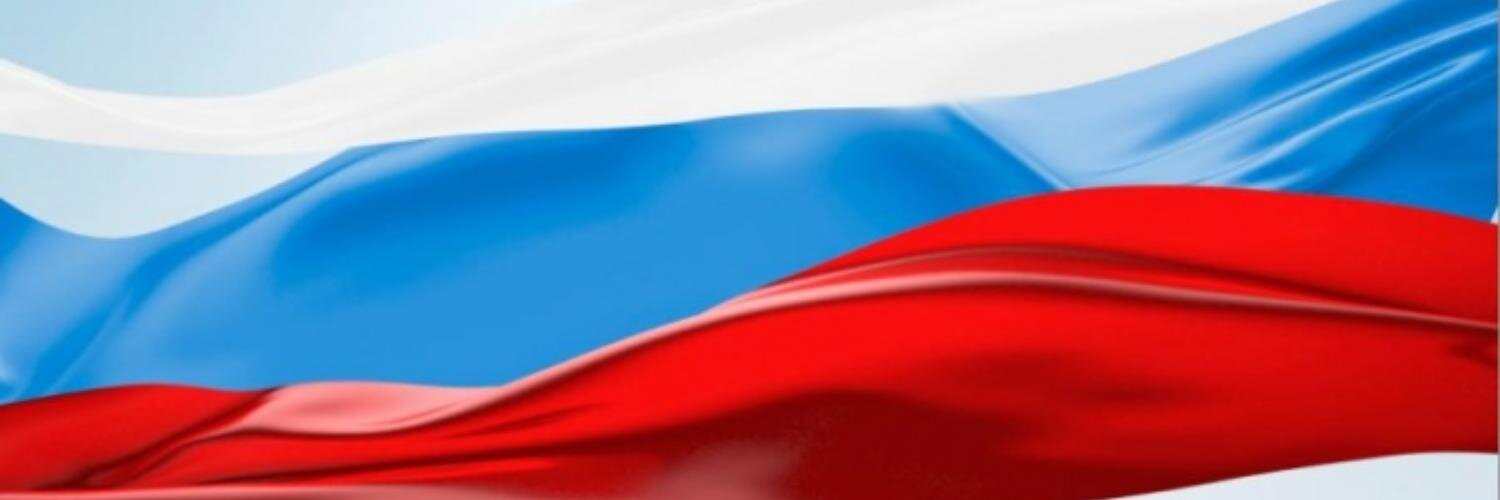 4.2.3. Информирование избирателей
Формы информирования избирателей
текстовая
аудиосообщения
аудиовизуальные сообщения
визуальная информация
публикация в печатных изданиях
распространение листовок, буклетов, писем-приглашений
информация в интернете
SMS - сообщения
устное общение
трансляция в радио эфире с использованием других технических средств
трансляция в телеэфире
размещение на рекламных конструкциях (баннеры, растяжки, мониторы)
110
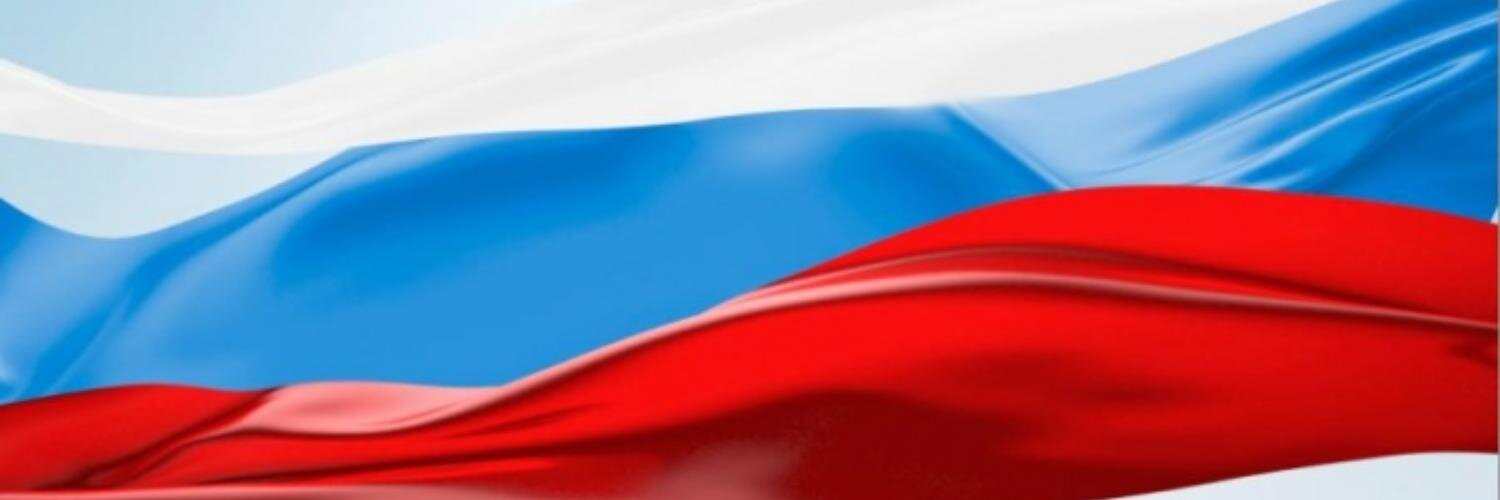 4.2.4. Формирование окружных избирательных комиссий
Необходимость формирования окружных избирательных комиссий может возникнуть лишь при проведении выборов депутатов законодательных органов государственной власти и депутатов представительных органов муниципальных образований с применением мажоритарной избирательной системы (т.е. по одномандатным (многомандатным) избирательным округам).
В этом случае организующая выборы избирательная комиссия должна принять решение об образовании окружных избирательных комиссий либо о возложении их полномочий на избирательные комиссии, действующие на постоянной основе (избирательные комиссии субъектов РФ, ТИК, УИК).
Срок решения о формировании или возложении полномочий        устанавливается законом о соответствующих выборах.
Срок полномочий окружной избирательной комиссии   с момента её формирования до истечения 2 месяцев со дня официального опубликования результатов выборов, в случае обжалования итогов выборов – до решения вышестоящей комиссии или судебного решения.
111
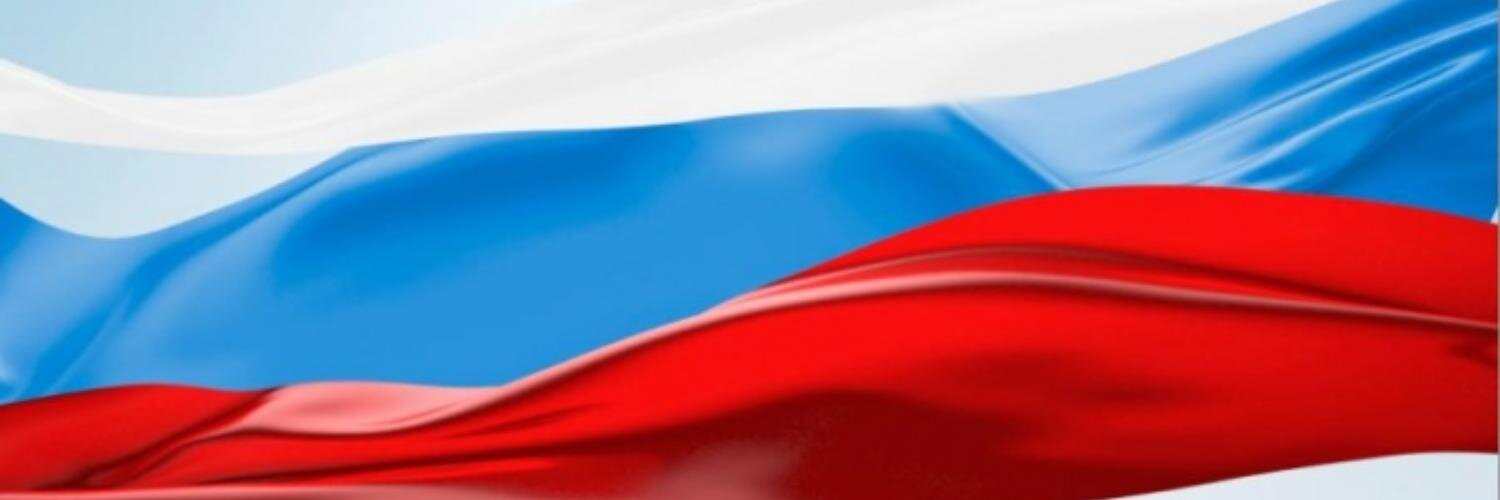 4.2.5.Выдвижение и регистрация кандидатов 
(списков кандидатов)
Граждане РФ, обладающие пассивным правом, могут быть выдвинуты кандидатами
Непосредственно:
- самовыдвижение;
- выдвижение избирательным объединением
В составе списка кандидатов:
- политической партией;
- её региональным отделением
Кандидат считается выдвинутым после уведомления соответствующей избирательной комиссии (заявление в письменной форме) о согласии баллотироваться по соответствующему избирательному округу.
В заявлении указываются:










К заявлению прикладываются:



При проведении выборов в органы государственной власти, глав муниципалитетов также представляются сведения о:
ФИО;
 дата и место рождения;
 адрес места жительства;
 паспортные данные;
 ИНН;
 гражданство;
 сведения об образовании;
 место работы, должность;
 является ли кандидат депутатом;
 принадлежность к партии или общественному объединению;
 сведения о судимости.
копии паспорта;
 копии документов об образовании, месте работы;
 сведения о доходах, имуществе, вкладах в банках.
принадлежащем кандидату, его супругу и несовершеннолетним детям недвижимом имуществе и обязательствах за рубежом;
 своих расходах и расходах супруга и несовершеннолетних детей на недвижимость, транспорт, ценные бумаги за последние 3 года.
112
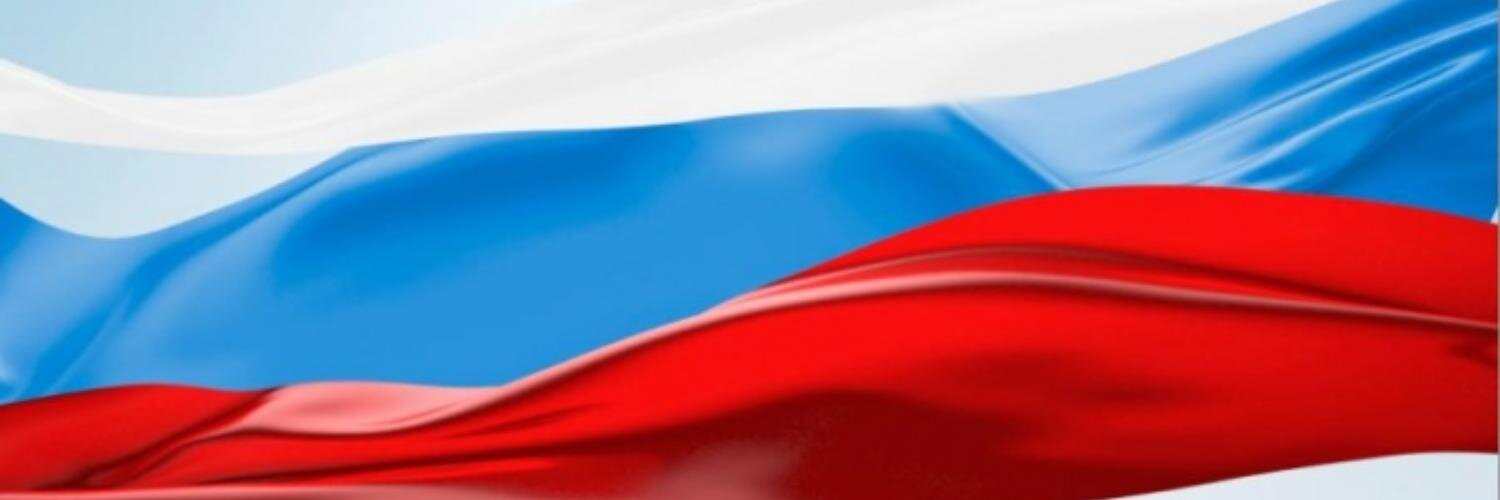 4.2.5.Выдвижение и регистрация кандидатов 
(списков кандидатов)
Период выдвижения и сбора подписей должен составлять не менее:
40 дней – при выборах в федеральные органы государственной власти;
 30 дней – при выборах в органы государственной власти субъектов РФ;
 20 дней – при выборах в органы местного самоуправления.
Необходимое условие регистрации кандидата (списка кандидатов) – поддержка избирателями.
Её наличие определяется:
по результатам соответствующих выборов;
 числом подписей, собранных в поддержку кандидата (списка кандидатов).
Для регистрации кандидатом в Президенты РФ необходимо:
не менее 300 000 подписей избирателей для самовыдвиженца;
  не менее 100 000 подписей избирателей для кандидата от «непарламентской» партии.
На выборах высшего должностного лица субъекта РФ собираются подписи депутатов представительных органов муниципальных образований и/или избранных глав муниципальных образований («муниципальный фильтр»).
113
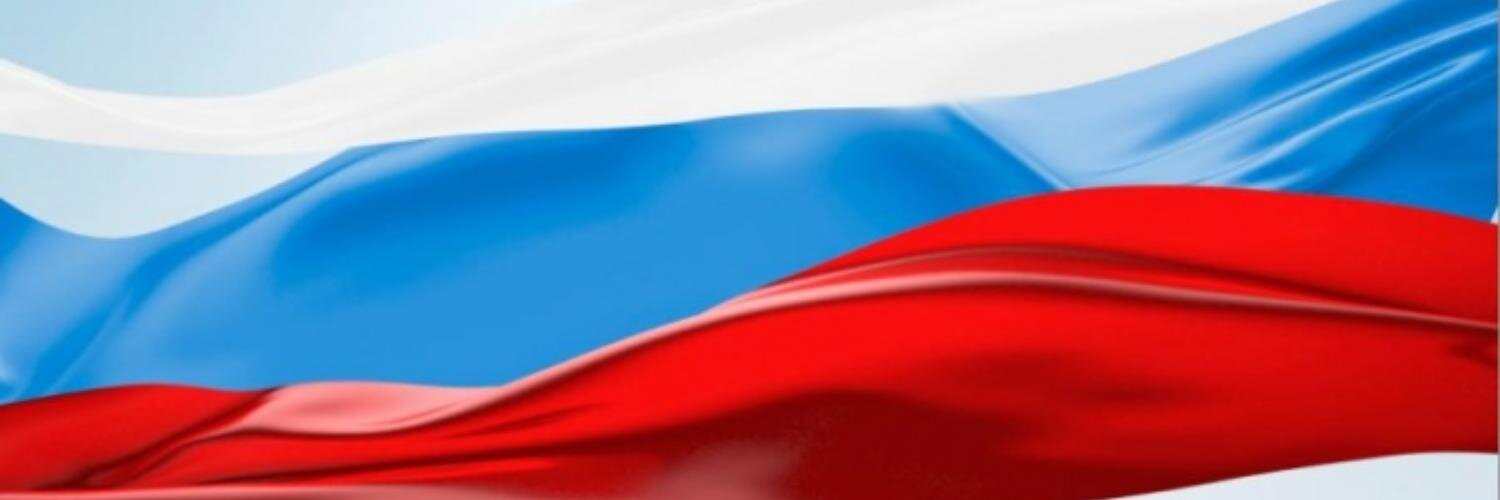 4.2.5.Выдвижение и регистрация кандидатов 
(списков кандидатов)
Регистрация кандидата (списка кандидатов) осуществляется соответствующей избирательной комиссией при наличии всех необходимых документов и необходимого количества подписей.
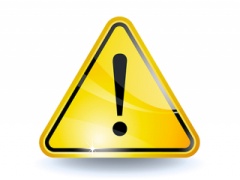 При выявлении неполноты сведений о кандидатах, отсутствия каких-либо документов – избирательная комиссия не позднее, чем за 3 дня до дня заседания комиссии должна уведомить об этом кандидата (избирательное объединение).
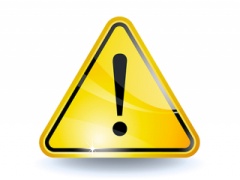 Кандидат (избирательное объединение) вправе вносить уточнения и дополнения в документы не позднее, чем за 1 день до дня заседания комиссии.
Кандидату (списку кандидатов) может быть отказано в регистрации.
Основанием для отказа в регистрации, в том числе, являются:
несоблюдение кандидатом обязанности закрыть счета в иностранных банках;
 для кандидатов, выдвинутых политической партией – несоблюдение процедуры выдвижения;
 отсутствие необходимых для регистрации документов;
 недостаточное количество подписей либо выявление недостоверных или недействительных подписей сверх определённого законом количества;
 сокрытие кандидатом сведений о судимости;
 несоздание кандидатом избирательного фонда;
 использование кандидатом преимуществ своего служебного положения;
 установленный судом факт подкупа избирателей.
114
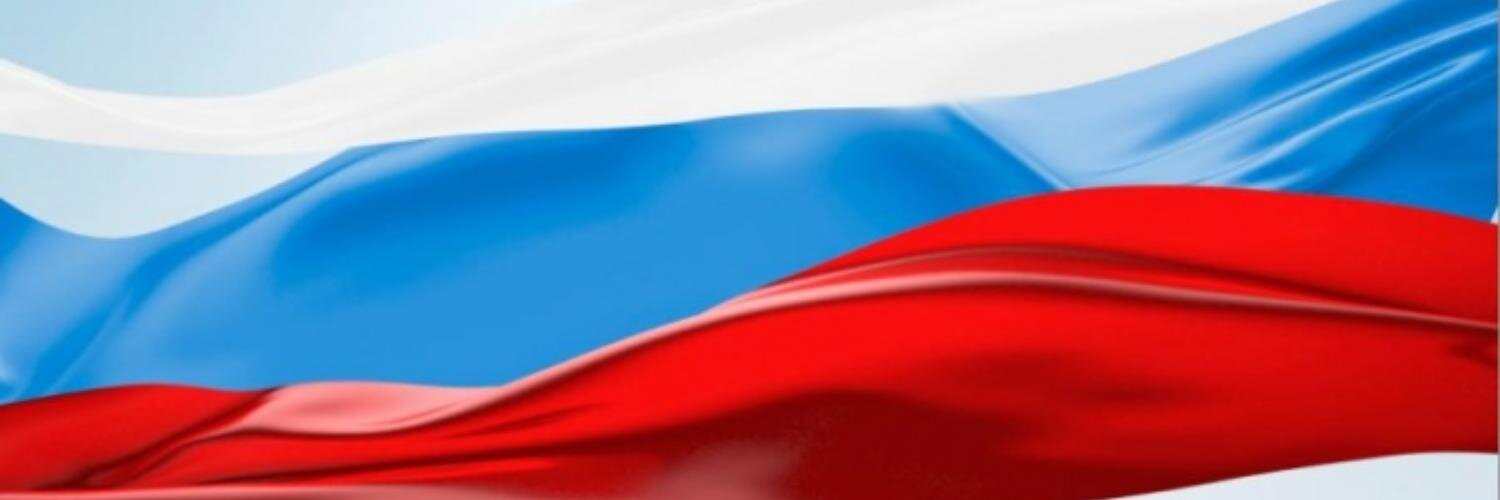 4.2.6. Избирательные фонды
Кандидаты обязаны создавать избирательные фонды для финансирования своей избирательной кампании в период после уведомления избирательных комиссий о выдвижении и до представления документов для регистрации.
Избирательные объединения, выдвинувшие списки кандидатов, обязаны создавать избирательные фонды после регистрации их уполномоченных представителей по финансовым вопросам (избирательное объединение, выдвинувшее только «одномандатников», избирательный фонд не создает).
Инициативная группа по проведению референдума обязана создавать свой избирательный фонд для финансирования своей деятельности.
Кандидаты вправе или обязаны, избирательные объединения и инициативные группы по проведению референдумов обязаны назначать уполномоченных по финансовым вопросам. Их регистрация осуществляется соответствующими избирательными комиссиями.
Избирательные фонды кандидатов, избирательных объединений создаются за счет:
собственных средств кандидата, избирательного объединения
средств, выделенных кандидату его избирательным объединением
добровольных пожертвований граждан и юридических лиц
115
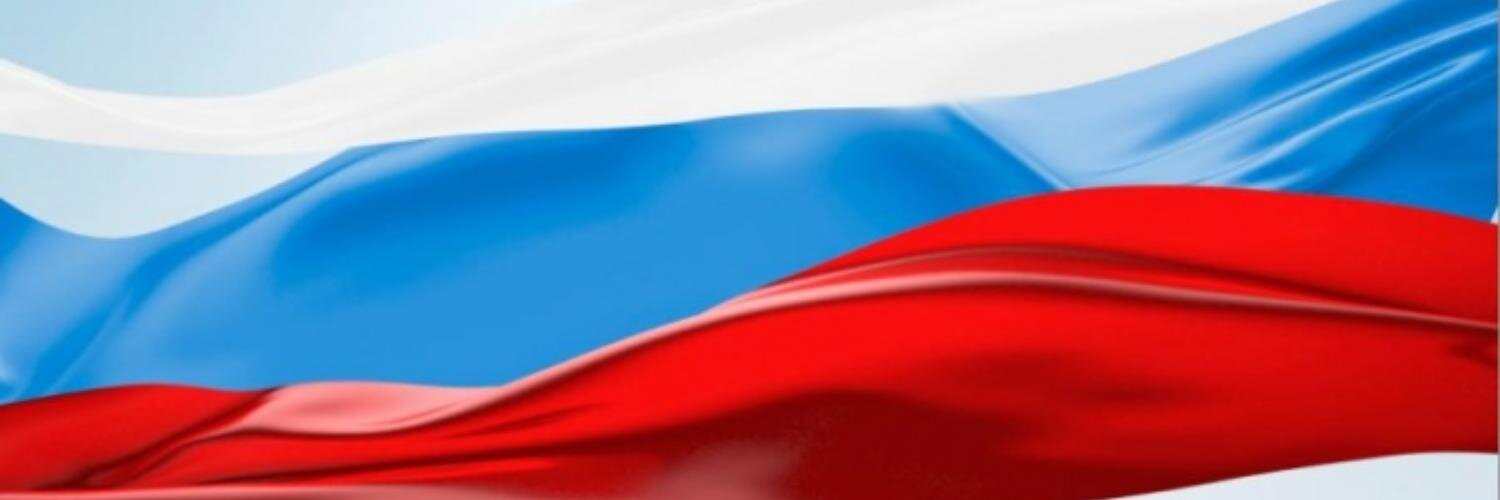 4.2.6. Избирательные фонды
НКО, выполняющим функции иностранного агента, либо НКО, получавших денежные средства и имущество от вышеперечисленных лиц
гражданам РФ до 18 лет
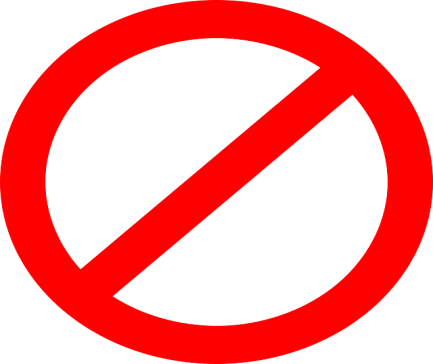 Запрещается вносить пожертвования в избирательные фонды:
иностранным государствам, организациям, гражданам, международным организациям и движениям
юридическим лицам, зарегистрированным менее чем за год до выборов
органам государственной власти и местного самоуправления, государственным и муниципальным учреждениям и предприятиям
анонимным жертвователям
российским юридическим лицам с долей иностранного, государственного или муниципального капитала более 30% или их «дочкам»
благотворительными религиозным организациям и их «дочкам»
воинским частям, учреждениям, правоохранительным органам
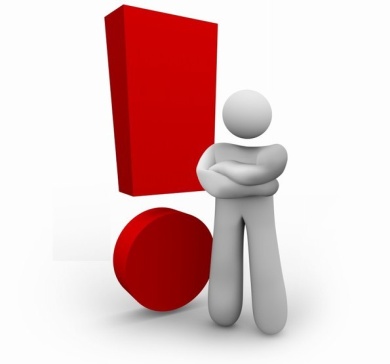 При внесении пожертвований граждане и юридические лица указывают в платежных поручениях идентифицирующие их сведения.
Кандидат, избирательное объединение, инициативная группа по проведению референдума вправе возвратить жертвователю любое пожертвование.
116
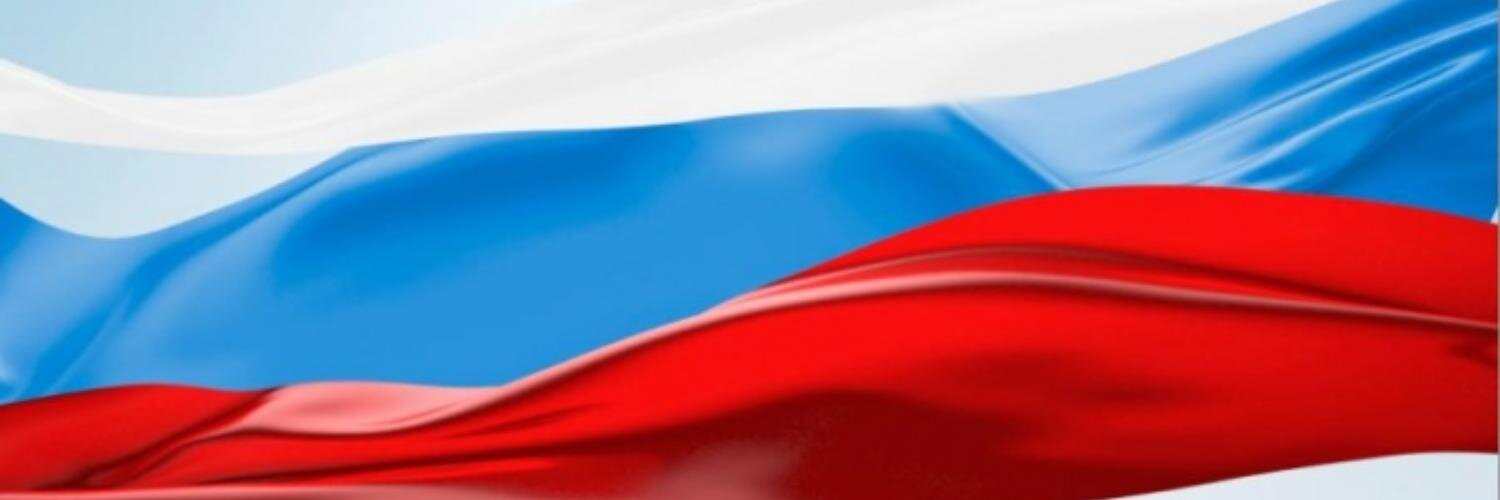 4.2.6. Избирательные фонды
Денежные средства, образующие избирательный фонд, перечисляются на специальный избирательный счет, открытый с разрешения соответствующей избирательной комиссии в «Сбербанке России». Плата за услуги не взимается.
Сведения о поступлении средств на «спецсчет» и их расходовании публичны и размещаются избирательными комиссиями на своих официальных сайтах.
В частности, размещению подлежат сведения:
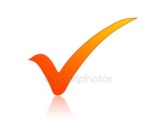 об операции по расходованию средств на сумму более 50 000 рублей;
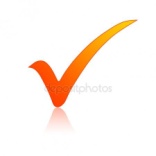 о юридических лицах, пожертвовавших более 25 000 рублей;
о количестве граждан, пожертвовавших более 20 000 рублей;
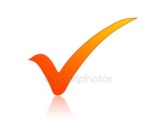 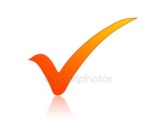 о возвращенных средствах;
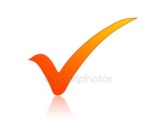 об общей сумме поступивших и израсходованных средств.
117
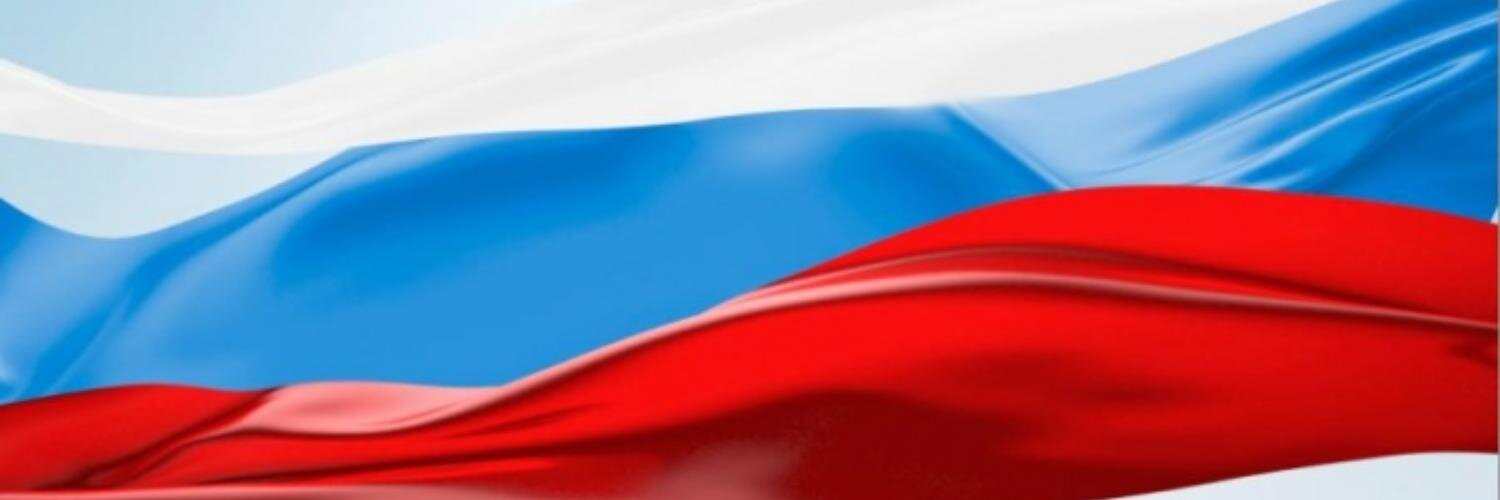 4.2.6. Избирательные фонды
РАСХОДОВАНИЕ СРЕДСТВ ИЗБИРАТЕЛЬНЫХ ФОНДОВ
Средства избирательных фондов могут использоваться:
    - только создавшими их кандидатами, избирательными объединениями, инициативными группами по проведению референдумов;
    - только на покрытие расходов, связанных с проведением избирательной кампании, кампании референдума.
Средства избирательных фондов, в частности, могут использоваться:
    - на сбор подписей;
    - предвыборную агитацию;
    - на оплату информационных и консультационных услуг.
С гражданами и юридическими лицами на выполнение работ, оказание услуг заключаются договоры.
Допускается добровольное бесплатное выполнение работ, оказание услуг гражданами.
Любые расходы со стороны кандидатов и избирательных объединений, любая финансовая поддержка от граждан и юридических лиц в целях достижения определенного результата на выборах, минуя избирательные фонды, запрещается!
Не позднее чем через 30 дней со дня официального опубликования результатов выборов в соответствующую избирательную комиссию представляется итоговый финансовый отчет.
Копии этих отчетов передаются избирательными комиссиями в средства массовой информации для публикации.
118
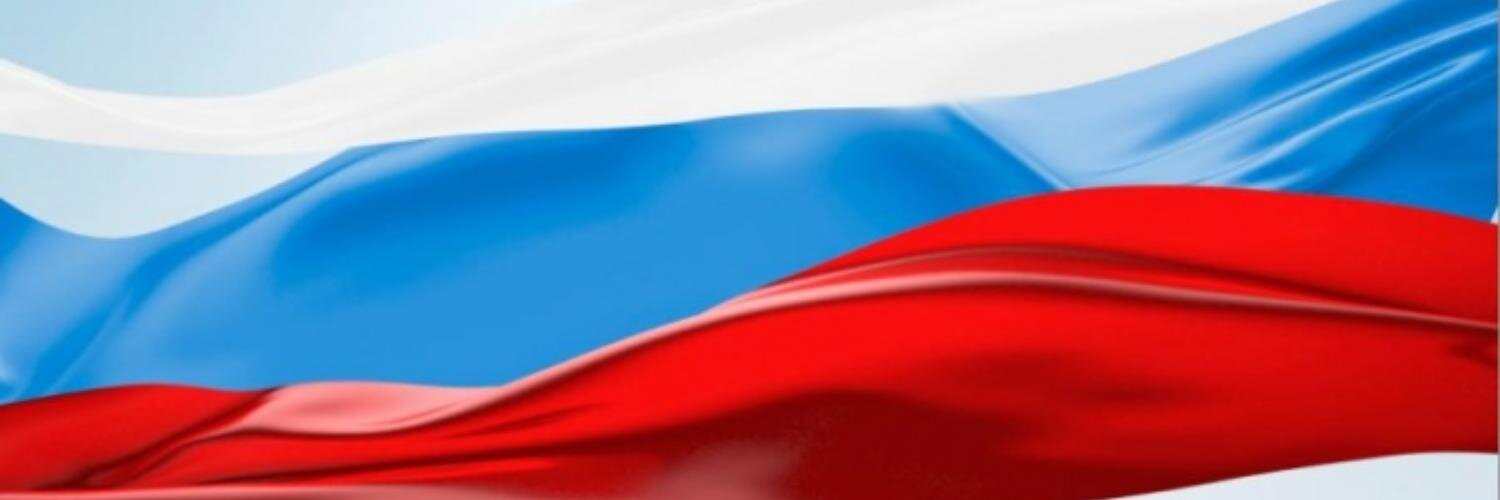 4.2.7. Предвыборная агитация
Предвыборная агитация – деятельность, осуществляемая в период избирательной кампании и имеющая целью побудить или побуждающая избирателя к голосованию за кандидата (кандидатов, список кандидатов) или против него (них) (подпункт 4 ст.2 «Об основных гарантиях избирательных прав и права на участие в референдуме граждан Российской Федерации» ).
а) призывы голосовать за кандидата, кандидатов, список, списки кандидатов либо против него (них);
б) выражение предпочтения какому-либо кандидату, избирательному объединению, в частности указание на то, за какого кандидата, за какой список кандидатов, за какое избирательное объединение будет голосовать избиратель (за исключением случая опубликования (обнародования) результатов опроса общественного мнения в соответствии с пунктом 2 статьи 46 настоящего Федерального закона);
в) описание возможных последствий в случае, если тот или иной кандидат будет избран или не будет избран, тот или иной список кандидатов будет допущен или не будет допущен к распределению депутатских мандатов;
г) распространение информации, в которой явно преобладают сведения о каком-либо кандидате (каких-либо кандидатах), избирательном объединении в сочетании с позитивными либо негативными комментариями;
д) распространение информации о деятельности кандидата, не связанной с его профессиональной деятельностью или исполнением им своих служебных (должностных) обязанностей;
е) деятельность, способствующая созданию положительного или отрицательного отношения избирателей к кандидату, избирательному объединению, выдвинувшему кандидата, список кандидатов.
В соответствии с п.2 ст.48 
67-ФЗ от 12.06.2002 предвыборной агитацией признаются:
Действия, совершаемые при осуществлении представителями организаций, осуществляющих выпуск средств массовой информации, и представителями редакций сетевых изданий профессиональной деятельности и указанные в подпункте «а» пункта 2 настоящей статьи, признаются предвыборной агитацией в случае, если эти действия совершены с целью побудить избирателей голосовать за кандидата, кандидатов, список, списки кандидатов или против него (них), а действия, указанные в подпунктах «б» – «е» пункта 2 настоящей статьи, - в случае, если эти действия совершены с такой целью неоднократно.
п.21 ст.48 
67-ФЗ от 12.06.2002
119
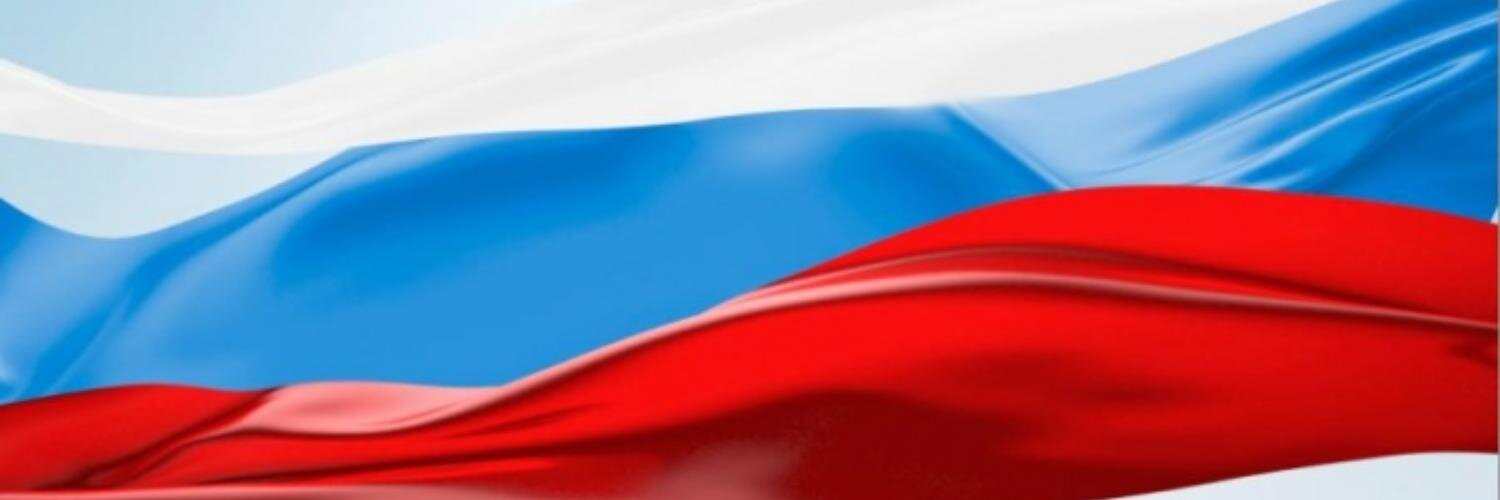 4.2.7. Предвыборная агитация
Основные методы предвыборной агитации
агитация на каналах организаций телерадиовещания
агитация в периодических печатных изданиях
агитационные публичные мероприятия:
посредством выпуска и распространения печатных, аудиовизуальных и других агитационных материалов
выступление кандидата, представителя избирательного объединения
совместное мероприятие (круглый стол, дискуссия)
трансляция видеороликов кандидата, избирательного объединения
обращение к избирателям
интервью
статья
графическое изображение, фото
в формах, предусмотренных 54-ФЗ от 19.06.2004 «О собраниях, митингах, демонстрациях, шествиях и пикетированиях»
листовки, плакаты, буклеты, бамперы
аудио, видеоролики для трансляции на мониторах, в общественном транспорте, торговых центрах, на улице
надписи на растяжках, рекламных конструкциях, транспортных средствах, предметах одежды, сувенирах
120
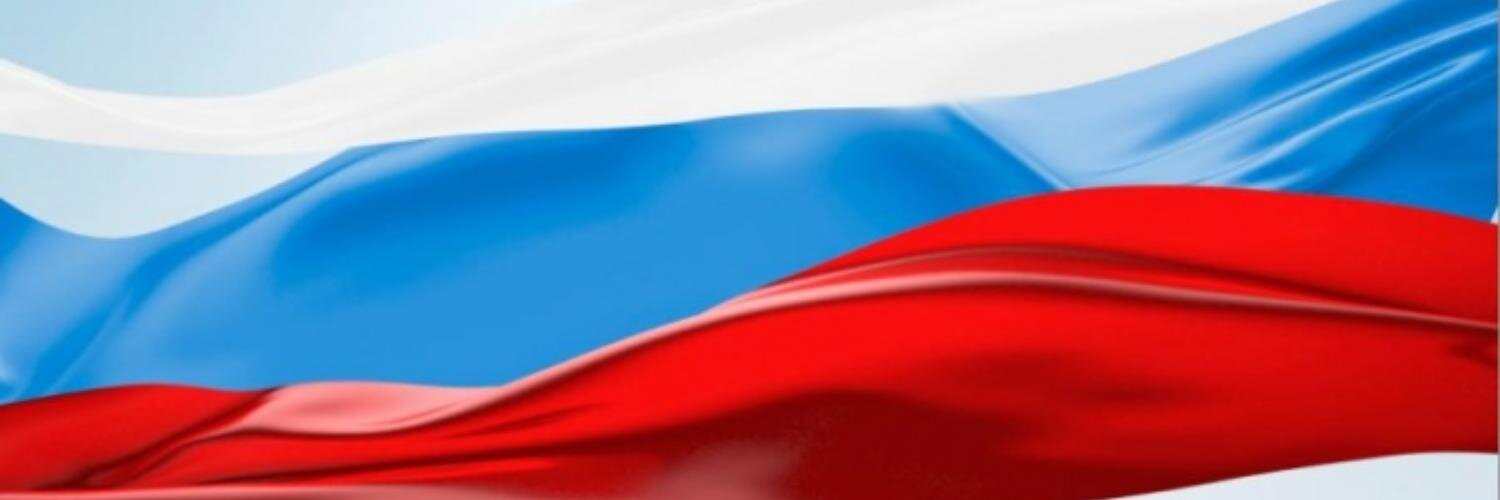 4.2.7. Предвыборная агитация
Агитационный период по общему правилу:
- начинается со дня выдвижения кандидата (списка кандидатов);
 - прекращается в 0 часов по местному времени за сутки до дня голосования.
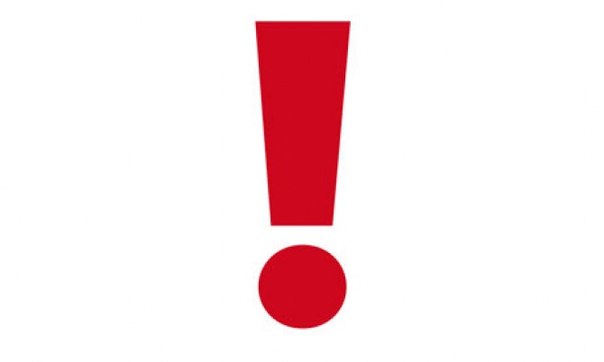 Агитация на каналах организаций телерадиовещания и в периодических печатных изданиях начинается за 28 дней до дня голосования и также прекращается в 0 часов по местному времени за сутки до дня голосования.
Агитационные печатные материалы, ранее размещенные вне зданий избирательных комиссий и не ближе 50 метров к ним, сохраняются в день голосования на прежних местах.
Вне агитационного периода (т.е. до его начала или после его окончания) проводить агитацию запрещается.
121
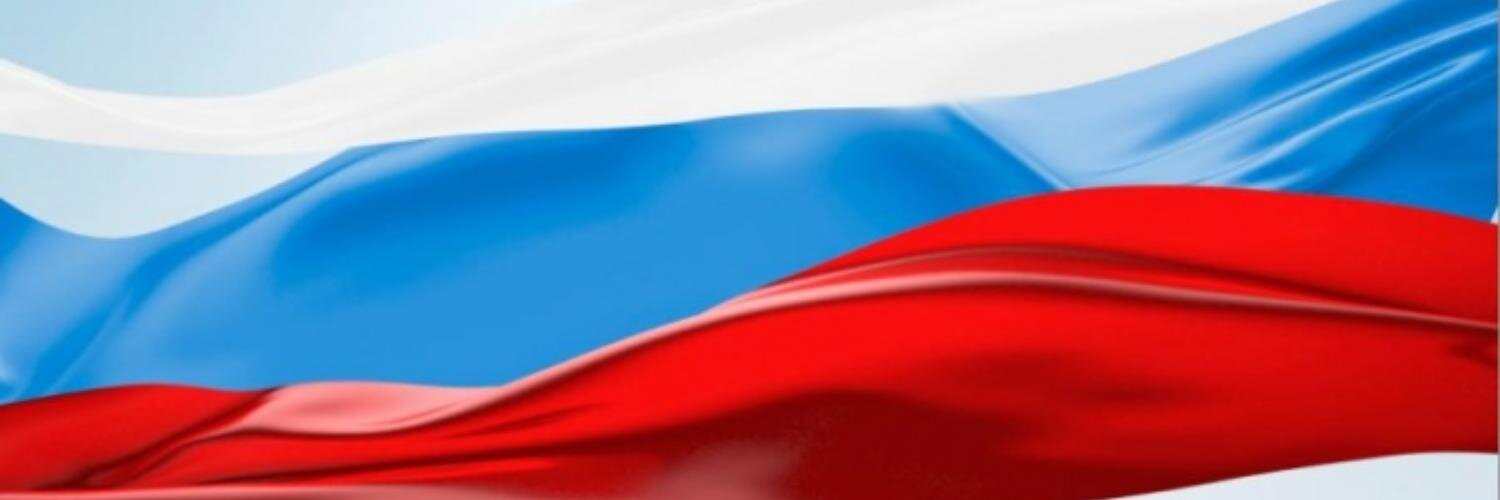 4.2.7. Предвыборная агитация
Субъекты предвыборной агитации
специальные
общие
кандидаты
избирательные объединения
доверенные 
лица и уполномоченные представители
граждане РФ
общественные объединения, не обладающие статусом кандидатов и 
избирательных объединений
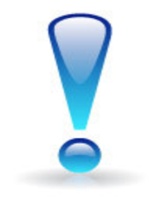 Только специальные субъекты предвыборной агитации имеют право формировать избирательные фонды и использовать находящиеся в них средства.
Вопрос о формах и способах участия в предвыборной агитации граждан РФ рассматривался Конституционным судом РФ, правовые позиции которого сводятся к следующему:
положения законодательства, запрещающие предвыборную агитацию не из избирательного фонда, не противоречат конституции.
 избиратель – не только объект, но и субъект избирательного процесса, его роль не сводится только к голосованию.
граждане, не являющиеся кандидатами, вправе проводить агитацию в формах, которые не требуют финансовых затрат (например – устная агитация).
 требование к гражданам осуществлять агитацию только за счет избирательного фонда – правомерное ограничение, направленное на обеспечение равенства прав кандидатов
 запрет самостоятельного финансирования гражданами избирательных кампаний обоснован
122
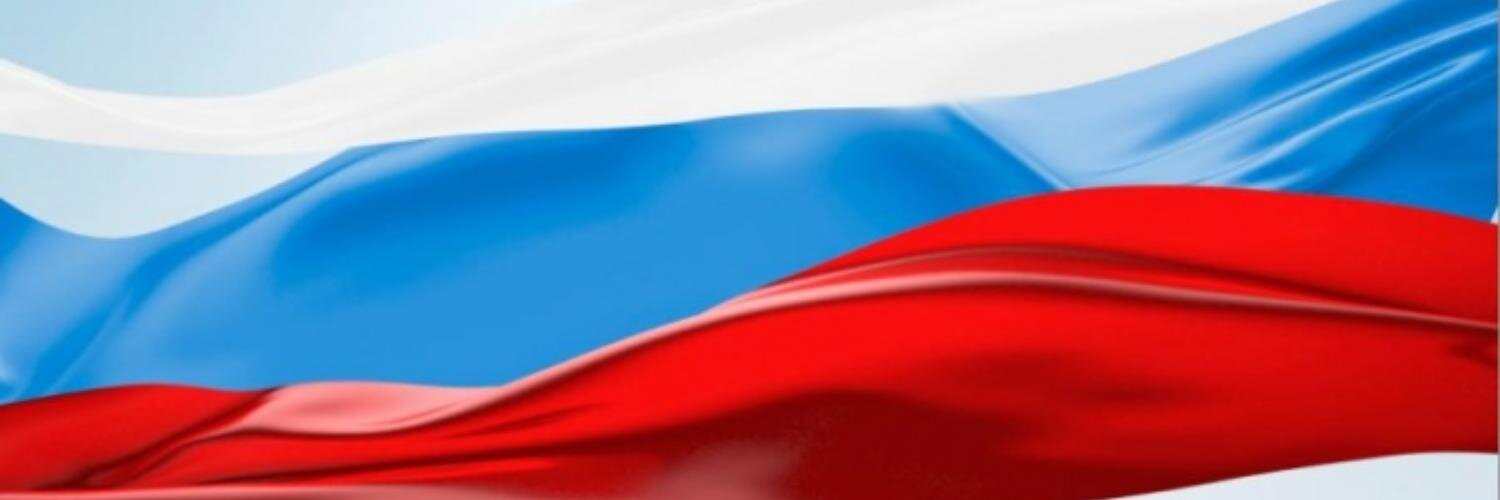 4.2.7. Предвыборная агитация
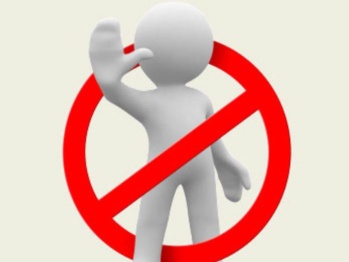 ЗАПРЕЩАЕТСЯ
(пп.6,7,8  ст.48 
67-ФЗ от 12.06.2002)
Запрещается привлекать к предвыборной агитации, агитации по вопросам референдума лиц, не достигших на день голосования возраста 18 лет, в том числе использовать изображения и высказывания таких лиц в агитационных материалах.
Запрещается проводить предвыборную агитацию, агитацию по вопросам референдума, выпускать и распространять любые агитационные материалы:
а) федеральным органам государственной власти, органам государственной власти субъектов Российской Федерации, иным государственным органам, органам местного самоуправления;
б) лицам, замещающим государственные или выборные муниципальные должности, государственным и муниципальным служащим, лицам, являющимся членами органов управления организаций независимо от формы собственности (в организациях, высшим органом управления которых является собрание, - членами органов, осуществляющих руководство деятельностью этих организаций), за исключением политических партий, при исполнении ими своих должностных или служебных обязанностей, кроме случая, предусмотренного пунктом 8.1 настоящей статьи, и (или) с использованием преимуществ своего должностного или служебного положения. Указание в агитационном материале должности такого лица не является нарушением настоящего запрета;
в) воинским частям, военным учреждениям и организациям;
г) благотворительным и религиозным организациям, учрежденным ими организациям, а также членам и участникам религиозных объединений при совершении обрядов и церемоний;
д) комиссиям, членам комиссий с правом решающего голоса;
е) иностранным гражданам, за исключением случая, предусмотренного пунктом 10 статьи 4 настоящего Федерального закона, лицам без гражданства, иностранным юридическим лицам;
е.1) международным организациям и международным общественным движениям;
ж) представителям организаций, осуществляющих выпуск средств массовой информации, и представителям редакций сетевых изданий при осуществлении ими профессиональной деятельности;
з) лицам, в отношении которых решением суда в период проводимой избирательной кампании, кампании референдума установлен факт нарушения ограничений, предусмотренных пунктом 1 статьи 56 настоящего Федерального закона.
Лицам, замещающим государственные или выборные муниципальные должности, запрещается проводить предвыборную агитацию на каналах организаций телерадиовещания и в периодических печатных изданиях, за исключением случаев, если указанные лица зарегистрированы в качестве кандидатов в депутаты или на выборные должности.
123
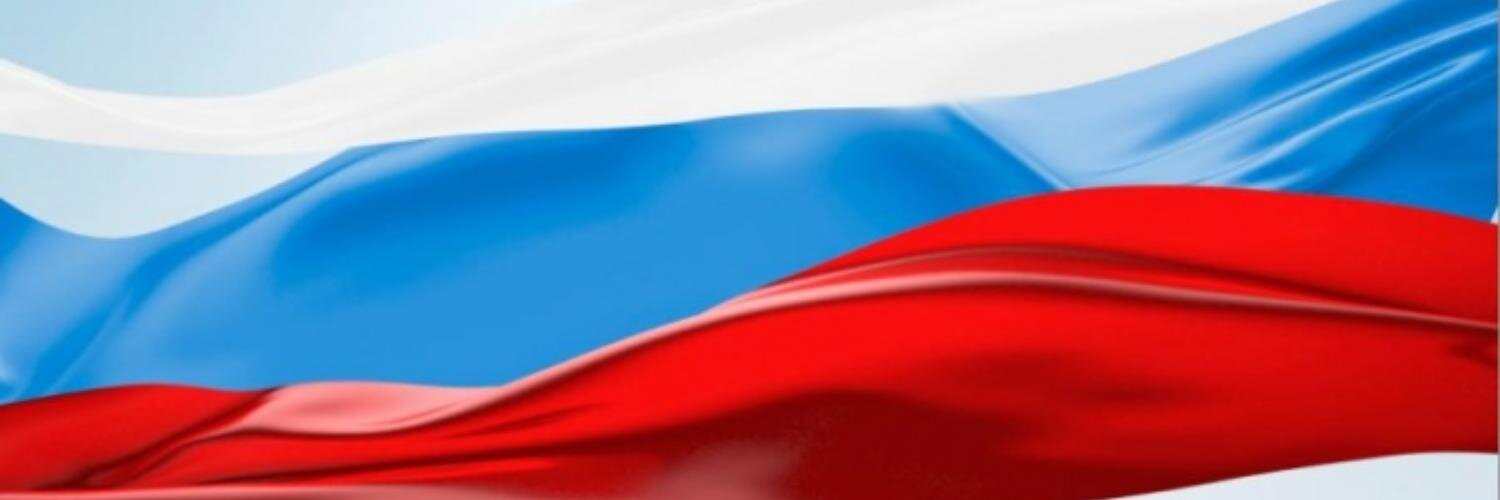 4.2.7. Предвыборная агитация
АГИТАЦИЯ НЕ ДОЛЖНА
возбуждать социальную, расовую, национальную или религиозную рознь
унижать национальное достоинство
пропагандировать исключительность, превосходство либо неполноценность граждан по признаку их отношения и религии, социальной, расовой, национальной, религиозной или языковой принадлежности
ЗАПРЕЩЕНА также агитация:
   - при которой осуществляется демонстрация нацистской символики;
   - нарушающая законодательство об интеллектуальной собственности;
   - содержащая коммерческую рекламу.
При проведении агитации в телеэфире кандидат, избирательное объединение не вправе:
   - призывать голосовать против кандидатов, избирательных объединений;
   - описывать возможные негативные последствия в случае, если тот или иной кандидат (избирательное объединение) будет избран;
   - распространять информацию, в которой явно преобладают негативные комментарии о каком-либо кандидате, избирательном объединении или способствующую созданию отрицательного отношения к ним.
Агитационные печатные материалы должны размещаться на специально выделенных местах.
На иных местах такие материалы могут размещаться только с согласия и на условиях собственника.
124
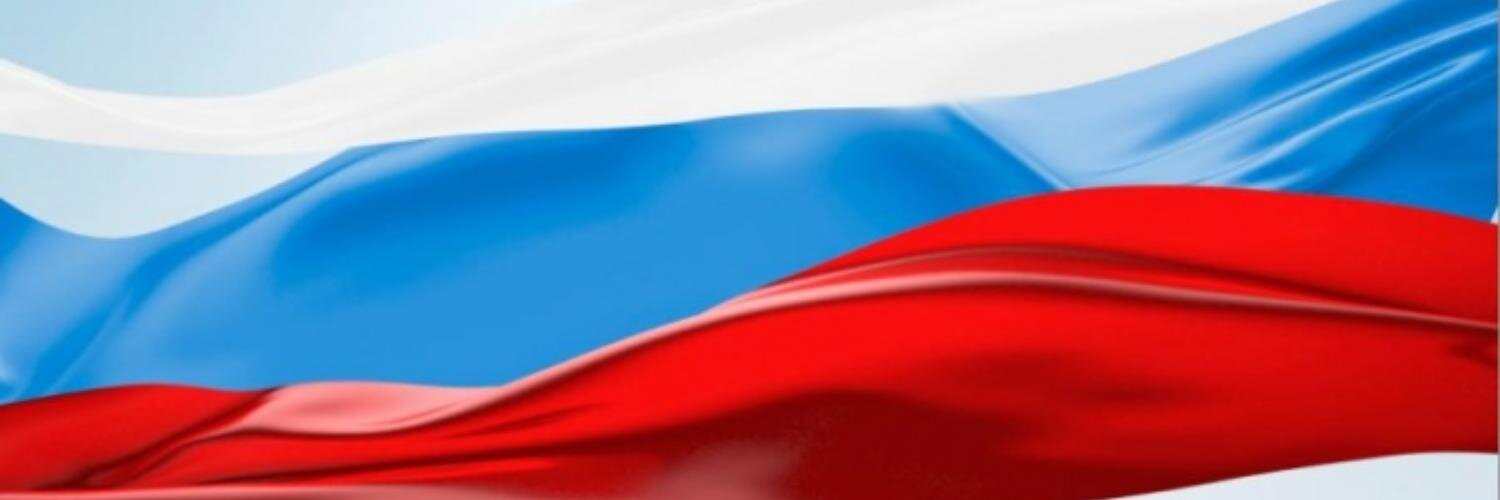 4.2.7. Предвыборная агитация
Требования к лицам, изготавливающим агитационные печатные материалы:
не позднее 30 дней со дня объявления выборов опубликовать расценки и представить эти сведения в соответствующую избирательную комиссию;
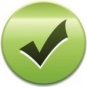 обеспечить всем кандидатам, избирательным объединениям равные условия оплаты;
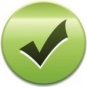 включить во все материалы обязательные реквизиты (наименование, юридический адрес, ИНН организации-изготовителя, наименование организации-заказчика, тираж, дата выпуска, указание об оплате из избирательного фонда).
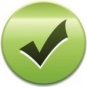 Кандидат, избирательное объединение обязано до начала распространения представить экземпляры агитационных материалов вместе со сведениями об организациях, их изготовивших и заказавших, с копиями документов об оплате в соответствующую избирательную комиссию.
Эфирное время организациями телерадиовещания и печатная площадь в печатных изданиях могут предоставляться кандидатам, избирательным объединениям бесплатно или за плату.
Государственные и муниципальные организации телерадиовещания, печатные издания обязаны предоставлять эфирное время и печатную площадь бесплатно и платно.
Для негосударственных организаций – это право, которое может быть приобретено при определенных условиях.
И государственные, и негосударственные организации обязаны предоставлять эфирное время и печатную площадь всем кандидатам и избирательным объединениям на равных условиях.
125
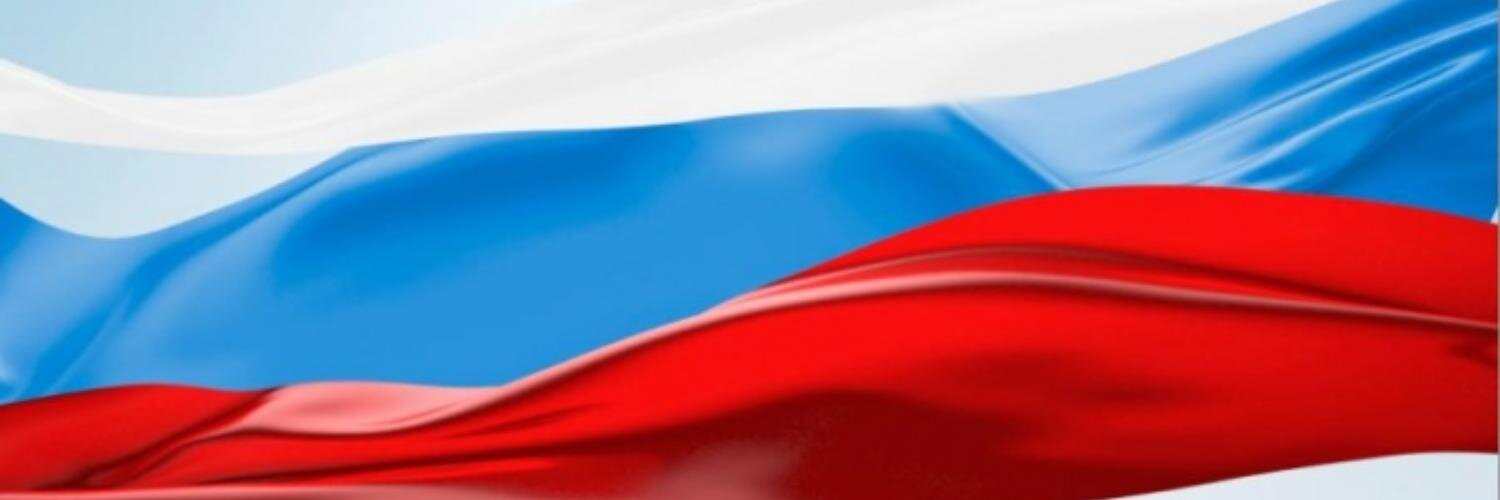 4.2.7. Предвыборная агитация
Запрещенные формы воздействия на избирателей
Подкуп избирателей:
  вручение избирателям денег, подарков, выплата вознаграждения избирателям, участвовавшим в агитации в зависимости от итогов голосования;
  бесплатное или льготное распространение товаров, оказание услуг;
обещание избирателям денег, подарков в зависимости от итогов голосования.
Проведение лотерей и других, основанных на риске игр, в которых выигрыш призов зависит от итогов голосования или которые иным образом связаны с выборами.
Реклама коммерческой и иной, не связанной с выборами, деятельности с использованием фамилии или изображения кандидата, наименование, эмблемы избирательного объединения без оплаты из избирательного фонда.
Совершение перечисленных действий вне связи с предвыборной агитацией должно рассматриваться как благотворительная деятельность.
ПРИ ЭТОМ:
Не в праве заниматься благотворительной деятельностью в период избирательной кампании кандидаты, избирательные объединения, их доверенные лица и уполномоченные представители, а также физические и юридические лица, действующие по их поручению.
126
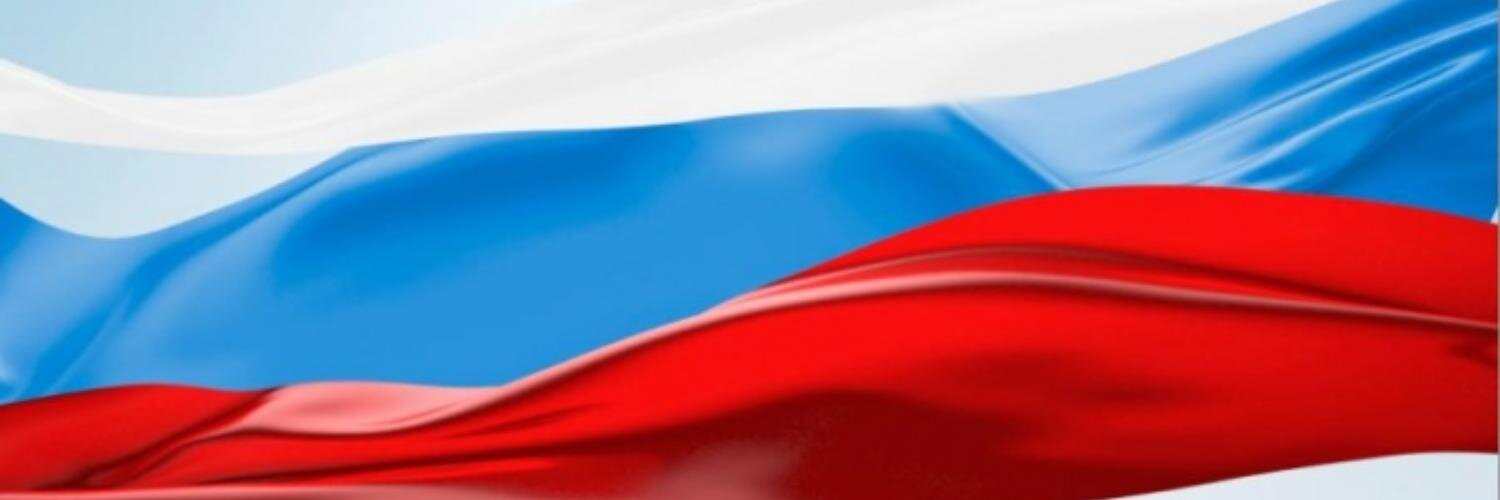 4.2.8. Список избирателей
Список избирателей составляется на основе данных ГАС «Выборы» отдельно по каждому избирательному участку.
Гражданин РФ включается в список избирателей только на одном избирательном участке.
Участковая избирательная комиссия (УИК) обязана уточнить список избирателей.  Уточненный список не позднее дня, предшествующего дню голосования, подписывается председателем, секретарем и заверяется печатью.
Участковая избирательная комиссия за 10 дней до дня голосования представляет список избирателей для ознакомления.
Гражданин РФ вправе обратиться в УИК с заявлением:
    - о включении его в список избирателей;
    - об ошибке в сведениях о нем.
Участковая избирательная комиссия обязана проверить сообщенные заявителем сведения и не позднее окончания голосования  либо устранить ошибку, либо отклонить заявление.
Запрещено вносить изменения в списки избирателей после окончания голосования.
127
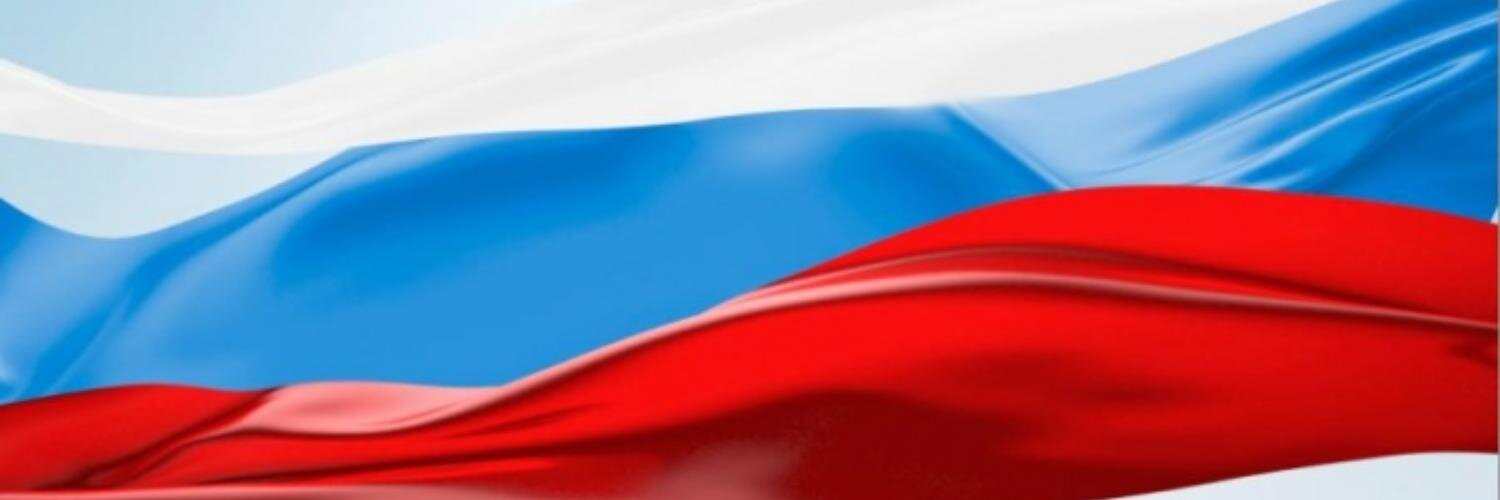 4.2.9. Голосование
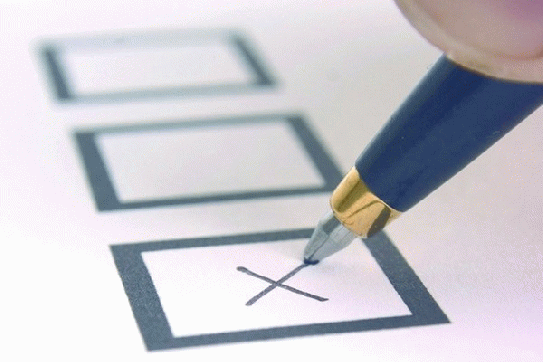 Голосование осуществляется в специально отведенных и оборудованных для этой цели помещениях.
Помещения предоставляются в распоряжение УИК безвозмездно администрацией (в отдельных случаях: командиром воинской части, капитаном судна, руководителем дипломатического представительства).
В помещении для голосования должны быть:
      кабины для голосования с освещением и письменными принадлежностями;
      информационный стенд, на котором УИК размещает информацию о кандидатах, списках кандидатов, внесенных в бюллетень, и образцы заполненных бюллетеней;
      увеличенная форма протокола об итогах голосования (вывешивается до начала голосования, заполняется по мере поступления данных);
      стационарные ящики для голосования или технические средства подсчета голосов (КОИБ, КЭГ).
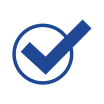 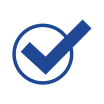 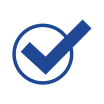 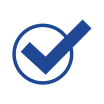 Места для выдачи бюллетеней, кабины, стационарные ящики, увеличенная форма протокола должны находиться в поле зрения членов УИК и наблюдателей.
128
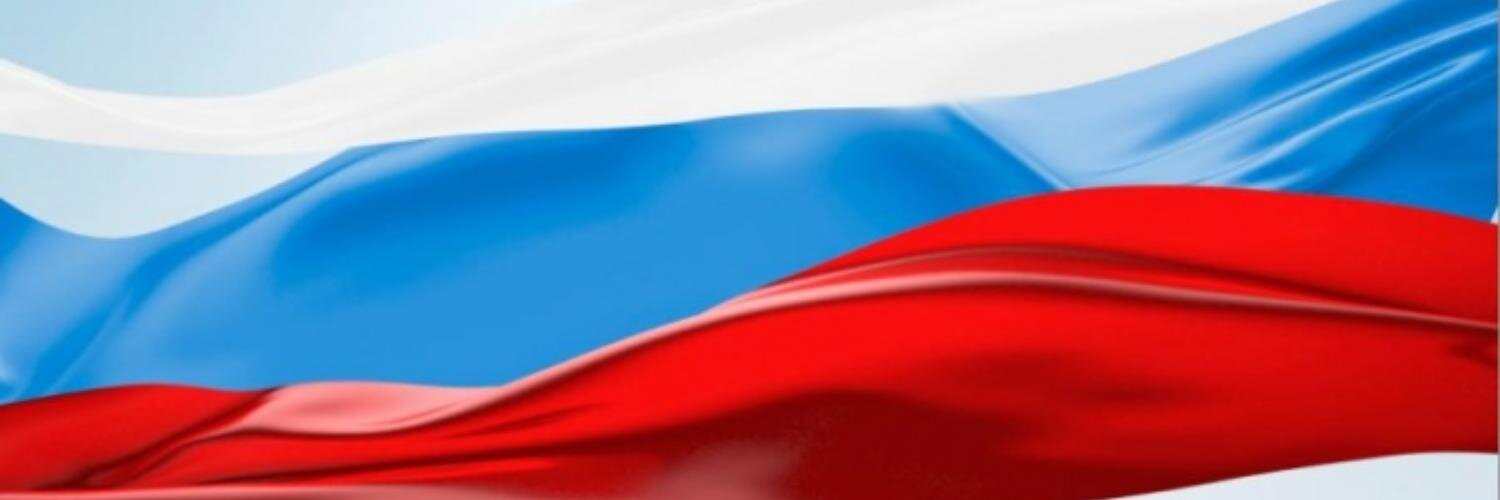 4.2.9. Голосование
Для участия в голосовании избиратель получает бюллетень.
При голосовании по единому избирательному округу в избирательном бюллетене помещаются:
 наименование избирательных объединений (в порядке, определенном жеребьёвкой);
 эмблемы этих объединений;
 ФИО не менее первых трёх кандидатов из списка.
При голосовании по одномандатным (многомандатным) округам в избирательном бюллетене помещаются:
 ФИО зарегистрированных кандидатов (в алфавитном порядке).
Бюллетени печатаются на русском языке. По решению избирательной комиссии субъекта РФ они также могут печататься на государственном языке соответствующей республики или на языках народов РФ на территориях их компактного проживания.
Бюллетени выдаются избирателям, включенным в список избирателей, по предъявлению паспорта.
Избиратель голосует лично путем нанесения любого знака в квадрате, относящемся к кандидату (списку кандидатов), в пользу которого сделан выбор.
Бюллетень заполняется в кабине или ином месте, где не допускается присутствие других лиц.
Для некоторых категорий избирателей (больных, инвалидов, лиц, содержащихся под стражей) УИК организует голосование вне помещения для голосования.
129
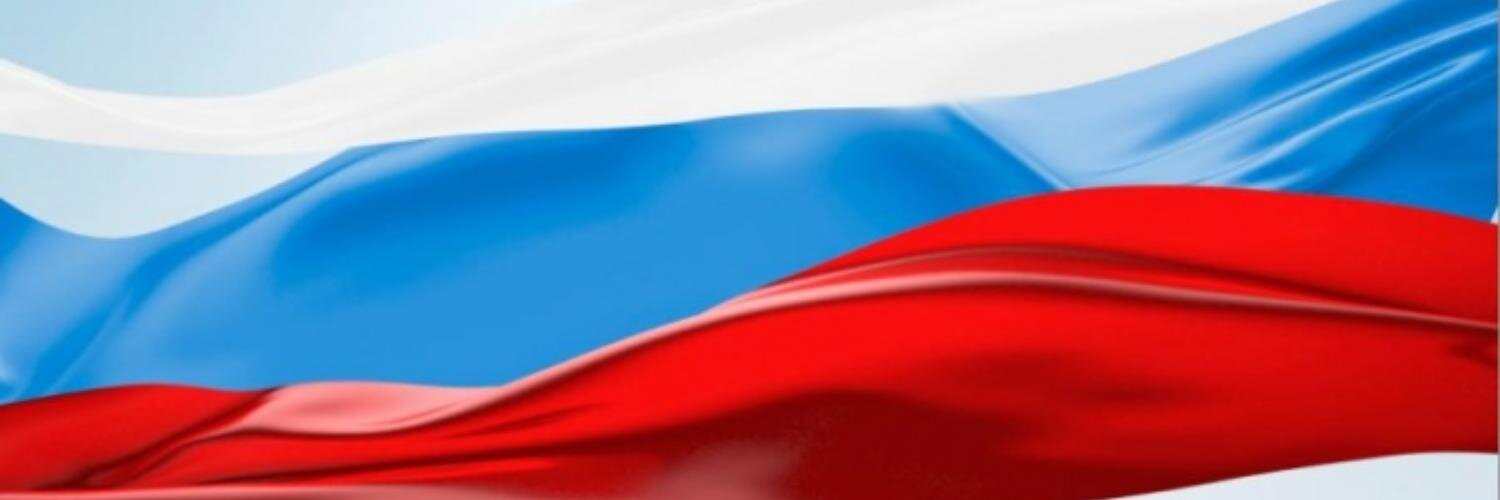 4.2.9. Голосование
Время начала и окончания голосования устанавливается законом. Продолжительность голосования не может быть менее 10 часов.
Досрочное голосование:
Соответствующая избирательная комиссия вправе разрешить провести досрочно (не ранее, чем за 20 дней до дня голосования) голосование на участках, образованных в труднодоступных или отдаленных местностях, на судах, находящихся в плавании, полярных станциях;
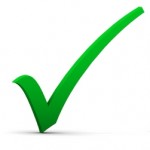 Досрочное голосование также организуется при проведении выборов в органы местного самоуправления для избирателей, которые в день голосования по уважительной причине (отпуск, командировка, режим службы, работы, выполнение государственных и общественных обязанностей, состояние здоровья и иные) не смогут прибыть в помещение для голосования. 
Такое голосование проводится в ТИК (УИК) не ранее, чем за 10 дней до дня голосования, не менее 4 часов в день.
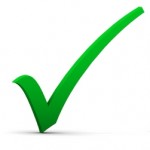 Для избирателей, которые не будут иметь возможность на выборах федерального и регионального уровня прибыть в день голосования на свой избирательный участок действует система «Мобильный избиратель».
130
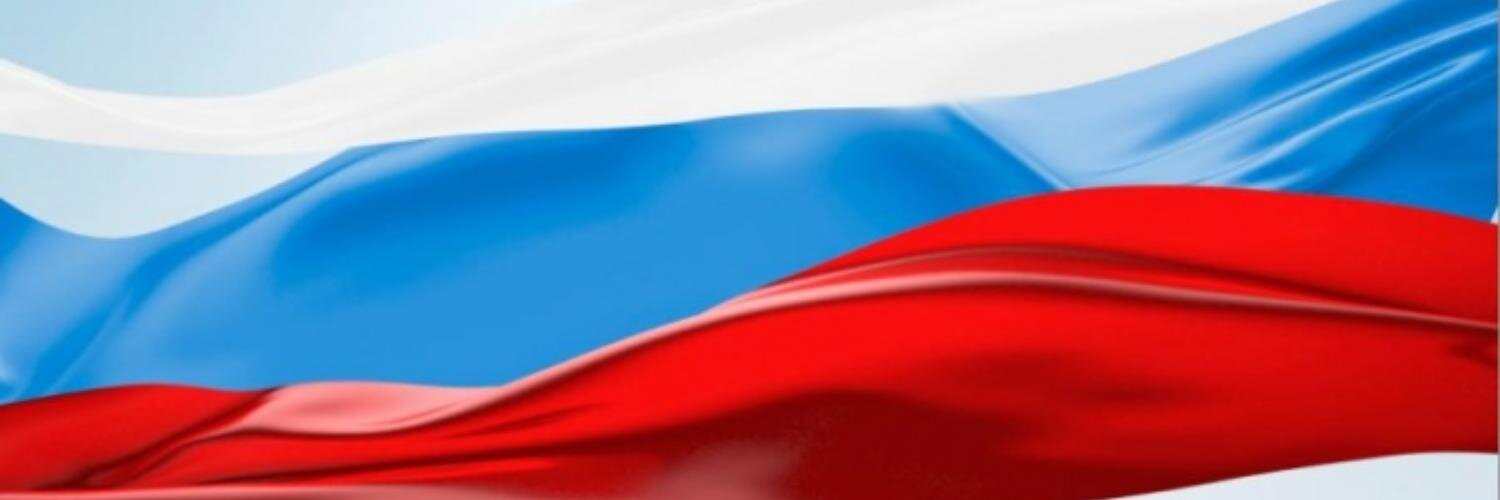 4.2.9. Голосование
«МОБИЛЬНЫЙ ИЗБИРАТЕЛЬ»
ГРУППЫ ГРАЖДАН, ГОЛОСУЮЩИХ НЕ ПО МЕСТУ РЕГИСТРАЦИИ
2
ВЫЕЗЖАЮЩИЕ С МЕСТА РЕГИСТРАЦИИ           ЗА 45-5 ДНЕЙ ДО ДНЯ ГОЛОСОВАНИЯ
1
ФАКТИЧЕСКИ ПРОЖИВАЮЩИЕ НЕ ПО МЕСТУ РЕГИСТРАЦИИ
группа
группа
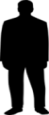 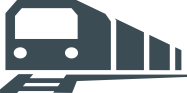 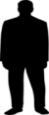 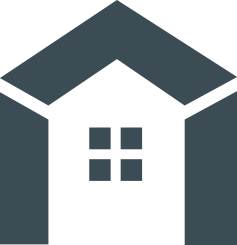 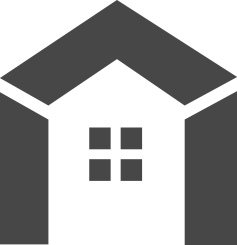 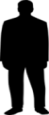 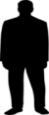 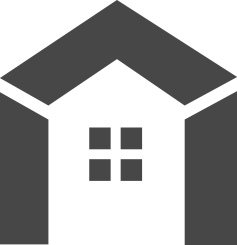 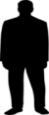 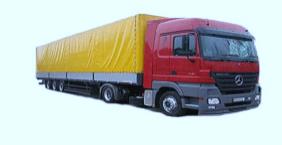 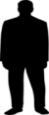 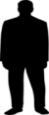 свыше 5 млн.
около 1 млн.
(по данным ИКСРФ)
(ранее получ. откр. удост.)
ВЫЕЗЖАЮЩИЕ С МЕСТА РЕГИСТРАЦИИ           
ЗА 4 И МЕНЕЕ ДНЕЙ ДО ДНЯ ГОЛОСОВАНИЯ
3
группа
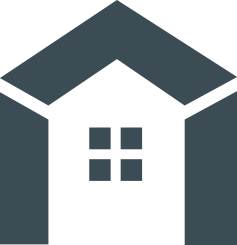 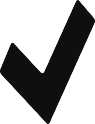 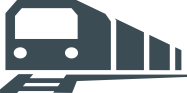 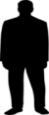 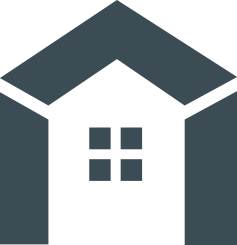 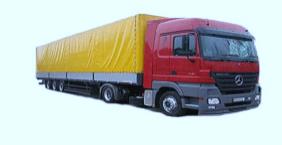 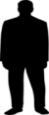 ИЗБИРАТЕЛЬНЫЙ УЧАСТОК
около 500 тыс.
131
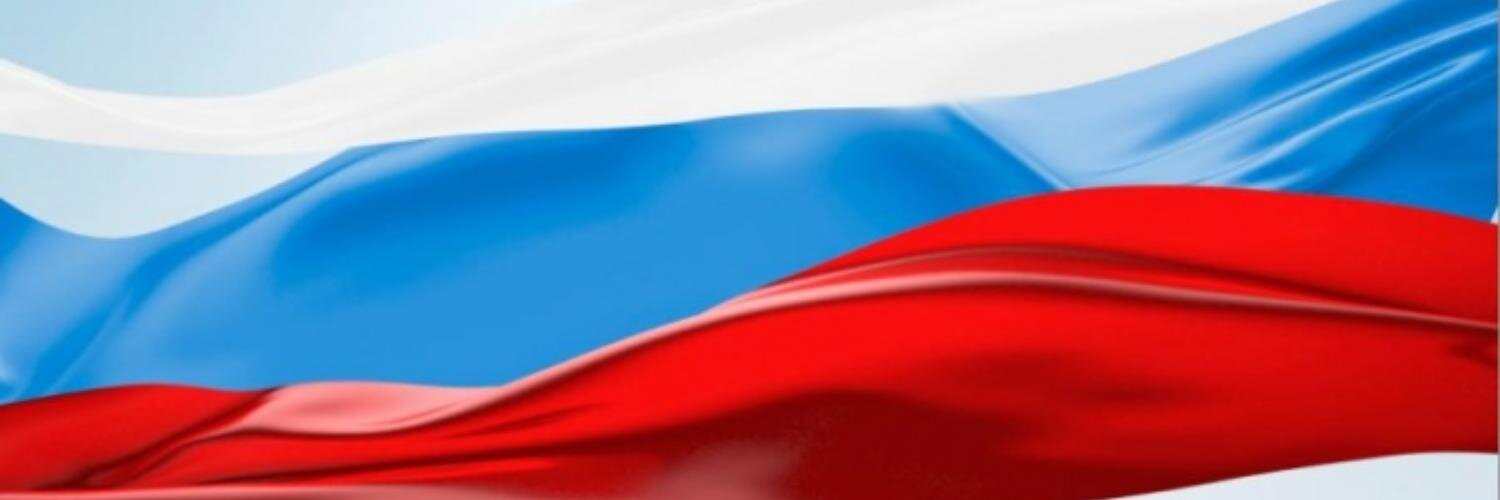 4.2.9. Голосование
«МОБИЛЬНЫЙ ИЗБИРАТЕЛЬ»
МЕХАНИЗМ ПОДАЧИ ЗАЯВЛЕНИЯ ДЛЯ ПЕРВОЙ ГРУППЫ ИЗБИРАТЕЛЕЙ
В ДЕНЬ ГОЛОСОВАНИЯ
ДО ДНЯ ГОЛОСОВАНИЯ
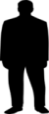 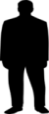 Информационно-справочная служба  ЦИК России
Карта с адресами УИК и ТИК на сайтах ЦИК России и ИКСРФ
Заявление о включении в список избирателей по месту нахождения
УИК по месту нахождения  избирателя на избирательном участке, указанном в заявлении
ТИК по месту нахождения избирателя(за 45 – 5 дней до дня голосования )
УИК по месту нахождения избирателя(за 10 – 5 дней до дня голосования)
или
Предъявление избирателем документа, удостоверяющего личность
ГАС «ВЫБОРЫ»
1. Присвоение заявлению избирателя уникального номера.
2. Проверка, подавал ли избиратель ранее заявление о включении в список избирателей по месту нахождения.
3. Формирование Реестра избирателей, подлежащих исключению из списка избирателей, и  Реестра избирателей, подавших заявления о включении в список избирателей по месту нахождения.
Проверка членом УИК информации об избирателе в Реестре избирателей, подавших заявления о включении в список избирателей по месту нахождения
Включение избирателя в список избирателей
ТИК распечатывает Реестр избирателей, подлежащих исключению из списка избирателей, для каждой УИК
ТИК распечатывает Реестр избирателей, подавших заявления о включении в список избирателей по месту нахождения, для каждой УИК
Выдача избирателю избирательного бюллетеня и голосование избирателя
Реестр поступает в соответствующую УИК
Реестр поступает в соответствующую УИК
ТИК (УИК) по месту жительства избирателя, где он включен в список избирателей
УИК на основании поступившего из ТИК Реестра исключает избирателя из списка избирателей не позднее 18.00 в день, предшествующий дню голосования
- ТИК (УИК) по месту нахождения избирателя, где он планирует голосовать
132
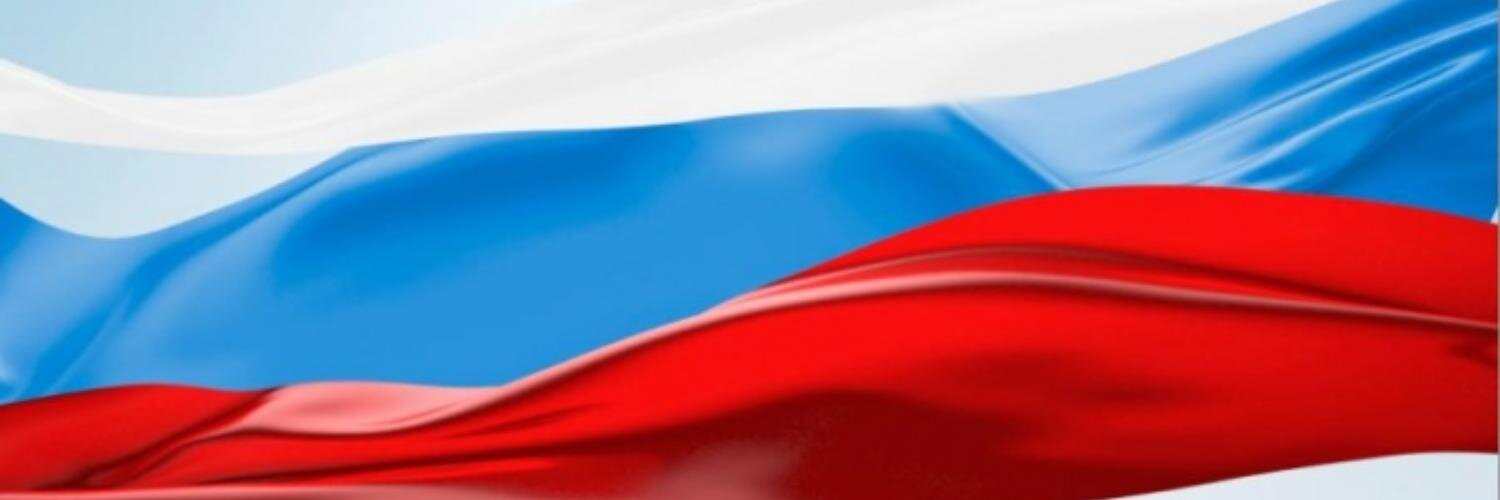 4.2.9. Голосование
«МОБИЛЬНЫЙ ИЗБИРАТЕЛЬ»
МЕХАНИЗМ ПОДАЧИ ЗАЯВЛЕНИЯ ДЛЯ ВТОРОЙ ГРУППЫ ИЗБИРАТЕЛЕЙ
В ДЕНЬ ГОЛОСОВАНИЯ
ДО ДНЯ ГОЛОСОВАНИЯ
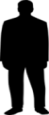 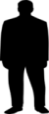 Карта с адресами УИК и ТИК на сайтах ЦИК России и ИКСРФ
Информационно-справочная служба  ЦИК России
Заявление о включении в список избирателей по месту нахождения
УИК по месту нахождения  избирателя на избирательном участке, указанном в заявлении
ТИК по месту жительства избирателя
(за 45 – 5 дней до дня голосования )
УИК по месту жительства избирателя
(за 10 – 5 дней до дня голосования)
или
Предъявление избирателем документа, удостоверяющего личность
ГАС «ВЫБОРЫ»
1. Присвоение заявлению избирателя уникального номера.
2. Проверка, подавал ли избиратель ранее заявление о включении в список избирателей по месту нахождения.
3. Формирование Реестра избирателей, подлежащих исключению из списка избирателей, и  Реестра избирателей, подавших заявления о включении в список избирателей по месту нахождения.
Проверка членом УИК информации об избирателе в Реестре избирателей, подавших заявления о включении в список избирателей по месту нахождения
Включение избирателя в список избирателей
ТИК распечатывает Реестр избирателей, подлежащих исключению из списка избирателей, для каждой УИК
ТИК распечатывает Реестр избирателей, подавших заявления о включении в список избирателей по месту нахождения, для каждой УИК
Выдача избирателю избирательного бюллетеня и голосование избирателя
Реестр поступает в соответствующую УИК
Реестр поступает в соответствующую УИК
ТИК (УИК) по месту жительства избирателя, где он включен в список избирателей
УИК на основании поступившего из ТИК Реестра исключает избирателя из списка избирателей не позднее 18.00 в день, предшествующий дню голосования
- ТИК (УИК) по месту нахождения избирателя, где он планирует голосовать
133
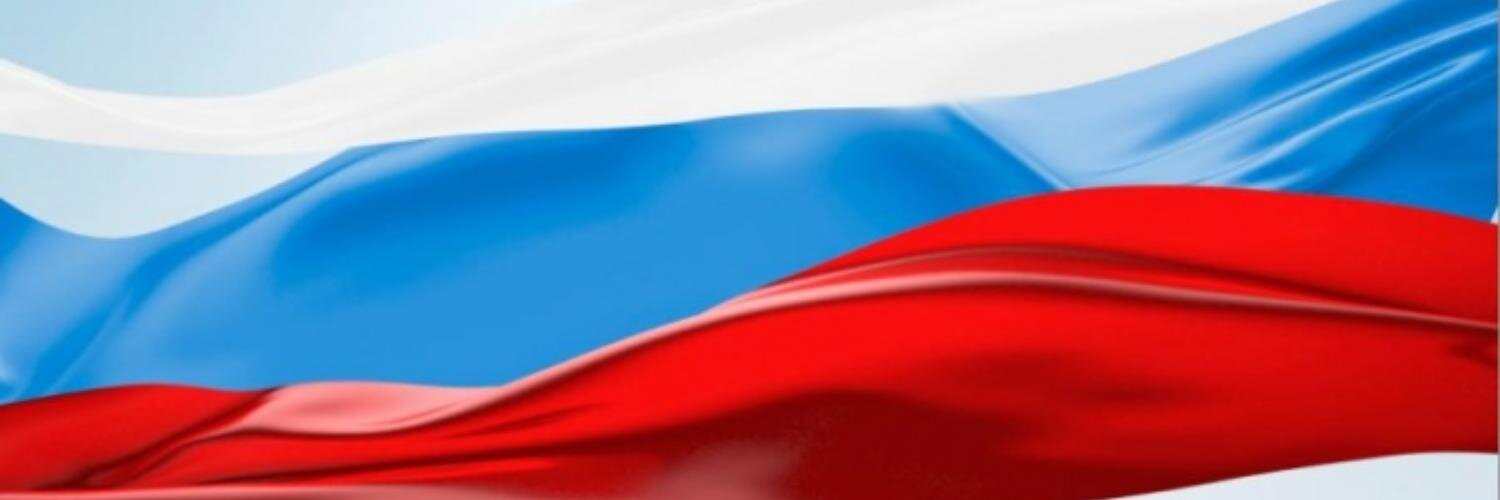 4.2.9. Голосование
«МОБИЛЬНЫЙ ИЗБИРАТЕЛЬ»
МЕХАНИЗМ ПОДАЧИ ЗАЯВЛЕНИЯ ЧЕРЕЗ САЙТ ГОСУСЛУГ РФ И МФЦ
В ДЕНЬ ГОЛОСОВАНИЯ
ДО ДНЯ ГОЛОСОВАНИЯ
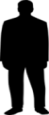 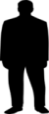 Информационно-справочная служба ЦИК России
Карта с адресами УИК и ТИКна сайтах ЦИК России и ИКСРФ
Заявление о включении в список избирателей по месту нахождения
УИК по месту нахождения  избирателя на избирательном участке, указанном в заявлении
Сайт госуслуг РФ
МФЦ
Предъявление избирателем документа, удостоверяющего личность
ГАС «ВЫБОРЫ»
1. Присвоение заявлению избирателя уникального номера.
2. Проверка, подавал ли избиратель ранее заявление о включении в список избирателей по месту нахождения.
3. Формирование Реестра избирателей, подлежащих исключению из списка избирателей, и  Реестра избирателей, подавших заявления о включении в список избирателей по месту нахождения.
Проверка членом УИК информации об избирателе в Реестре избирателей, подавших заявления о включении в список избирателей по месту нахождения
ТИК формирует  Реестр избирателей, подлежащих исключению из списка избирателей, для каждой УИК
ТИК формирует Реестр избирателей, подавших заявления о включении в список избирателей по месту нахождения, для каждой УИК
Включение избирателя в список избирателей
Выдача избирателю избирательного бюллетеня и голосование избирателя
Реестр поступает в соответствующую УИК
Реестр поступает в соответствующую УИК
УИК на основании поступившего из ТИК Реестра исключает избирателя из списка избирателей не позднее 18.00 в день, предшествующий дню голосования
ТИК (УИК) по месту жительства избирателя, где он включен в список избирателей
- ТИК (УИК) по месту нахождения избирателя, где он планирует голосовать
134
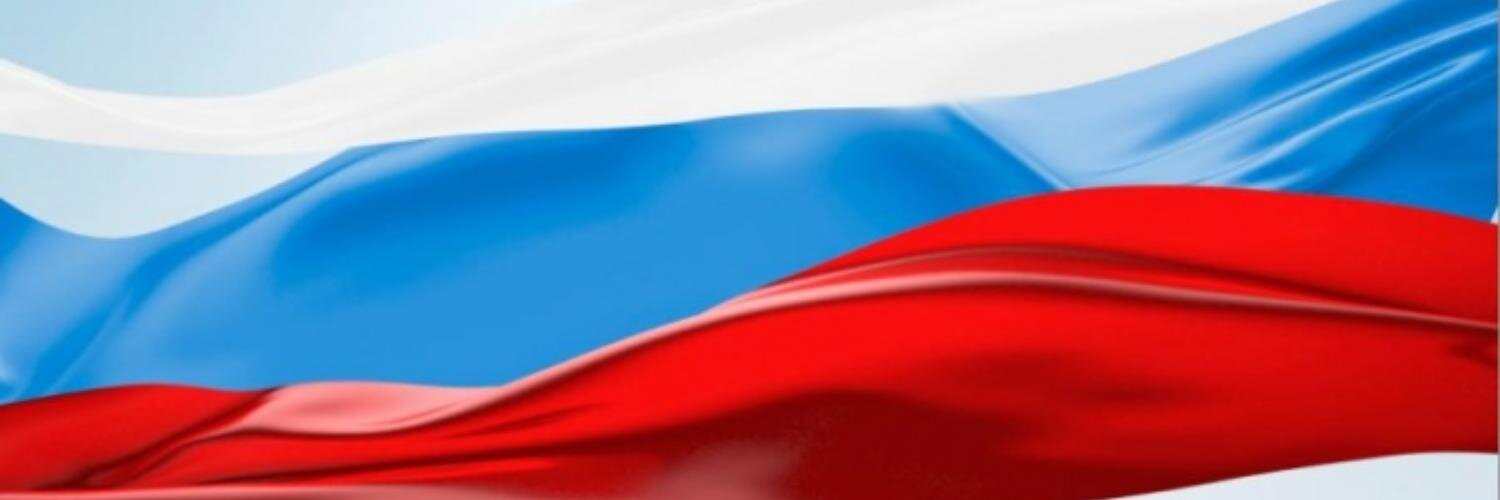 4.2.9. Голосование
«МОБИЛЬНЫЙ ИЗБИРАТЕЛЬ»
МЕХАНИЗМ ПОДАЧИ ЗАЯВЛЕНИЯ ДЛЯ ТРЕТЬЕЙ ГРУППЫ ИЗБИРАТЕЛЕЙ
В ДЕНЬ ГОЛОСОВАНИЯ
ДО ДНЯ ГОЛОСОВАНИЯ
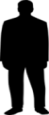 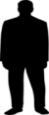 УИК по месту нахождения избирателяна любом избирательном участке
УИК по месту жительства избирателя, где он включен в список избирателей
(за 4 и менее дней до дня голосования)
Предъявление избирателем документа, удостоверяющего личность, и заявления
Оформление заявления о включении избирателя в список избирателей по месту нахождения
Включение избирателя в список избирателей
Изъятие заявления у избирателя, наклеивание специальной марки в список избирателей
УИК исключает избирателя из списка избирателей.У избирателя остается заявление, на которое наклеивается специальная марка
Выдача избирателю избирательного бюллетеня и голосование избирателя
УИК по месту жительства избирателя, где он включен в список избирателей
- УИК по месту нахождения избирателя, где он планирует голосовать
135
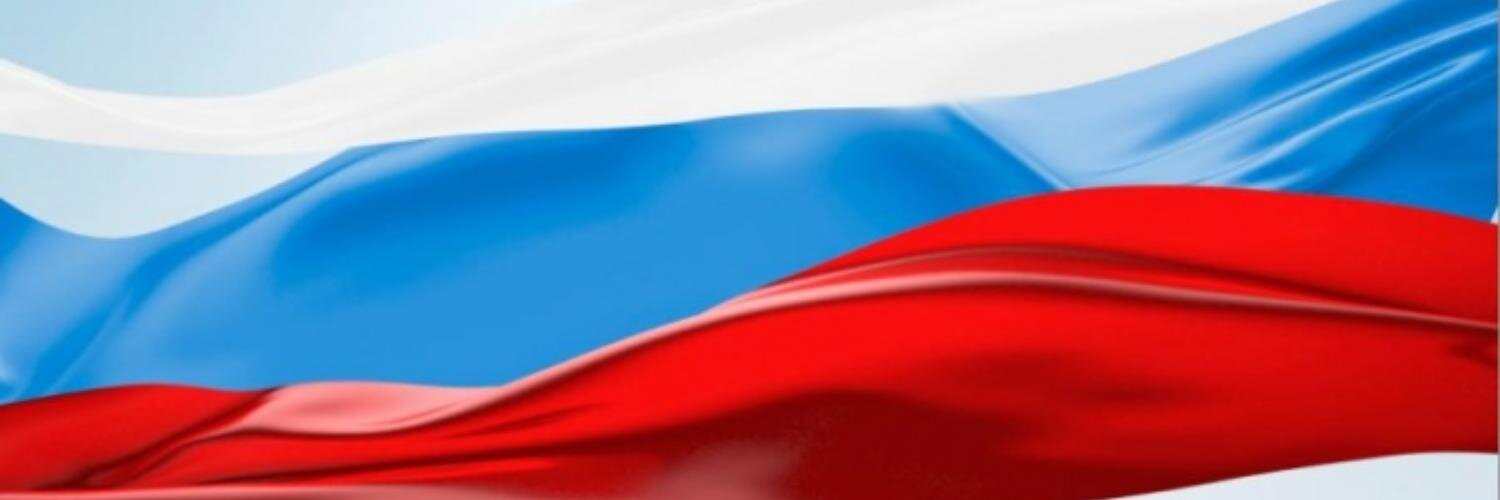 4.2.9. Голосование
«МОБИЛЬНЫЙ ИЗБИРАТЕЛЬ»
Марка
состоит из двух частей
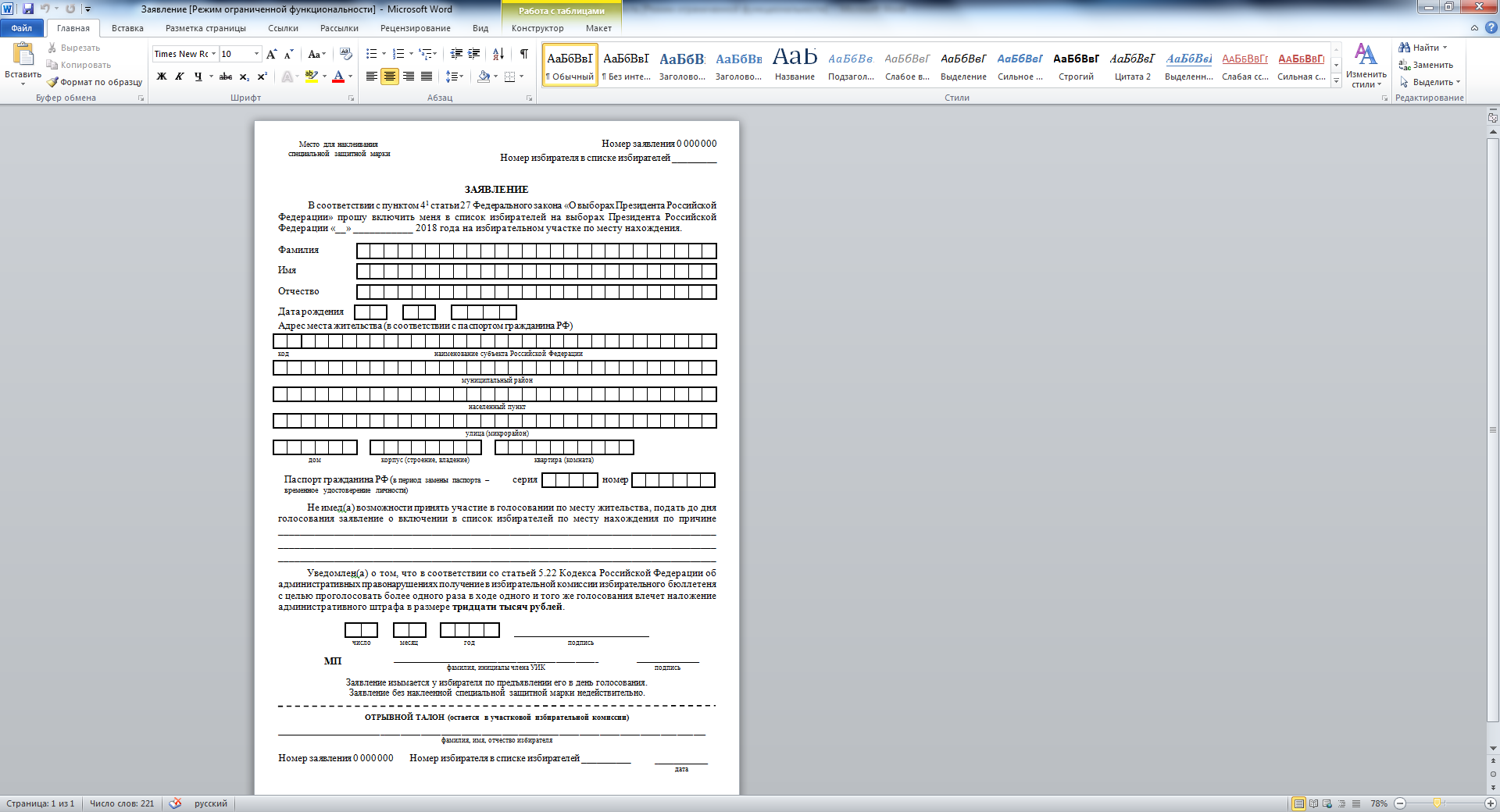 погашено
Отклеивающаяся часть марки приклеивается
в день голосования
в соответствующей графе списка избирателей
136
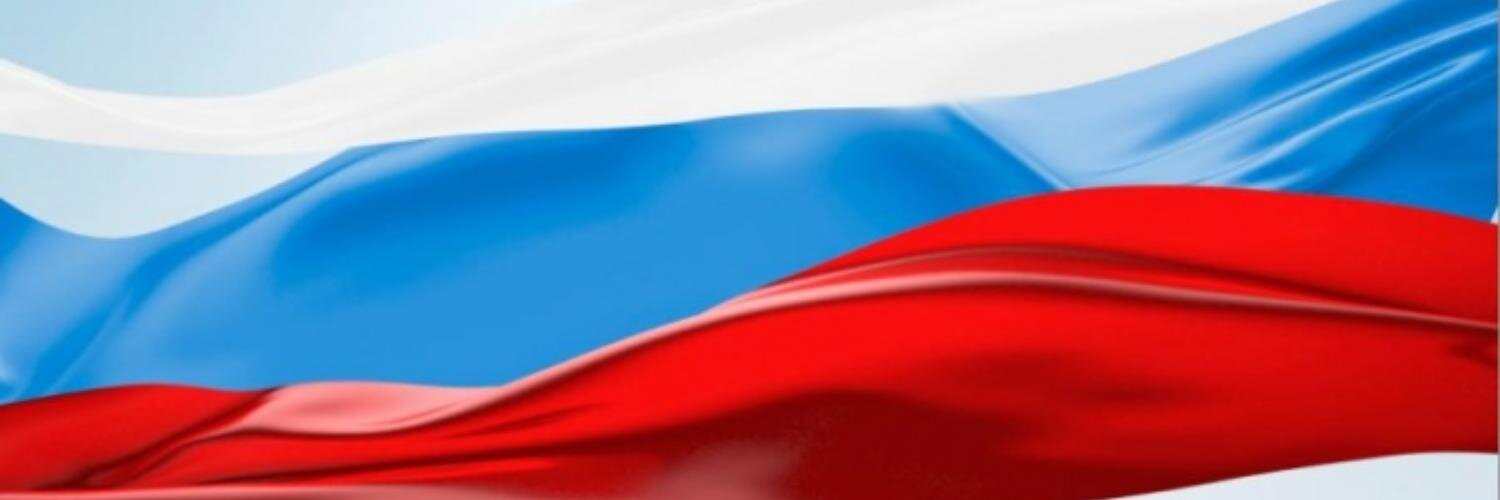 4.2.9. Голосование
«МОБИЛЬНЫЙ ИЗБИРАТЕЛЬ»
ОБЕСПЕЧЕНИЕ ГЛАСНОСТИ, ОТКРЫТОСТИ И КОНТРОЛЯ
1. Оперативное размещение на сайте ЦИК России информации о числе избирателей, подавших заявления о включении в список избирателей по месту нахождения, и числе избирателей, исключенных из списков избирателей, в разрезе избирательных участков
2. Размещение на сайте ЦИК России не позднее чем за один день до дня голосования сведений из реестров избирателей, подавших заявления о включении в список избирателей по месту нахождения, с учетом требований Федерального закона «О персональных данных»
3. Информирование председателем УИК перед открытием избирательного участка наблюдателей и иных лиц об общем числе избирателей, включенных в список избирателей, о числе избирателей, исключенных из списка избирателей, а также о числе избирателей, подавших заявления о включении в список избирателей по месту нахождения на данном избирательном участке
4. В день голосования работа по включению избирателей в список избирателей по месту нахождения ведется отдельным членом УИК. Наблюдатели вправе знакомиться с Реестром избирателей, подлежащих исключению из списка избирателей, и Реестром избирателей, подавших заявления о включении в список избирателей по месту нахождения на данном избирательном участке
5. По прибытии на избирательный участок гражданина с заявлением со специальной маркой член УИК, включающий его в список избирателей, оповещает об этом присутствующих на избирательном участке наблюдателей
6. Информирование членов УИК и наблюдателей по письменному обращению в комиссию о числе избирателей, проголосовавших по месту нахождения на данном избирательном участке, о числе избирателей, проголосовавших по заявлениям со специальной маркой
137
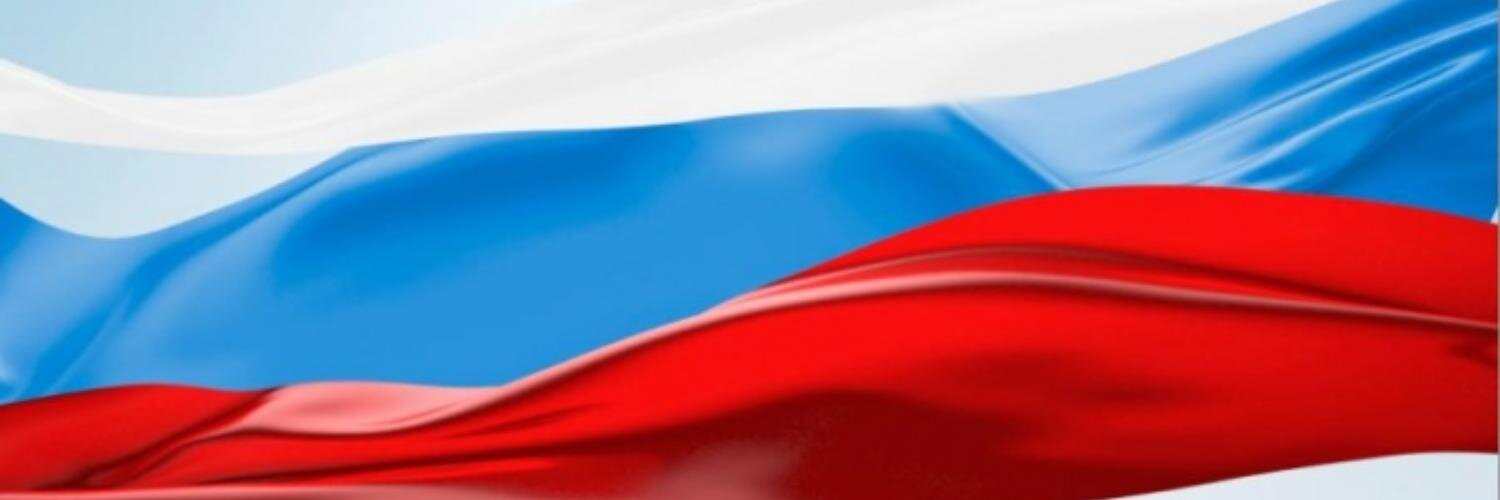 4.2.9. Голосование
«МОБИЛЬНЫЙ ИЗБИРАТЕЛЬ»
Количество заявлений о включении в список избирателей по месту нахождения,
 поданных в «единый день голосования» 10 сентября 2017 года
20
СУБЪЕКТОВ РОССИЙСКОЙ ФЕДЕРАЦИИ
Всего заявлений, поданных в 20 субъектах Российской Федерации
23 680 279
ИЗБИРАТЕЛЕЙ
223 407
(0,94 % от числа избирателей)
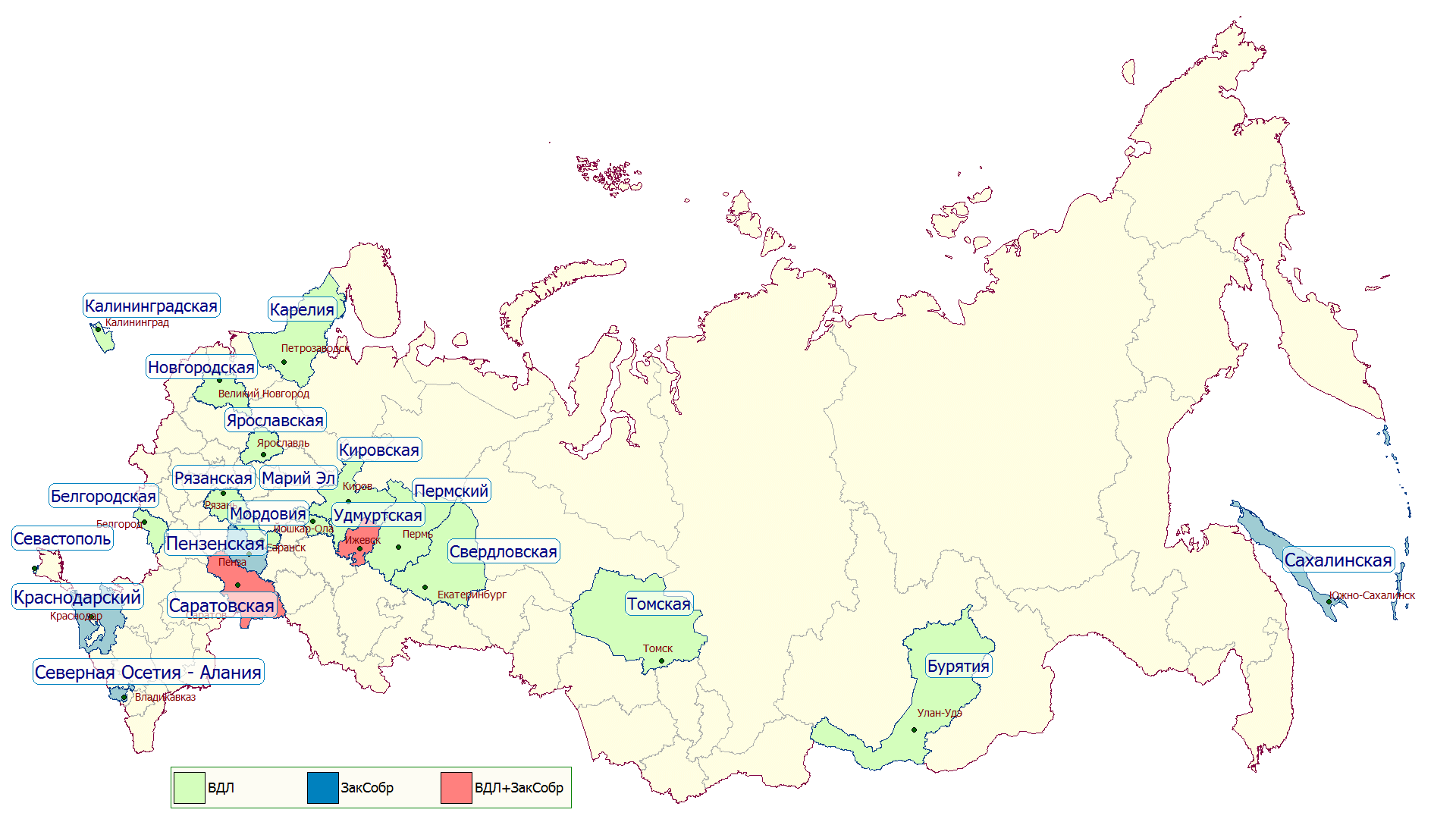 Подано
в территориальных избирательных комиссиях
77 767
Подано в участковых избирательных комиссиях
101 756
РОССИЙСКАЯ ФЕДЕРАЦИЯ
МОСКВА
Подано через многофункциональные центры
16 619
Подано через ЕПГУ
5 337
Количество специальных заявлений (с марками), поданных в участковых избирательных комиссиях
21 928
138
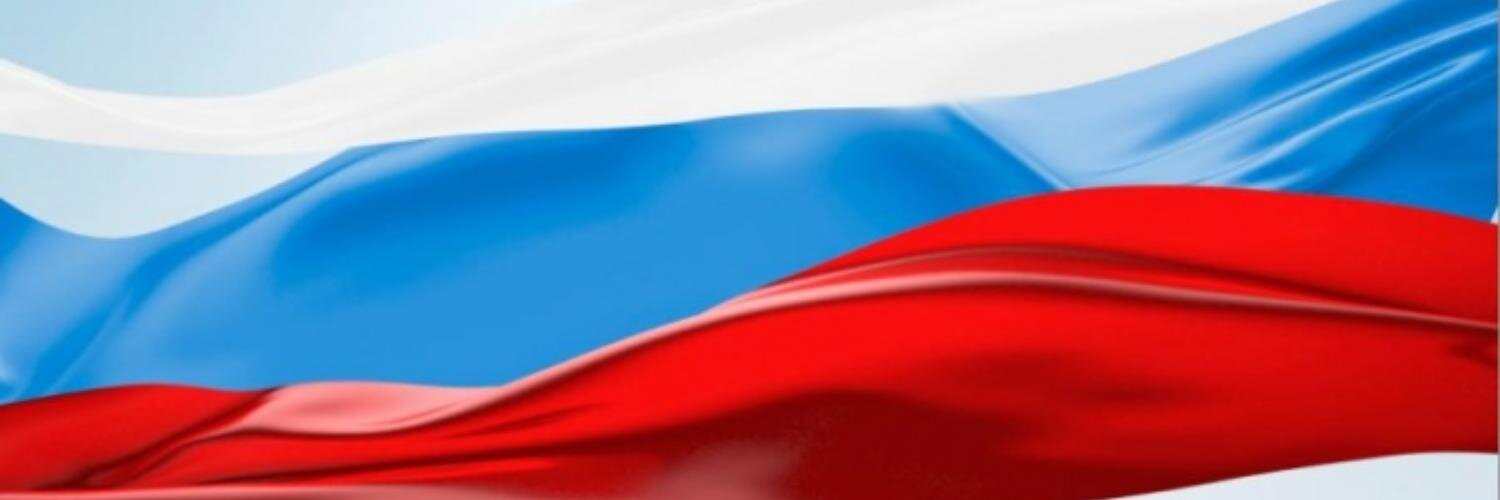 4.2.10. Определение результатов выборов
Подсчет голосов начинается сразу после окончания времени голосования и проводится без перерыва до установления его итогов.
В случае совмещения выборов разных уровней в первую очередь осуществляется подсчет результатов федеральных, затем региональных, затем местных выборов.
Непосредственный подсчет производится членами УИК с правом решающего голоса в присутствии членов УИК с правом совещательного голоса и наблюдателей, которым должен быть обеспечен полный обзор действий членов комиссии.
Решение УИК об итогах голосования принимается на итоговом заседании УИК и оформляется протоколом об итогах голосования.
Протокол содержит машиночитаемый код (QR-код).
Каждый лист протокола должен быть пронумерован, подписан всеми присутствующими членами УИК с правом решающего голоса и заверен печатью УИК.
Члены УИК, несогласные с содержанием протокола, вправе приложить к нему особое мнение.
По требованию членов УИК, наблюдателей участковая комиссия немедленно после подписания протокола обязана выдать указанным лицам его заверенную копию.
139
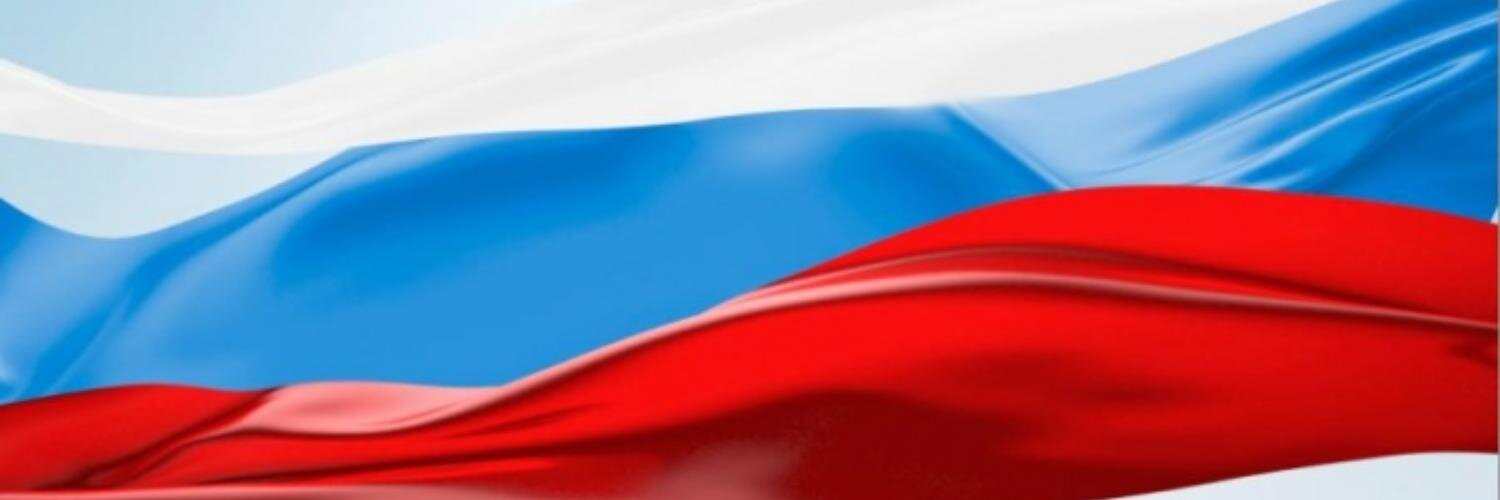 4.2.10. Определение результатов выборов
ТЕХНОЛОГИЯ С МАШИНОЧИТАЕМЫМ КОДОМ. ЧТО ЭТО ОЗНАЧАЕТ?
Протокол участковой комиссии об итогах голосования печатается на компьютере. 
В протокол впечатывается QR-код.
ЦЕЛЬ:
 точность подсчетов, 
 обеспечение корректности итогов 
голосования, 
- автоматизация выборов, 
- проверяемость и прозрачность всех избирательных процессов.
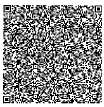 ПРЕИМУЩЕСТВА ДЛЯ УЧАСТКОВОЙ КОМИССИИ :
Нет описок и опечаток
                Корректность подсчетов 
                Проще и быстрее оформить протокол
                Проще и быстрее выдать копии протокола
ПРЕИМУЩЕСТВА ДЛЯ ТЕРРИТОРИАЛЬНОЙ КОМИССИИ:
Быстрый ввод протокола в ГАС «Выборы»
             Точность данных при вводе 
             Исключение человеческого фактора
             Дополнительный контроль корректности
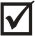 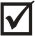 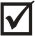 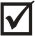 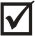 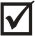 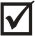 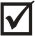 140
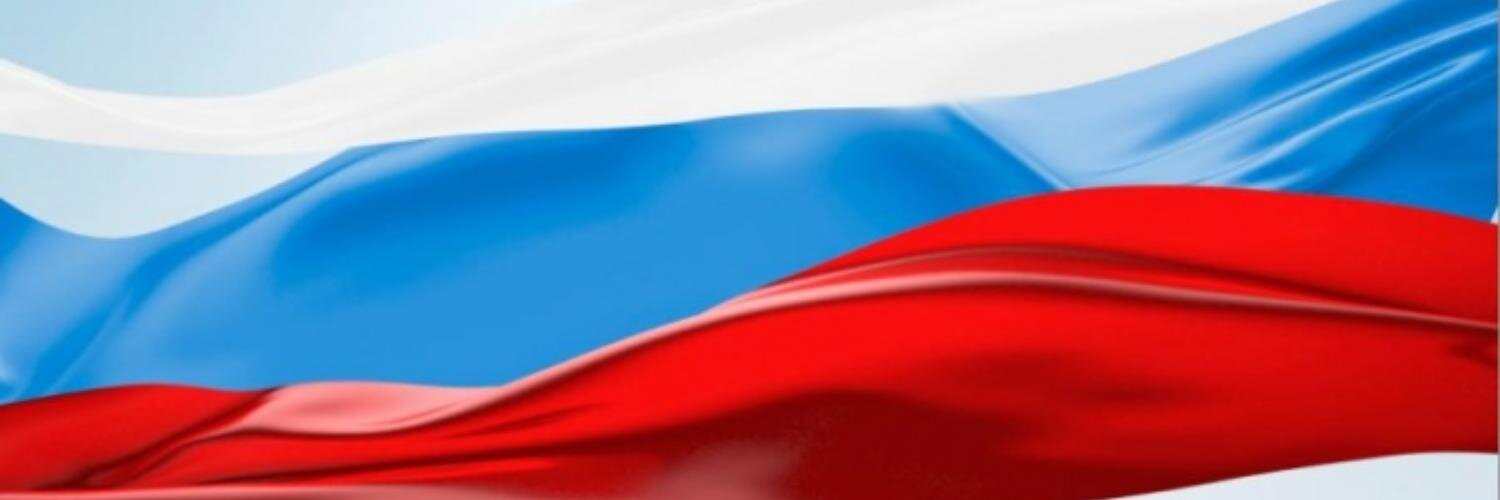 4.2.10. Определение результатов выборов
ТЕХНОЛОГИЯ С МАШИНОЧИТАЕМЫМ КОДОМ. ОТВЕТЫ НА ВОПРОСЫ НАБЛЮДАТЕЛЕЙ.
Что внутри QR-кода?
Данные строк протокола в специальном формате.
Что за контрольные соотношения?
Математические соотношения между значениями строк протокола, которые подтверждают его объективность и непротиворечивость. Своеобразный контроль на ошибки подсчета.
А можно мне копию протокола с кодом?
Можно и нужно. Копия будет такая же, как и сам протокол – с кодом.
Как в этом убедиться?
Можно прочитать код любой бесплатной программой для чтений QR-кодов на смартфоне. Если нужной программы нет, просто сфотографируйте код. Расшифруете позже.
Что, если код не прочитается в территориальной избирательной комиссии?
Протокол введут в ГАС «Выборы» вручную как раньше. Но это займет больше времени и внимания комиссии.
Влияет ли программа на данные протокола?
Нет. И в этом можно легко убедиться, наблюдая за процессом ввода данных и печати протокола. Программа только печатает протокол. Числа вводят люди.
Как мне понять, что все это не обман?
Внимательно следите за действиями комиссии. Сверяйте ввод в программу с увеличенной копией протокола на стене с расшифрованным QR-кодом. Проверьте данные протокола на следующий день в интернете на официальном сайте Избирательной комиссии. Убедитесь, что все сошлось и все честно.
Как меняется подсчет голосов при этой технологии?
Никак не меняется. Только числа вносятся не в бумажный бланк, а в программу.
Это законно?
Абсолютно законно! Технология поддержана нормами федеральных законов и специальными постановлениями ЦИК России.
Что у вас на флешке?
Форма протокола, перечень кандидатов и контрольные соотношения.
141
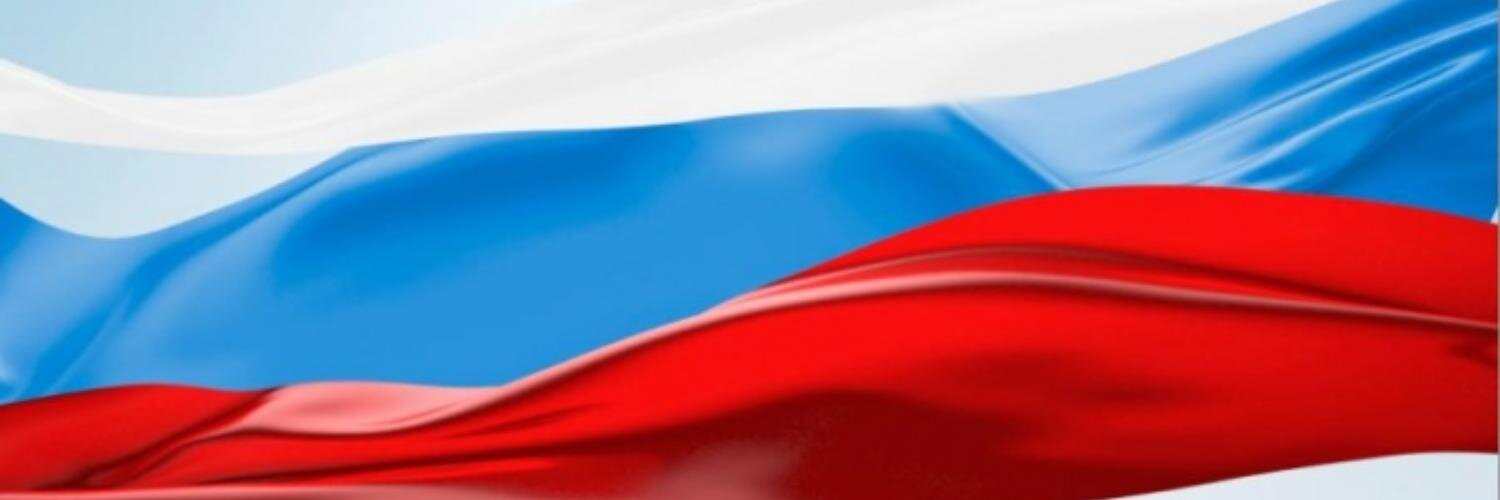 4.2.10. Определение результатов выборов
Первый экземпляр протокола УИК об итогах голосования незамедлительно направляется в вышестоящую комиссию.
К нему приобщаются:
 особые мнения членов УИК;
 жалобы, поступившие в день голосования и до окончания подсчета голосов, и принятые по ним решения УИК;
 составленные УИК акты и реестры.
Заверенные копии указанных документов прилагаются ко второму экземпляру протокола. Затем второй экземпляр вместе с остальной избирательной документацией (бюллетени, списки избирателей, печать УИК) передаются в вышестоящую комиссию для хранения.
На основании данных протоколов УИК путем суммирования содержащихся в них данных вышестоящие комиссии устанавливают итоги голосования на соответствующей территории.
Установление итогов голосования на отрезке ТИК        ЦИК осуществляется с использованием  ГАС «Выборы».
По данным протоколов нижестоящих комиссий вышестоящая комиссия составляет сводную таблицу и протокол об итогах голосования (о результатах выборов).
На основании первых экземпляров протоколов об итогах голосования, полученных из нижестоящих комиссий, комиссия, наделенная законом таким правом, определяет результаты выборов.
О результатах выборов составляется протокол (в двух экземплярах) и сводная таблица.
Их подписывают все присутствующие члены соответствующей комиссии с правом решающего голоса.
На основании протокола о результатах выборов комиссия принимает решение о их результатах.
142
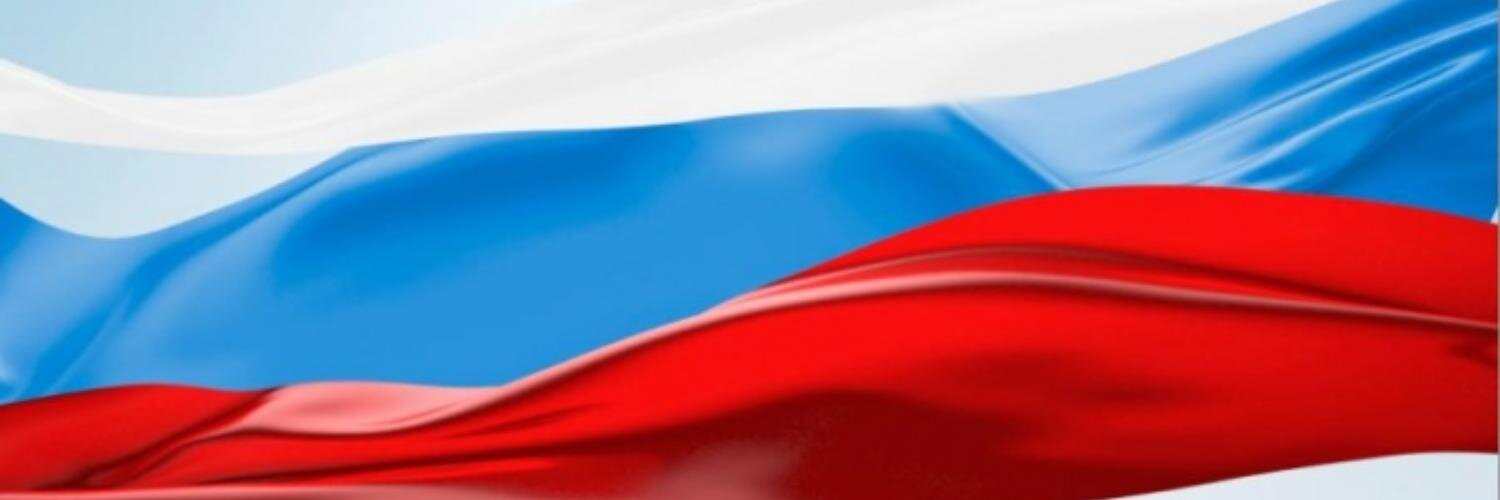 4.2.10. Определение результатов выборов
После определения результатов соответствующая избирательная комиссия извещает об этом зарегистрированного кандидата, избранного депутатом (выборным должностным лицом), после чего он обязан представить в шестидневный срок в избирательную комиссию:
копию приказа об освобождении его от обязанностей, несовместимых со статусом            депутата;
   либо копии документов, удостоверяющих подачу в срок заявления об освобождении от указанных обязанностей.
Если указанное требование не исполняется:
депутатский мандат передается другому кандидату;
   либо комиссия отменяет свое решение о признании кандидата избранным (по «одномандатникам» и выборным должностным лицам).
В течение суток после определения результатов выборов избирательные комиссии направляют общие данные в СМИ.
Официальные данные о результатах выборов публикуются не позднее, чем через один месяц со дня голосования.
143
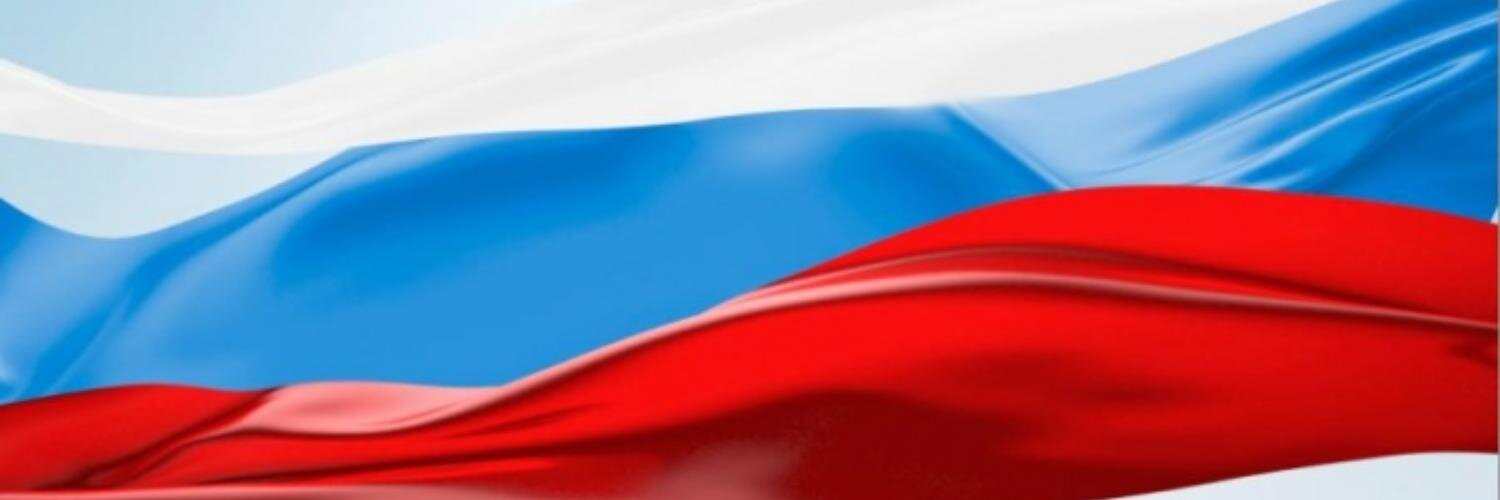 4.2.10. Определение результатов выборов
По итогам Единого дня голосования 10 сентября 2017 года 24 политические партии получили мандаты депутатов и глав различного уровня.
На первом месте по количеству полученных мандатов Партия «ЕДИНАЯ РОССИЯ», получившая 27 324 мандата.
Второе место у КПРФ  - 1 648 мандатов.
Третье место у  Партии СПРАВЕДЛИВАЯ РОССИЯ – 946 мандатов.
Четвёртое место у ЛДПР – 748 мандатов.
Из непарламентских партий 209 мандатов у Партии ЯБЛОКО.
«ПАТРИОТЫ РОССИИ» и ПАРТИЯ «РОДИНА» получили по 62 мандата каждая.
Политическая партия «ПАРТИЯ РОСТА» получила 31 мандат.
КОММУНИСТЫ РОССИИ - 27 мандатов.
Аграрная партия России - 18 мандатов.
ПАРТИЯ ПЕНСИОНЕРОВ ЗА СПРАВЕДЛИВОСТЬ - 15 мандатов.
Остальные партии получили от 2 до 5 мандатов каждая.
Кандидаты, выдвинутые в порядке самовыдвижения, получили 5 425 мандатов.
Представители общественных организаций - 14 мандатов.
144
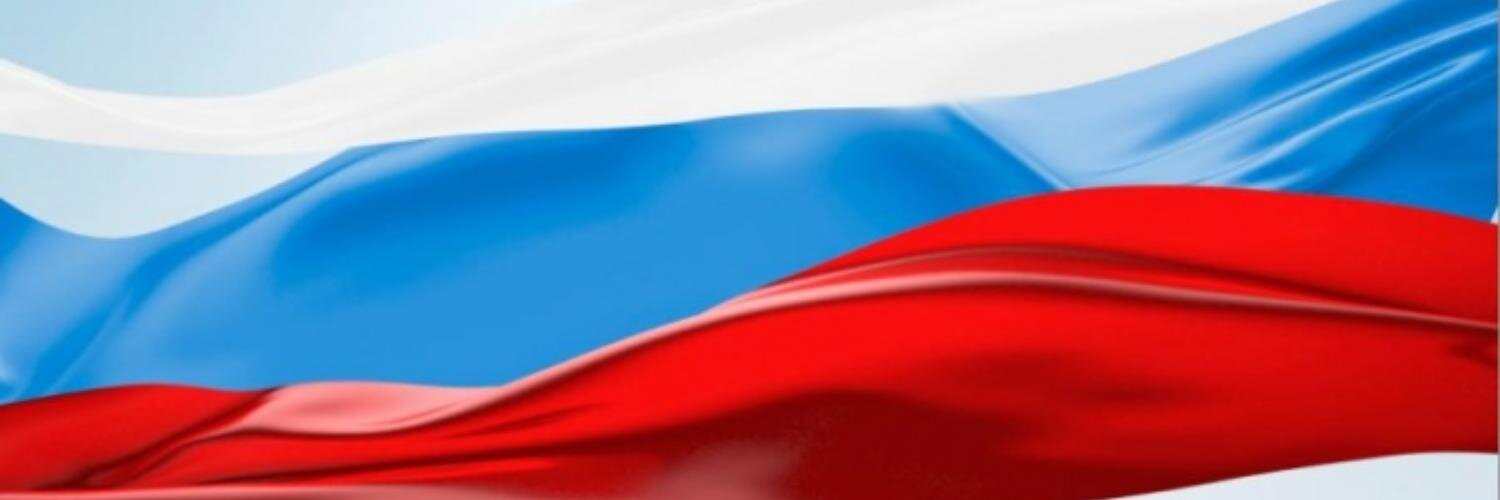 4.2.10. Определение результатов выборов
Сведения о замещении мандатов на дополнительных выборах депутатов Государственной Думы ФС РФ и выборах в субъектах России по партиям в единый день голосования 10.09.2017
№ п/п
Название партии
Количество избранных кандидатов
ВДЛ
Депутаты законодательных собраний
Главы центров субъектов
Депутаты центров субъектов
Главы городов и районов
Депутаты городов и районов
Главы городских и сельских поселений
Депутаты городских и сельских поселений
Депутаты Государственной Думы  ФС России (дополнительные)
количество мандатов
2
36 742
16
340
1
429
44
5 706
1 417
28 789
1
ЕДИНАЯ РОССИЯ
1
27 324
16
270
1
307
34
4 082
997
21 617
2
КПРФ
1 648
25
46
3
428
34
1 112
3
СПРАВЕДЛИВАЯ РОССИЯ
946
12
20
1
200
17
696
4
ЛДПР
1
748
10
24
213
15
486
5
ЯБЛОКО
209
1
1
27
180
6
ПАРТИЯ РОСТА
31
1
2
1
27
7
ПАТРИОТЫ РОССИИ
62
12
13
37
8
ГРАЖДАНСКАЯ ПЛАТФОРМА
2
2
9
КОММУНИСТЫ РОССИИ
27
6
9
1
11
10
ПАРТИЯ ПЕНСИОНЕРОВ
15
1
10
4
11
ПАРТИЯ «РОДИНА»
62
3
16
4
39
12
ПАРНАС
2
2
13
ПАРТИЯ «ЗЕЛЁНЫЕ»
5
3
2
14
АГРАРНАЯ ПАРТИЯ
18
3
5
10
15
ПАРТИЯ ДЕЛА
5
1
4
16
ПАРТИЯ ПЕНСИОНЕРОВ РОССИИ
4
3
1
17
КПСС
4
4
18
КАЗАЧЬЯ ПАРТИЯ
4
4
19
АЛЬЯНС ЗЕЛЁНЫХ
3
3
20
ПАРТИЯ ВЕТЕРАНОВ РОССИИ
3
3
21
ПАРТИЯ ВОЗРОЖДЕНИЯ РОССИИ
3
3
22
ЗА ЖЕНЩИН РОССИИ
2
2
23
ОБЩЕНАРОДНЫЙ СОЮЗ
2
2
24
ВЕЛИКОЕ ОТЕЧЕСТВО
2
1
1
25
Общественные организации
14
14
26
Самовыдвижение
5 425
10
10
5
677
337
4 386
Итого
2
36 570
16
340
1
420
44
5 691
1 412
28 646
число партий, получивших мандаты
2
24
1
6
1
9
4
15
9
22
145
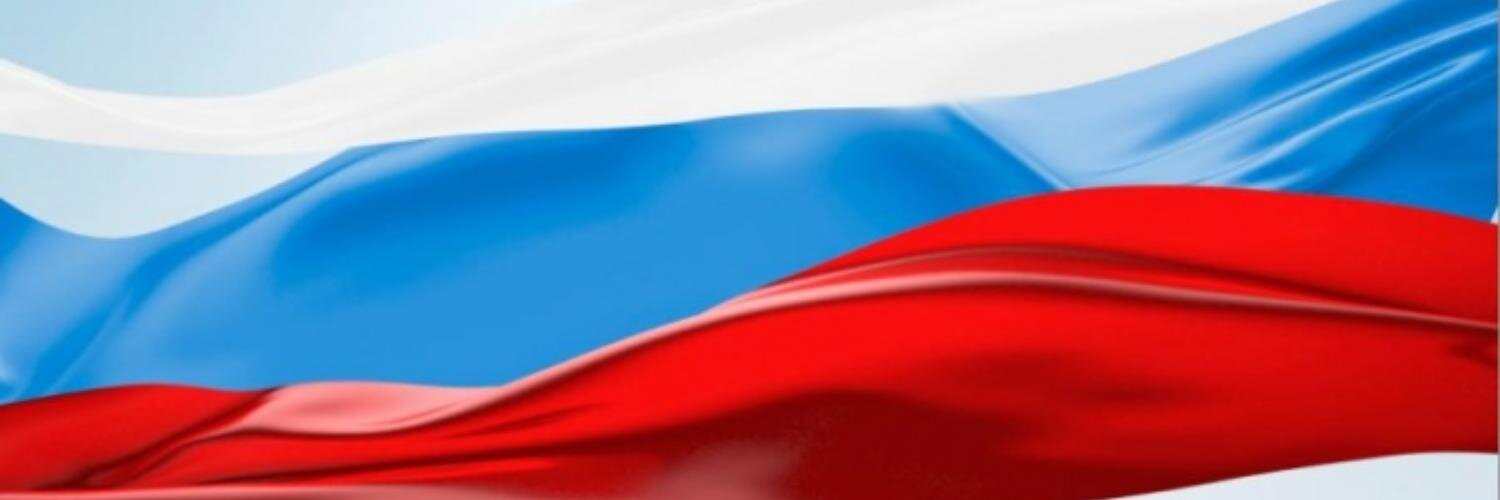 4.2.10. Определение результатов выборов
Несостоявшиеся выборы.
п.2 ст.70 67-ФЗ от 12.06.2002 определяет ряд случаев, при которых выборы признаются несостоявшимися,
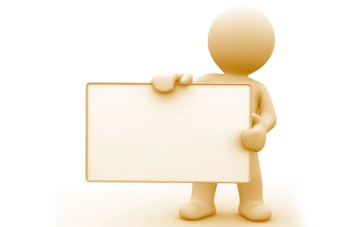 1
к распределению мандатов допущен только один список кандидатов;
 «против всех» проголосовало больше, чем за любого другого кандидата (голосование «против всех» возможно только на муниципальных выборах)
например:
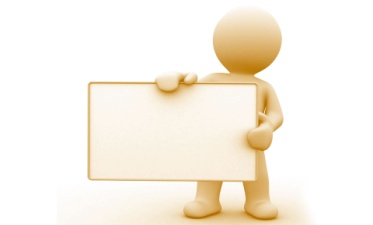 Повторное голосование («Второй тур»).
п.1-3 ст.71 67-ФЗ от 12.06.2002 определяет условия и порядок проведения повторного голосования.
2
Повторные выборы.
п.5-7,10  ст.71 67-ФЗ от 12.06.2002 определяет причины и порядок проведения повторных выборов,
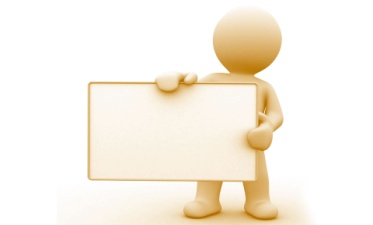 3
например:
выборы признаны несостоявшимися;
 кандидат не сложил с себя полномочия, несовместимые со статусом.
Дополнительные выборы.
п.8-12 ст.71 67-ФЗ от 12.06.2002 определяет причины и порядок проведения дополнительных выборов,
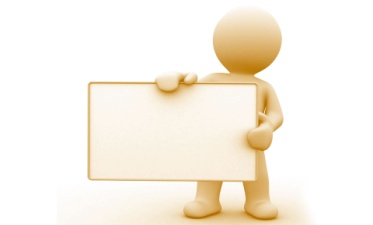 4
например:
досрочное прекращение полномочий депутата-«одномандатника».
146
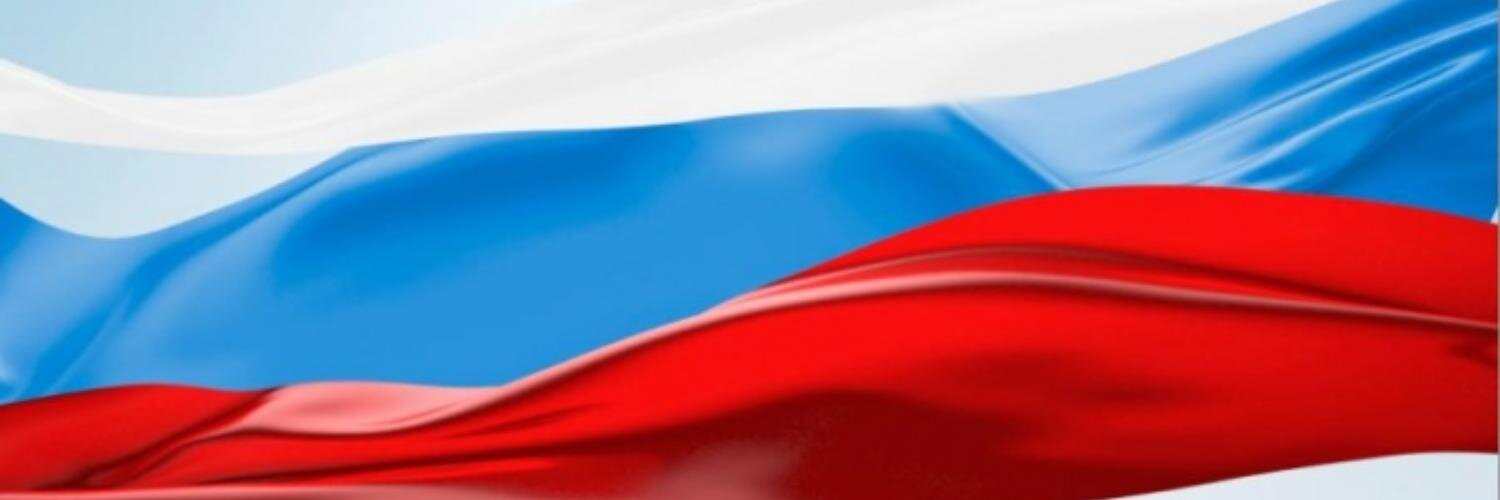 4.2.10. Определение результатов выборов
ОТМЕНА РЕШЕНИЯ О РЕЗУЛЬТАТАХ ВЫБОРОВ
Если при проведении голосования или установлении итогов были допущены нарушения закона, вышестоящая комиссия до определения результатов выборов может отменить решение нижестоящей комиссии и принять решение о повторном подсчете голосов, а если допущенные нарушения не позволяют с достоверностью определить результаты волеизъявления избирателей – о признании результатов выборов недействительными.
После определения результатов выборов вышестоящей комиссией решение нижестоящей комиссии может быть отменено только судом.
п.1.2  ст.77 
67-ФЗ от 12.06.2002
Суд соответствующего уровня может отменить решение комиссии об итогах голосования в случае:
а) нарушения правил составления списков избирателей, участников референдума, если указанное нарушение не позволяет с достоверностью определить результаты волеизъявления избирателей, участников референдума;
б) нарушения порядка голосования и установления итогов голосования, если указанное нарушение не позволяет с достоверностью определить результаты волеизъявления избирателей, участников референдума;
в) воспрепятствования наблюдению за проведением голосования и подсчета голосов избирателей, участников референдума, если указанное нарушение не позволяет с достоверностью определить результаты волеизъявления избирателей, участников референдума;
г) нарушения порядка формирования избирательной комиссии, комиссии референдума, если указанное нарушение не позволяет выявить действительную волю избирателей, участников референдума;
д) других нарушений законодательства Российской Федерации о выборах и референдуме, если эти нарушения не позволяют выявить действительную волю избирателей, участников референдума.
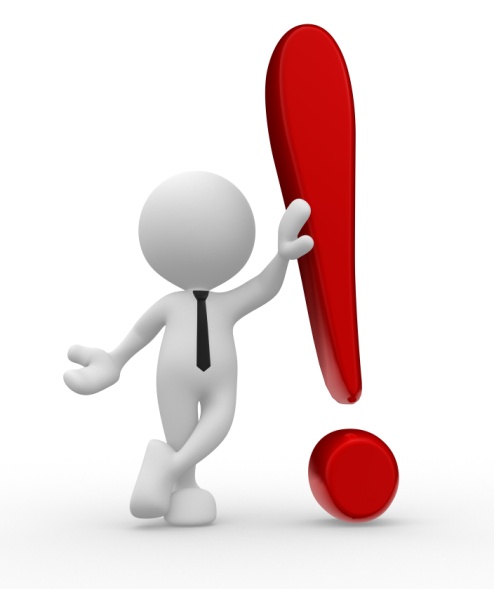 147
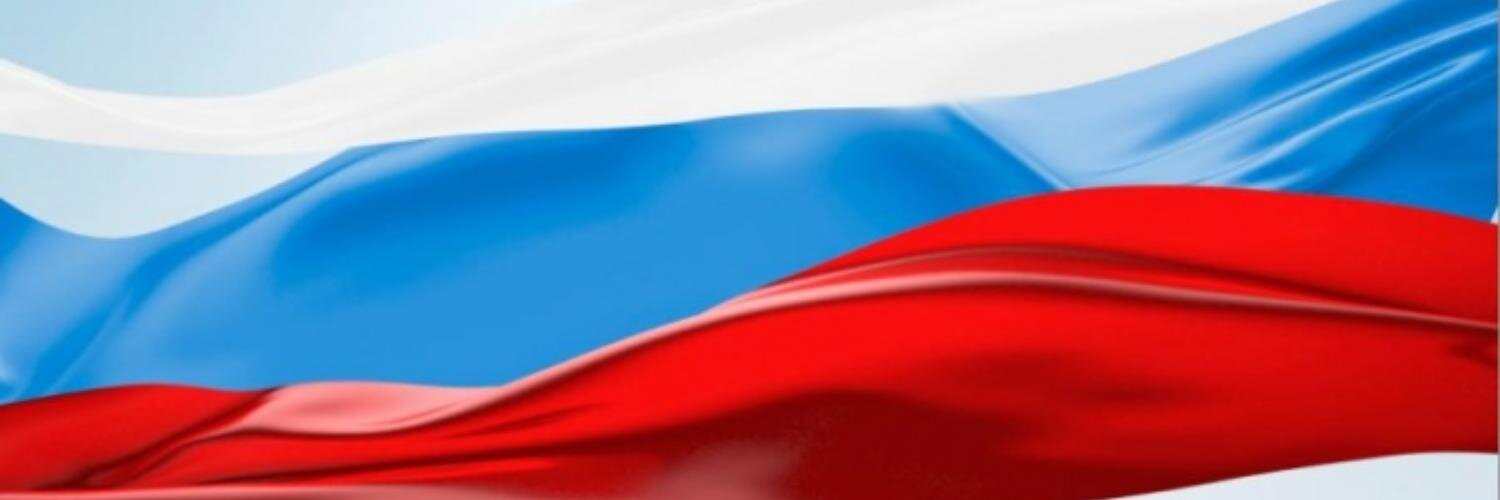 4.2.11. Рассмотрение избирательных споров
Избирательные споры могут возникать на всём протяжении избирательной кампании.
Избирательные споры – споры по поводу применения избирательного законодательства, возникающие при назначении, подготовке, проведении и установлении результатов выборов в органы государственной власти и местного самоуправления, а также в период между выборами.
Избирательные споры разрешаются
избирательными комиссиями (их должностными лицами)
в судебном порядке
Законодательство о выборах устанавливает сокращённые сроки рассмотрения избирательных споров как в административном, так и в судебном порядке. Это обусловлено скоротечностью избирательного процесса.
Законодательством о выборах не установлены процессуальные нормы рассмотрения избирательных споров избирательными комиссиями. Они регулируются нормативными актами избирательных комиссий (регламенты, положения и т.д.).
Особенности процессуального рассмотрения избирательных споров в судебном порядке регламентируются ст.24 КАС РФ «Производство по административным делам о защите избирательных прав и праве на участие в референдуме граждан Российской Федерации».
148
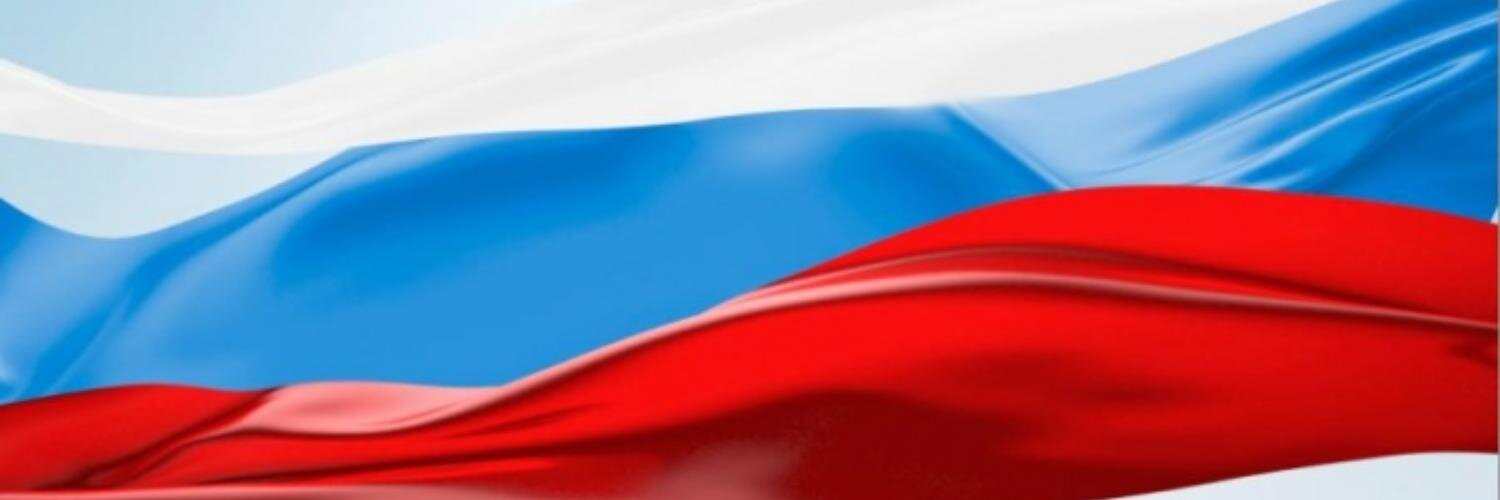 4.2.11. Рассмотрение избирательных споров
ст.78 
67-ФЗ  от 12.06.2002
п.1. Суд соответствующего уровня не вправе отказать в приеме жалобы на нарушение избирательных прав, права на участие в референдуме граждан Российской Федерации.
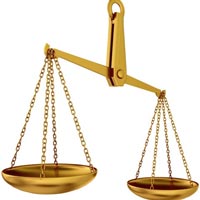 п.2. Жалоба на решение комиссии о регистрации, об отказе в регистрации кандидата (списка кандидатов), инициативной группы по проведению референдума, иной группы участников референдума, о заверении, об отказе в заверении списка кандидатов, списка кандидатов по одномандатным (многомандатным) избирательным округам может быть подана в течение десяти дней со дня принятия обжалуемого решения. Жалоба на решение, действие (бездействие) избирательной комиссии, комиссии референдума по иным (кроме заверения, регистрации, отказа в заверении, регистрации списка кандидатов, кандидата) вопросам в период избирательной кампании, кампании референдума может быть подана в соответствующую избирательную комиссию, комиссию референдума в течение 15 дней, а после завершения избирательной кампании - в течение 30 дней со дня принятия обжалуемого решения. Жалоба на решение избирательной комиссии, комиссии референдума, принятое в соответствии с пунктами 6 и 7 статьи 75 настоящего Федерального закона, может быть подана в период избирательной кампании, кампании референдума в течение пяти дней со дня принятия обжалуемого решения, а после завершения избирательной кампании - в течение 15 дней со дня принятия обжалуемого решения. Указанные сроки восстановлению не подлежат.
п.3. Заявление об отмене решения комиссии об итогах голосования может быть подано в суд в течение десяти дней со дня принятия решения об итогах голосования. Заявление об отмене решения комиссии о результатах выборов, референдума может быть подано в суд в течение трех месяцев со дня официального опубликования результатов соответствующих выборов, референдума. Указанные сроки восстановлению не подлежат.
п.4. Решения по жалобам, поступившим до дня голосования в период избирательной кампании, кампании референдума, принимаются в пятидневный срок, но не позднее дня, предшествующего дню голосования, а в день голосования или в день, следующий за днем голосования, - немедленно. Если факты, содержащиеся в жалобах, требуют дополнительной проверки, решения по ним принимаются не позднее чем в десятидневный срок. По жалобе на решение комиссии об итогах голосования, о результатах выборов, референдума суд обязан принять решение не позднее чем в двухмесячный срок со дня подачи жалобы.
п.5. Заявление об отмене регистрации кандидата, списка кандидатов может быть подано в суд не позднее чем за восемь дней до дня голосования (в том числе повторного). Решение суда должно быть принято не позднее чем за пять дней до дня голосования.
149
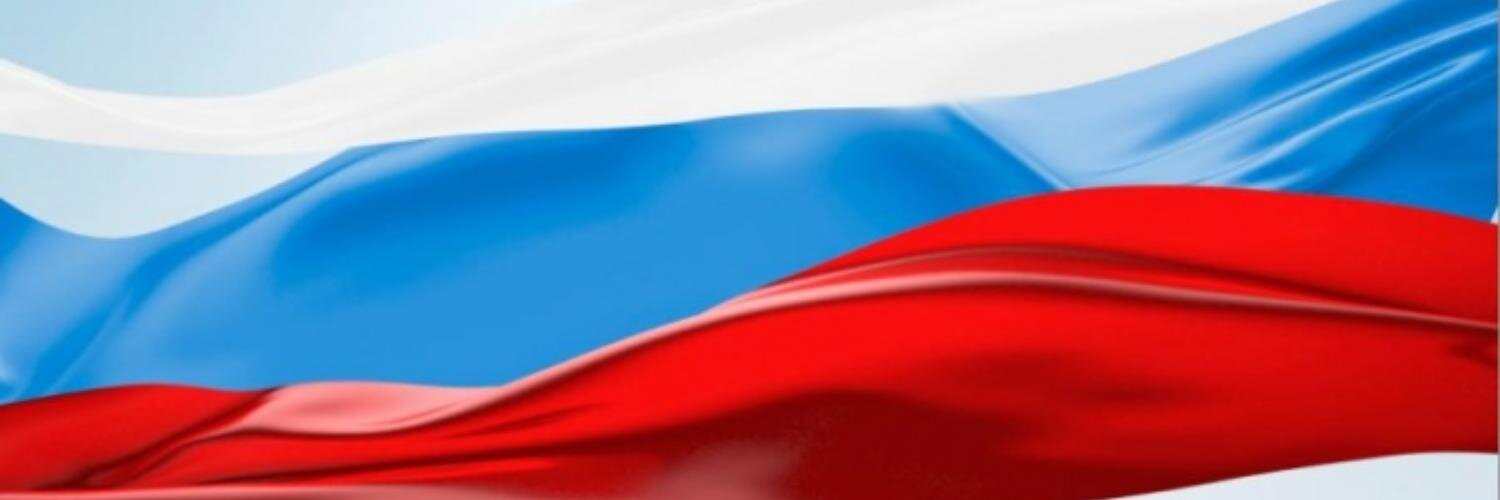 5. ОТВЕТСТВЕННОСТЬ
150
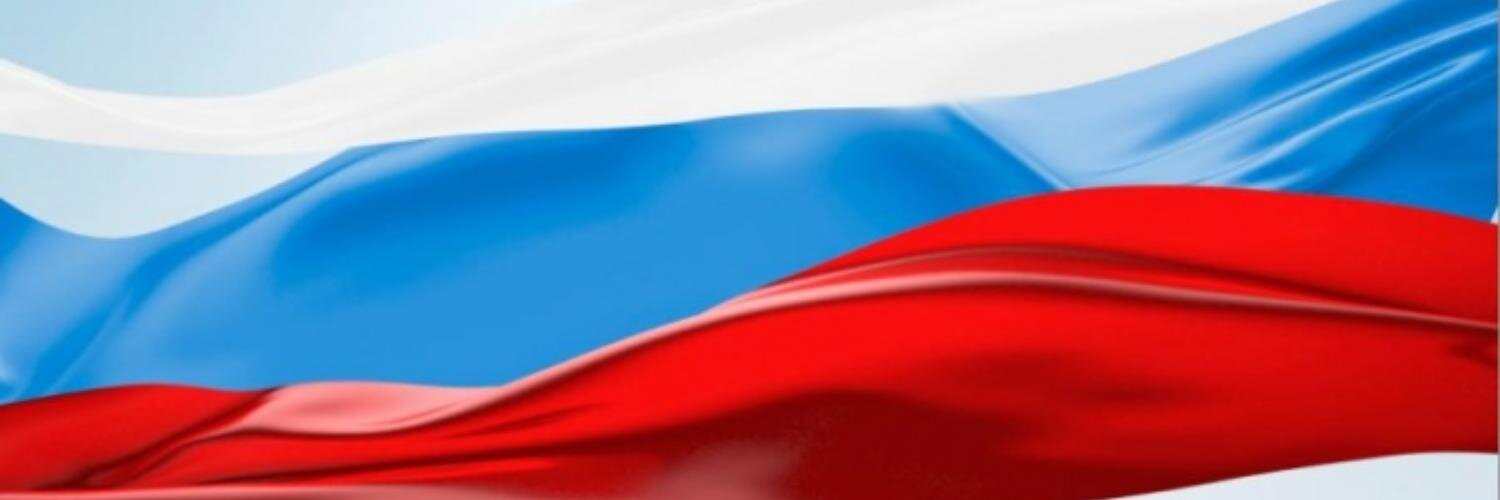 5. Ответственность
Юридическая ответственность – мера государственного принуждения – возложение уполномоченными органами на лицо, допустившее нарушение правовых норм, обязанности претерпеть установленные законодательством неблагоприятные последствия.
Юридическая ответственность:
наступает за совершение правонарушения;
  устанавливается государством;
  связана с применением к правонарушителям санкций уполномоченным на то государственным органом и (или) должностными лицами;
  связана с наступления для правонарушителя негативных последствий, выражающихся в ограничении или лишении его определенных прав;
  реализуется в установленной государством процессуальной форме.
Основные виды ответственности за нарушение законодательства о выборах:
Конституционно-правовая ответственность;
Административная ответственность;
 Уголовная ответственность
151
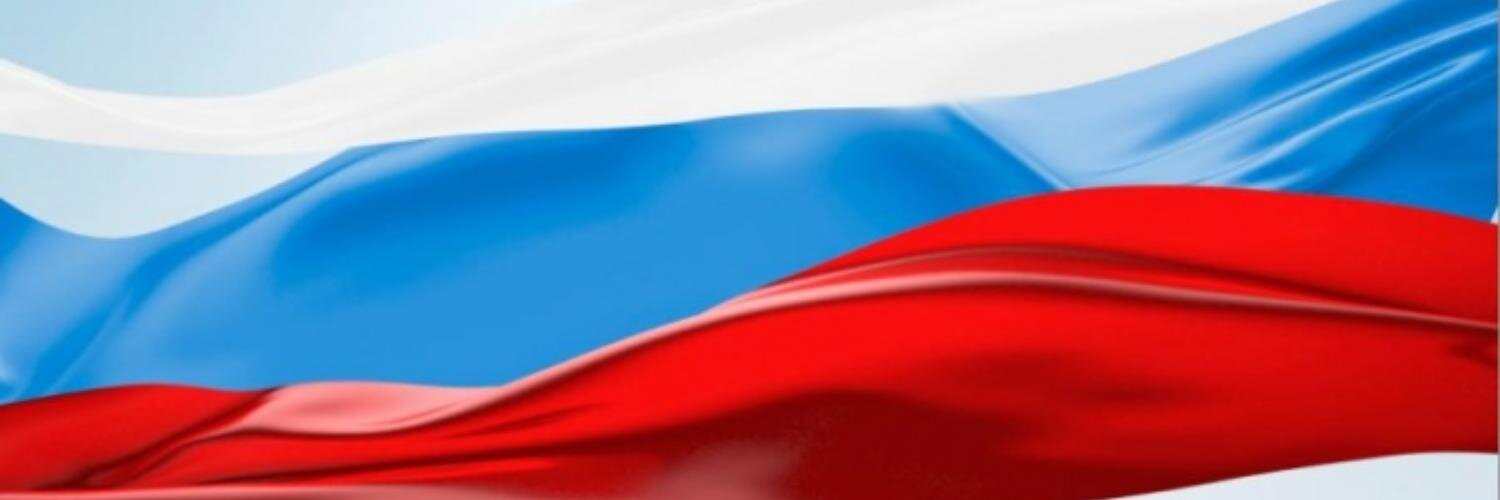 5.1. Конституционно-правовая ответственность
Конституционно-правовая ответственность наступает через применение компетентными государственными органами к субъектам, виновным в совершении нарушений избирательного законодательства, санкций, предусмотренных конституционным законодательством.
Эти санкции специфичны и содержатся в таких Федеральных законах Российской Федерации,  как:
«Об основных гарантиях избирательных прав и права на участие в референдуме граждан Российской Федерации»;
  «О выборах Президента Российской Федерации»;
 «О выборах депутатов Государственной Думы Федерального Собрания Российской Федерации»;
  закон РФ «О средствах массовой информации».
Субъекты конституционно-правовой ответственности – участники избирательного процесса (специальные субъекты)
коллективные
индивидуальные
избирательные объединения, в том числе политпартии
кандидаты
члены избирательных комиссий
избирательные комиссии, комиссии референдума
наблюдатели
инициативные и иные группы референдума
доверенные лица
избиратели, участники референдума
средства массовой информации
152
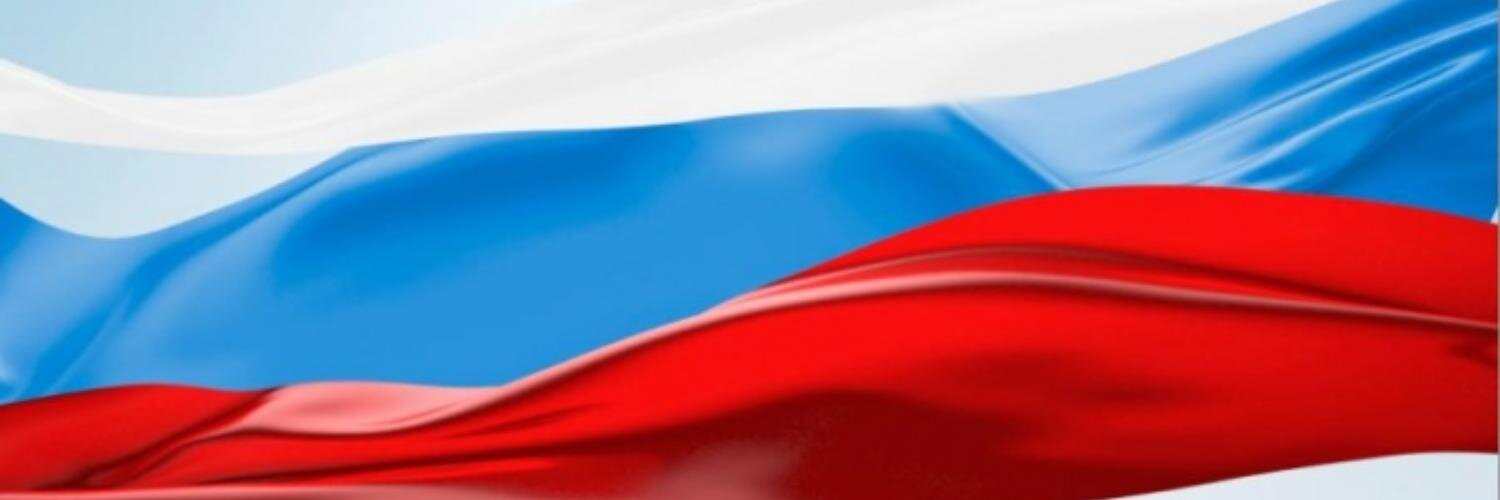 5.1. Конституционно-правовая ответственность
В законе «Об основных гарантиях избирательных прав и права на участие в референдуме граждан Российской Федерации» установлены следующие меры конституционно-правовой ответственности (санкции):
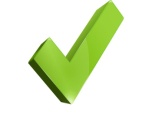 Предупреждение кандидата (избирательного объединения), инициативной (иной) группы референдума о недопустимости нарушений избирательного законодательства (п.5.1  ст.20);
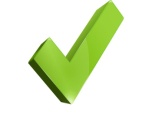 Отказ в регистрации кандидата (списка кандидатов), инициативной группы референдума (п.18 ст.38, п.5 и п.11 ст. 36);
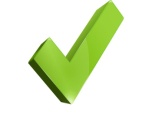 Отмена решения о регистрации кандидата (списка кандидатов) (п.6-9 ст.76);
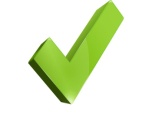 Исключение кандидата из заверенного списка кандидатов (п.26 ст.38), из зарегистрированного списка кандидатов (п.11 ст.76);
Возложение на кандидата (избирательное объединение) обязанности по возмещению расходов, понесённых избирательной комиссией в случае откладывания выборов по вине кандидатов (списка кандидатов), избирательных объединений (п.34 ст.38);
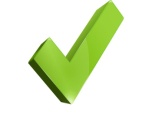 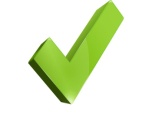 Отмена решения комиссии о результатах выборов, признание результатов выборов недействительными (п.1, 3, 4, 6, 7 ст.77);
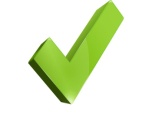 Отмена решения о допуске избирательного объединения к распределению депутатских мандатов (п.8 ст.77);
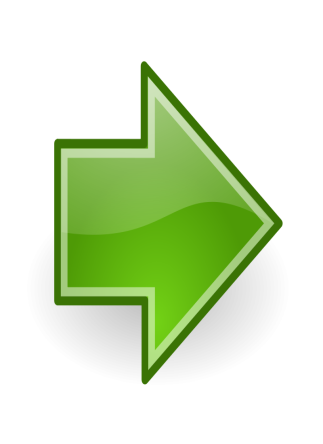 153
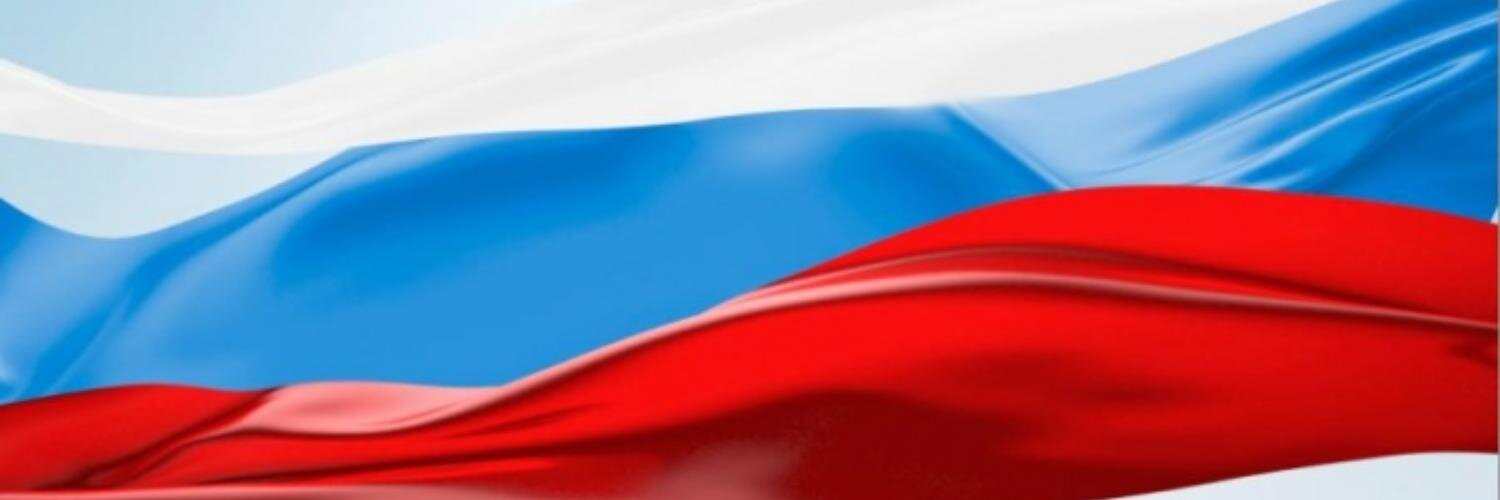 5.1. Конституционно-правовая ответственность
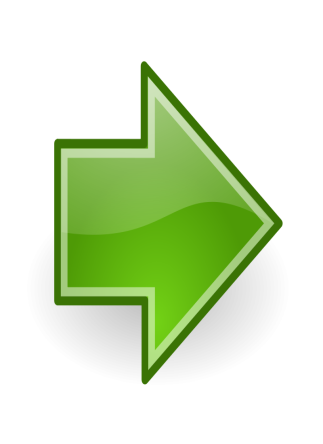 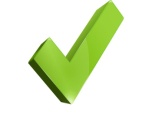 Отмена решения избирательной комиссии о признании кандидата избранным депутатом, должностным лицом (п.6 ст.70);
Исключение кандидата, избранного депутатом в результате распределения депутатских мандатов по единому избирательному округу, из списка кандидатов с лишением его депутатского мандата (п.6 ст.70);
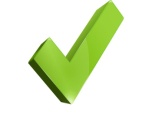 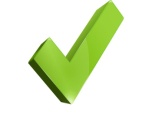 Приостановление либо досрочное прекращение полномочий члена избирательной комиссии (комиссии референдума) (п.6-8 ст.29);
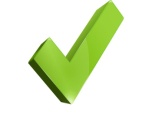 Отстранение члена участковой комиссии от участия в работе комиссии, удаление наблюдателя, иного лица из помещения для голосования (п.12 ст.64);
Возложение на кандидата, избранного депутатом или должностным лицом, обязанности возместить полностью (частично) расходы избирательной комиссии, связанные с проведением повторных выборов, назначенных в результате его отказа сложить с себя полномочия, несовместимые со статусом (п.7 ст.70);
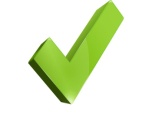 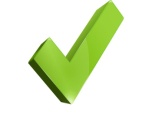 Расформирование избирательной комиссии (ст.31).
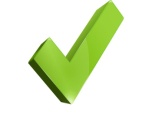 Закон РФ «О средствах массовой информации» от 27.12.1991 №2124-1 предусматривает возможность применения такой санкции, как приостановление выпуска СМИ (ст.16.1)
154
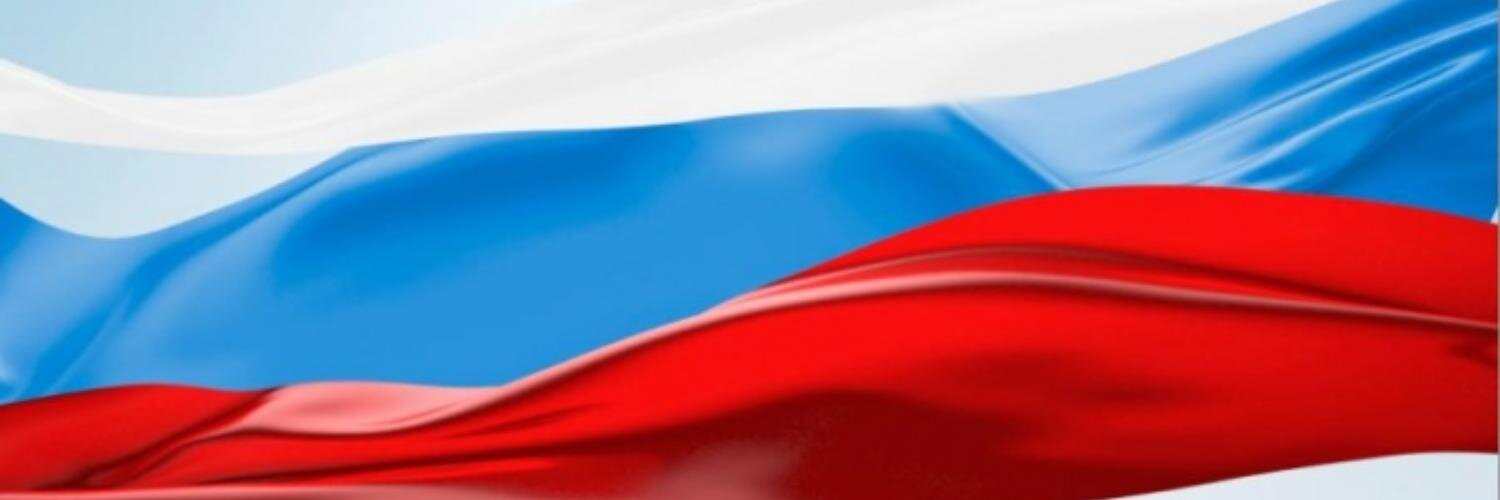 5.2. Административная ответственность
Основания  и порядок привлечения к административной ответственности определяются Кодексом Российской Федерации об административных правонарушениях (КоАП РФ).
Привлечение лица к административной ответственности не исключает возможности одновременного привлечения его к конституционно-правовой ответственности.
Ст. 2.1 КоАп РФ: Основанием для привлечения к административной ответственности является совершение административного правонарушения, под которым понимается противоправное, виновное действие (бездействие) физического или юридического лица, за которое КоАП РФ или законами установлена административная ответственность.
Субъекты административной ответственности
Физические лица 
(с 15-летнего возраста)
Юридические лица
(организации телерадиовещания, редакции печатных изданий, избирательные объединения, общественные объединения, благотворительные организации, религиозные объединения, кредитные организации, полиграфические организации)
Лица, замещающие определенные должности в органах власти и МСУ, избирательных комиссиях
За нарушение законодательства о выборах нарушители подвергаются штрафу, назначаемому в судебном порядке.
Административный штраф – разовое взыскание твёрдо установленной суммы в доход государства.
Конкретный размер штрафа устанавливается судьёй.
Иногда штрафы применяются в совокупности с конфискацией предмета правонарушения.
155
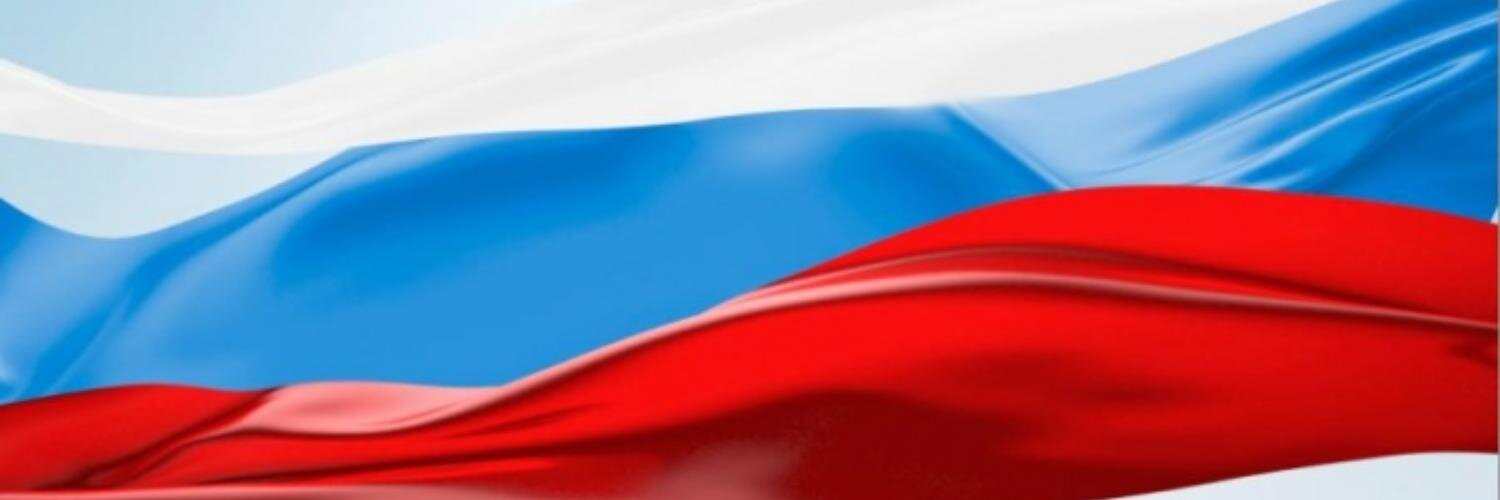 5.2. Административная ответственность
Конкретные составы административных правонарушений, посягающих на избирательные права граждан, содержатся в гл. 5 Особенной части КоАП РФ (ст.5.1 - 5.25,  5.45 - 5.52,  5.56,  5.58).
1
6
Нарушения, связанные с деятельностью избирательных комиссий – ст.5.3; 5.4; 5.56.
Нарушения общих правил избирательной кампании – ст.5.45 – 5.47; 5.50
Классификация административных правонарушений
2
5
Нарушения индивидуальных прав субъектов избирательного процесса – ст.5.1; 5.6; 5.57.
Нарушение правил голосования и установления результатов выборов – ст.5.16; 5.22-5.25; 5.58; 5.69.
3
4
Нарушения правил предвыборной агитации и прав граждан на получение информации о выборах – ст.5.5;  5.8- 5.15;  5.48; 5.49;  5.52.
Нарушения правил финансирования избирательных кампаний – ст.5.17 – 5.21.
Административная ответственность за некоторые правонарушения (ст.5.16; 5.18; 5.20; 5.46; 5.69 КоАП) наступает только когда в действиях правонарушителя не содержатся признаки уголовно наказуемого деяния. Речь идёт о таких правонарушениях, как:
подкуп избирателей;
 использование денежных средств не из избирательного фонда или поступивших туда с нарушениями;
 подделка подписей избирателей.
156
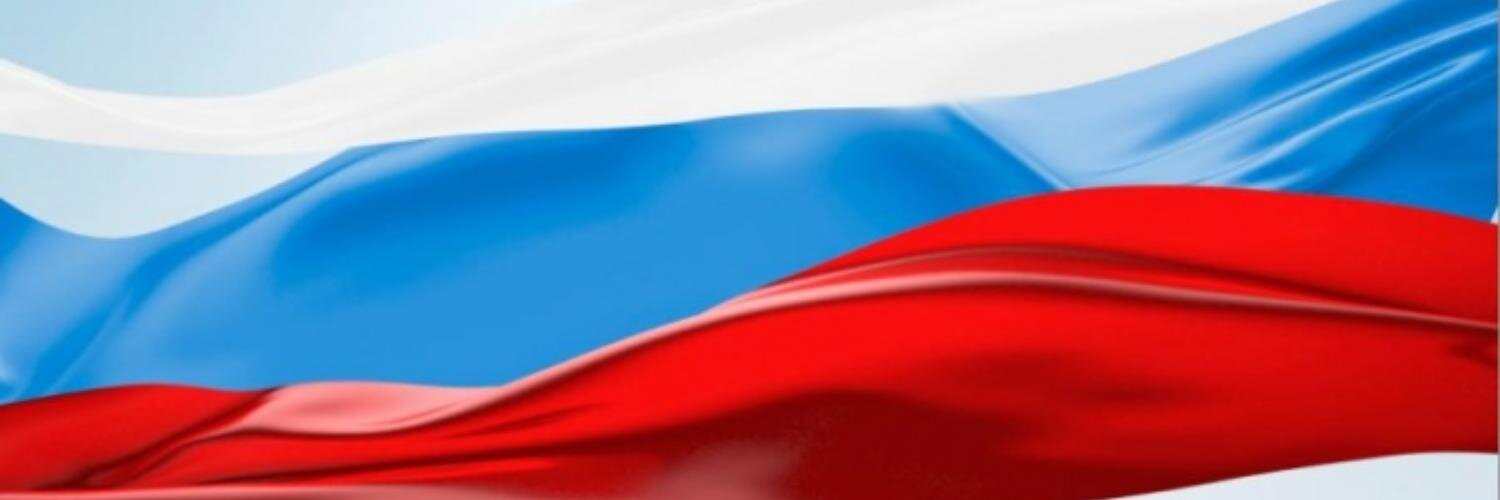 5.2. Административная ответственность
Составы административных правонарушений
Норма КоАП РФ
Субъект ответственности
Описание деяния (действия, бездействия), образующего состав административного правонарушения
ст.5.1
нарушение права гражданина на ознакомление со списком избирателей, участников референдума;
 нерассмотрение в установленный законом срок заявления о неправильности в списке избирателей, участников референдума; 
 отказ выдать гражданину письменный ответ о причине отклонения заявления о внесении исправления в список избирателей, участников референдума
- член комиссии с правом решающего голоса
ч.1 ст.5.3
Неисполнение решения избирательной комиссии, комиссии референдума, принятого в пределах её компетенции
- должностные лица;
- юридические лица
ч.2 ст.5.3
непредставление государственными органами, органами местного самоуправления, общественными объединениями, организациями независимо от формы собственности, в том числе организациями, осуществляющими теле- и/или радиовещание, редакциями периодических печатных изданий, сетевых изданий, а также должностными лицами указанных органов и организаций в избирательную комиссию, комиссию референдума сведений и материалов, запрашиваемых комиссией в соответствии с законом;
 представление таких сведений и материалов с нарушением установленного законом срока, за исключением случаев, предусмотренных ст.5.4 и ч.1 ст.5.17 КоАП РФ
юридические лица – государственные органы, органы местного самоуправления, общественные объединения, организации, осуществляющие теле- и радиовещание, редакции периодических печатных изданий, сетевых изданий;
 должностные лица
ст.5.4
нарушение установленного законом порядка представления сведений об избирателях, участниках референдума;
 представление недостоверных сведений об избирателях, участниках референдума соответствующим избирательным комиссиям
- должностные лица, обязанные представлять сведения об избирателях участниках референдума соответствующим комиссиям
157
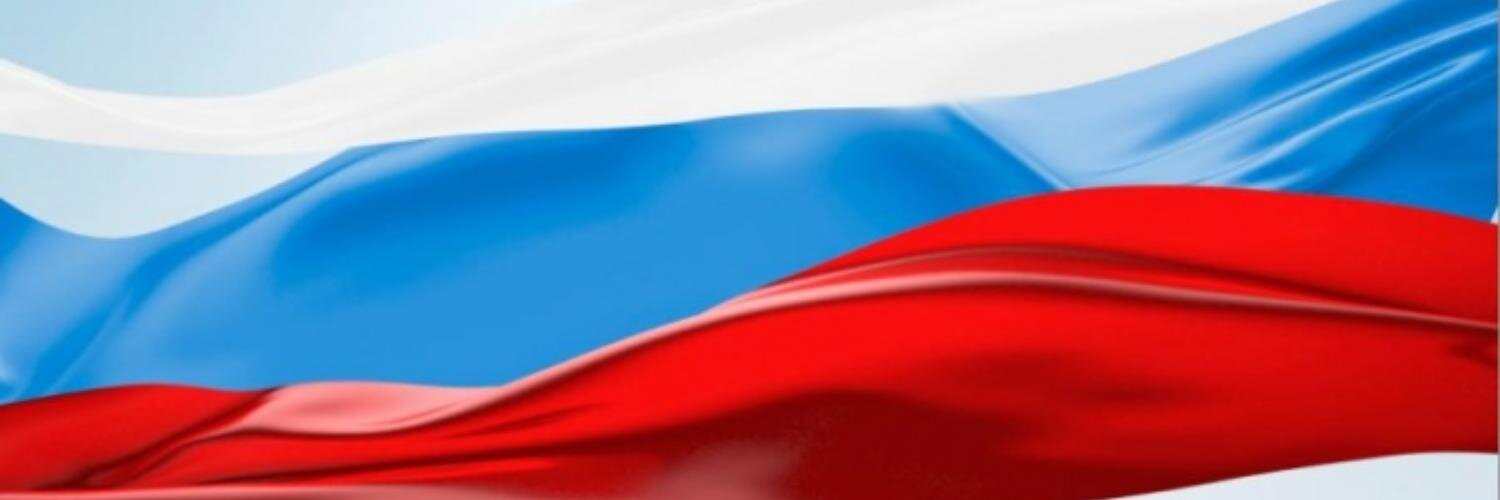 5.2. Административная ответственность
ч.1 ст.5.5
нарушение порядка опубликования (обнародования) материалов, связанных с подготовкой и проведением выборов, референдумов, в том числе агитационных материалов;
 нарушение в период избирательной кампании, кампании референдума порядка опубликования (обнародования) материалов, связанных с подготовкой и проведением выборов, референдумов в информационно-телекоммуникационных сетях, доступ к которым не ограничен определённым кругом лиц
- главный редактор, редакция СМИ, организация, осуществляющая теле- и радиовещание, иная организация, осуществляющая выпуск СМИ;
 должностные лица;
 юридические лица
ч.2 ст.5.5
Непредоставление избирательной комиссии, комиссии референдума на безвозмездной основе, а равно в установленный законом срок соответственно эфирного времени, печатной площади для информирования избирателей, участников референдума, ответов на вопросы граждан, обнародования решений и актов избирательной комиссии, комиссии референдума, а также для размещения иной информации, обнародование которой предусмотрено законодательством о выборах и референдумах
юридические лица – государственные  или муниципальные организации, осуществляющие теле- и/или радиовещание, редакции  государственного или муниципального периодического издания;
 должностные лица
ч.1 ст.5.6
Нарушение прав члена избирательной комиссии, комиссии референдума, наблюдателя, иностранного (международного) наблюдателя, доверенного лица или уполномоченного представителя кандидата, избирательного объединения, члена или уполномоченного представителя инициативной группы по проведению референдума, иной группы участников референдума либо представителя СМИ на осуществление наблюдения и на своевременное получение информации и копий избирательных документов, документов референдума, получение которых предусмотрено законом
граждане;
 должностные лица (в том числе члены комиссии)
158
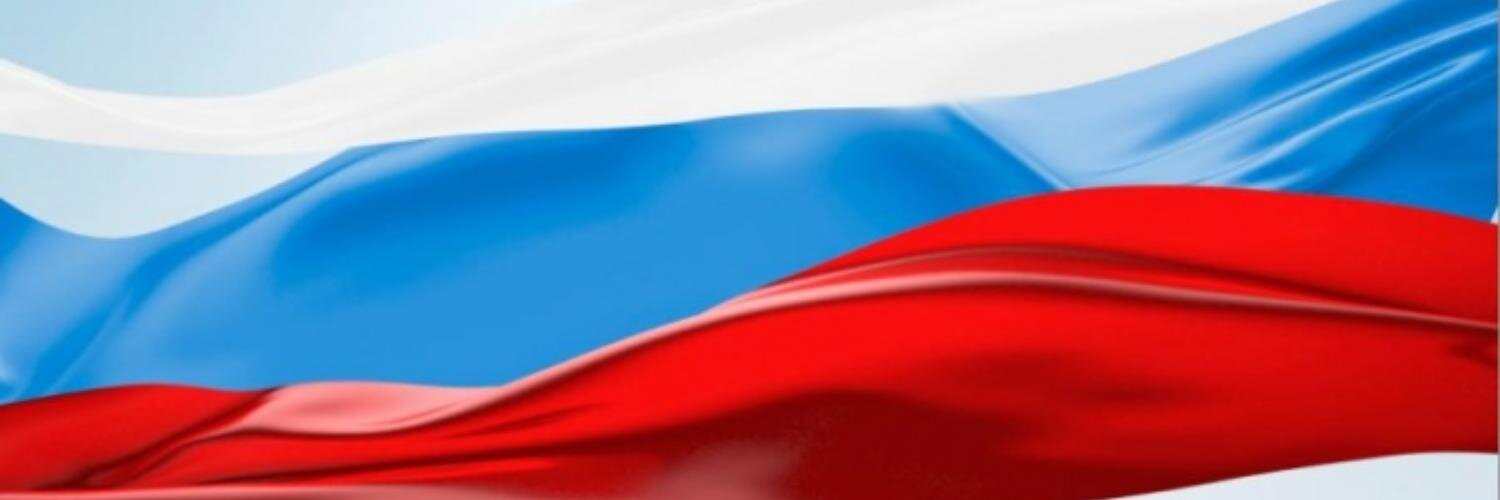 5.2. Административная ответственность
ч.2 ст.5.6
выдача лицам, указанным в ч.1 ст.5.6 КоАП РФ, заверенной копии протокола избирательной комиссии, комиссии референдума об итогах голосования, о результатах выборов или референдума, содержащей данные, которые не соответствуют данным, содержащимся в первом экземпляре соответствующего протокола;
 заверение копии протокола с нарушением требований, предусмотренных законом
- председатель, заместитель председателя, секретарь, иной член комиссии с правом решающего голоса
ст.5.7
Отказ предоставить предусмотренный законом отпуск зарегистрированному кандидату, доверенному лицу зарегистрированного кандидата, избирательного объединения для проведения агитационной и иной предусмотренной законом деятельности, способствующей избранию зарегистрированного кандидата, списка кандидатов, а равно отказ работодателя освободить от работы в установленном законом порядке члена избирательной комиссии, комиссии референдума для участия в подготовке и проведении выборов, референдума
работодатель
ст.5.8
Нарушение порядка и условий проведения предвыборной агитации, агитации по вопросам референдума в СМИ
кандидат, избирательное объединение, член или уполномоченный представитель инициативной группы по проведению референдума, иной группы участников референдума;
 лицо, уполномоченное выступать от имени кандидата, избирательного объединения или привлечённое указанными лицами к проведению предвыборной агитации;
 лицо, замещающее государственную должность или выборную муниципальную должность
159
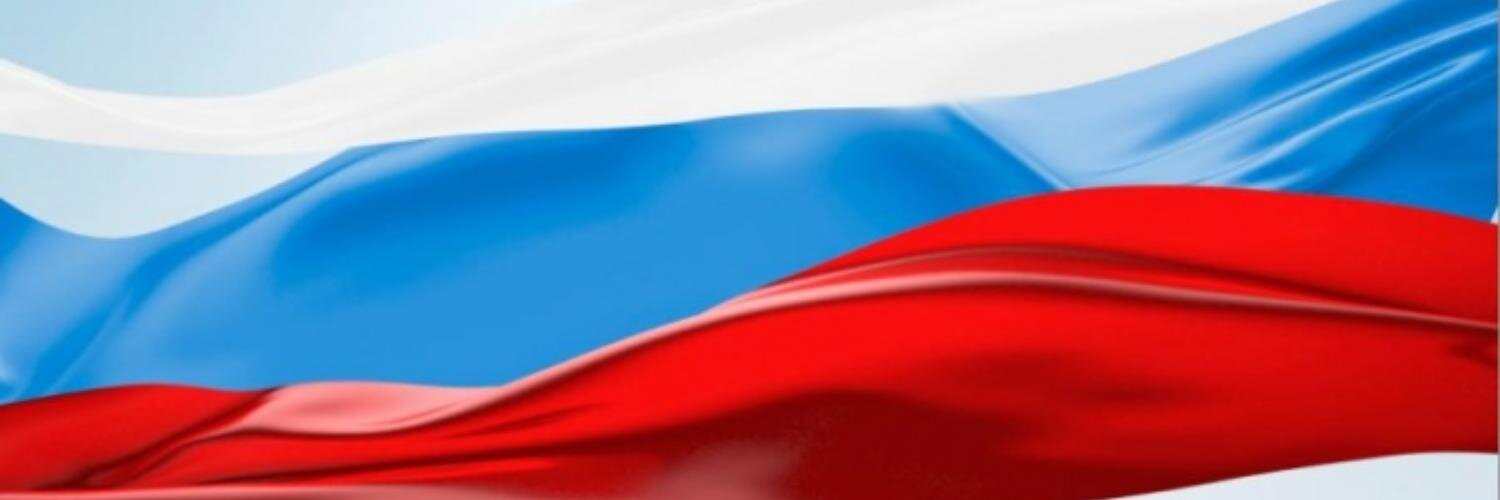 5.2. Административная ответственность
ст.5.9
Нарушение предусмотренных законодательством о выборах и референдумах условий рекламы предпринимательской и иной деятельности кандидатов, зарегистрированных кандидатов, избирательных объединений, иных лиц и организаций, на рекламирование предпринимательской  и иной деятельности которых распространяются требования и ограничения, предусмотренные законодательством о выборах и референдумах
граждане;
 должностные лица (например, должностные лица СМИ, организаций, учреждённых избирательными объединениями);
 юридические лица (например, периодические печатные издания, организации, осуществляющие теле- и/или радиовещание, избирательные объединения, организации, учредителями, собственниками, владельцами или членами органов управления которых являются кандидаты, избирательные объединения, их доверенные лица и уполномоченные представители)
ст.5.10
Предвыборная агитация, агитация по вопросам референдума:
 вне агитационного периода, установленного законодательством о выборах и референдумах;
 в местах, где её проведение запрещено законодательством о выборах и референдумах
граждане;
 должностные лица;
 юридические лица
160
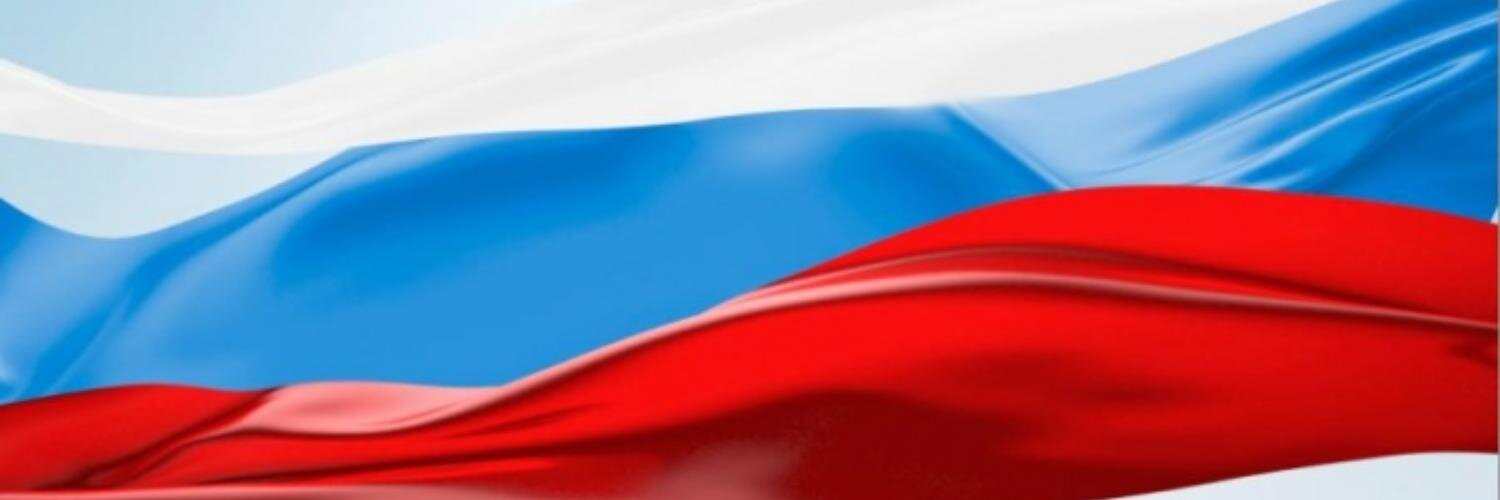 5.2. Административная ответственность
ст.5.11
граждане, должностные лица, юридические лица, которым участие в проведении предвыборной агитации, агитации по вопросам референдума запрещено федеральным законом (например, члены комиссий, должностные лица государственных органов, органов местного самоуправления, руководители благотворительных организаций, религиозных объединений, лица, замещающие государственные и муниципальные должности, государственные и муниципальные служащие, военнослужащие)
проведение предвыборной агитации, агитации по вопросам референдума:
лицами, которым участие в её проведении запрещено федеральным законом;
 в формах и методами, которые запрещены федеральным законом;
2) привлечение к проведению предвыборной агитации, агитации по вопросам референдума лиц, которые не достигли на день голосования возраста 18 лет
ч.1 ст.5.12
Изготовление или распространение в период подготовки и проведения выборов, референдума печатных, аудиовизуальных и иных агитационных материалов с нарушением требований, установленных законодательством о выборах и референдумах
граждане;
 должностные лица;
 юридические лица
ч.2 ст.5.12
Размещение печатных агитационных материалов:
 в местах, где это запрещено федеральным законом;
 в помещениях, зданиях, на сооружениях и иных объектах без разрешения собственников или владельцев указанных объектов
граждане;
 должностные лица;
 юридические лица
161
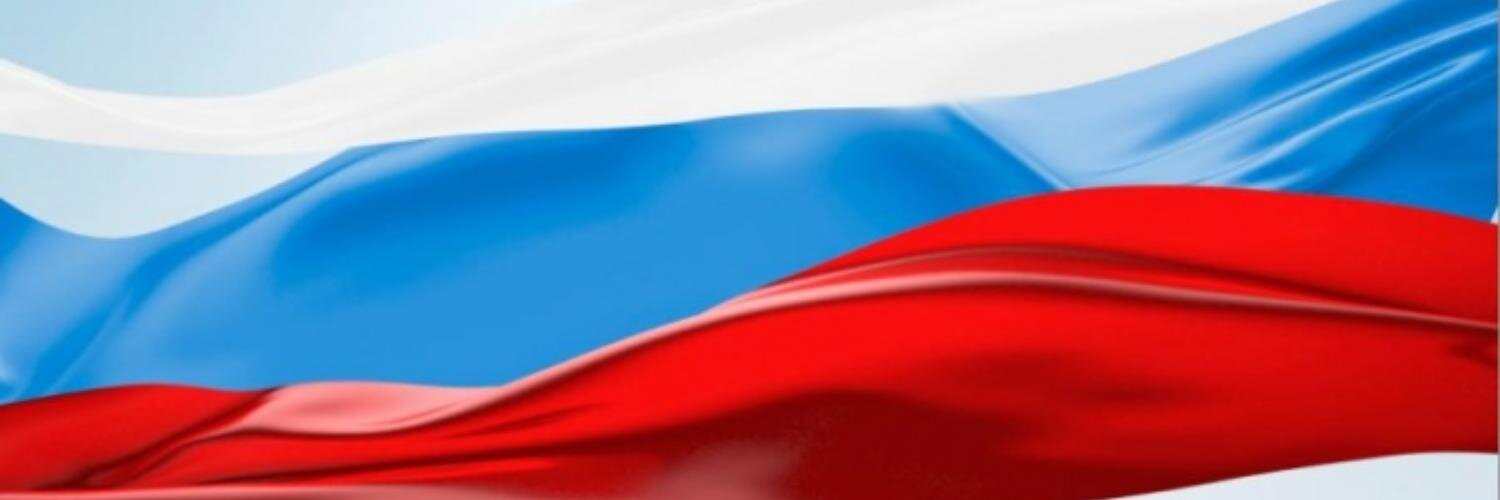 5.2. Административная ответственность
Непредоставление до окончания срока предвыборной агитации возможности обнародовать (опубликовать) опровержение или иное разъяснение в защиту чести, достоинства или деловой репутации зарегистрированного кандидата, деловой репутации избирательного объединения в случае обнародования (опубликования) в СМИ материалов, способных нанести ущерб чести, достоинству или деловой репутации зарегистрированного кандидата, деловой репутации избирательного объединения, если в соответствии с федеральным законом предоставление такой возможности является обязательным
должностные лица и юридические лица, обязанные предоставить возможность обнародовать (опубликовать) в СМИ опровержение или иное разъяснение в защиту чести, достоинства или деловой репутации зарегистрированного кандидата, деловой репутации избирательного объединения
ст.5.13
умышленное уничтожение или повреждение информационного материала, относящегося к выборам, референдуму, либо агитационного материала, размещенного в соответствии с законом, вывешенного на здании, сооружении или ином объекте в период избирательной кампании, кампании референдума;
 нанесение надписей или изображений на информационные либо агитационные печатные материалы
ст.5.14
граждане;
ч.1 ст.5.15
Нарушение установленных законодательством о выборах и референдумах порядка и сроков уведомления избирательной комиссии о факте предоставления зарегистрированному кандидату, избирательному объединению, инициативной группе по проведению референдума, иной группе участников референдума для встреч с избирателями, участниками референдума помещения, находящегося в государственной или муниципальной собственности либо в собственности организации, в уставном (складочном) капитале которой доля (вклад)
должностные лица собственника, владельца помещения, находящегося в государственной или муниципальной собственности либо в собственности организации, в уставном (складочном) капитале которой доля (вклад) Российской Федерации, субъектов РФ и/или муниципальных образований превышает 30 % на день официального
162
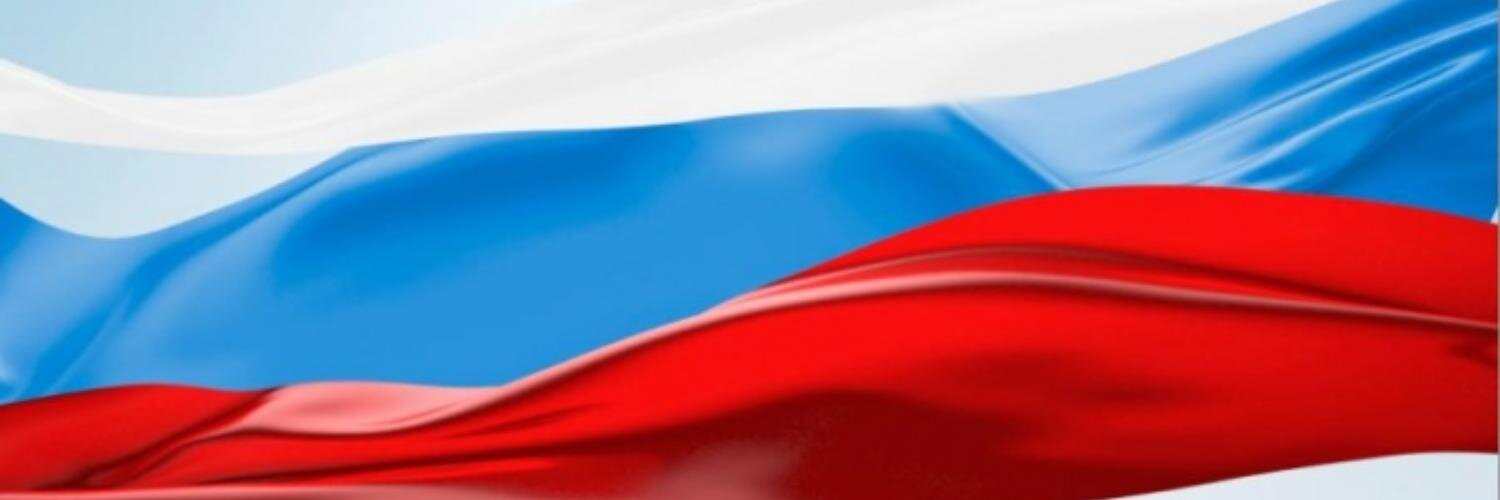 5.2. Административная ответственность
Российской Федерации, субъектов РФ и/или муниципальных образований превышает 30 % на день официального опубликования (публикации) решения о назначении выборов, официального опубликования решения о назначении референдума, об условиях, на которых помещение было предоставлено, а также о том, когда это помещение может быть предоставлено в течение агитационного периода другим зарегистрированным кандидатам, избирательным объединениям, инициативной группе по проведению референдума, иным группам участников референдума
опубликования решения о назначении выборов (референдума)
ч.1 ст.5.15
ч.2 ст.5.15
нарушение установленного законодательством о выборах и референдумах права зарегистрированного кандидата, избирательного объединения, инициативной группы по проведению референдума, иной группы участников референдума на предоставление для встреч с избирателями, участниками референдума помещения, находящегося в государственной или муниципальной собственности либо в собственности организации, в уставном (складочном) капитале которой доля (вклад) Российской Федерации, субъектов РФ и/или муниципальных образований превышает 30 % на день официального опубликования (публикации) решения о назначении выборов, официального опубликования решения о назначении референдума;
 нарушение равных условий предоставления такого помещения
- должностные лица собственника, владельца помещения, находящегося в государственной или муниципальной собственности либо в собственности организации, в уставном (складочном) капитале которой доля (вклад) Российской Федерации, субъектов РФ и/или муниципальных образований превышает 30 % на день официального опубликования решения о назначении выборов (референдума), члены комиссии
ст.5.16
- граждане, должностные лица или организации, прямо или косвенно участвующие в предвыборной агитации, агитации по вопросам референдума: кандидаты,
Подкуп избирателей, участников референдума, если эти действия не содержат уголовно наказуемого деяния, либо осуществление благотворительной деятельности с нарушением законодательства о выборах и референдумах
163
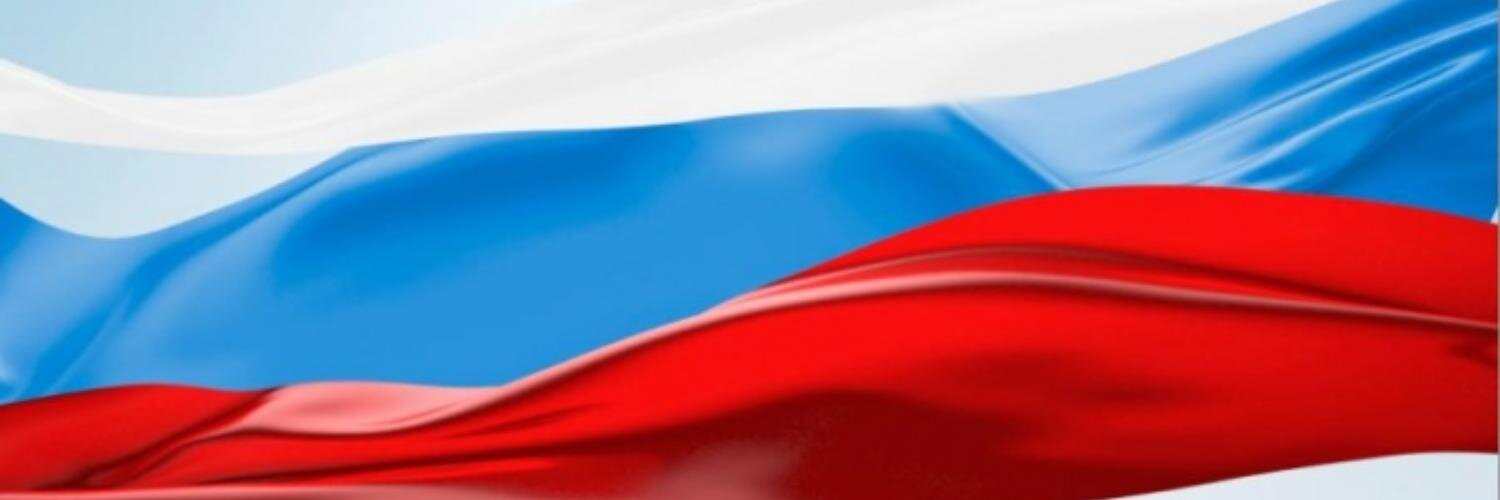 5.2. Административная ответственность
руководители и члены избирательных объединений, инициативных групп по проведению референдума, инициативных агитационных групп, сами избирательные объединения, инициативные группы по проведению референдума, инициативные агитационные группы, уполномоченные представители и доверенные лица названных субъектов и др.
ст.5.16
ч.1 ст.5.17
непредоставление в установленный законом срок отчёта, сведений об источниках и о размерах средств, перечисленных в избирательный фонд, фонд референдума, и обо всех произведённых затратах на проведение избирательной кампании, кампании референдума;
 неполное предоставление в соответствии с законом таких сведений;
 предоставление недостоверных отчёта, сведений
кандидат;
 лицо, являвшееся кандидатом;
 лицо, избранное депутатом или на иную выборную должность;
 уполномоченный представитель по финансовым вопросам избирательного объединения, инициативной группы по проведению референдума, иной группы участников референдума;
 должностное лицо кредитной организации
ч.2 ст.5.17
непредоставление в СМИ для опубликования сведений о поступлении и расходовании средств избирательных фондов, фондов референдума либо финансовых отчётов кандидатов, зарегистрированных кандидатов, избирательных объединений;
 не предусмотренное законом неполное предоставление в СМИ для опубликования сведений о поступлении и расходовании средств избирательных фондов, фондов референдума либо
- председатель избирательной комиссии
164
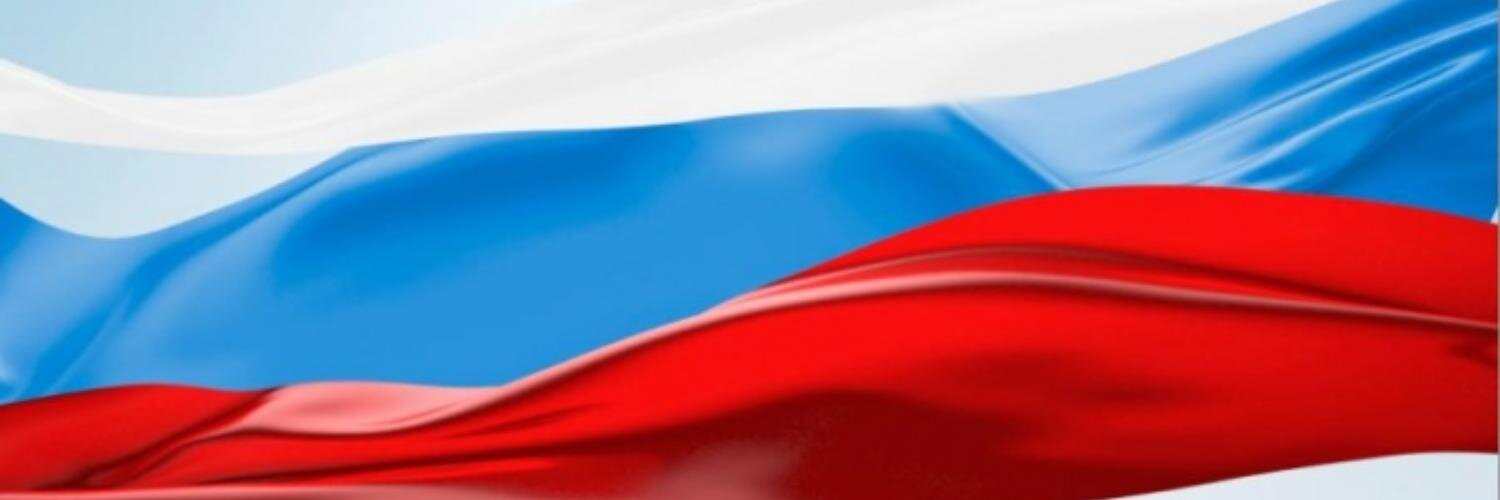 5.2. Административная ответственность
ч.2 ст.5.17
- председатель избирательной комиссии
финансовых отчётов кандидатов, зарегистрированных кандидатов, избирательных объединений;
3) несвоевременное предоставление в СМИ для опубликования сведений о поступлении и расходовании средств избирательных фондов, фондов референдума либо, финансовых отчётов кандидатов, зарегистрированных кандидатов, избирательных объединений
ст.5.18
использование при финансировании своей избирательной кампании или кампании референдума денежных средств, не перечисленных в избирательный фонд, фонд референдума, или денежных средств, поступивших в избирательный фонд, фонд референдума с нарушением законодательства о выборах и референдумах, если эти действия не содержат уголовно наказуемого деяния;
 расходование в целях достижения определённого результата на выборах, референдуме денежных средств, не перечисленных в избирательный фонд, фонд референдума, если эти действия не содержат уголовно наказуемого деяния;
 превышение установленных законом предельных размеров расходования средств избирательного фонда, фонда референдума;
 расходование денежных средств избирательного фонда, фонда референдума на не предусмотренные законодательством о выборах и референдумах цели
кандидат;
 избирательное объединение;
 инициативная группа по проведению референдума, иная группа участников референдума;
 граждане
ст.5.19
Использование в ходе проведения избирательной кампании, подготовки и проведения референдума кандидатом, избирательным объединением, инициативной группой по проведению референдума, иной группой участников
- кандидат, лицо, являвшееся кандидатом, уполномоченный представитель по финансовым вопросам кандидата, избирательного
165
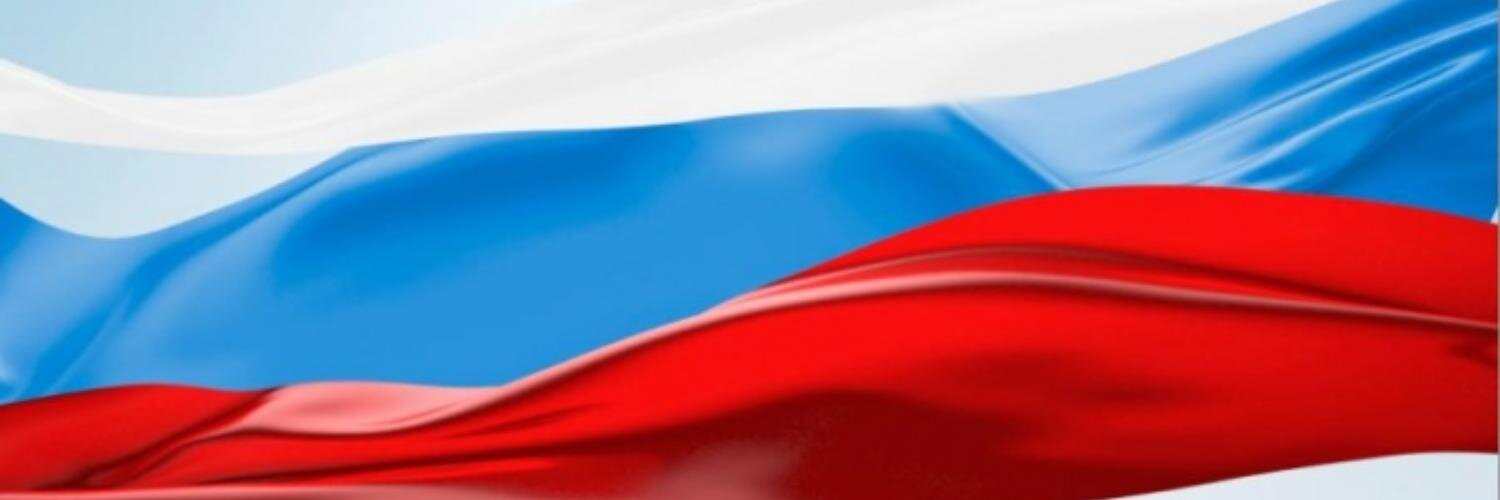 5.2. Административная ответственность
ст.5.19
референдума, их уполномоченными представителями по финансовым вопросам в целях достижения определённого результата на выборах, референдуме без компенсации за счёт средств соответствующего избирательного фонда, фонда референдума материальной поддержки, оказанной гражданами, юридическими лицами, их филиалами, представительствами и иными подразделениями юридических лиц, за исключением использования избирательным объединением, выдвинувшим список кандидатов, без оплаты из средств избирательного фонда недвижимого и движимого имущества (за исключением ценных бумаг, печатной продукции и расходных материалов), находящегося в его пользовании на день официального опубликования (публикации) решения о назначении выборов, а также использование анонимной материальной поддержки, если эти действия не содержат уголовно наказуемого деяния
объединения, инициативной группы по проведению референдума, иной группы участников референдума;
- избирательное объединение
ст.5.20
оказание финансовой поддержки избирательной кампании кандидата избирательного объединения, инициативной группы по проведению референдума, иной группы участников референдума помимо их избирательных фондов, фондов референдума;
 бесплатные или по необоснованно заниженным (завышенным) расценкам выполнение работ, оказание услуг, реализация товаров юридическими лицами, их филиалами, представительствами и иными подразделениями, связанных с проведением выборов, референдума и направленных на достижение определённого результата на выборах, на выдвижение инициативы проведения референдума, на достижение определённого результата на референдуме;
 выполнение оплачиваемых работ, реализация товаров,
граждане, оказавшие незаконную финансовую и иную материальную поддержку;
 юридические лица и их должностные лица (руководители, руководители филиалов, начальники подразделений, оказавших незаконную материальную поддержку во время избирательной кампании или кампании референдума)
166
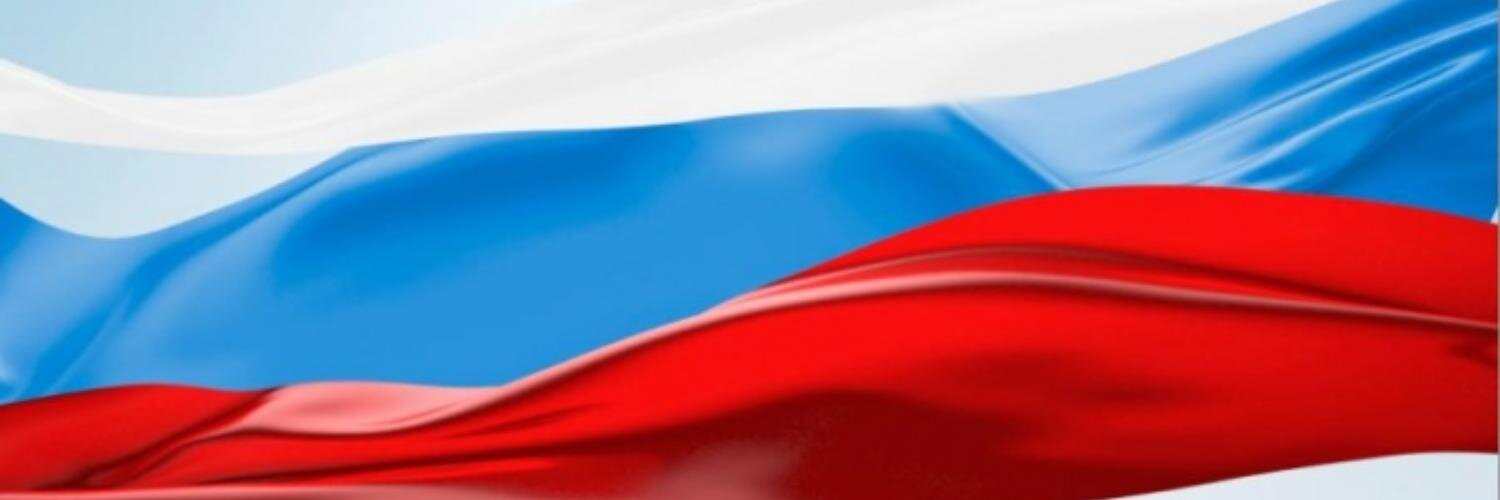 5.7. Административная ответственность
ст.5.20
оказание платных услуг, направленных на достижение определённого результата на выборах, на выдвижение инициативы проведения референдума, на достижение определённого результата на референдуме без документально подтверждённого согласия кандидата или его уполномоченного представителя по финансовым вопросам, уполномоченного представителя избирательного объединения, инициативной группы по проведению референдума, иной группы участников референдума и без оплаты из соответствующего избирательного фонда, фонда референдума;
4) внесение пожертвований в избирательный фонд, фонд референдума через подставных лиц;
5) оказание кандидату, инициативной группе по проведению референдума, иной группе участников референдума для проведения соответствующей избирательной кампании, кампании референдума материальной поддержки, направленной на достижение определённого результата на выборах, референдуме, без компенсации за счёт средств соответствующего избирательного фонда, фонда референдума, если эти действия не содержат уголовно наказуемого деяния
граждане, оказавшие незаконную финансовую и иную материальную поддержку;
 юридические лица и их должностные лица (руководители, руководители филиалов, начальники подразделений, оказавших незаконную материальную поддержку во время избирательной кампании или кампании референдума)
ст.5.21
Неперечисление, а равно перечисление в неполном объёме, с нарушением установленных законом сроков органом исполнительной власти, органом местного самоуправления, наделёнными соответствующими полномочиями по перечислению средств, кредитной организацией, отделением связи средств избирательным комиссиям, комиссиям референдума, кандидатам, избирательным объединениям, инициативным группам по проведению референдума, иным группам участников референдума
должностные лица органов исполнительной власти, органов местного самоуправления, наделённых соответствующими полномочиями по перечислению средств, кредитных организаций, отделений связи
167
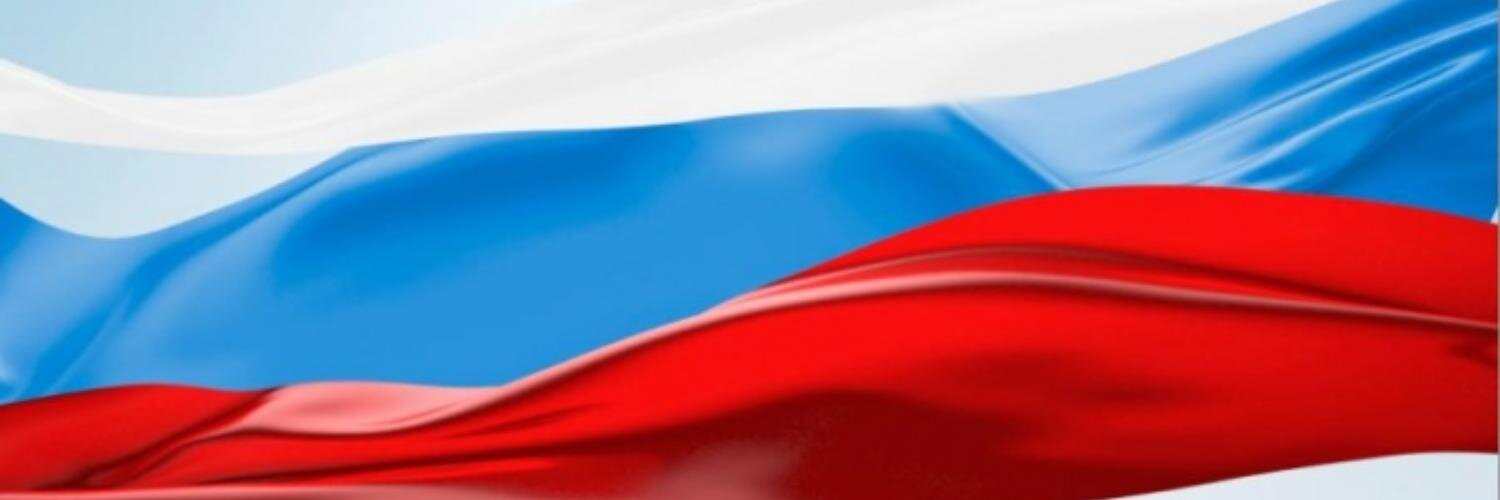 5.2. Административная ответственность
ч.1 ст.5.22
выдача гражданину избирательного бюллетеня, бюллетеня для голосования на референдуме в целях предоставления ему возможности проголосовать вместо избирателя, участника референдума, в том числе вместо другого избирателя, участника референдума, или проголосовать более 1 раза в ходе одного и того же голосования;
 выдача гражданину заполненных избирательного бюллетеня, бюллетеня для голосования на референдуме
член комиссии
ч.2 ст.5.22
Получение в избирательной комиссии, комиссии референдума избирательного бюллетеня, бюллетеня для голосования на референдуме с целью проголосовать вместо избирателя, участника референдума, в том числе вместо другого избирателя, участника референдума
граждане
ст.5.23
Сокрытие остатков тиражей избирательных бюллетеней, бюллетеней для голосования на референдуме
гражданин (например, работник полиграфической организации, связанный с процессом передачи изготовленных бюллетеней избирательной комиссии);
 или должностное лицо полиграфической организации, осуществляющей изготовление, выпуск из печати бюллетеней;
 юридическое лицо (указанная организация)
168
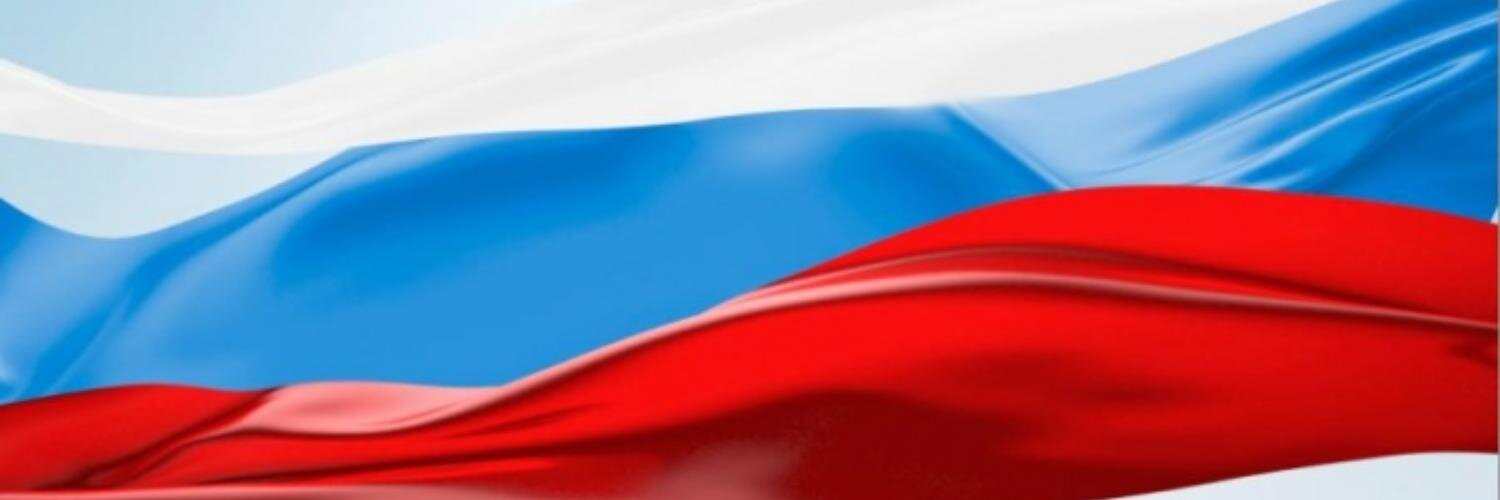 5.2. Административная ответственность
ч.1 ст.5.24
Нарушение установленного законом порядка подсчёта голосов либо установленного законом порядка обработки итогов голосования, определения результатов выборов, референдума
председатель комиссии;
 член комиссии с правом решающего голоса
ч.2 ст.5.24
Нарушение установленного федеральным законом порядка составления протокола об итогах голосования с отметкой «Повторный» или «Повторный подсчёт голосов»
председатель комиссии;
 член комиссии с правом решающего голоса
ч.1 ст.5.25
Непредоставление (несвоевременное предоставление) для ознакомления избирателям, участникам референдума, зарегистрированным кандидатам, избирательным объединениям, наблюдателям, иностранным (международным) наблюдателям, представителям СМИ сведений об итогах голосования
председатель участковой избирательной комиссии
ч.2 ст.5.25
непредоставление (несвоевременное предоставление) для ознакомления избирателям, участникам референдума, зарегистрированным кандидатам, избирательным объединениям, наблюдателям, иностранным (международным) наблюдателям, представителям СМИ сведений об итогах голосования;
 нарушение сроков направления (либо неполное предоставление) сведений об итогах голосования на выборах, референдуме в СМИ для опубликования
председатель территориальной избирательной комиссии
непредоставление (несвоевременное предоставление) для ознакомления избирателям, участникам референдума, зарегистрированным кандидатам, избирательным объединениям, наблюдателям, иностранным (международным) наблюдателям, представителям СМИ сведений об итогах голосования;
 нарушение сроков направления (либо неполное предоставление) сведений об итогах голосования на выборах, референдуме в СМИ для опубликования
ч.3 ст.5.25
председатель окружной избирательной комиссии
169
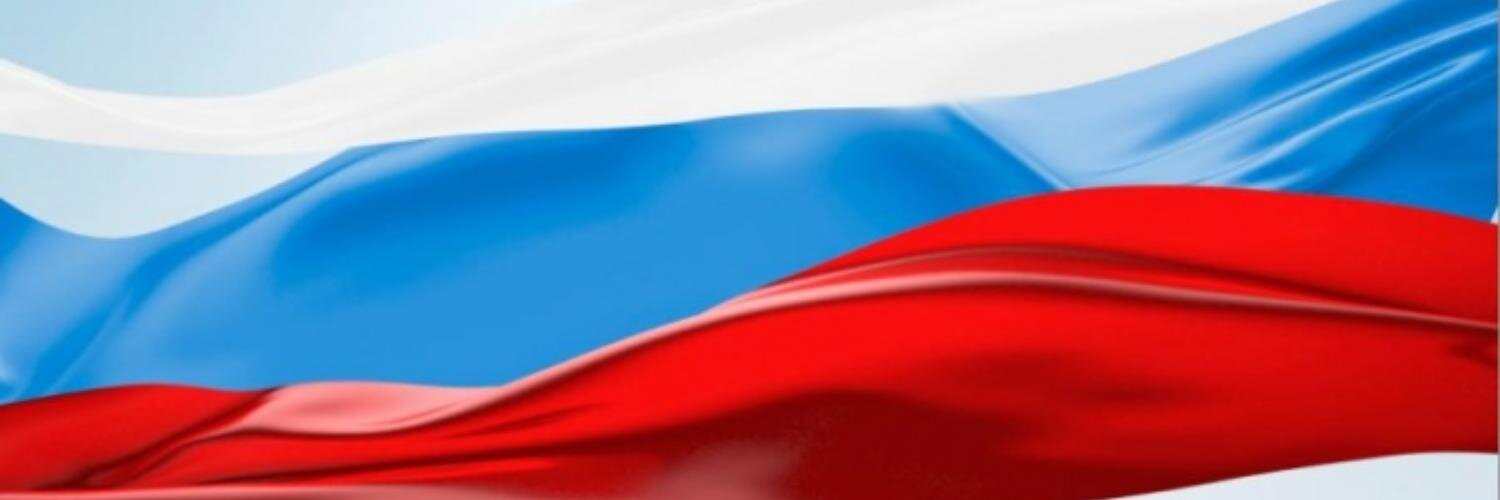 5.2. Административная ответственность
ч.4 ст.5.25
непредоставление (несвоевременное предоставление) для ознакомления избирателям, участникам референдума, зарегистрированным кандидатам, избирательным объединениям, наблюдателям, иностранным (международным) наблюдателям, представителям СМИ сведений об итогах голосования;
 нарушение сроков направления (либо неполное предоставление) сведений об итогах голосования на выборах, референдуме в СМИ для опубликования
председатель избирательной комиссии субъекта РФ
ч.5 ст.5.25
непредоставление (несвоевременное предоставление) для ознакомления избирателям, участникам референдума, зарегистрированным кандидатам, избирательным объединениям, наблюдателям, иностранным (международным) наблюдателям, представителям СМИ сведений об итогах голосования;
 нарушение сроков направления (либо неполное предоставление) сведений об итогах голосования на выборах, референдуме в СМИ для опубликования
председатель ЦИК России
ст.5.45
Использование лицом преимуществ своего должностного или служебного положения в целях выдвижения и/или избрания кандидата, списка кандидатов, выдвижения и/или поддержки инициативы проведения референдума, получения того или иного ответа на вопрос (вопросы) референдума
лицо, замещающее государственную  или муниципальную должность, либо находящееся на государственной или муниципальной службе, либо являющееся членом органа управления организации независимо от формы собственности (в организации, высшим органом управления которой является собрание, - членом органа, осуществляющего руководство деятельностью этой организации), за исключением политической партии
170
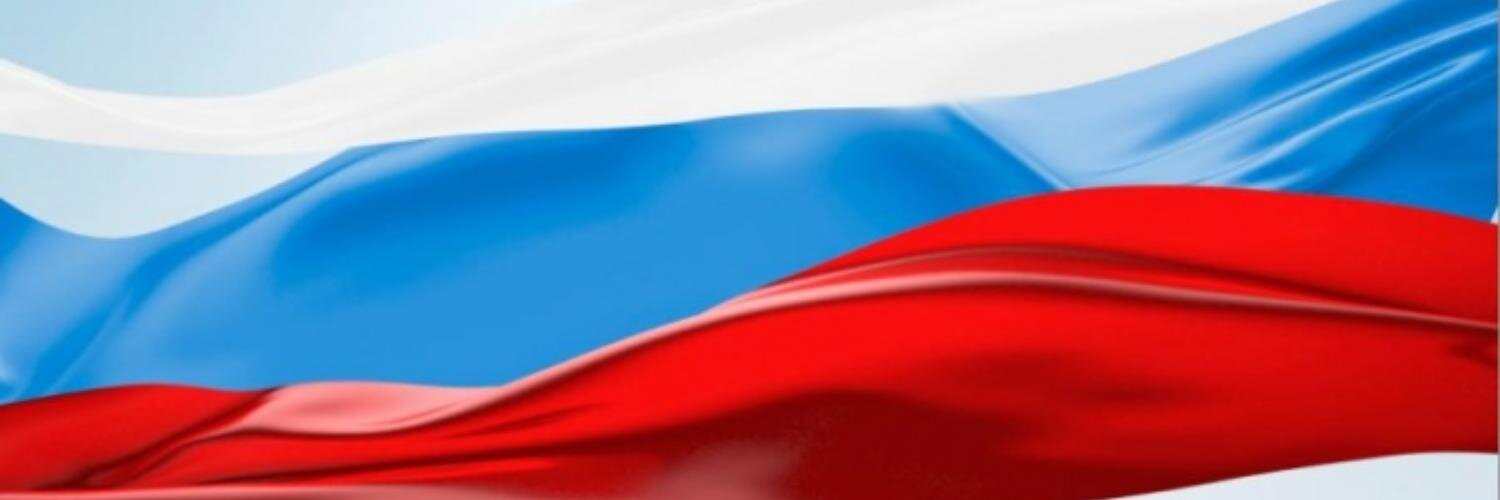 5.2. Административная ответственность
ст.5.46
подделка подписей избирателей, участников референдума, собираемых в поддержку выдвижения кандидата, списка кандидатов, инициативы проведения референдума, если эти действия не содержат уголовно наказуемого деяния;
 заверение заведомо подделанных подписей (подписных листов), если эти действия не содержат уголовно наказуемого деяния
лицо, осуществляющее сбор подписей избирателей, участников референдума;
 лицо, уполномоченное заверять подписи, подписные листы (уполномоченные представители политических партий, кандидатов, инициативных групп по проведению референдума и др.)
ст.5.47
участие в сборе подписей избирателей в поддержку выдвижения кандидата, списка кандидатов, в сборе подписей участников референдума в поддержку инициативы проведения референдума;
 сбор подписей на рабочих местах, в процессе и в местах выдачи заработной платы, пенсий, пособий, иных социальных выплат, а также при оказании благотворительной помощи
органы государственной власти, органы местного самоуправления, органы управления организаций независимо от формы собственности, учреждений, их должностные лица;
 члены комиссии с правом решающего голоса;
 граждане, осуществляющие сбор подписей в запрещённом месте
нарушение прав зарегистрированных кандидатов, избирательных объединений, инициативных групп по проведению референдума, иных групп участников референдума на размещение агитационных материалов на объекте, находящемся в государственной или муниципальной собственности либо в собственности организации , в уставном (складочном) капитале которой доля (вклад) Российской Федерации, субъектов РФ и/или муниципальных образований на день официального опубликования (публикации) решения о назначении выборов, регистрации инициативной группы по проведению референдума превышает 30%;
 нарушение организациями, оказывающими рекламные услуги, условий размещения агитационных материалов
юридические лица – владельцы объектов и сооружений, находящихся в государственной и муниципальной собственности, рекламные компании;
 должностные лица указанных организаций;
 индивидуальные предприниматели
ст.5.48
171
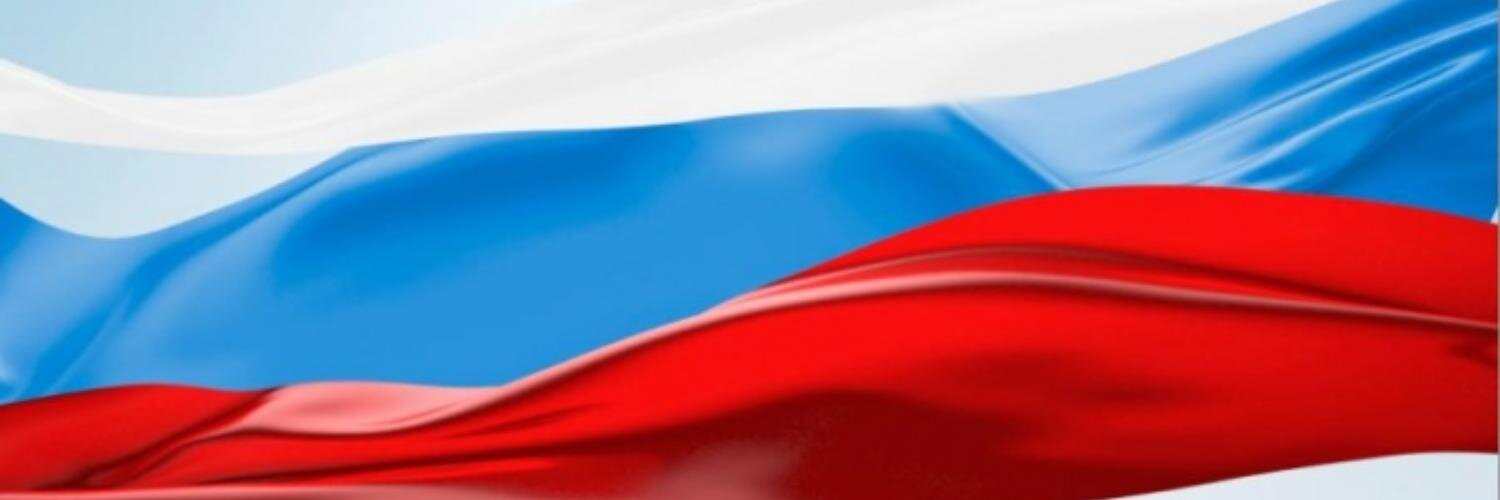 5.2. Административная ответственность
ст.5.49
Нарушение запрета на проведение в период избирательной кампании, кампании референдума лотерей и других основанных на риске игр, в которых выигрыш призов или участие в розыгрыше призов зависит от итогов голосования, результатов выборов, референдума либо которые иным образом связаны с выборами, референдумом
граждане, должностные лица и юридические лица – организаторы подобных лотерей и иных игр
ст.5.50
невозврат жертвователю в установленный законодательством о выборах и референдумах срок пожертвований (их части), перечисленных в избирательный фонд, фонд референдума с нарушением требований законодательства о выборах и референдумах;
 неперечисление в установленный законодательством о выборах и референдумах срок в доход соответствующего бюджета пожертвований, внесённых анонимными жертвователями
кандидат, лицо, являвшееся кандидатом;
 лицо, избранное депутатом, выборным должностным лицом;
- уполномоченный представитель по финансовым вопросам инициативной группы по проведению референдума, иной группы участников референдума;
- избирательное объединение
ст.5.52
невыполнение требований об обеспечении зарегистрированным кандидатам, избирательным объединениям равных условий для проведения агитационных публичных мероприятий в случаях, когда обеспечение таких условий предусмотрено законом;
 иное нарушение предусмотренных законодательством о выборах прав зарегистрированного кандидата, избирательного объединения при проведении ими агитационных публичных мероприятий
должностные лица органов государственной власти, органов местного самоуправления, государственных и муниципальных предприятий и учреждений, избирательных комиссий, уполномоченные содействовать кандидатам, избирательным объединениям в проведении агитационных публичных мероприятий
172
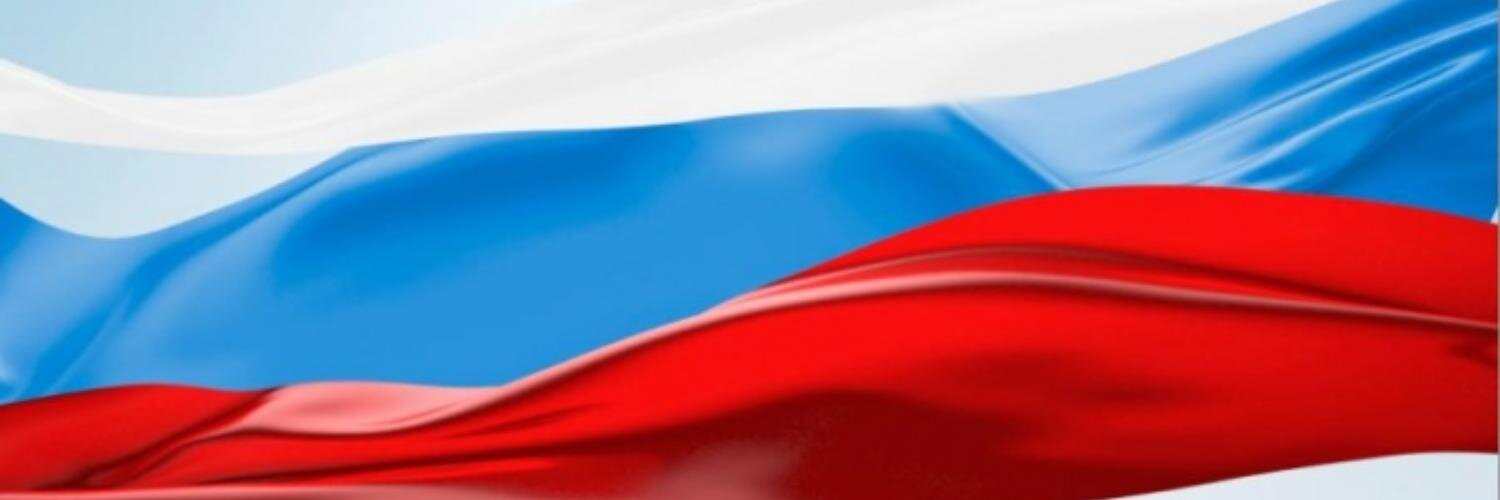 5.2. Административная ответственность
ч.1 ст.5.56
непредставление в вышестоящую избирательную комиссию, комиссию референдума документов, связанных с подготовкой и проведением выборов, референдума;
 представление в вышестоящую избирательную комиссию, комиссию референдума документов, связанных с подготовкой и проведением выборов, референдума с нарушением установленных законом сроков
председатель, заместитель председателя, секретарь комиссии
ч.2 ст.5.56
уничтожение документов, связанных с подготовкой и проведением выборов, референдума, до истечения сроков их хранения;
 нарушение установленного порядка уничтожения документов, связанных с подготовкой и проведением выборов, референдума
граждане, должностные лица – председатель, заместитель председателя, секретарь комиссии
ч.1 ст.5.58
нарушение установленного законодательством о выборах и референдумах порядка выдачи открепительного удостоверения;
 невыполнение требования об изъятии открепительного удостоверения или отрывного талона открепительного удостоверения при включении избирателя , участника референдума в список избирателей, участников референдума на основании открепительного удостоверения
ч.2 ст.5.58
Использование заведомо поддельного открепительного удостоверения
граждане
ст.5.69
вмешательство в осуществление избирательной комиссией, комиссией референдума полномочий, установленных законодательством о выборах  и референдумах, повлекшее нарушение установленного законодательством о выборах и референдумах порядка работы избирательной комиссии;
 создание помех участию избирателей, участников референдума в голосовании
граждане, кандидаты, представители избирательных объединений, кандидатов, должностные лица
173
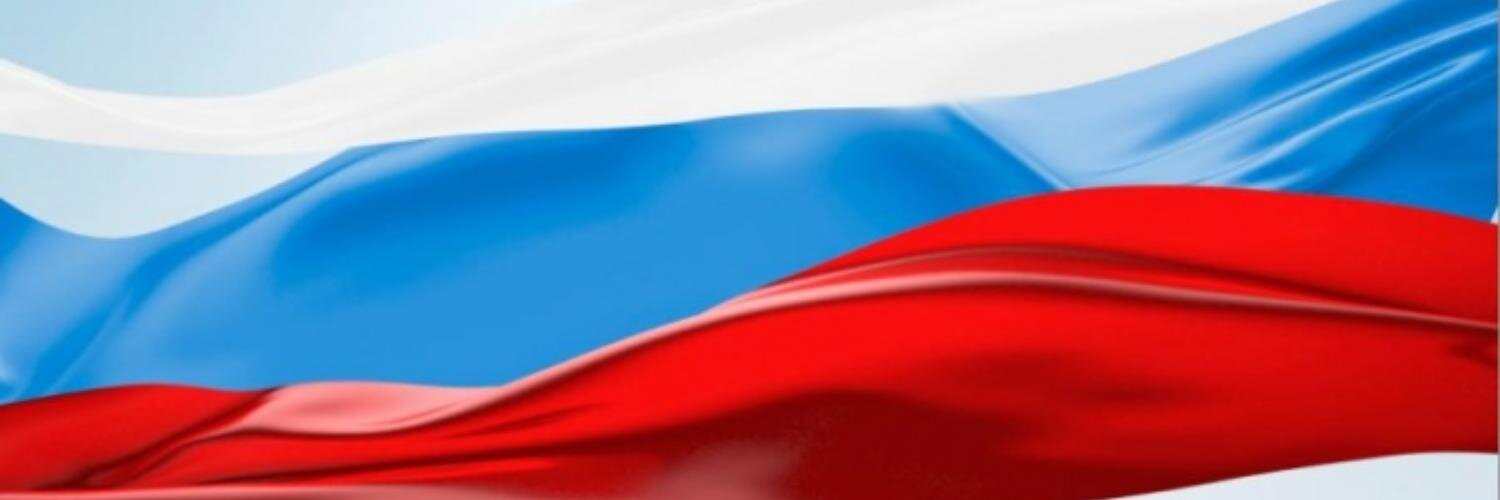 5.3. Уголовная ответственность
Уголовная ответственность наступает за совершение общественно-опасных нарушений законодательства о выборах, причиняющих существенный вред охраняемым законом общественным отношениям.
Уголовную ответственность несут только физические лица.
Уголовная ответственность за нарушение законодательства о выборах установлена УК РФ, в главе 19 которого «Преступления против конституционных прав и свобод человека и гражданина» содержатся 5 статей (ст.141,  141.1,  142,  142.1, 142.2), посвященных посягательствам на избирательные права граждан.
174
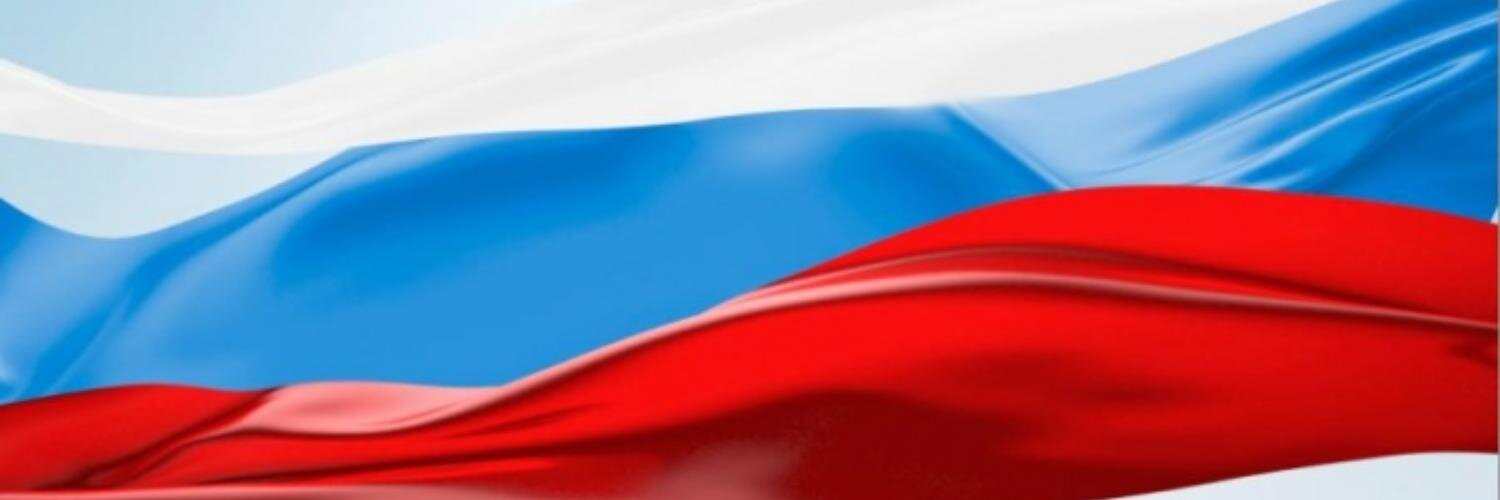 5.3. Уголовная ответственность
Ст. 141 
УК РФ
1. Воспрепятствование свободному осуществлению гражданином своих избирательных прав или права на участие в референдуме, нарушение тайны голосования, а также воспрепятствование работе избирательных комиссий, комиссий референдума либо деятельности члена избирательной комиссии, комиссии референдума, связанной с исполнением им своих обязанностей, - наказывается штрафом в размере до восьмидесяти
тысяч рублей или в размере заработной платы или иного дохода осужденного за период до шести месяцев, либо обязательными работами на срок до трехсот шестидесяти часов, либо исправительными работами на срок до одного года.
2. Те же деяния:
а) соединенные с подкупом, обманом, принуждением, применением насилия либо с угрозой его применения;
б) совершенные лицом с использованием своего служебного положения;
в) совершенные группой лиц по предварительному сговору или организованной группой, - наказываются штрафом в размере от ста тысяч до трехсот тысяч рублей или в размере заработной платы или иного дохода осужденного за период от одного года до двух лет, либо обязательными работами на срок до четырехсот восьмидесяти часов, либо исправительными работами на срок до двух лет, либо принудительными работами на срок до пяти лет, либо арестом на срок до шести месяцев, либо лишением свободы на срок до пяти лет.
3. Вмешательство с использованием должностного или служебного положения в осуществление избирательной комиссией, комиссией референдума ее полномочий, установленных законодательством о выборах и референдумах, с целью повлиять на ее решения, а именно требование или указание должностного лица по вопросам регистрации кандидатов, списков кандидатов, подсчета голосов избирателей, участников референдума и по иным вопросам, относящимся к исключительной компетенции избирательной комиссии, комиссии референдума, а равно неправомерное вмешательство в работу Государственной автоматизированной системы Российской Федерации "Выборы" – наказывается штрафом в размере от двухсот тысяч до пятисот тысяч рублей или в размере заработной платы или иного дохода осужденного за период от одного года до трех лет, либо принудительными работами на срок до четырех лет, либо лишением свободы на срок до четырех лет со штрафом в размере до восьмидесяти тысяч рублей или в размере заработной платы или иного дохода осужденного за период до шести месяцев либо без такового.
175
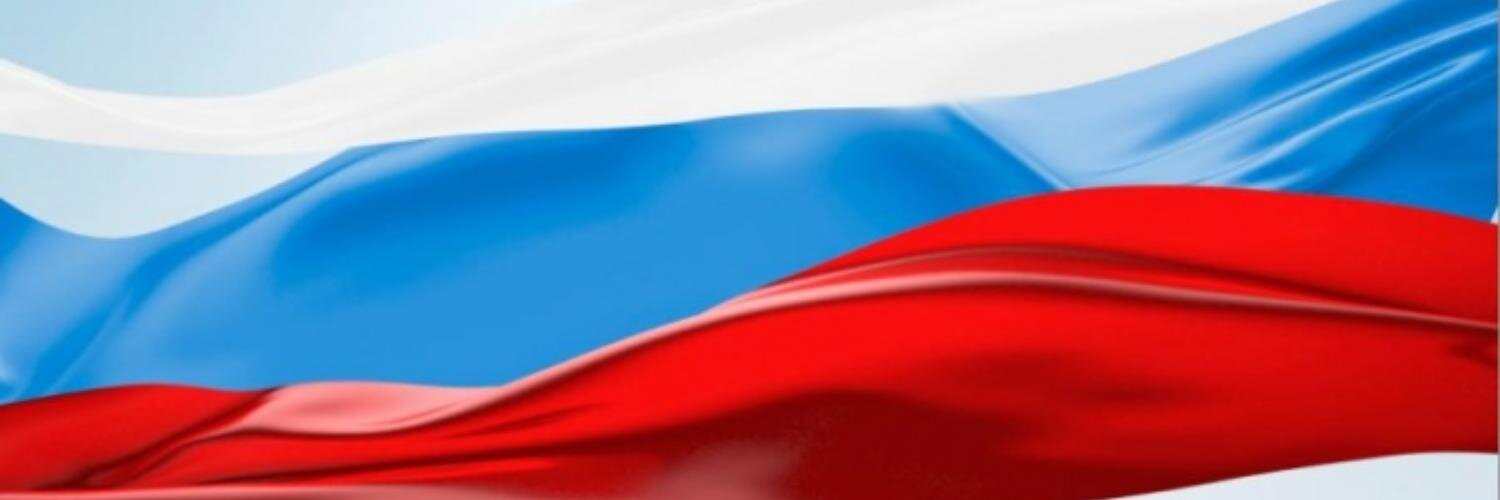 5.3. Уголовная ответственность
Ст. 141.1 
УК РФ
1. Передача кандидату, избирательному объединению в целях достижения определенного результата на выборах денежных средств в крупных размерах, минуя соответствующий избирательный фонд, или расходование в целях достижения определенного результата на выборах не перечисленных в избирательные фонды денежных средств в крупных размерах,
или передача кандидату, избирательному объединению в целях достижения определенного результата на выборах материальных ценностей в крупных размерах без компенсации за счет средств соответствующего избирательного фонда, или выполнение оплачиваемых работ, реализация товаров, оказание платных услуг, прямо или косвенно связанных с выборами и направленных на получение определенного результата на выборах, осуществленные в крупных размерах без оплаты из соответствующего избирательного фонда или с оплатой из соответствующего избирательного фонда по необоснованно заниженным расценкам, или передача инициативной группе по проведению референдума, иной группе участников референдума в целях достижения определенного результата на референдуме денежных средств в крупных размерах, минуя соответствующий фонд референдума, или расходование в целях достижения определенного результата на референдуме не перечисленных в фонды референдума денежных средств в крупных размерах, или передача инициативной группе по проведению референдума, иной группе участников референдума в целях достижения определенного результата на референдуме материальных ценностей в крупных размерах без компенсации за счет средств соответствующего фонда референдума, или выполнение оплачиваемых работ, реализация товаров, оказание платных услуг, прямо или косвенно связанных с референдумом и направленных на выдвижение инициативы проведения референдума, на достижение определенного результата на референдуме, осуществленные в крупных размерах без оплаты из соответствующего фонда референдума или с оплатой из соответствующего фонда референдума по необоснованно заниженным расценкам, а также внесение пожертвований в крупных размерах в избирательный фонд, фонд референдума через подставных лиц - наказываются штрафом в размере от двухсот тысяч до пятисот тысяч рублей или в размере заработной платы или иного дохода осужденного за период от одного года до трех лет, либо обязательными работами на срок до трехсот шестидесяти часов, либо исправительными работами на срок до одного года, либо принудительными работами на срок до одного года, либо лишением свободы на тот же срок.
176
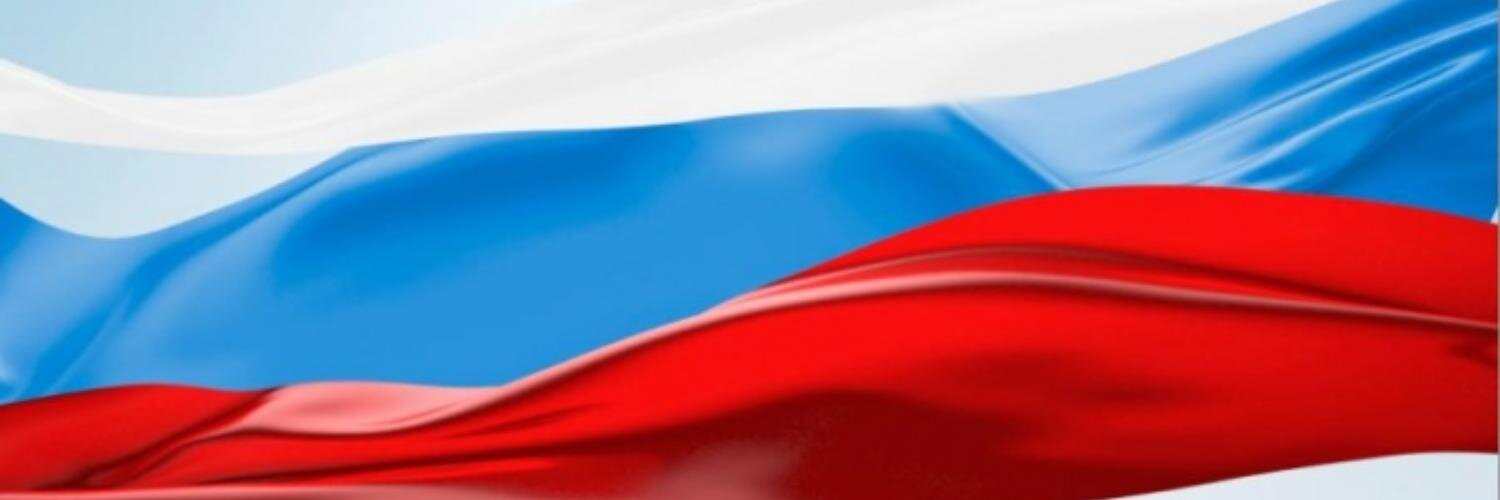 5.3. Уголовная ответственность
Ст. 141.1 
УК РФ
2. Использование в крупных размерах помимо средств соответствующего избирательного фонда финансовой (материальной) поддержки для проведения избирательной кампании кандидата, избирательного объединения кандидатом, его уполномоченным представителем по финансовым вопросам, уполномоченным представителем по
финансовым вопросам избирательного объединения, использование в крупных размерах помимо средств соответствующего фонда референдума финансовой (материальной) поддержки для выдвижения инициативы проведения референдума, получения определенного результата на референдуме уполномоченным представителем по финансовым вопросам инициативной группы по проведению референдума, иной группы участников референдума, а также расходование в крупных размерах пожертвований, запрещенных законодательством о выборах и референдумах и перечисленных на специальный избирательный счет, специальный счет фонда референдума, - наказываются штрафом в размере от двухсот тысяч до пятисот тысяч рублей или в размере заработной платы или иного дохода осужденного за период от одного года до трех лет, либо лишением права занимать определенные должности или заниматься определенной деятельностью на срок от одного года до пяти лет, либо обязательными работами на срок до четырехсот восьмидесяти часов, либо исправительными работами на срок до двух лет, либо принудительными работами на срок до двух лет, либо лишением свободы на тот же срок.
Примечание. Крупным размером в настоящей статье признаются размер суммы денег, стоимость имущества или выгод имущественного характера, которые превышают одну десятую предельной суммы всех расходов средств избирательного фонда соответственно кандидата, избирательного объединения, фонда референдума, установленной законодательством о выборах и референдумах на момент совершения деяния, предусмотренного настоящей статьей, но при этом составляют не менее одного миллиона рублей.
177
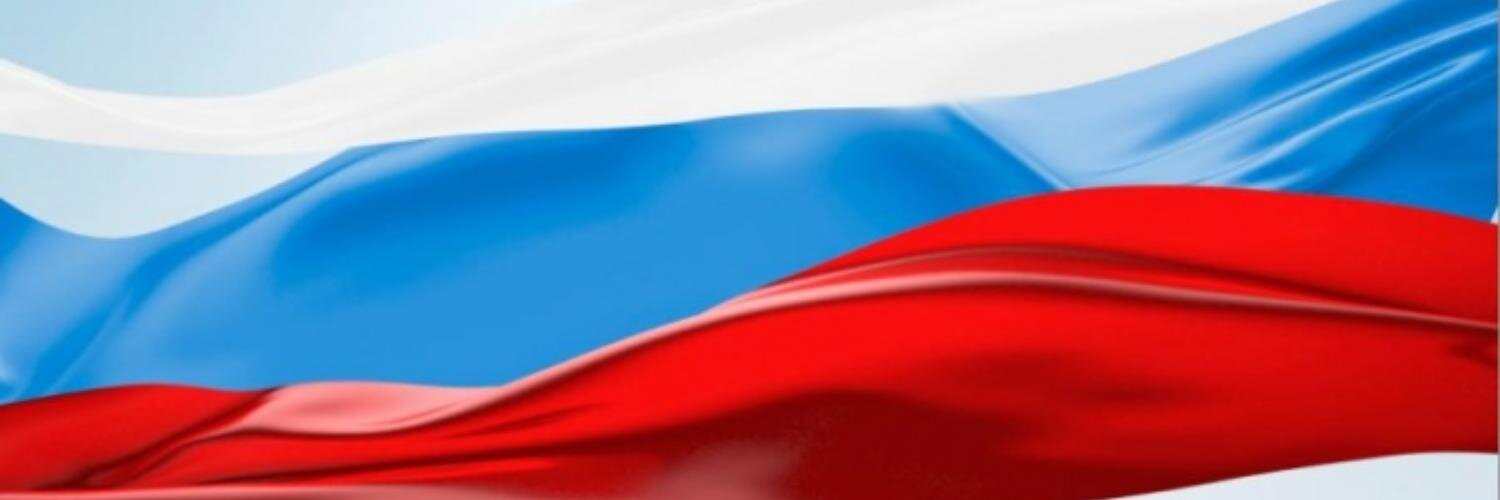 5.3. Уголовная ответственность
Ст. 142
УК РФ
1. Фальсификация избирательных документов, документов референдума, если это деяние совершено членом избирательной комиссии, комиссии референдума, уполномоченным представителем избирательного объединения, группы избирателей, инициативной группы по проведению референдума, иной группы участников
референдума, а также кандидатом или уполномоченным им представителем, - наказывается штрафом в размере от ста тысяч до трехсот тысяч рублей или в размере заработной платы или иного дохода осужденного за период до двух лет, либо принудительными работами на срок до четырех лет, либо лишением свободы на тот же срок.
2. Подделка подписей избирателей, участников референдума в поддержку выдвижения кандидата, списка кандидатов, выдвинутого избирательным объединением, инициативы проведения референдума или заверение заведомо подделанных подписей (подписных листов), совершенные группой лиц по предварительному сговору или организованной группой, либо соединенные с подкупом, принуждением, применением насилия или угрозой его применения, а также с уничтожением имущества или угрозой его уничтожения, либо повлекшие существенное нарушение прав и законных интересов граждан или организаций либо охраняемых законом интересов общества или государства, - наказываются штрафом в размере от двухсот тысяч до пятисот тысяч рублей или в размере заработной платы или иного дохода осужденного за период от одного года до трех лет, либо лишением права занимать определенные должности или заниматься определенной деятельностью на срок от двух до пяти лет, либо принудительными работами на срок до трех лет, либо лишением свободы на тот же срок.
3. Незаконное изготовление, а равно хранение либо перевозка незаконно изготовленных избирательных бюллетеней, бюллетеней для голосования на референдуме, открепительных удостоверений - наказываются штрафом в размере от двухсот тысяч до пятисот тысяч рублей или в размере заработной платы или иного дохода осужденного за период от одного года до трех лет, либо лишением права занимать определенные должности или заниматься определенной деятельностью на срок от двух до пяти лет, либо принудительными работами на срок до трех лет, либо лишением свободы на тот же срок.
178
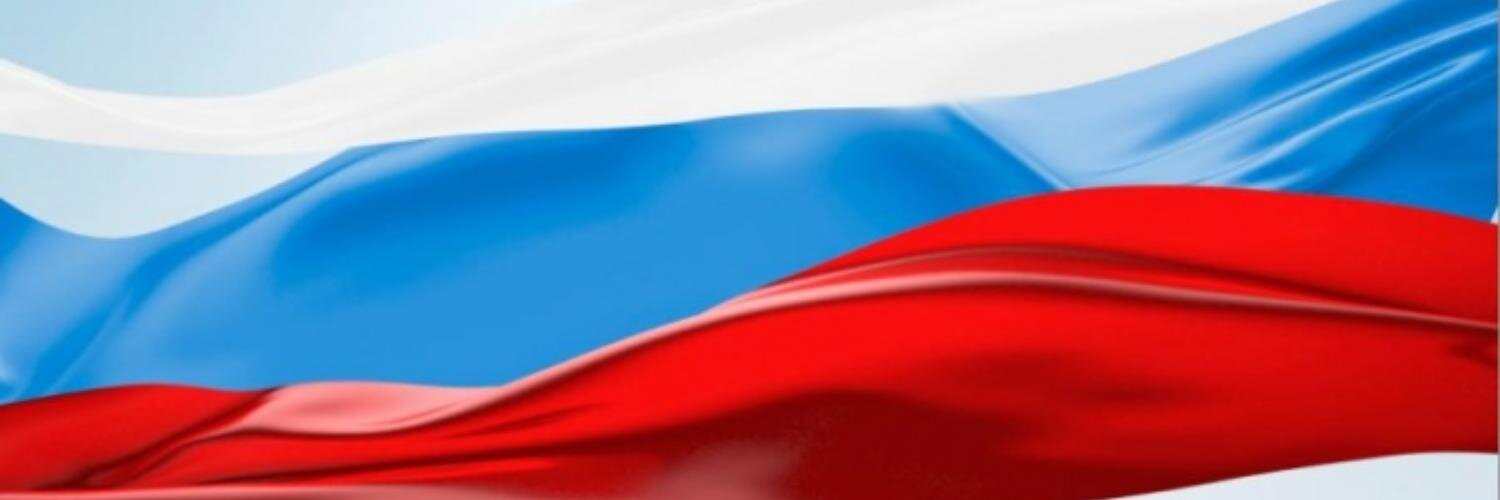 5.3. Уголовная ответственность
Ст. 142.1
УК РФ
Включение неучтенных бюллетеней в число бюллетеней, использованных при голосовании, либо представление заведомо неверных сведений об избирателях, участниках референдума, либо заведомо неправильное составление списков избирателей, участников референдума, выражающееся во включении в них лиц, не
обладающих активным избирательным правом, правом на участие в референдуме, или вымышленных лиц, либо фальсификация подписей избирателей, участников референдума в списках избирателей, участников референдума, либо замена действительных бюллетеней с отметками избирателей, участников референдума, либо порча бюллетеней, приводящая к невозможности определить волеизъявление избирателей, участников референдума, либо незаконное уничтожение бюллетеней, либо заведомо неправильный подсчет голосов избирателей, участников референдума, либо подписание членами избирательной комиссии, комиссии референдума протокола об итогах голосования до подсчета голосов или установления итогов голосования, либо заведомо неверное (не соответствующее действительным итогам голосования) составление протокола об итогах голосования, либо незаконное внесение в протокол об итогах голосования изменений после его заполнения, либо заведомо неправильное установление итогов голосования, определение результатов выборов, референдума - наказываются штрафом в размере от двухсот тысяч до пятисот тысяч рублей или в размере заработной платы или иного дохода осужденного за период от одного года до трех лет, либо принудительными работами на срок до четырех лет, либо лишением свободы на тот же срок.
179
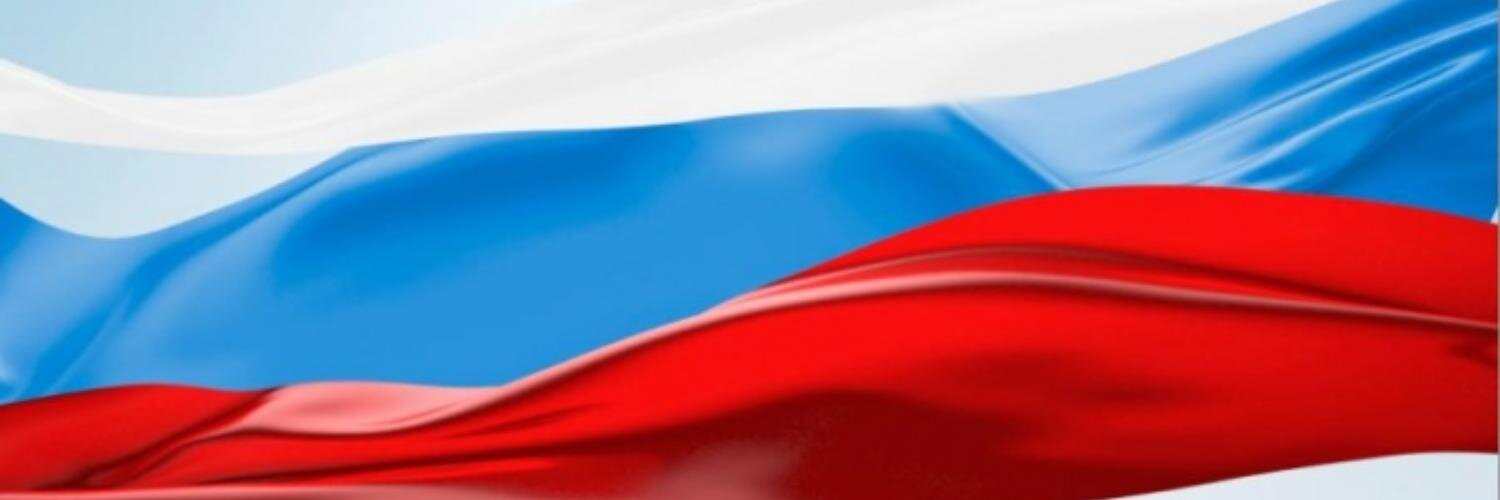 5.3. Уголовная ответственность
Ст. 142.2
УК РФ
1. Выдача членом избирательной комиссии, комиссии референдума гражданину (гражданам) избирательных бюллетеней, бюллетеней для голосования на референдуме в целях предоставления ему (им) возможности проголосовать вместо избирателей, участников референдума, в том числе вместо других избирателей,
участников референдума, или проголосовать более двух раз в ходе одного и того же голосования либо выдача гражданам заполненных избирательных бюллетеней, бюллетеней для голосования на референдуме - наказываются штрафом в размере от двухсот тысяч до пятисот тысяч рублей или в размере заработной платы или иного дохода осужденного за период от восемнадцати месяцев до трех лет, либо принудительными работами на срок до четырех лет, либо лишением свободы на тот же срок.
2. Получение в избирательной комиссии, комиссии референдума избирательных бюллетеней, бюллетеней для голосования на референдуме для участия в голосовании вместо избирателей, участников референдума, в том числе вместо других избирателей, участников референдума, или для участия в голосовании более двух раз в ходе одного и того же голосования - наказывается штрафом в размере от ста тысяч до трехсот тысяч рублей или в размере заработной платы или иного дохода осужденного за период от одного года до двух лет, либо принудительными работами на срок до трех лет, либо лишением свободы на тот же срок.
3. Деяния, предусмотренные частями первой или второй настоящей статьи, совершенные группой лиц, группой лиц по предварительному сговору или организованной группой, - наказываются штрафом в размере от четырехсот тысяч до семисот тысяч рублей или в размере заработной платы или иного дохода осужденного за период от двух до четырех лет, либо обязательными работами на срок до четырехсот восьмидесяти часов, либо исправительными работами на срок до двух лет, либо принудительными работами на срок до пяти лет, либо лишением свободы на тот же срок.
180
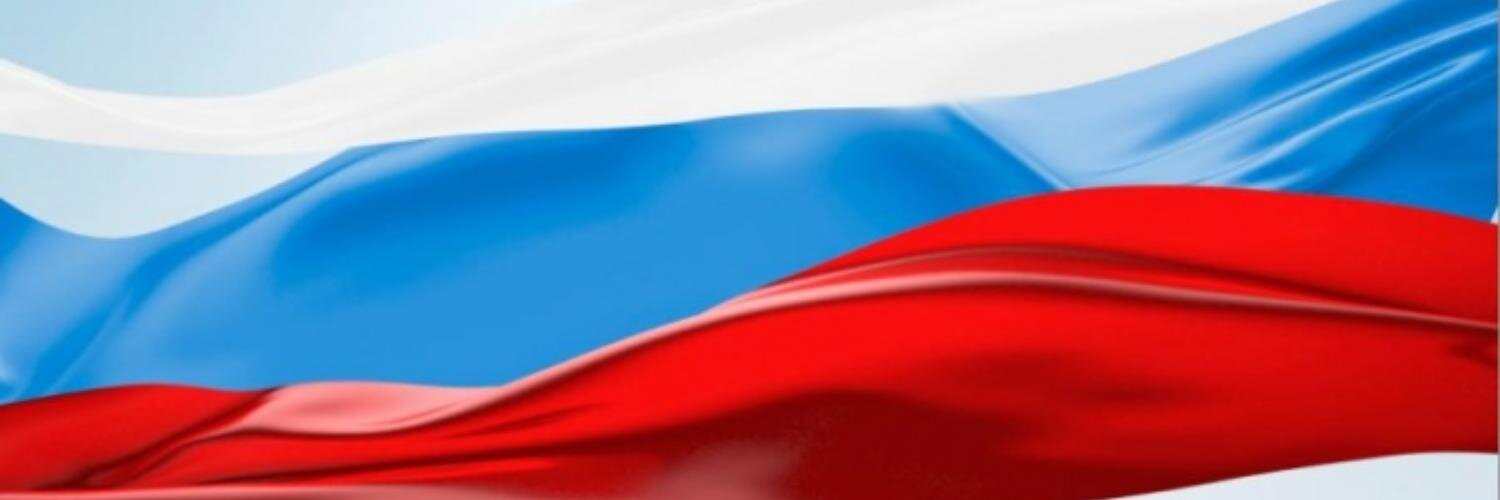 Спасибо за внимание!
А.Ю. Кинёв 
Член Центральной избирательной комиссии Российской Федерации

Эл. почта:  kinev@cikrf.ru
181